Российская  Академия наук
Издательский комплекс «Наука»
Издательство «Академкнига/Учебник»
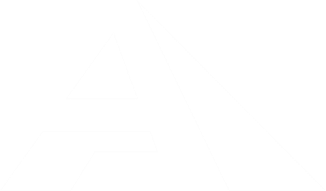 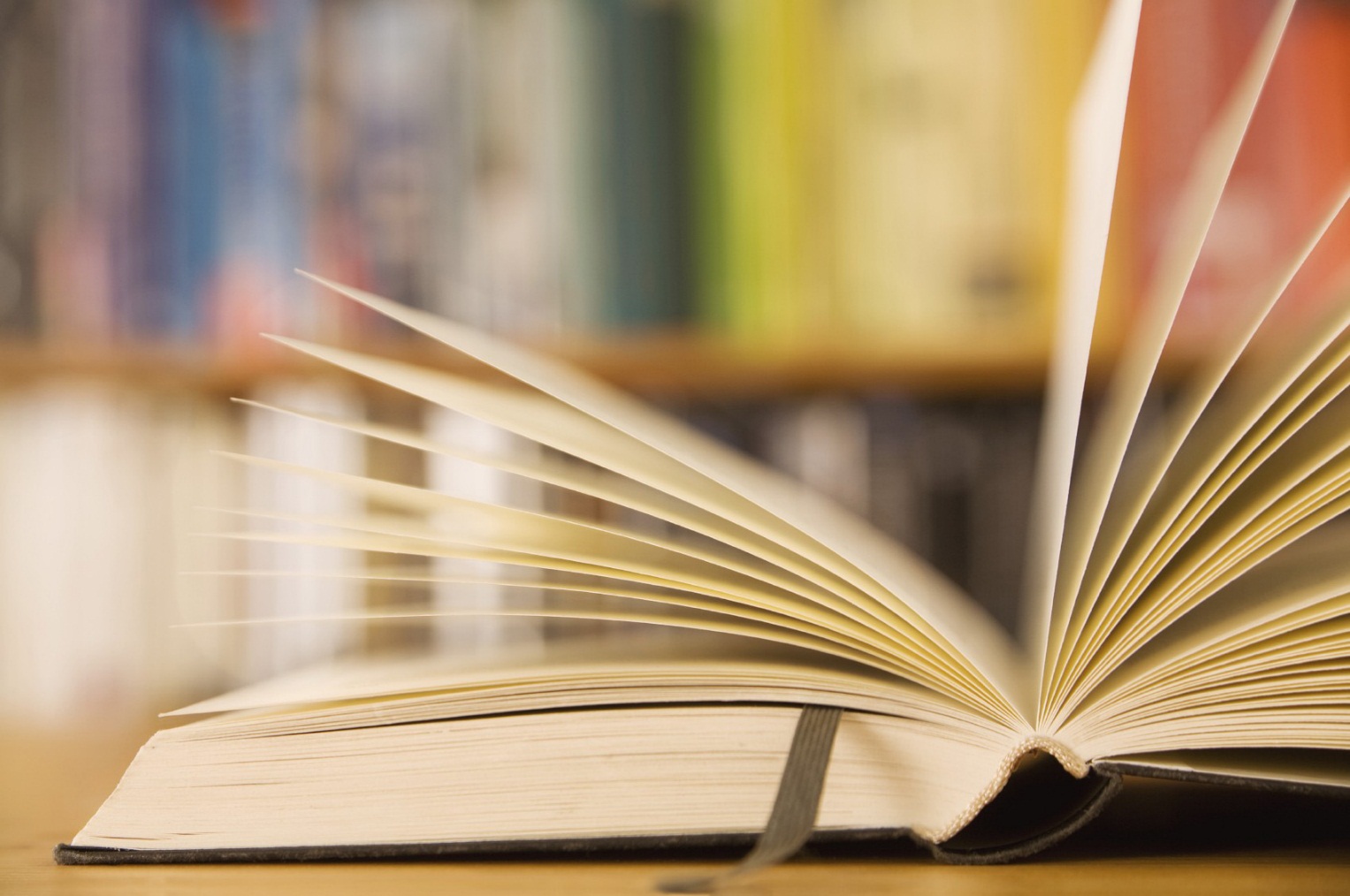 Система оценки
достижений 
младших школьников: 
подходы к разработке и реализации
Соломатин Александр Михайлович, 
руководитель научно-методической службы издательства, к.п.н., доцент, Почетный работник общего образования РФ
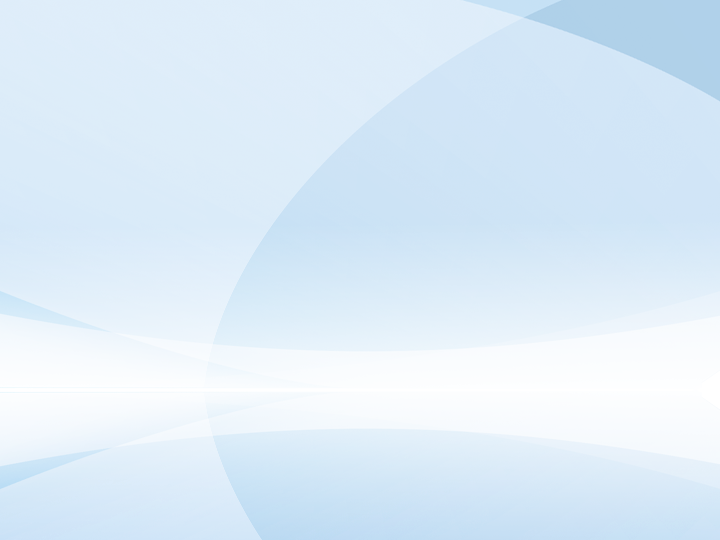 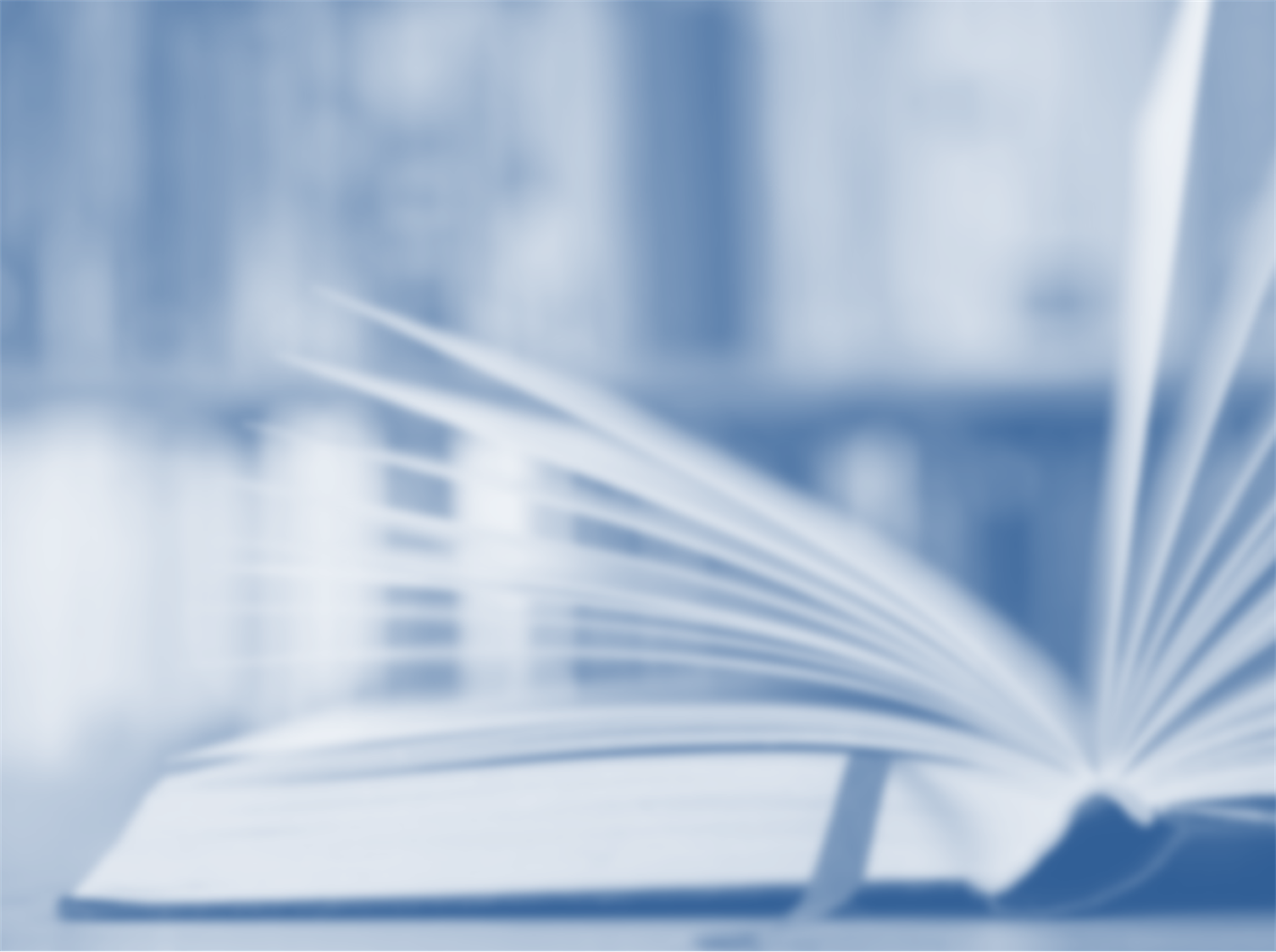 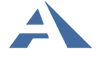 Издательство «Академкнига/Учебник»
Рассматриваемые вопросы
1. ВСОКО –  управленческая модель оценки качества образования
2. Система оценки образовательных достижений обучающихся – часть ООП
3. Типовые задачи как механизм оценивания  личностных и  метапредметных результатов
4. Оценка планируемых результатов повышенного уровня 
5. Возможности электронных ресурсов для оценки планируемых результатов
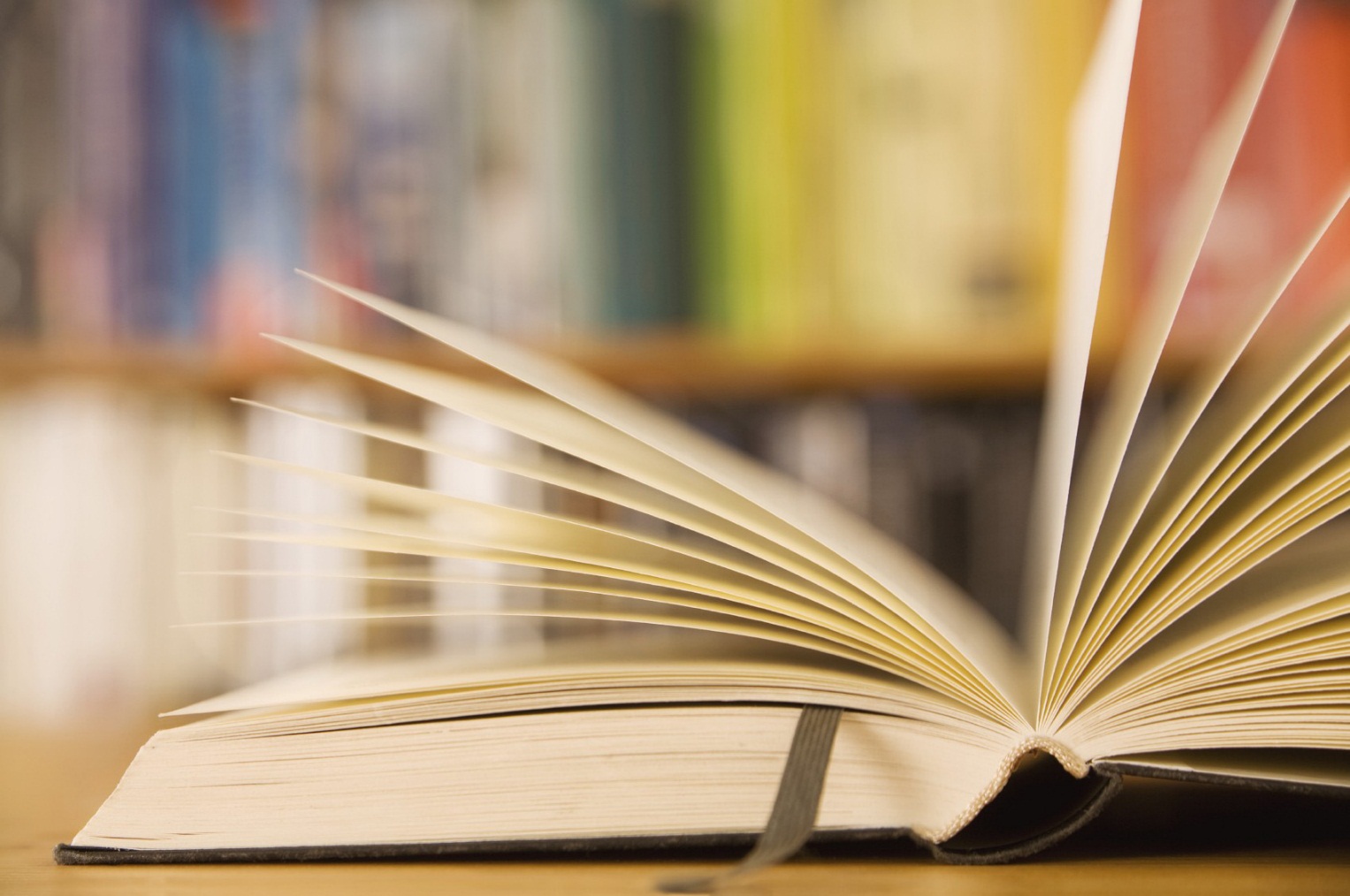 1. ВСОКО –  управленческая модель оценки качества образования
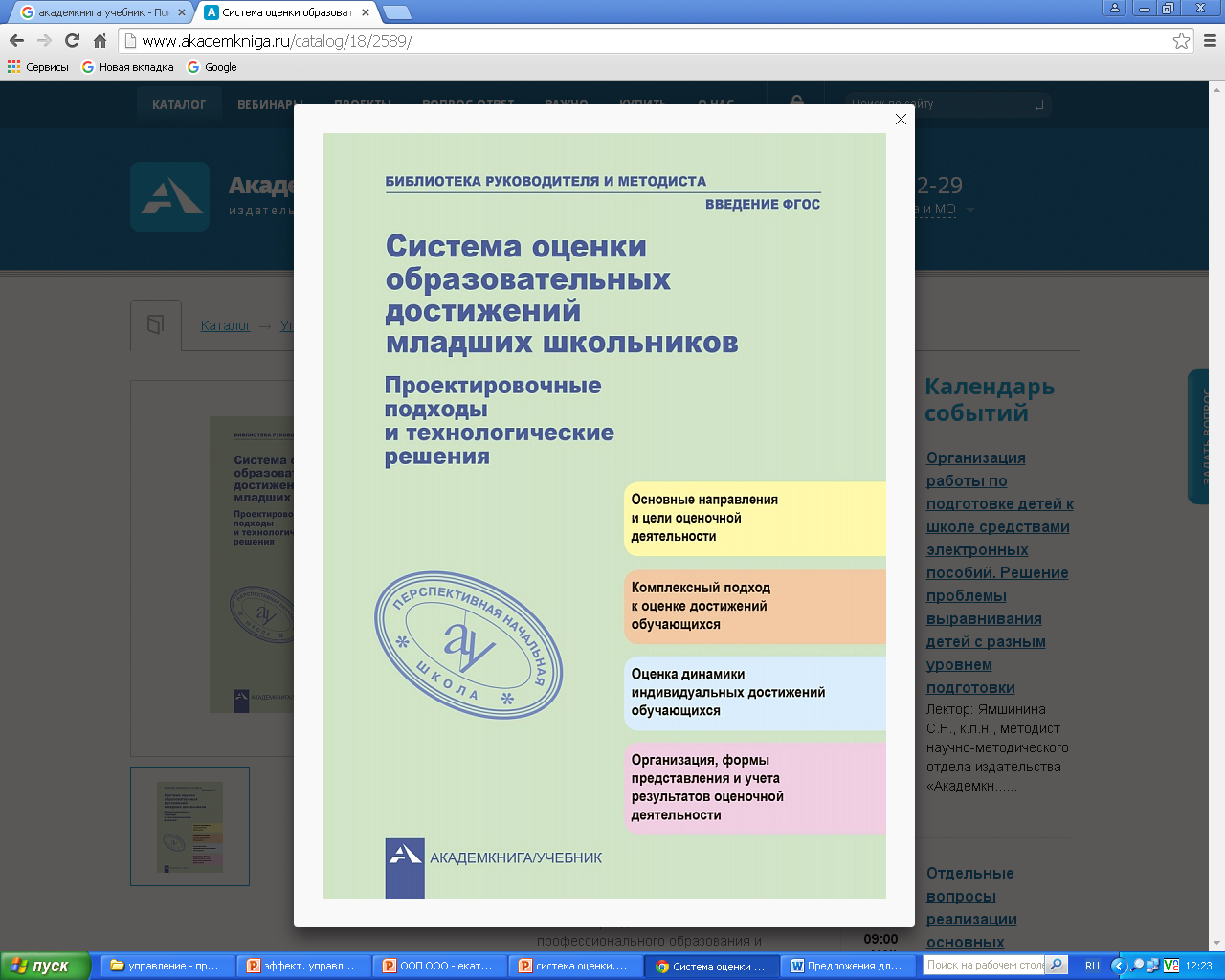 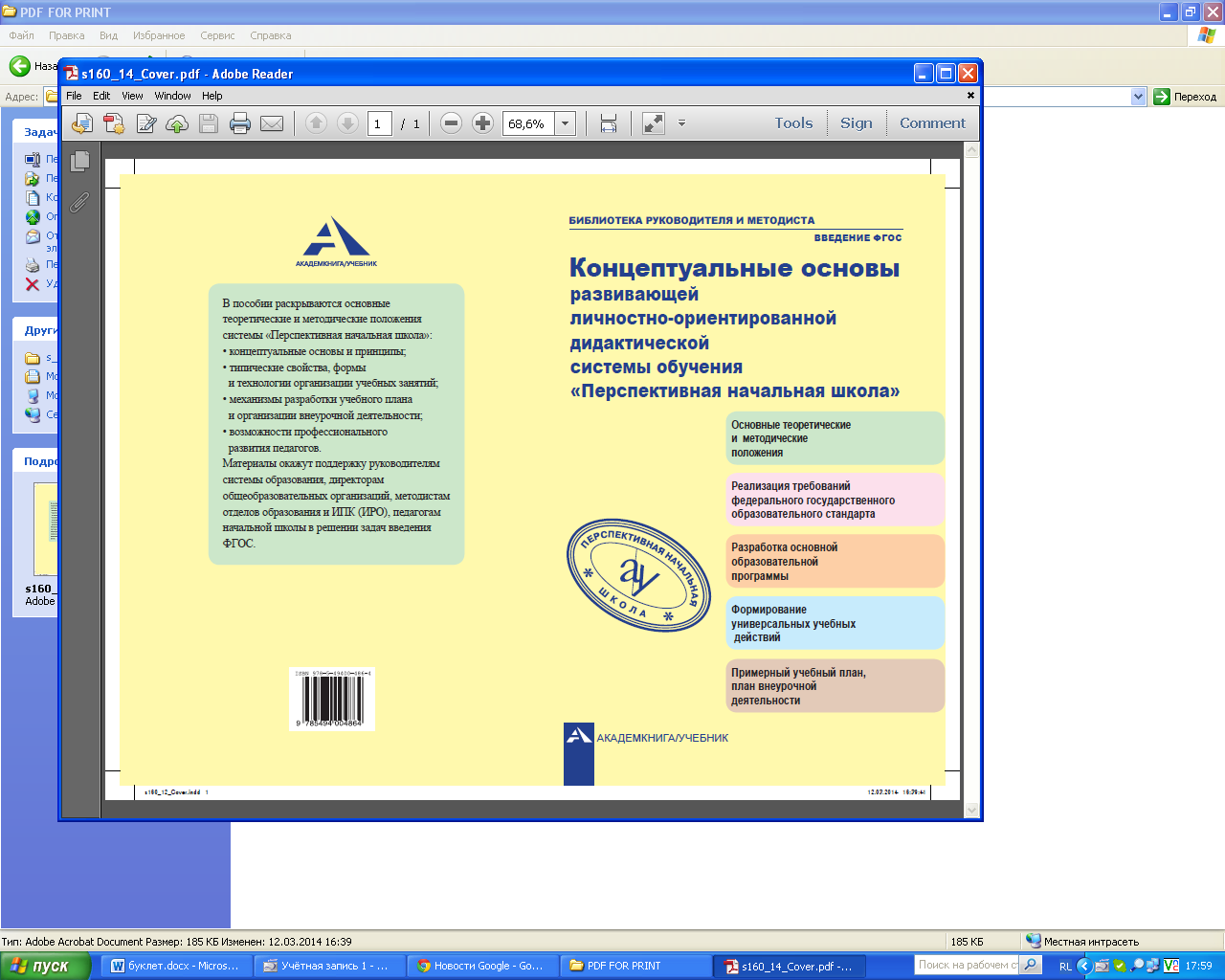 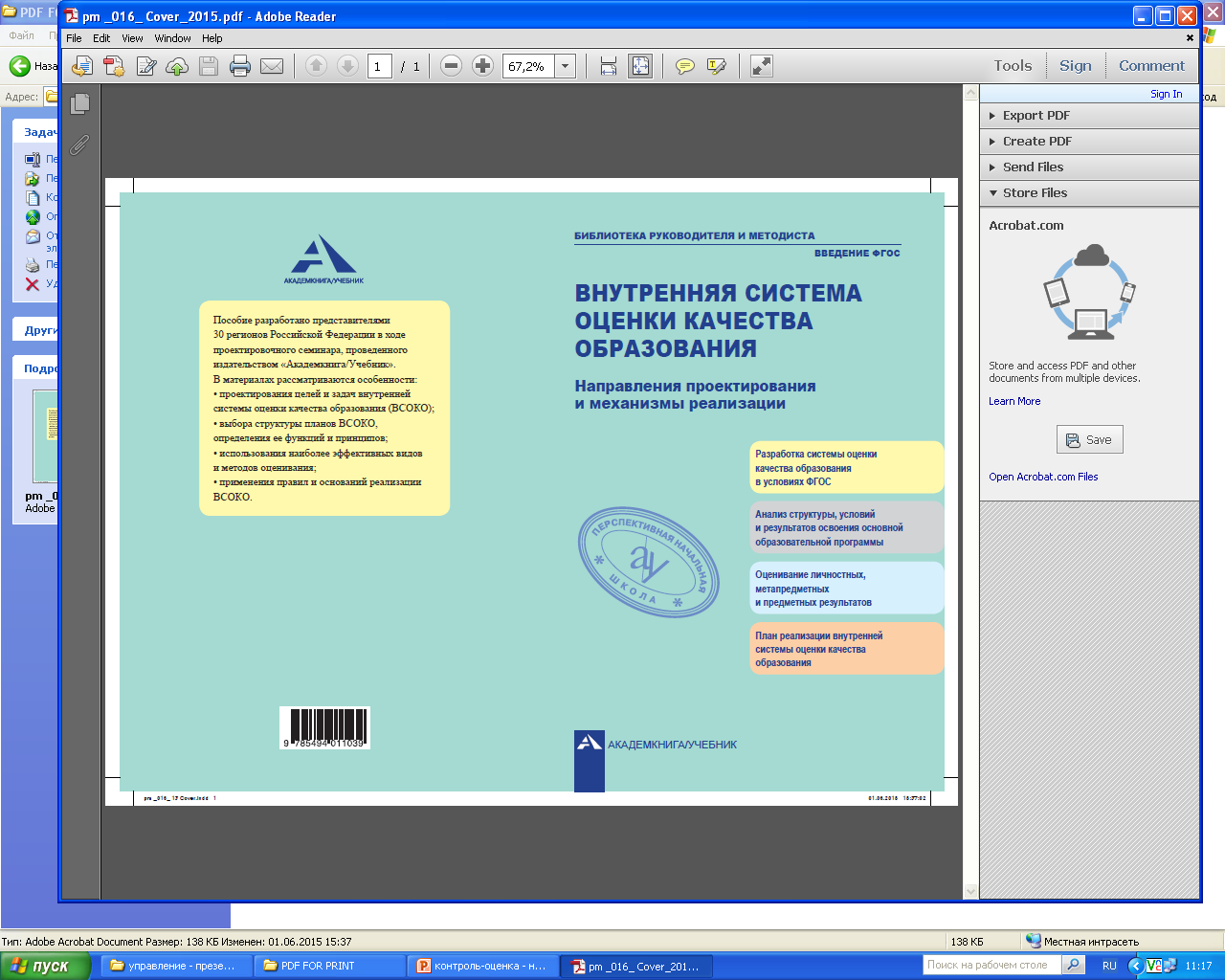 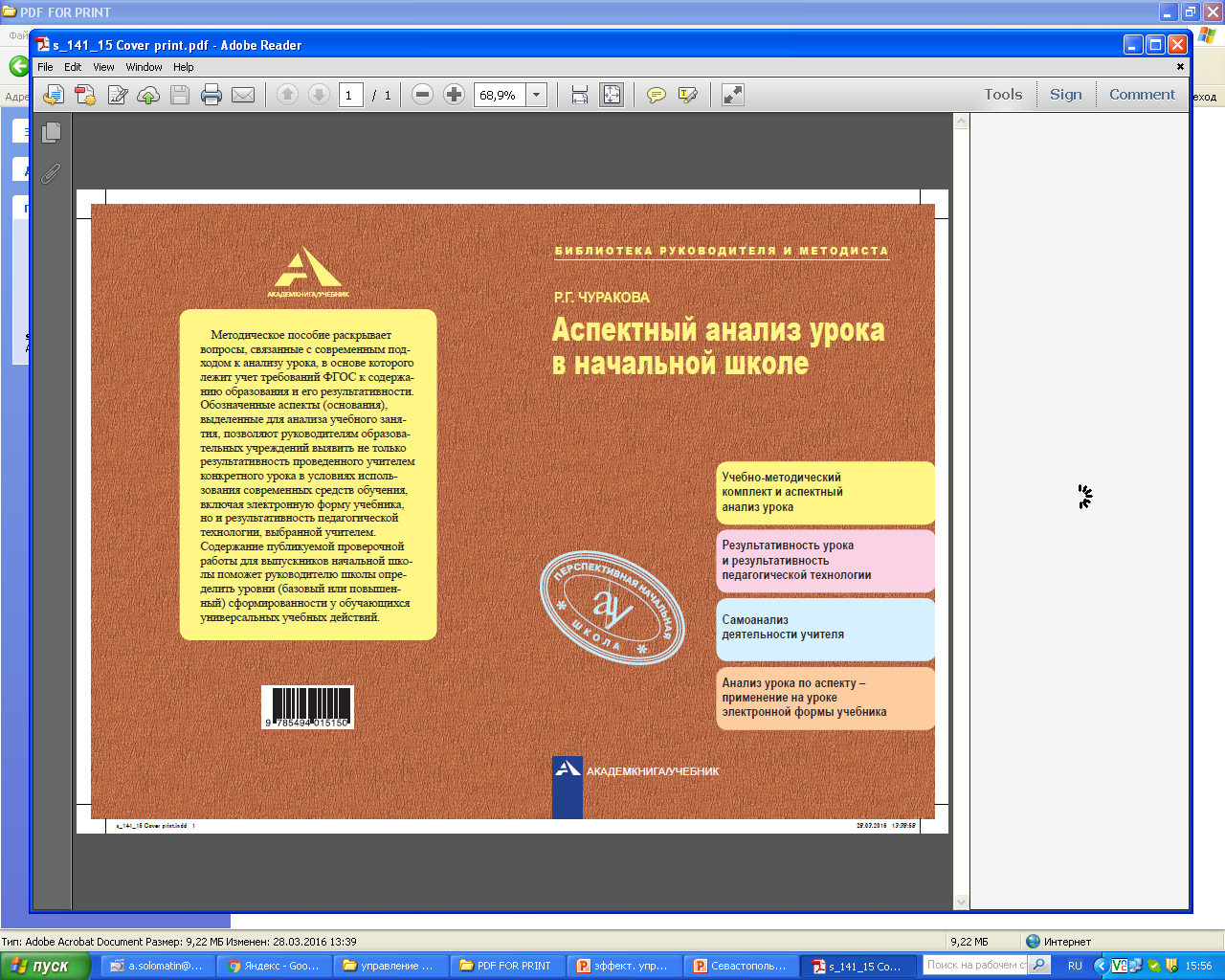 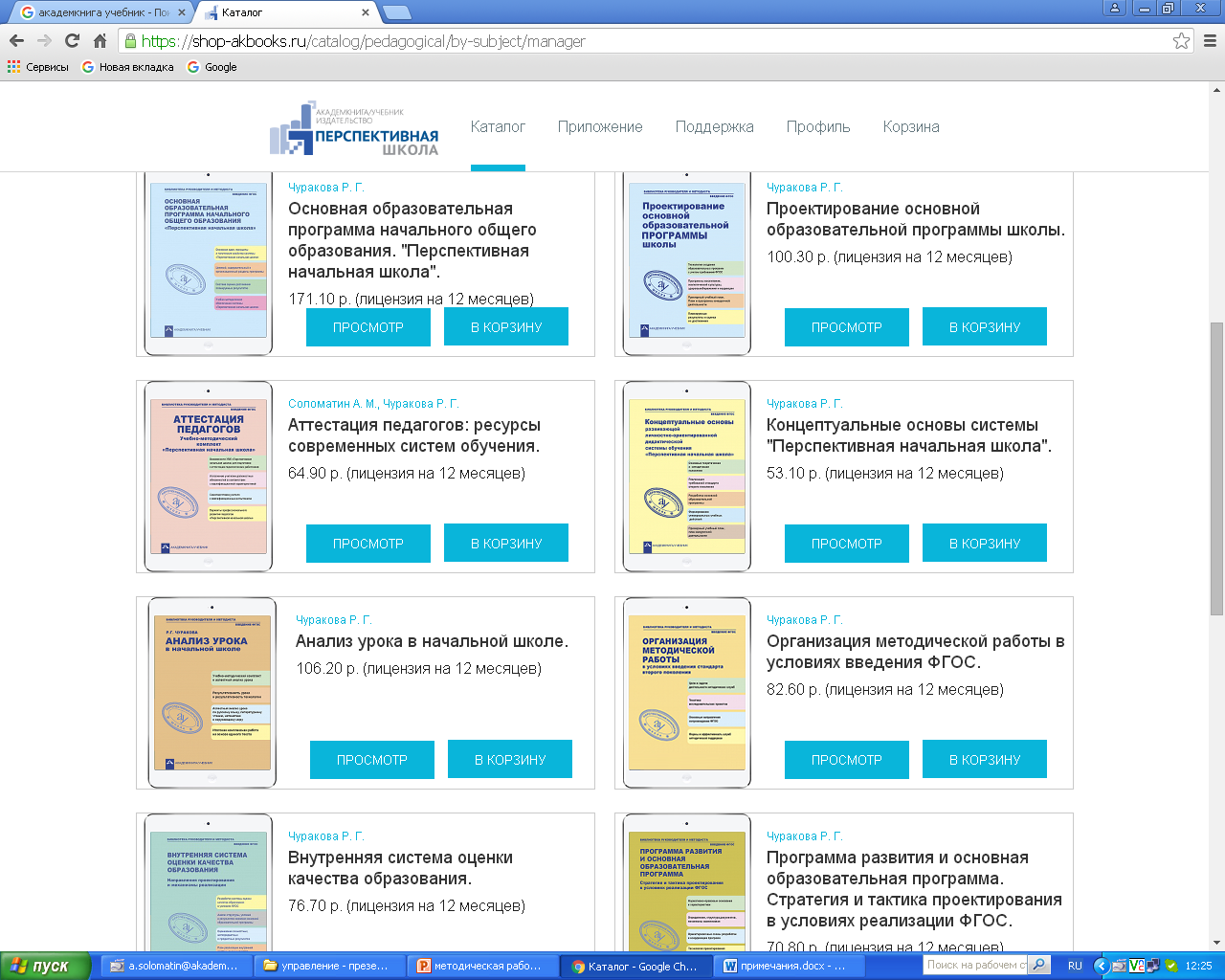 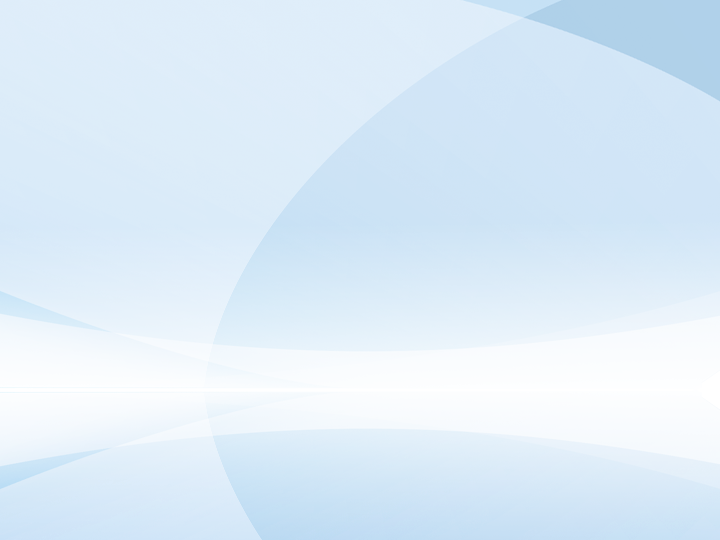 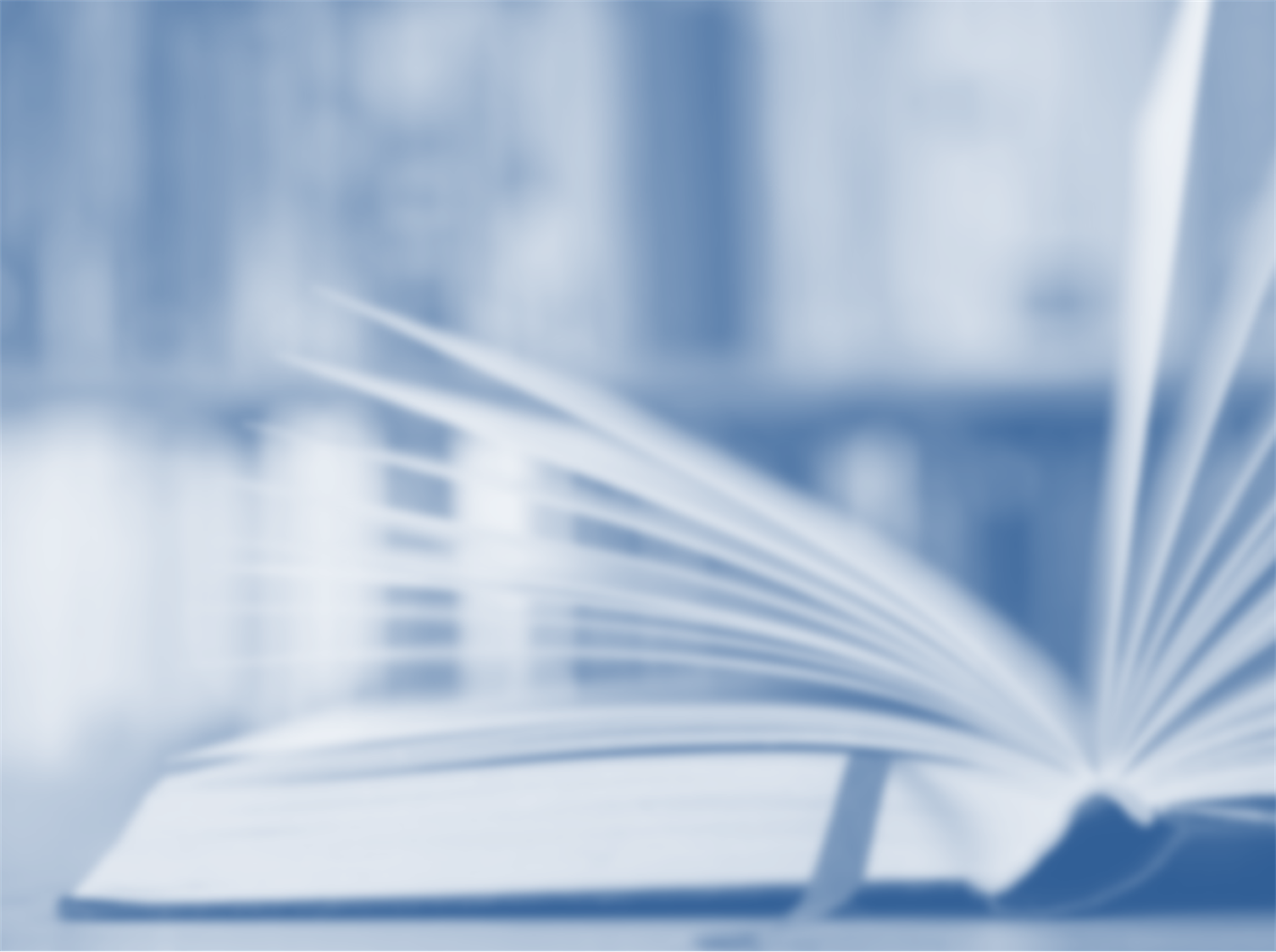 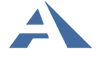 Издательство «Академкнига/Учебник»
ФЗ «Об образовании в Российской Федерации»
Ст. 28. Компетенция, права, обязанности и ответственность образовательной организации:
13. Проведение само обследования, обеспечение функционирования ВСОКО
10. Осуществление текущего контроля успеваемости и промежуточной аттестации обучающихся, установление их форм, периодичности и порядка проведения
11. Индивидуальный учет результатов освоения обучающимися ООП
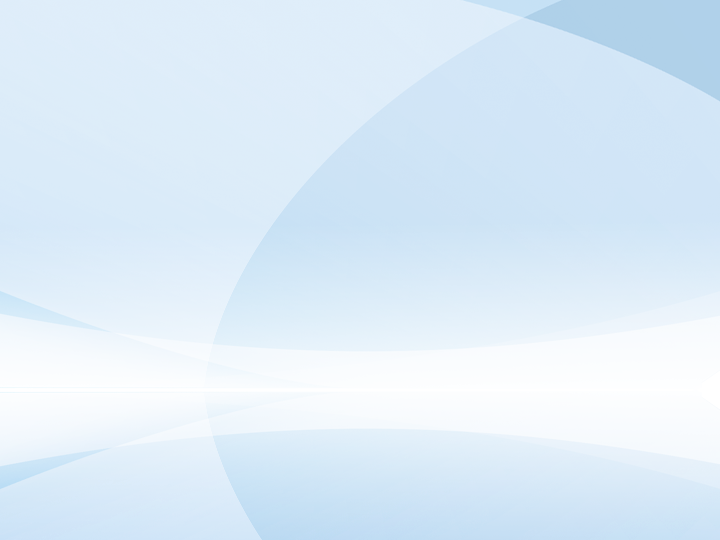 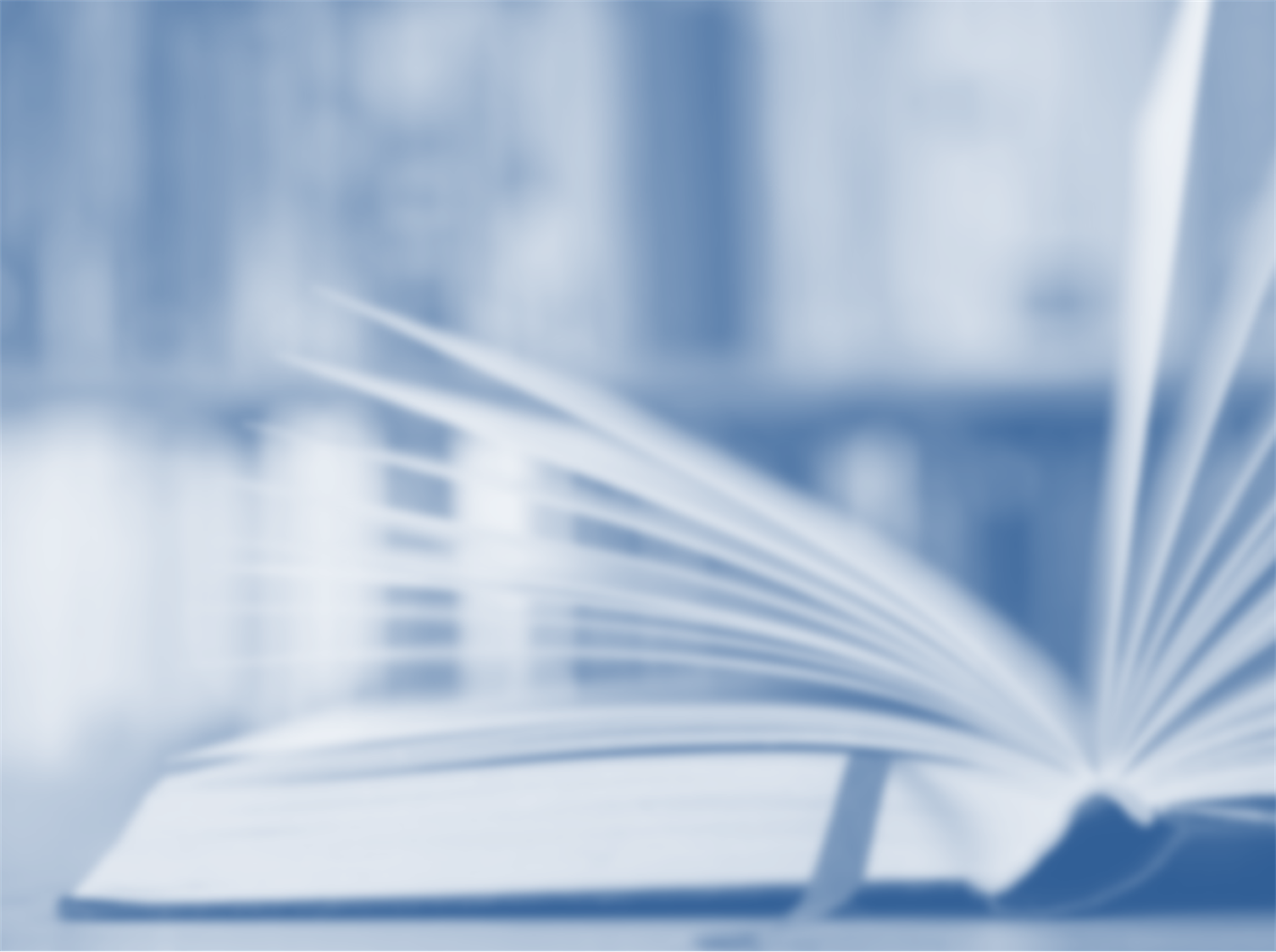 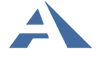 Издательство «Академкнига/Учебник»
ВСОКО: анализ определения
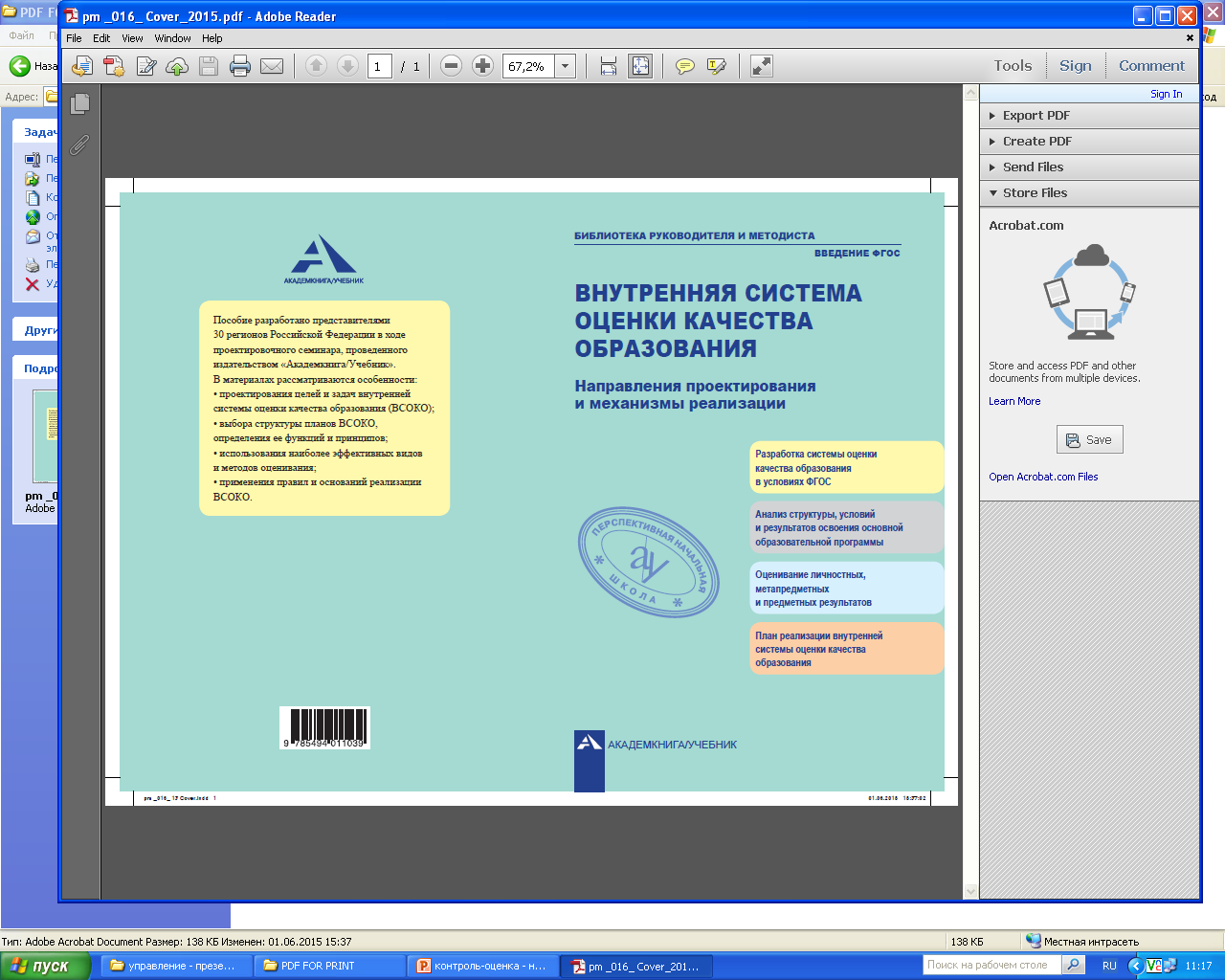 В – внутренняя (т.е. «собственно школьная»)
С – система (совокупность взаимосвязанных
         элементов)
О – оценки (сличения, сопоставления
          с эталоном)
КО – качества образования
Ст. 2. ФЗ:  «Качество образования» – комплексная характеристика образовательной деятельности; подготовки обучающегося, выражающей степень соответствия ФГОС и (или) потребностям физического или юридического лица, в т.ч. степень достижения планируемых результатов ООП

ВСОКО – это новый уровень развития ВШК
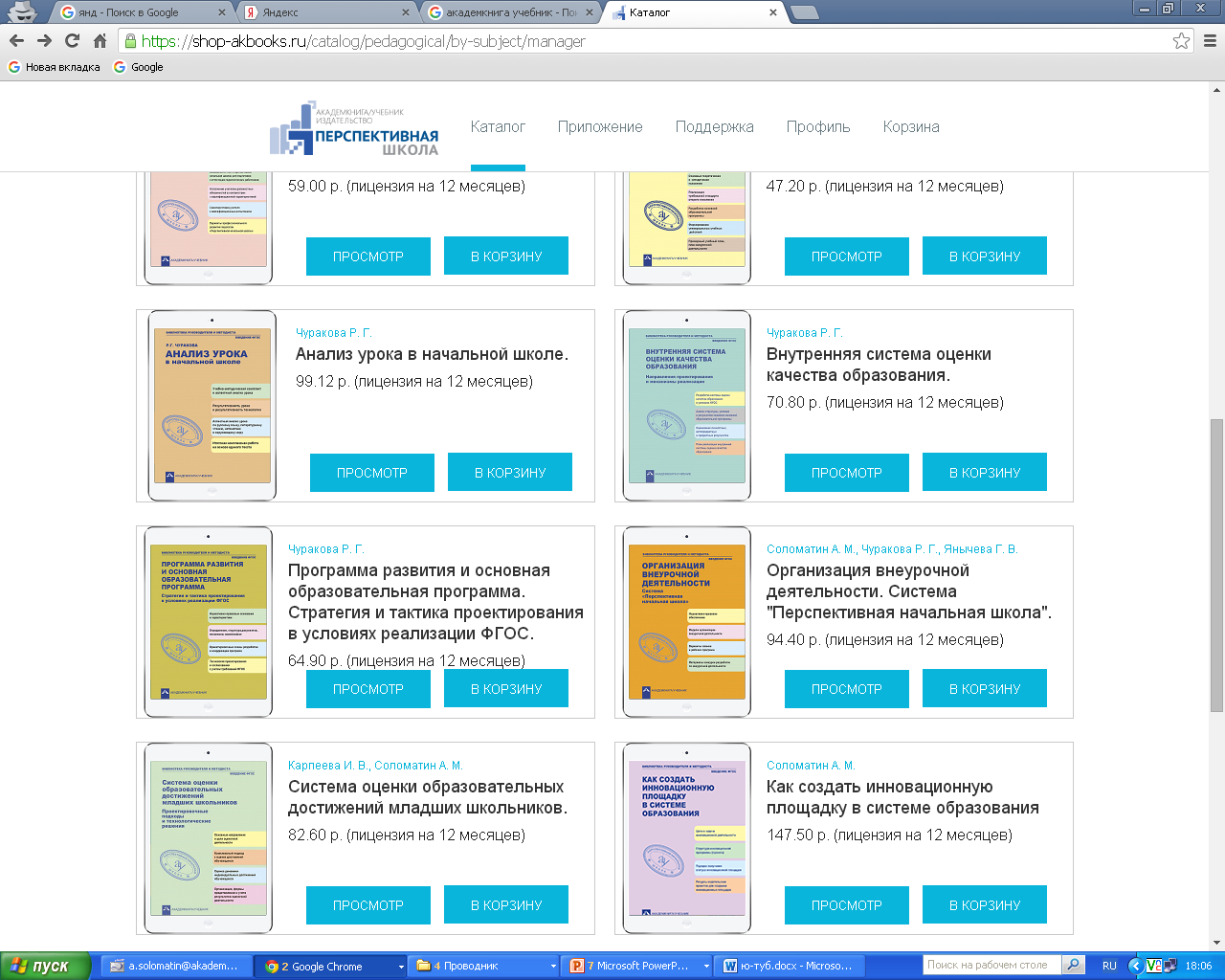 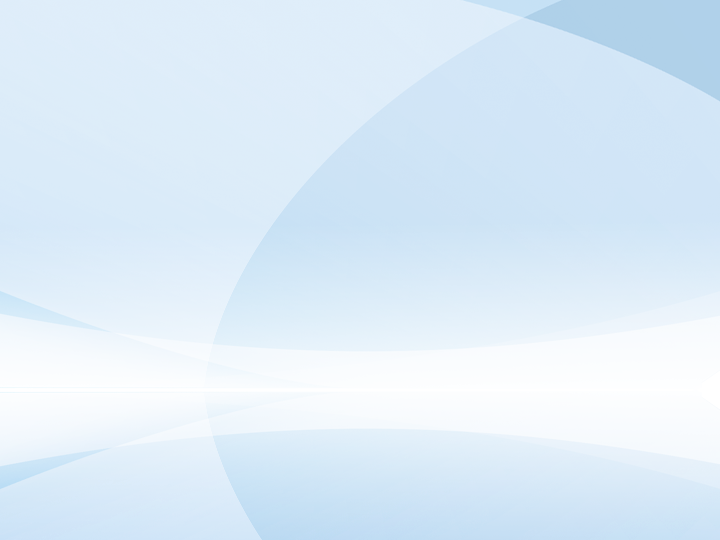 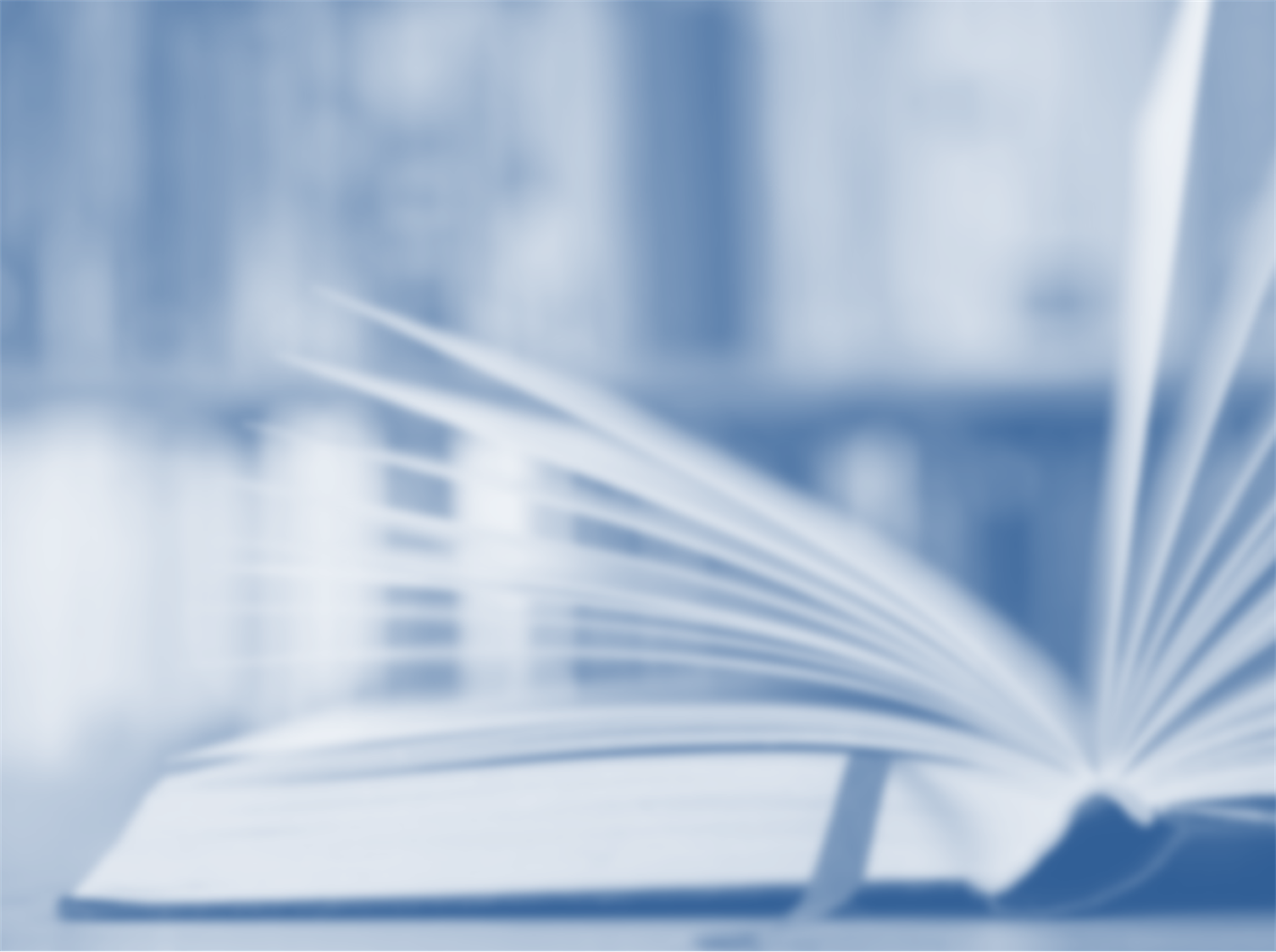 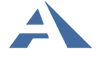 Издательство «Академкнига/Учебник»
Госпрограмма РФ 
«Развитие образования» на 2013/20 годы
Требования:
надежность и технологичность процедур оценки качества образовательных результатов
формирование культуры оценки качества образования
создание системы анализа информации об индивидуальных образовательных достижениях школьников

Данные требования могут использоваться при создании и реализации системы оценки
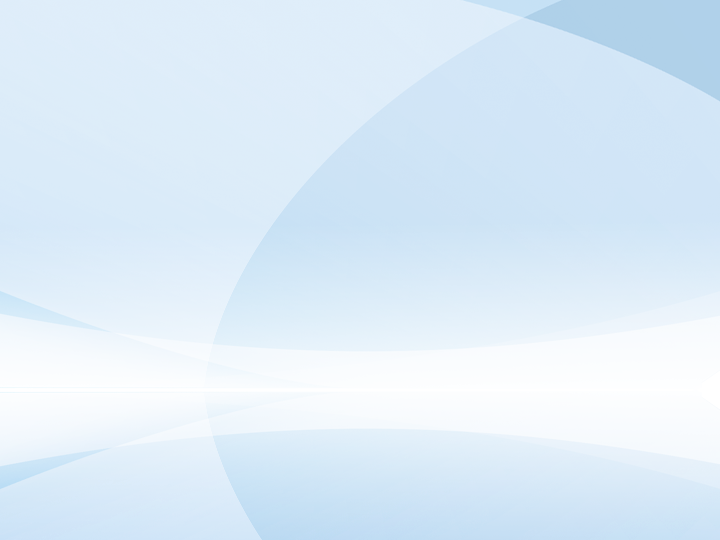 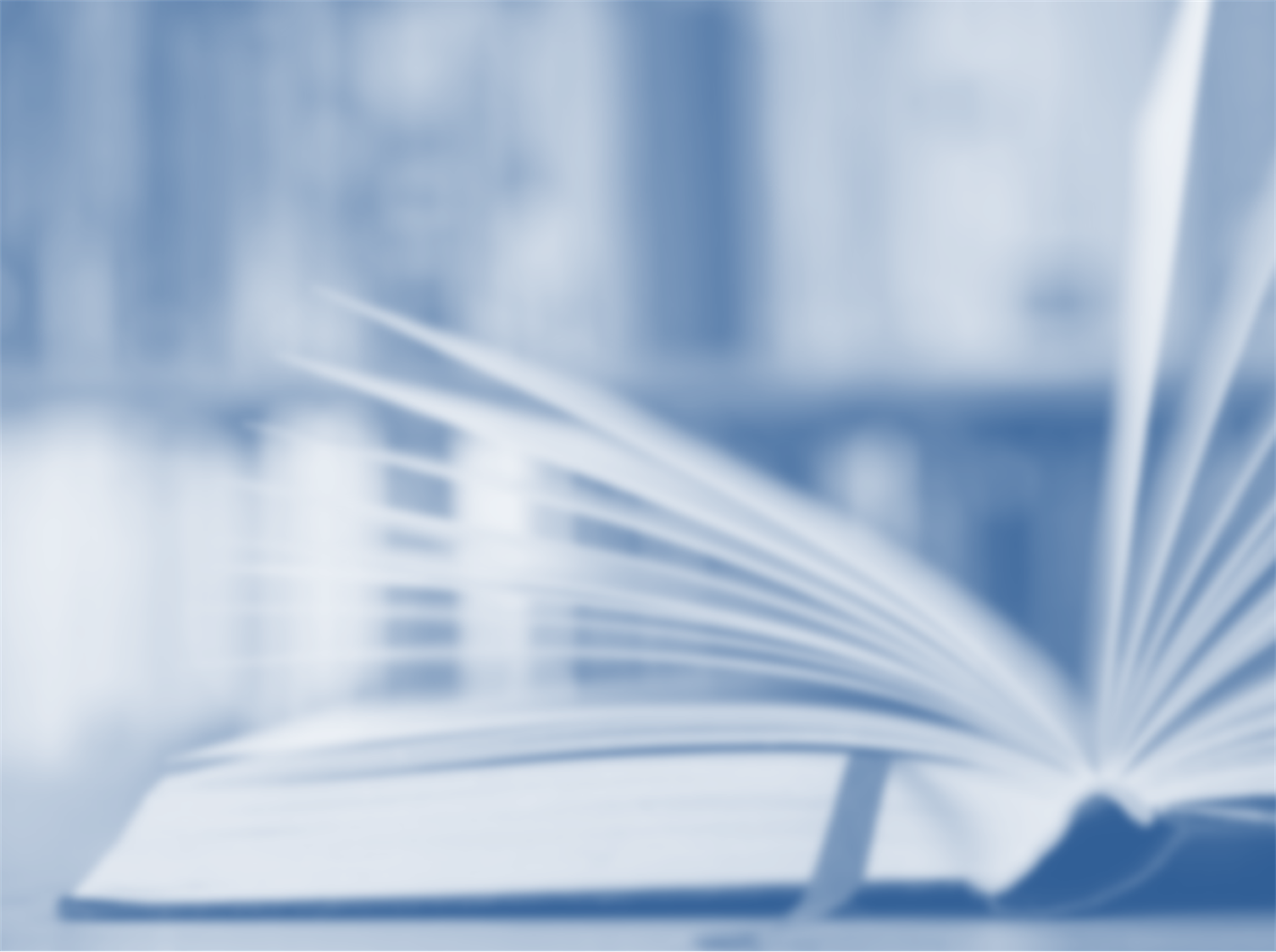 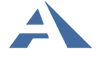 Издательство «Академкнига/Учебник»
Приказ Минобрнауки  от 05.12.14 № 1547 «Об утверждении Перечня показателей, характеризующих деятельность образовательных организаций»
1. Открытость и доступность информации (сайт, электронная почта)
2. Комфортность условий (МТБ, условия для индивидуальной работы, творческого развития)
3. Доброжелательность, вежливость, компетентность работников (по оценке получателей образовательных услуг )
4. Удовлетворенность качеством образования получателями образовательных услуг 
Данные показатели могут использоваться при создании и реализации системы оценки
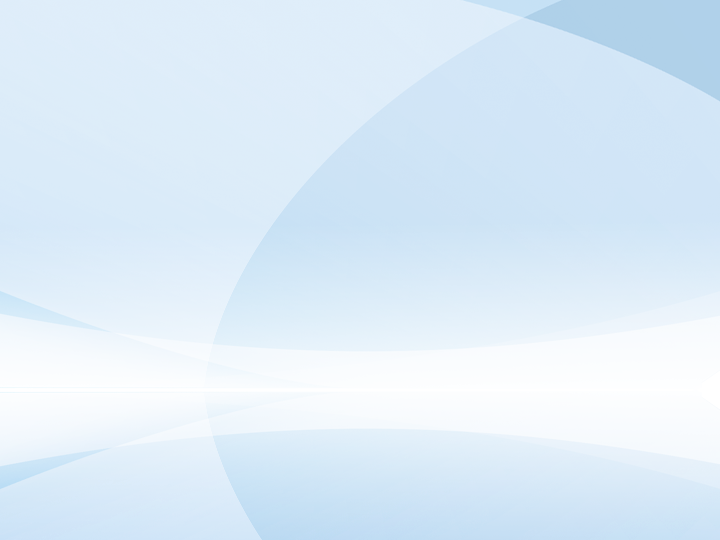 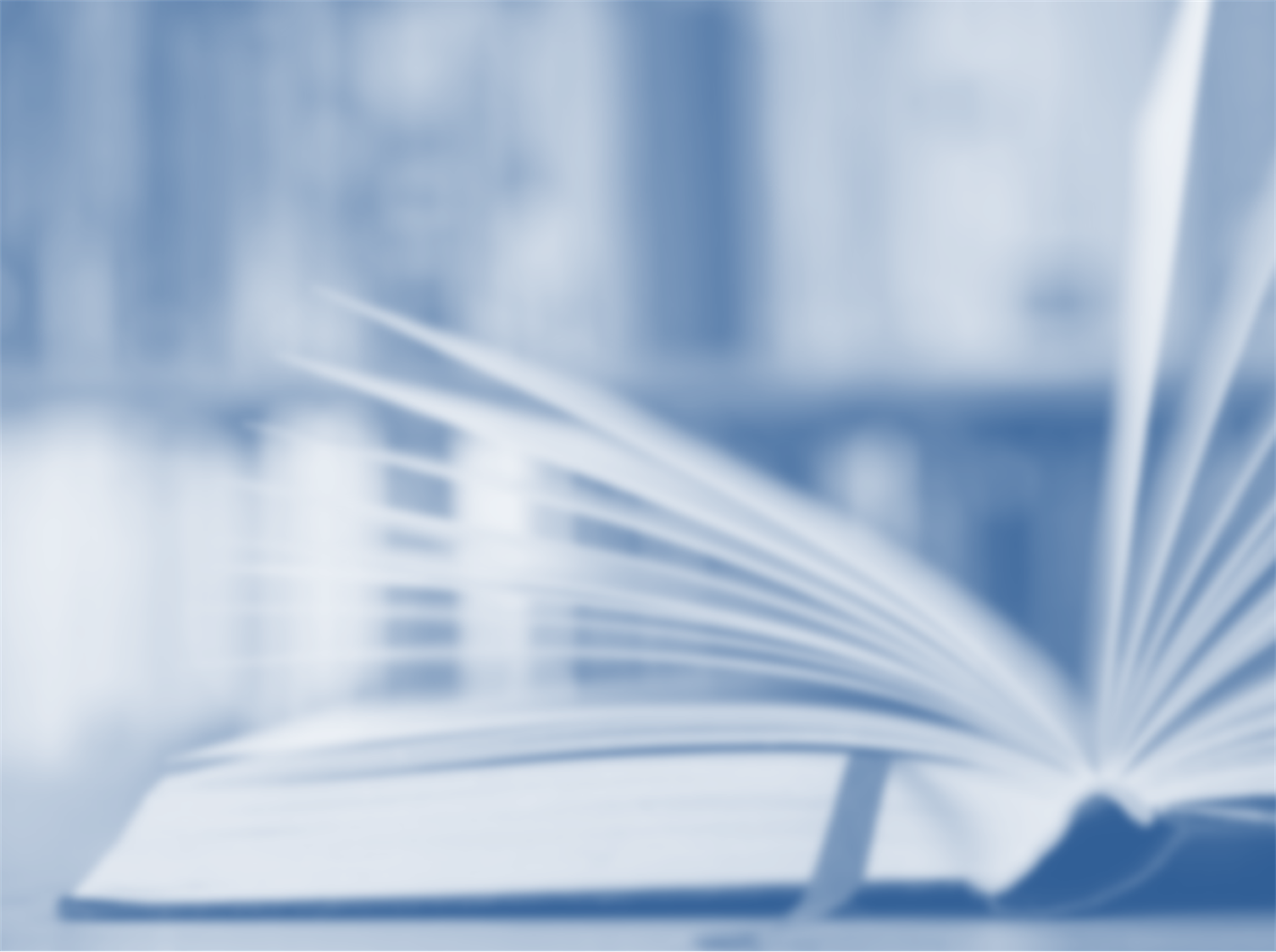 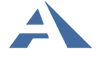 Издательство «Академкнига/Учебник»
Должностные обязанности работников образования в рамках ВСОКО
Руководитель планирует, координирует и контролирует работу структурных подразделений, педагогических и других работников образовательного учреждения; обеспечивает объективность оценки качества образования обучающихся.
Заместитель руководителя осуществляет контроль: качества образовательной деятельности; объективности оценки обучающихся; работы кружков и факультативов; обеспечения уровня подготовки обучающихся, соответствующего требованиям ФГОС; учебной нагрузки обучающихся, воспитанников; состояния медицинского обслуживания обучающихся
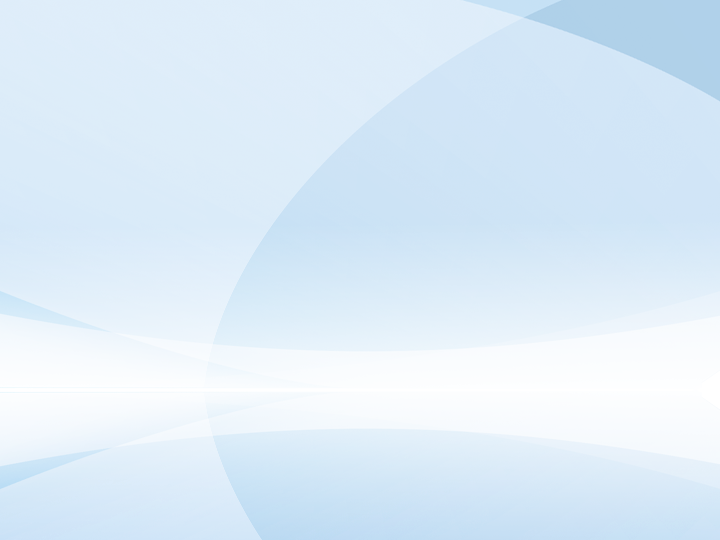 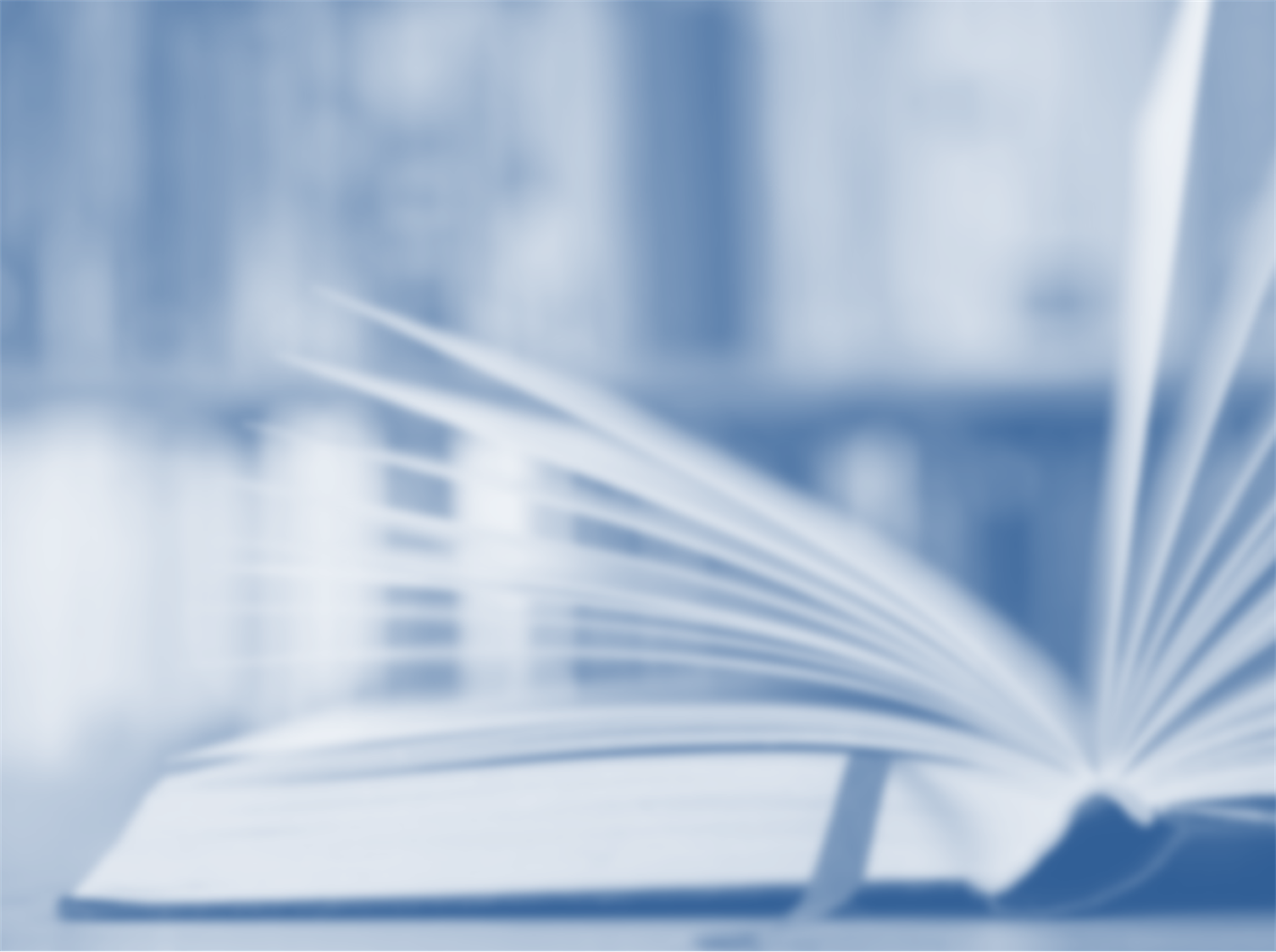 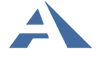 Издательство «Академкнига/Учебник»
Должностные обязанности работников образования в рамках ВСОКО
Учитель оценивает эффективность и результаты обучения по предмету (курсу, программе); осуществляет контрольно-оценочную деятельность с использованием современных способов оценивания в условиях информационно-коммуникационных технологий 
Социальный педагог изучает особенности личности обучающихся и их микросреды, условия их жизни; выявляет интересы и потребности, трудности и проблемы, конфликтные ситуации, отклонения в поведении и своевременно оказывает им социальную помощь и поддержку
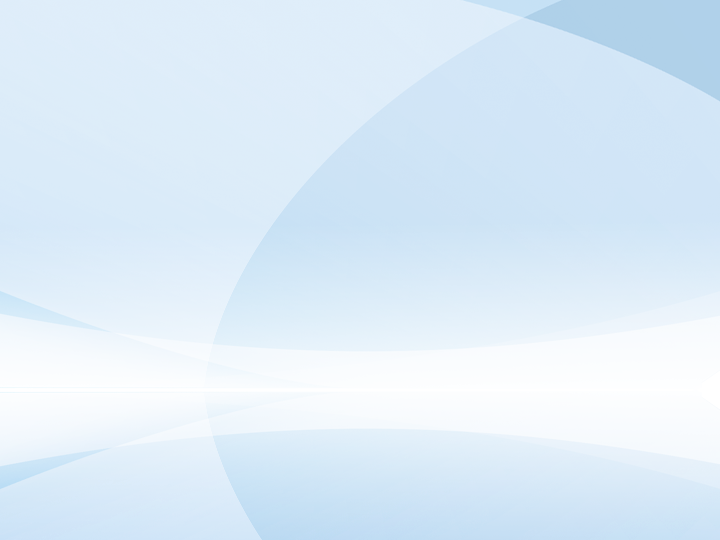 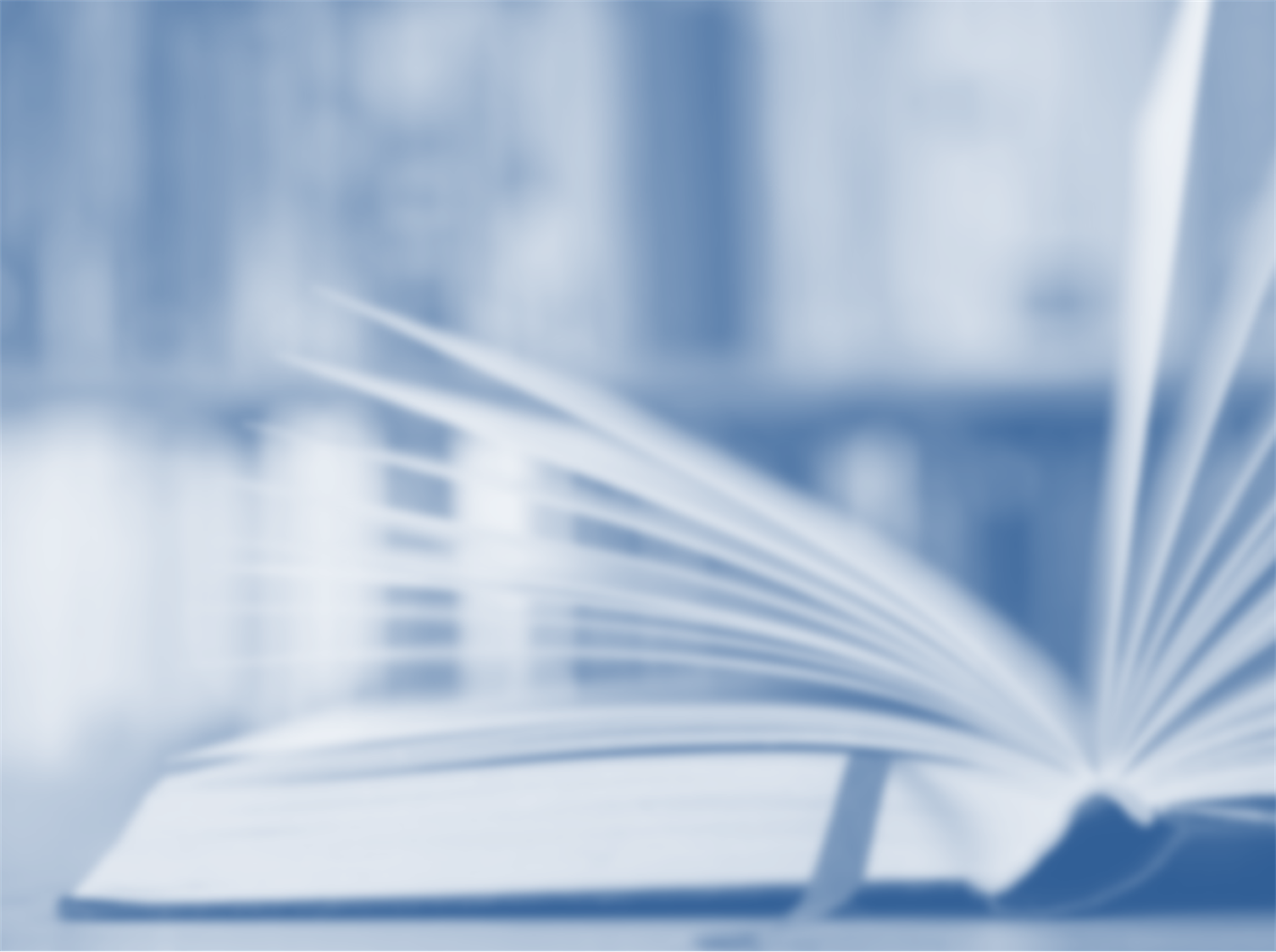 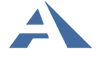 Издательство «Академкнига/Учебник»
Должностные обязанности работников образования в рамках ВСОКО
Педагог-психолог определяет факторы, препятствующие развитию обучающихся и принимает меры по оказанию им различных видов психологической помощи; проводит психологическую диагностику; анализирует достижение и подтверждение обучающимися уровней развития и образования; оценивает эффективность деятельности педагогических работников
Методист анализирует состояние учебно-методической и воспитательной работы в учреждении и разрабатывает предложения по повышению ее эффективности; принимает участие в разработке методических и информационных материалов, диагностике, прогнозировании и планировании повышения квалификации
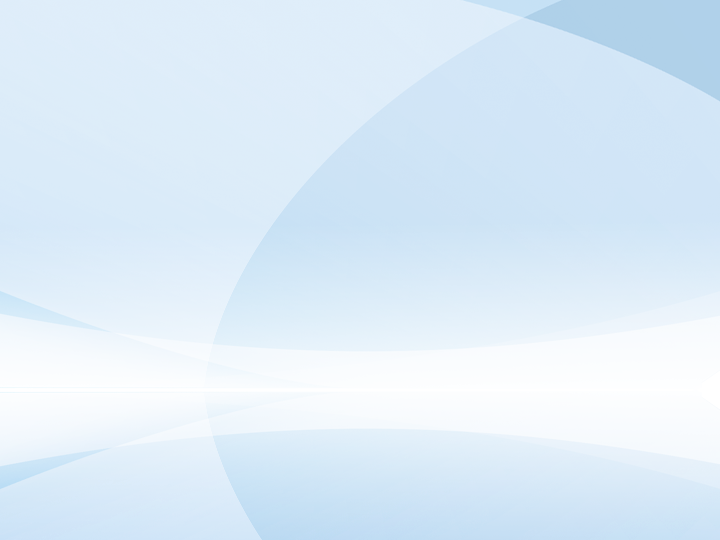 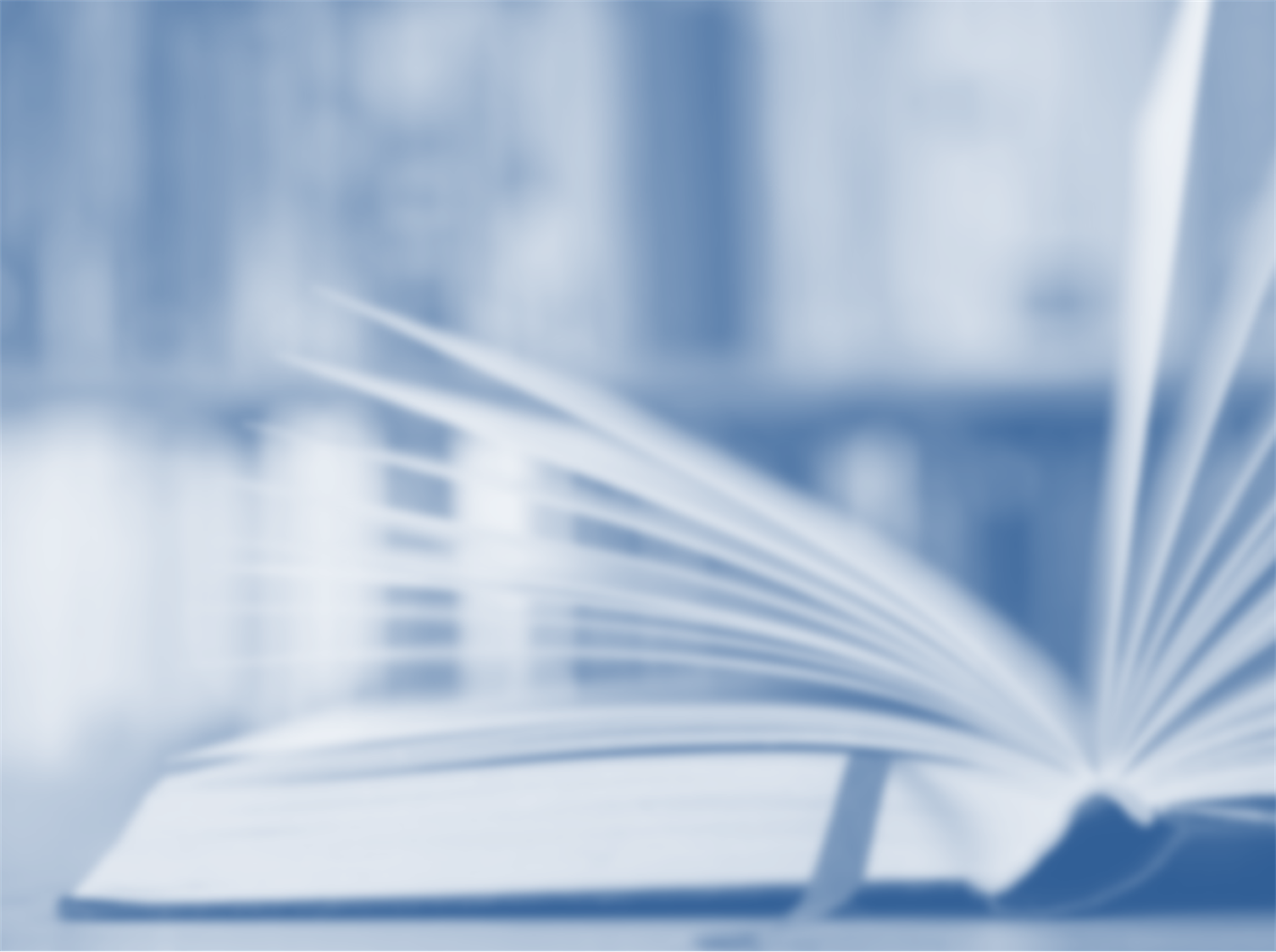 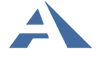 Издательство «Академкнига/Учебник»
Направления ВСОКО в условиях ФГОС
1. Оценка качества результатов освоения обучающимися ООП соответствующей ступени обучения.
2. Оценка качества соответствия структуры и содержания ООП (и вносимых в нее изменений) требованиям ФГОС.
3. Оценка качества условий реализации ООП (кадровых, материально-технических, психолого-педагогических, информационно-методических и других).
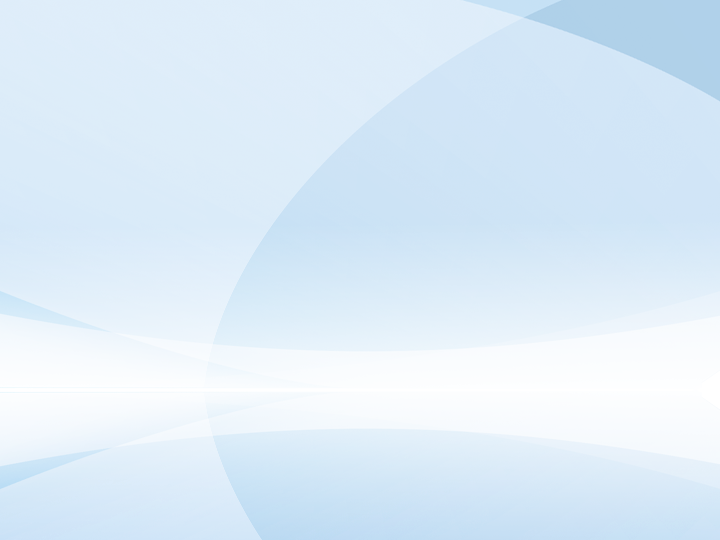 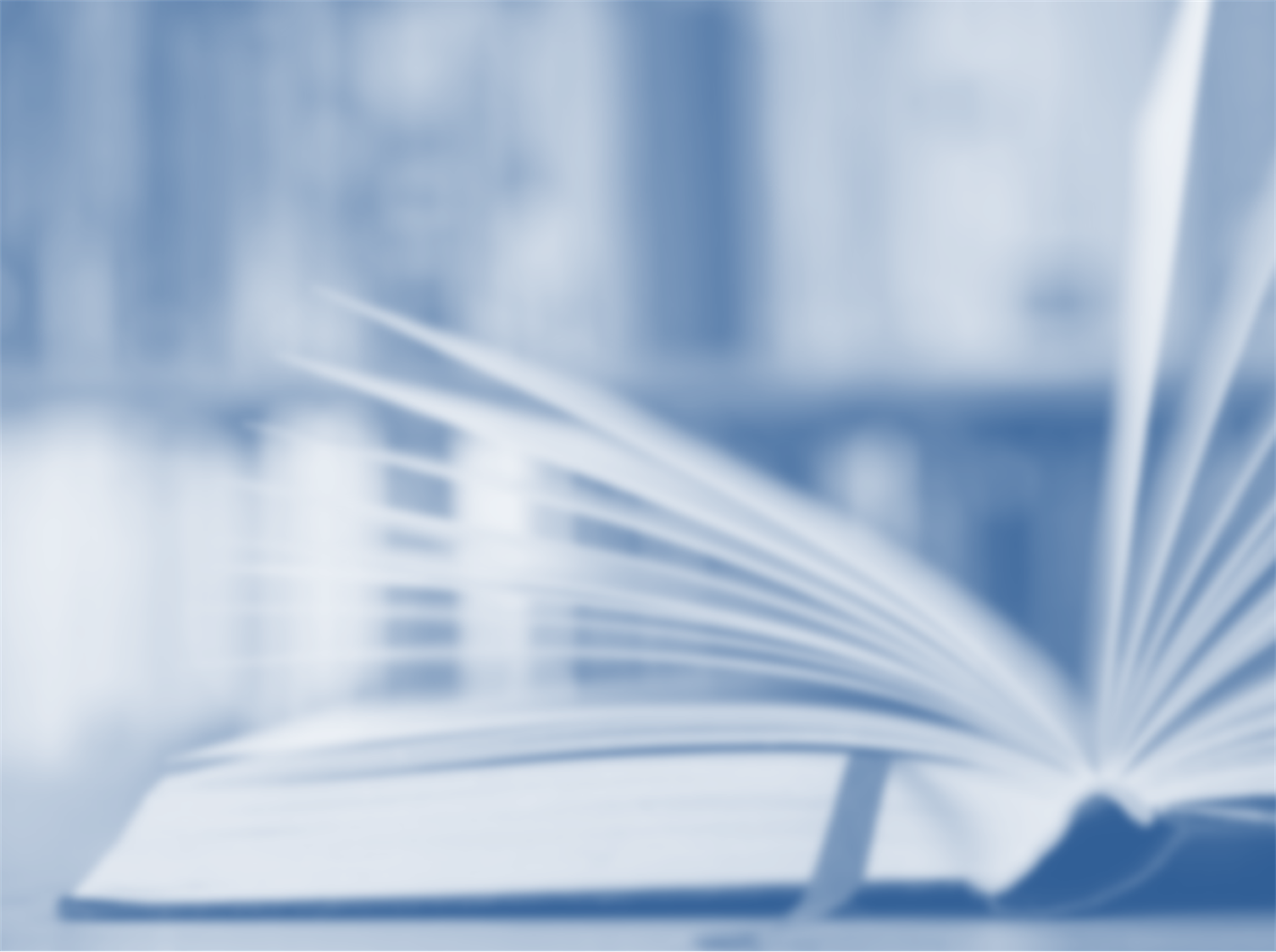 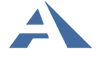 Издательство «Академкнига/Учебник»
Логика выбора указанных направлений ВСОКО обусловлена требованиями ФГОС
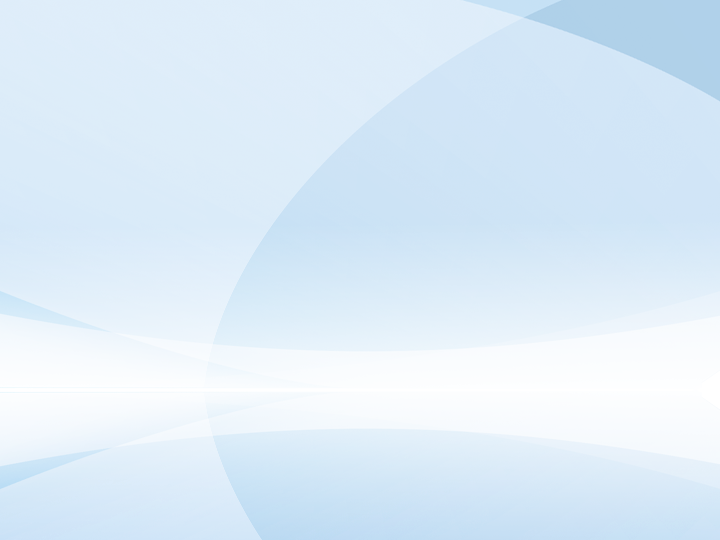 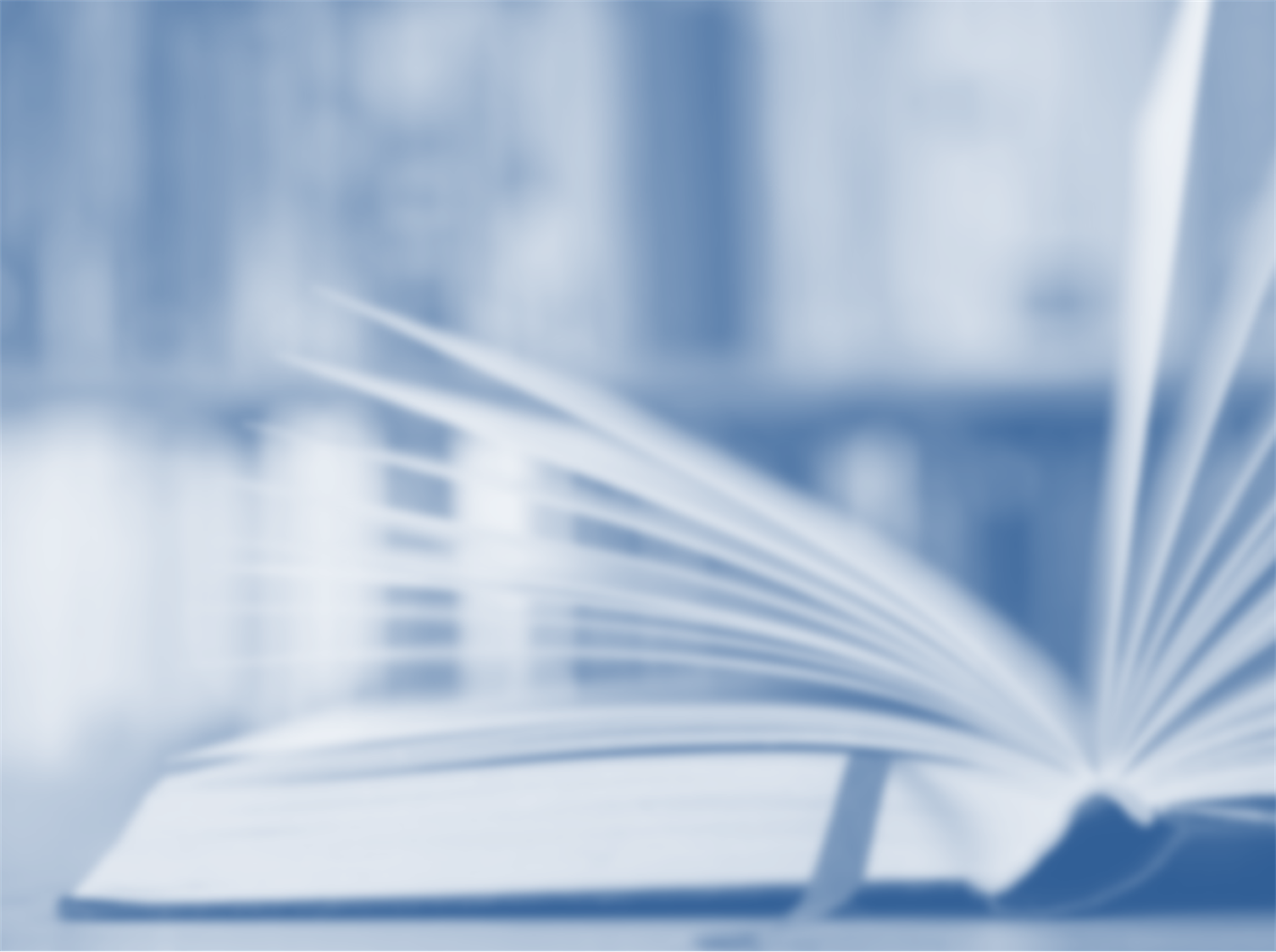 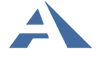 Издательство «Академкнига/Учебник»
Направление 1. Оценка качества  результатов освоения обучающимися ООП
Личностные результаты (самоопределение, смыслообразование, нравственно-этическая ориентация)
Метапредметные результаты (регулятивные, познавательные, коммуникативные)
Предметные результаты (знания и предметные умения)

Возможно, впервые в системе образования нашей страны  проводятся масштабные исследования метапредметной направленности (ВПР, комплексные работы на основе единого текста, дневники достижений и т.д.)
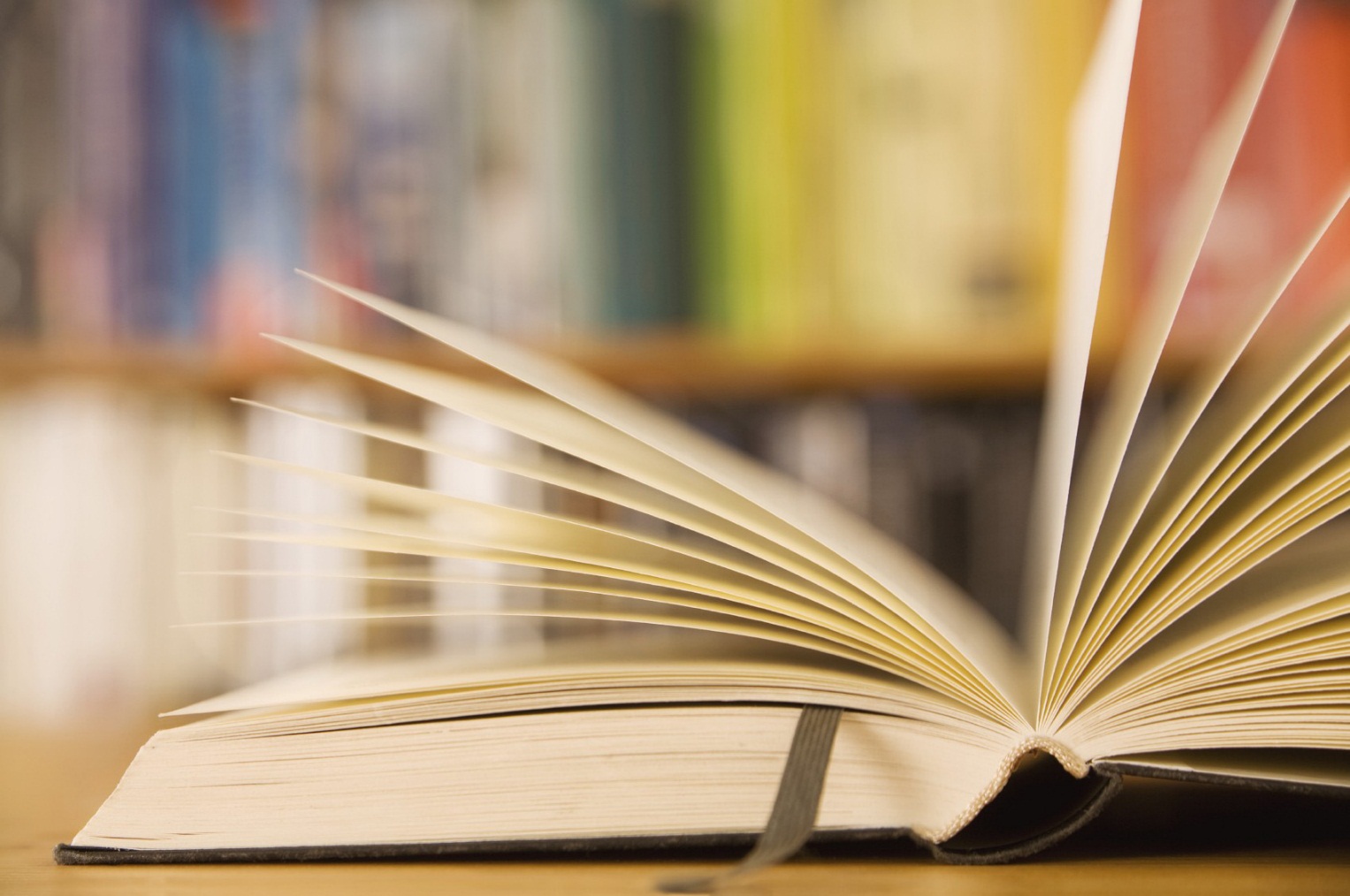 2. Система оценки – часть ООП и механизм реализации направления 1 ВСОКО
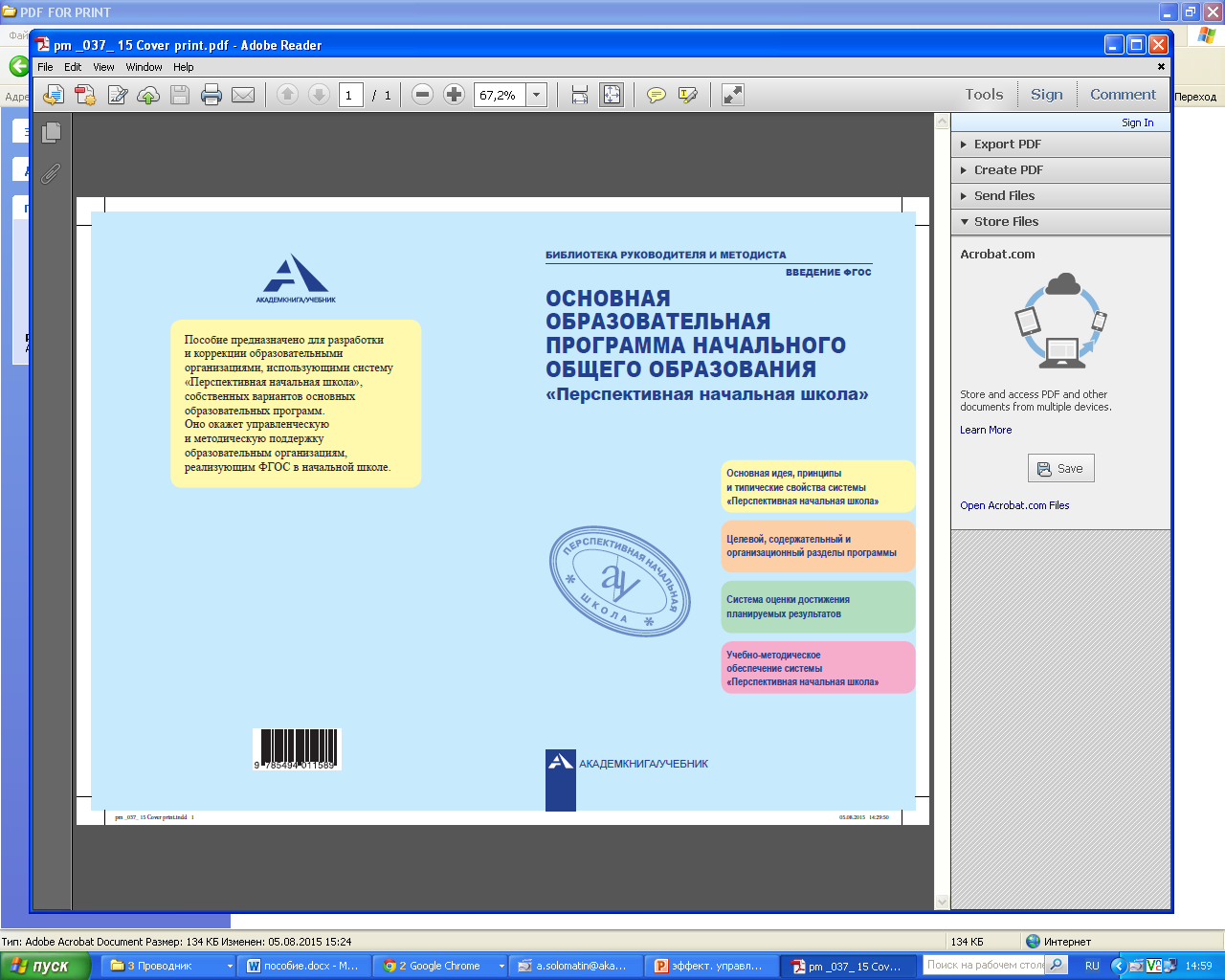 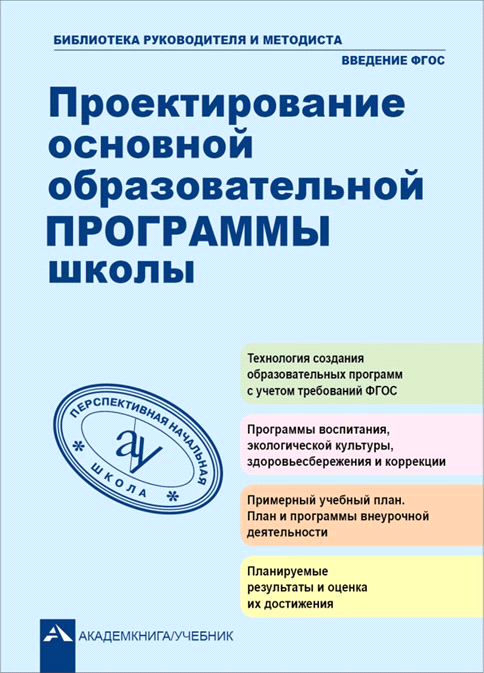 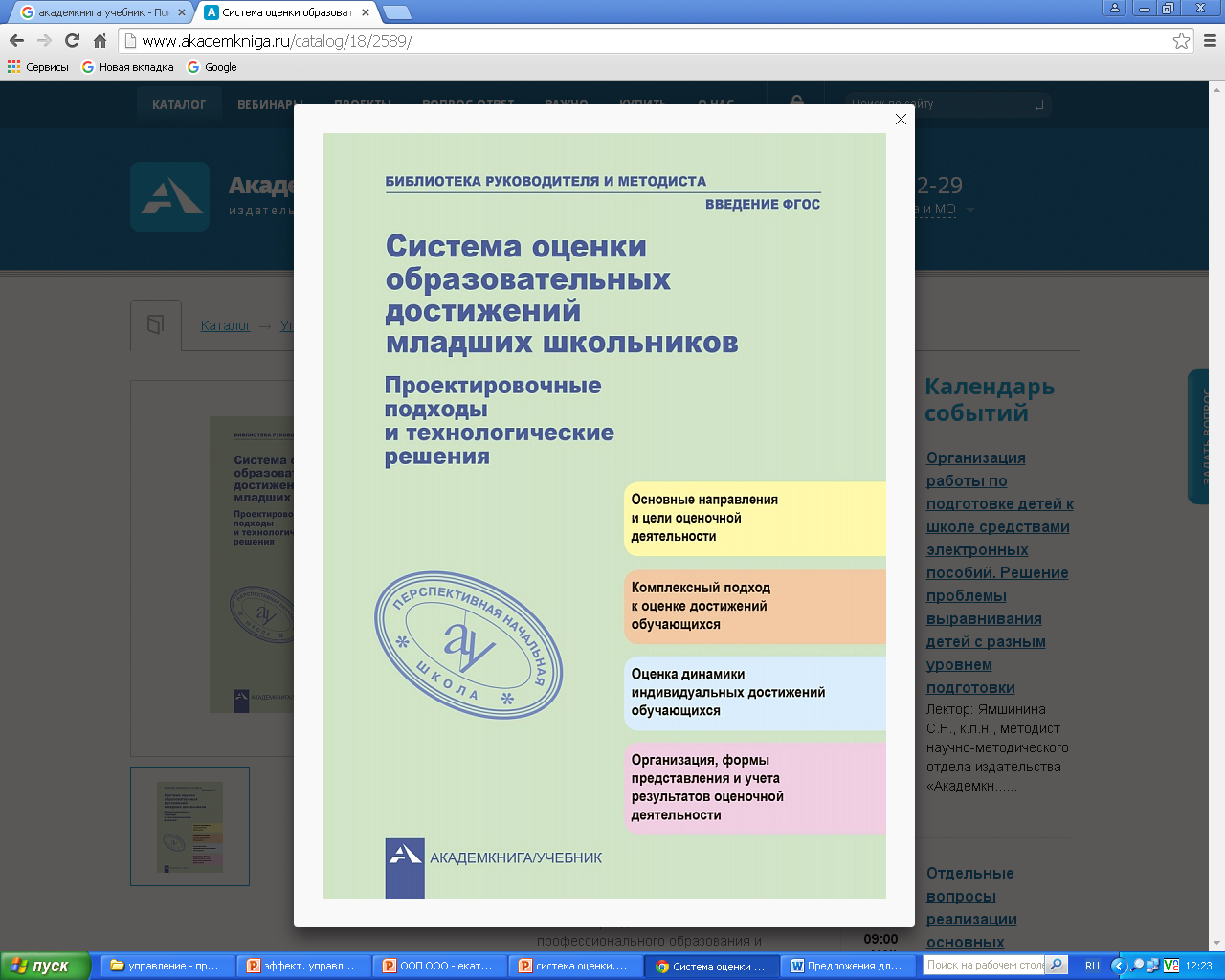 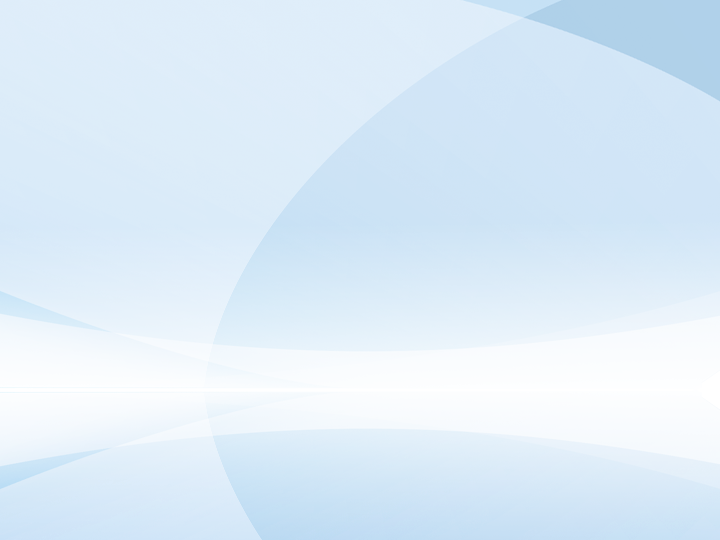 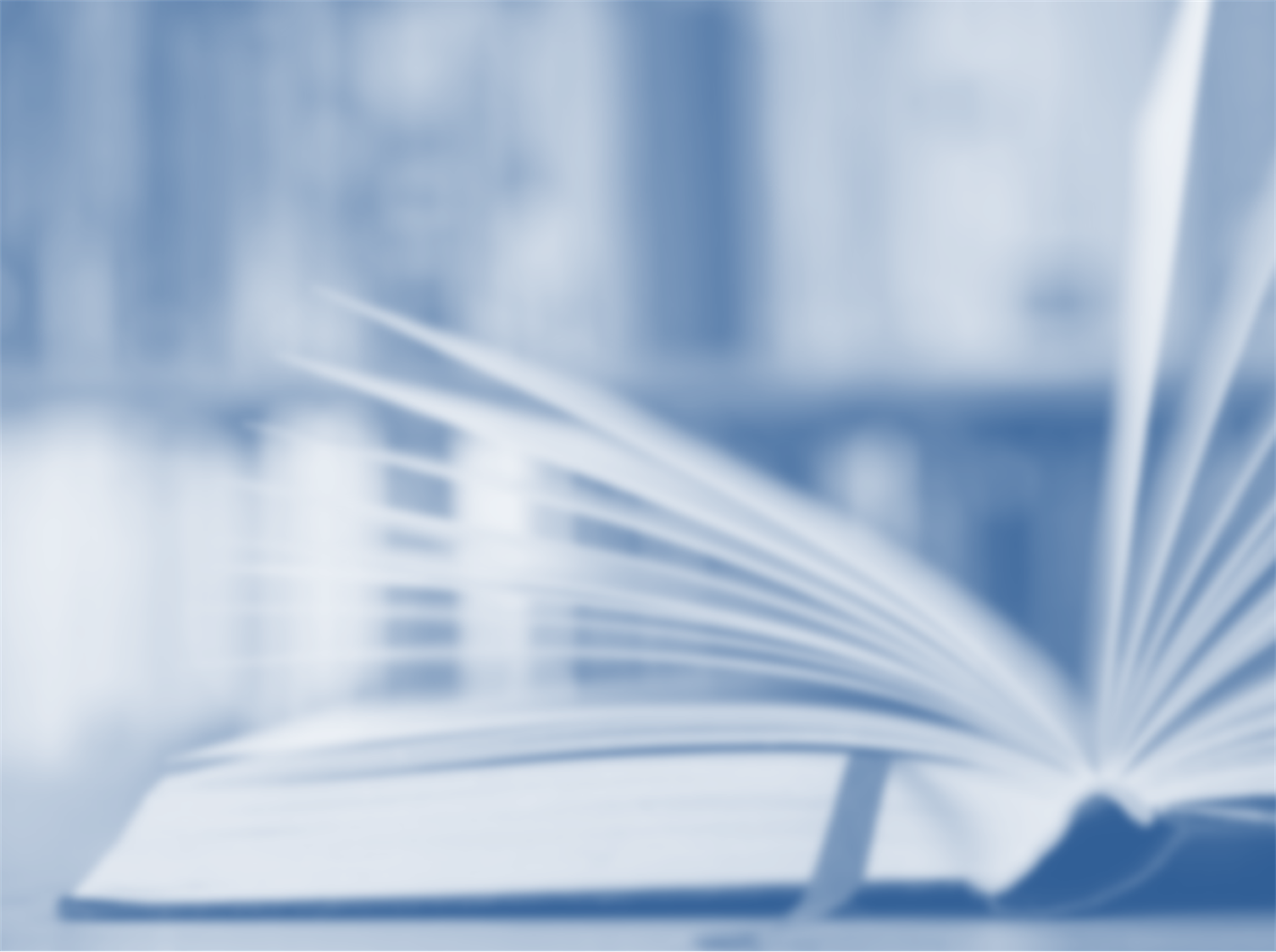 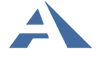 Издательство «Академкнига/Учебник»
Раздел «Система оценки достижения планируемых результатов» в структуре ООП
Разделы ООП
Целевой
Содержательный
Организационный
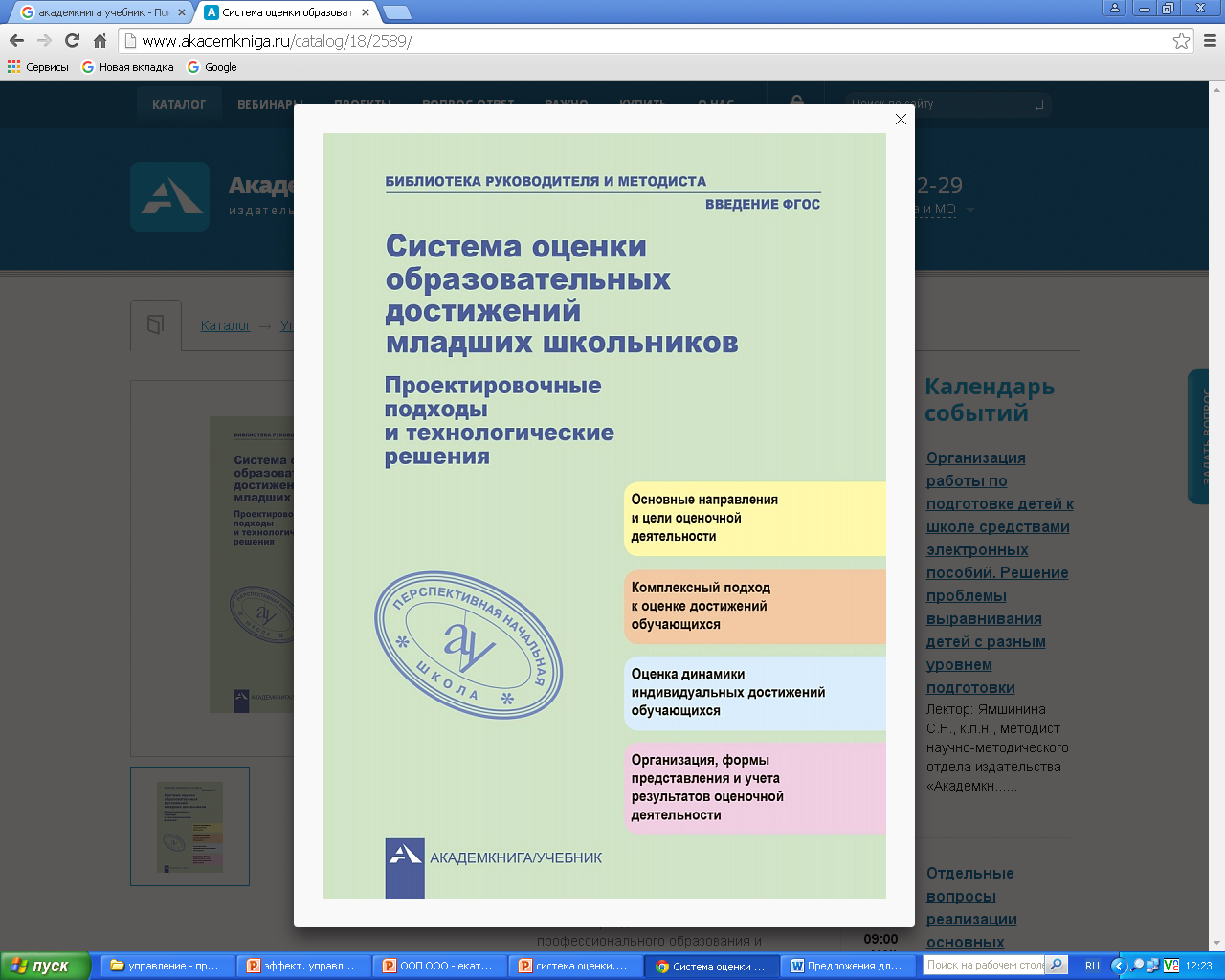 Пояснительная записка
Планируемые результаты
Система оценки достижения планируемых результатов освоения ООП
Положение о ВСОКО

Положение о текущем контроле успеваемости…
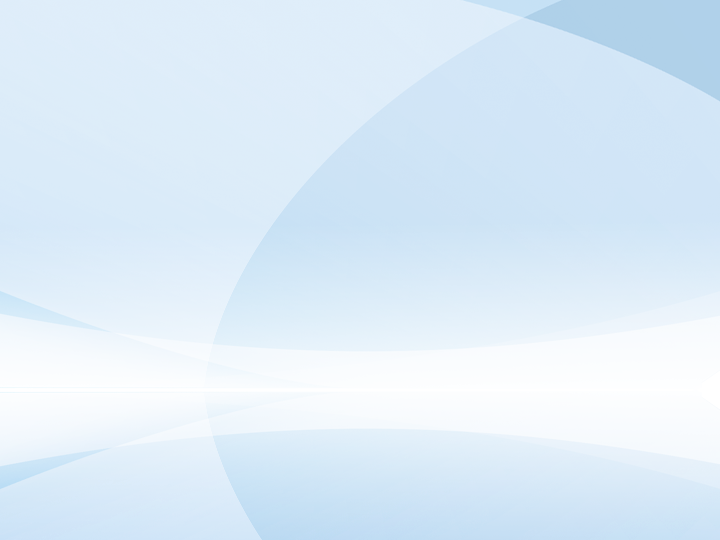 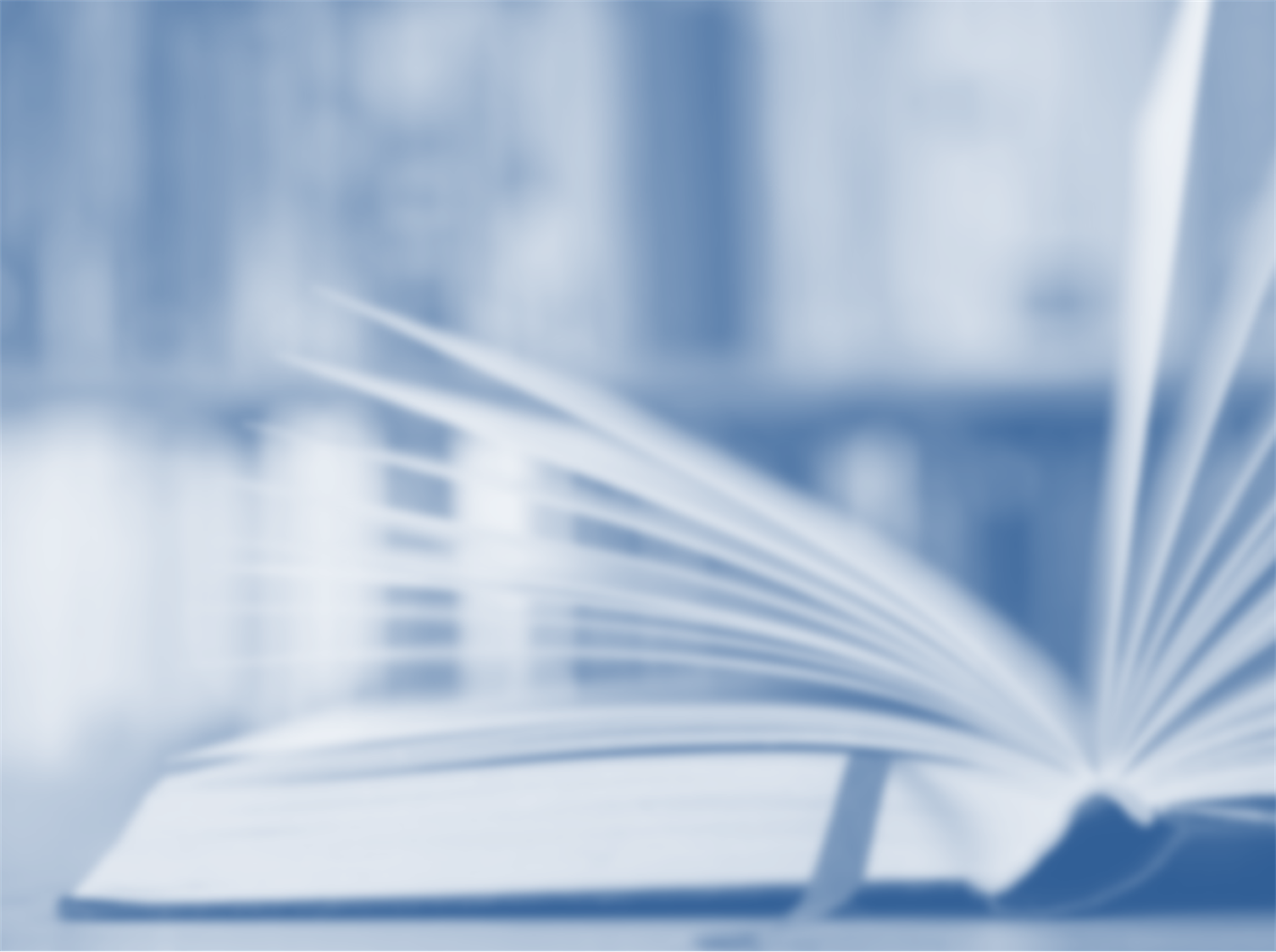 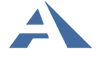 Издательство «Академкнига/Учебник»
Система оценки достижения планируемых результатов включает:
направления и цели оценочной деятельности
содержание оценки, критерии, процедуры                            и состав инструментария оценивания
формы представления результатов, условия                          и границы применения системы оценки
комплексный подход к оценке                                   результатов
оценку динамики учебных                                                 достижений
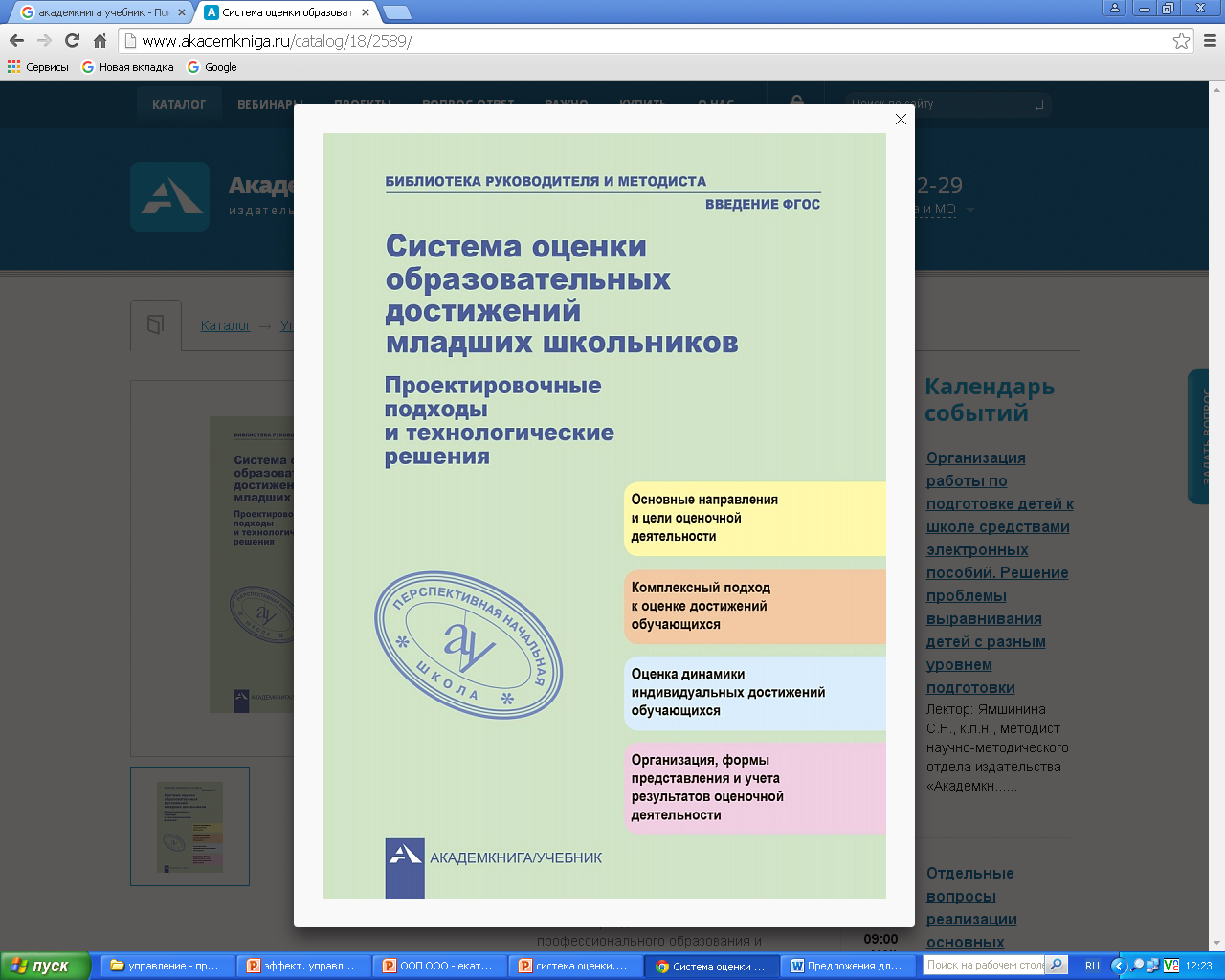 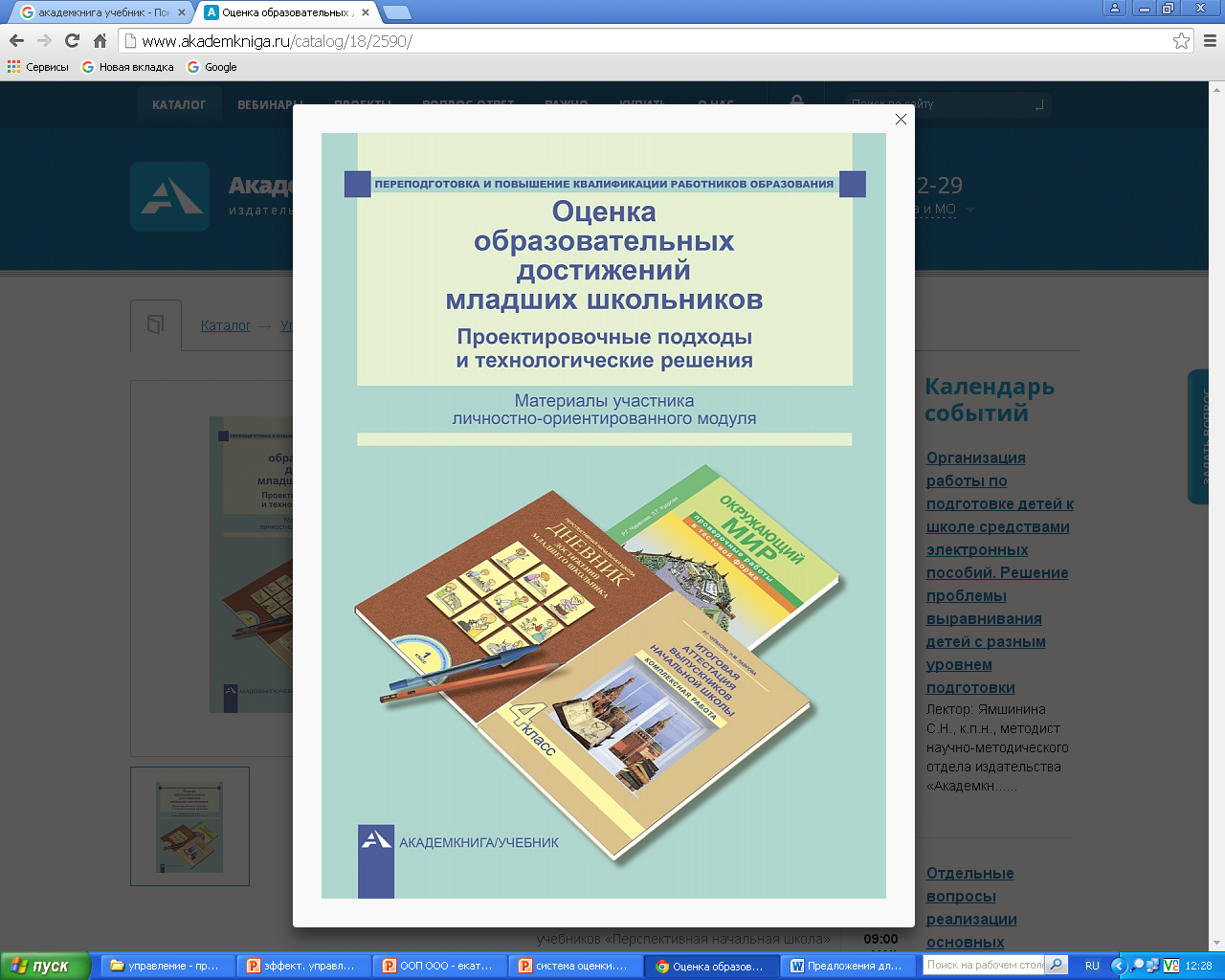 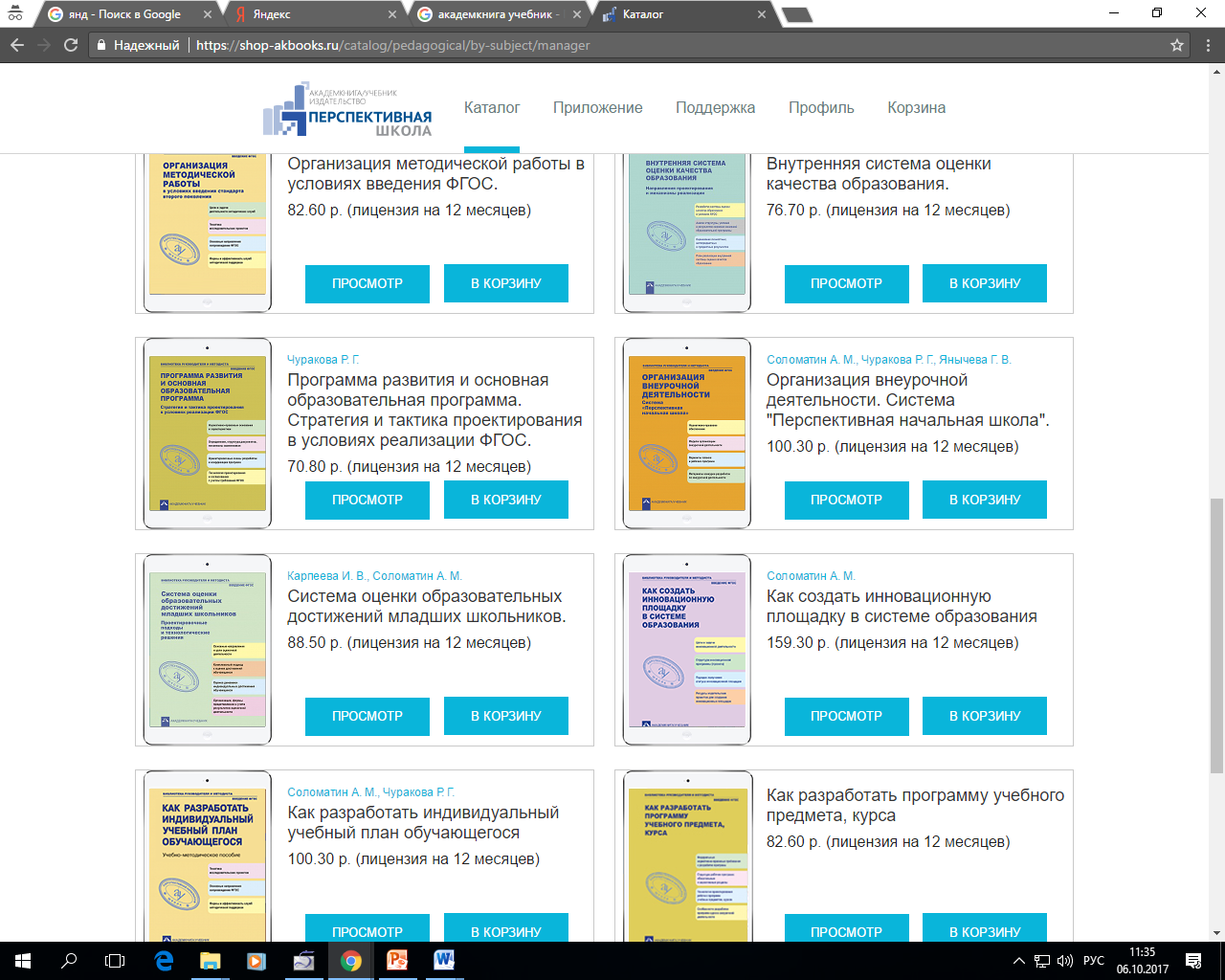 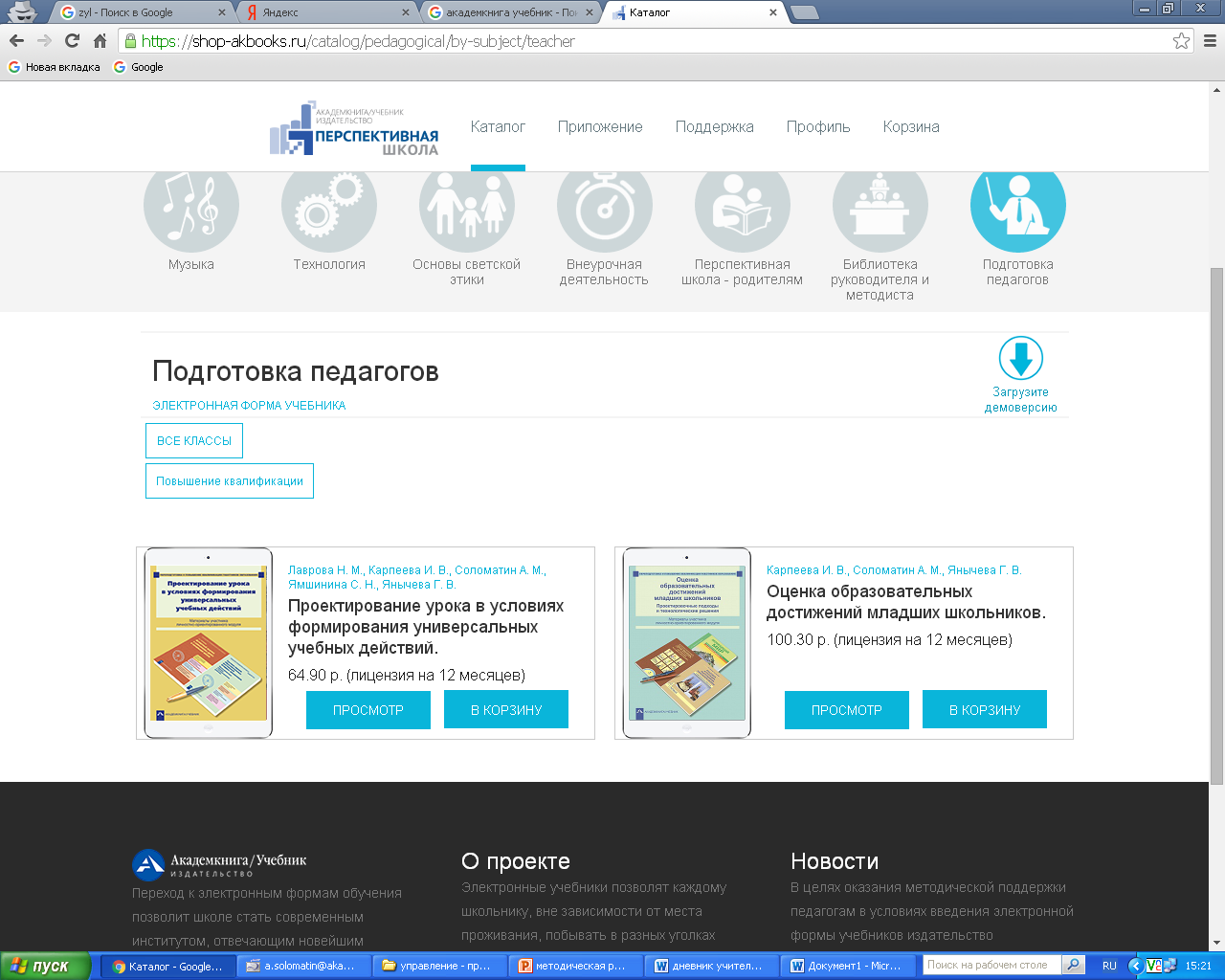 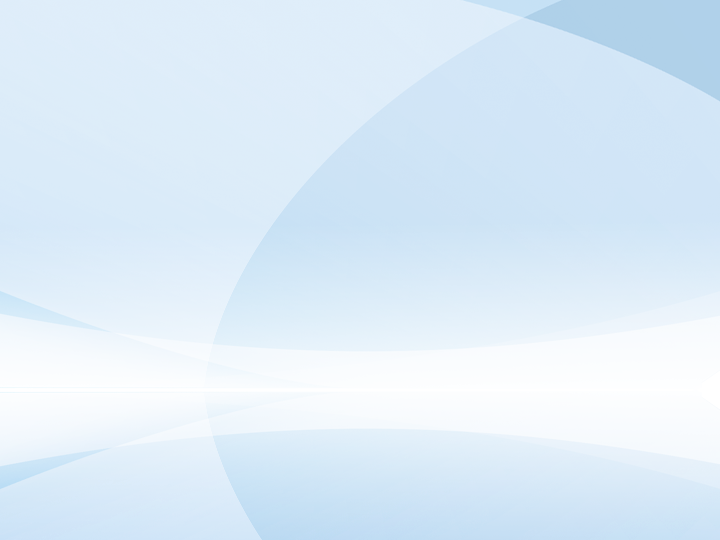 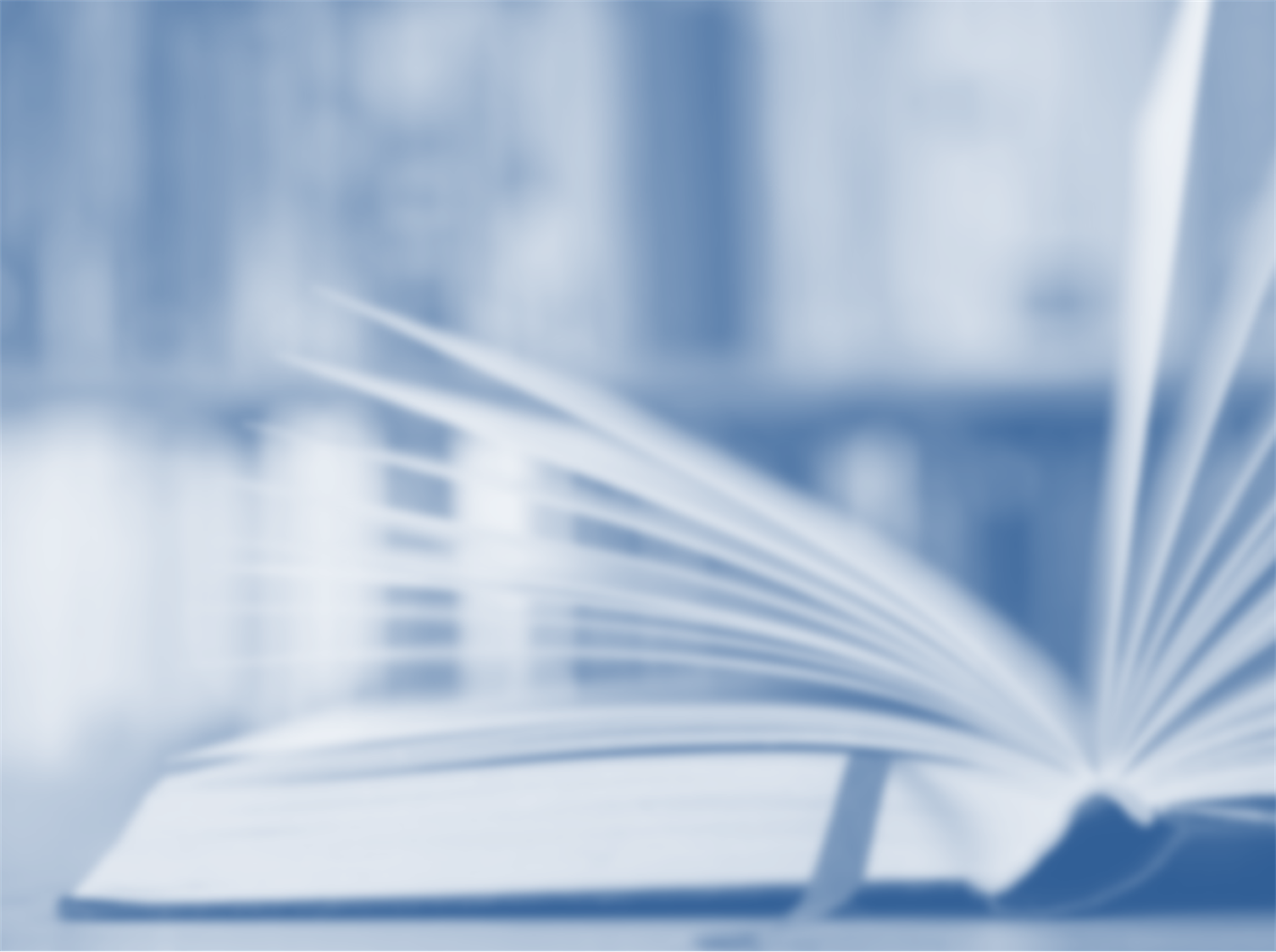 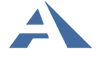 Издательство «Академкнига/Учебник»
Объектами оценки для выявления результатов освоения обучающимися ООП являются:
урочная деятельность (в программах учебных предметов - личностные, метапредметные и предметные результаты)
внеурочная деятельность ( в программах курсов внеурочной деятельности - личностные и метапредметные результаты)
программа духовно-нравственного развития, воспитания обучающихся (содержит перечень планируемых результатов)
программа формирования экологической культуры, ЗОЖ (содержит критерии, показатели, методику и инструментарий мониторинга достижения планируемых результатов)
программа коррекционной работы (содержит планируемые результаты коррекционной работы)
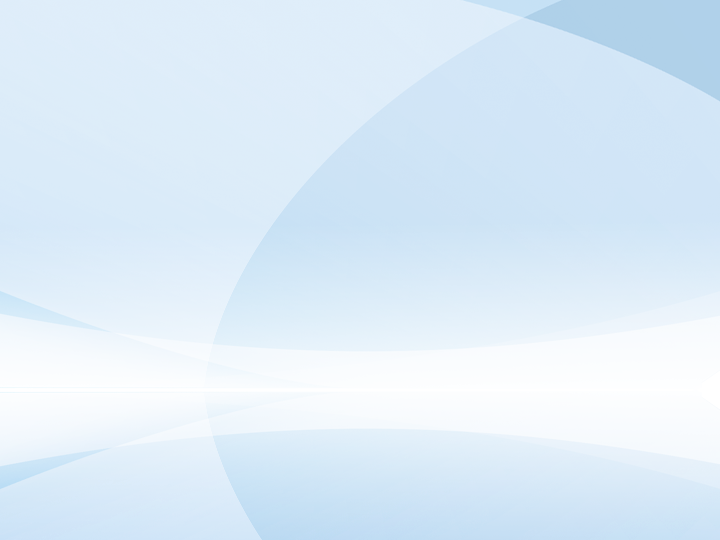 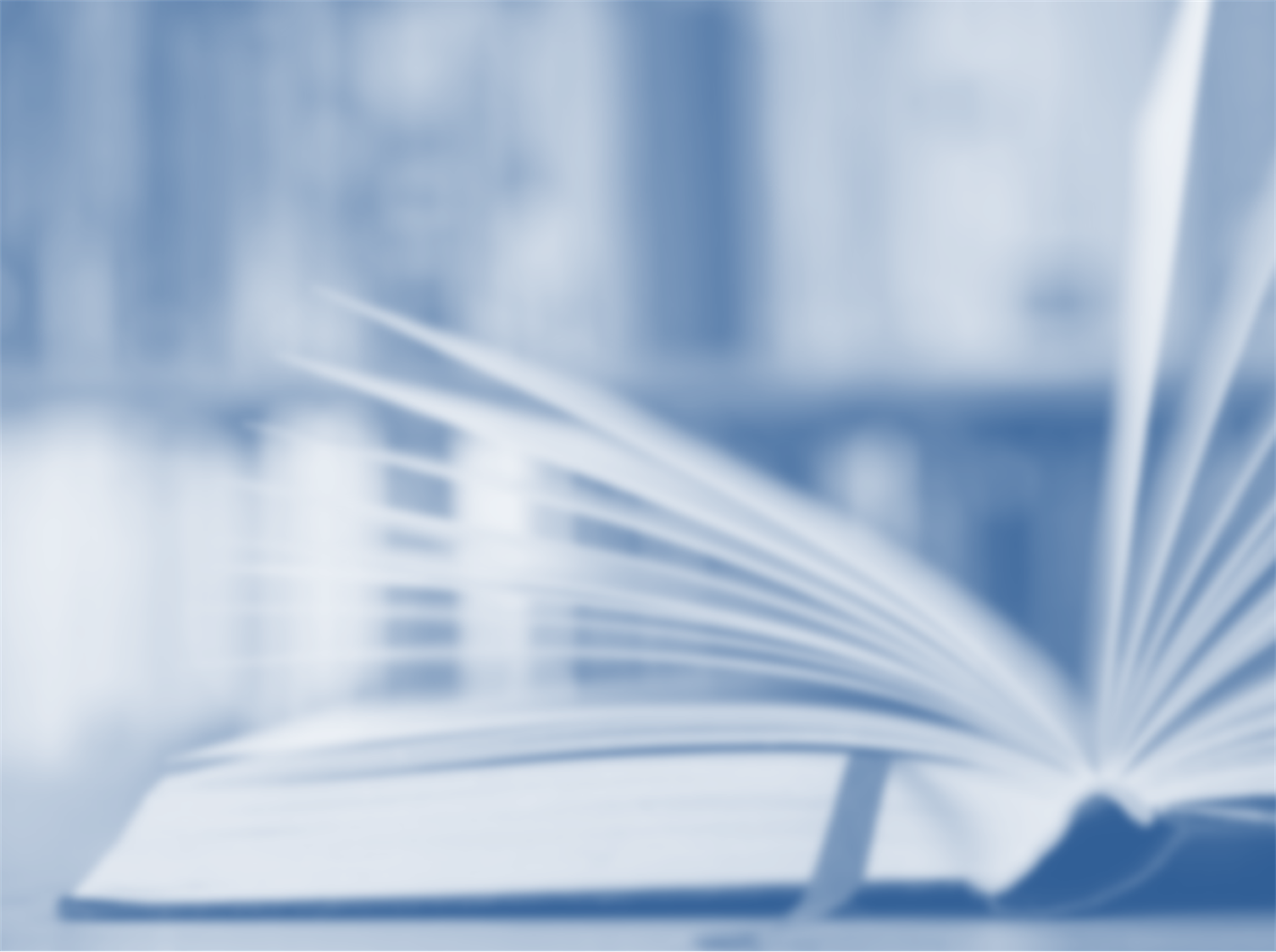 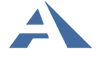 Издательство «Академкнига/Учебник»
Состав инструментария оценивания
включает в себя разнообразные методы и формы, взаимно дополняющие друг друга:
письменные и устные работы, тесты 
комплексные работы на основе единого текста
проекты, практические и творческие работы
формы оценивания, связанные с итоговой аттестацией
дневники достижений (портфолио) 
другие материалы для самоанализа, самооценки, наблюдений.
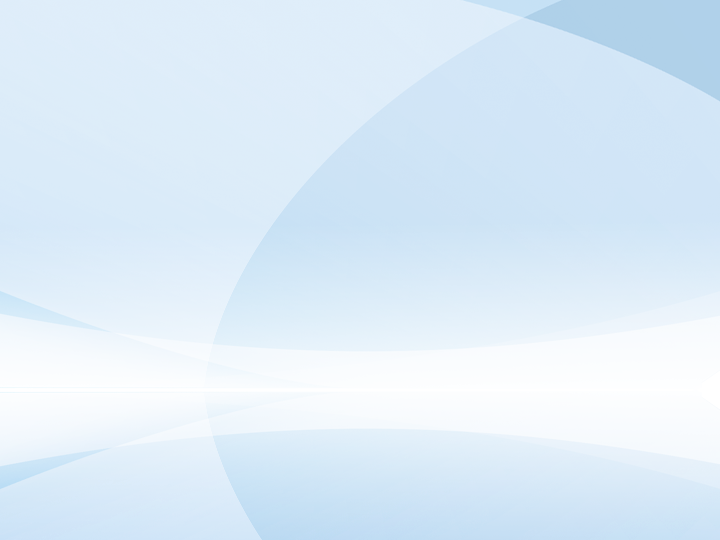 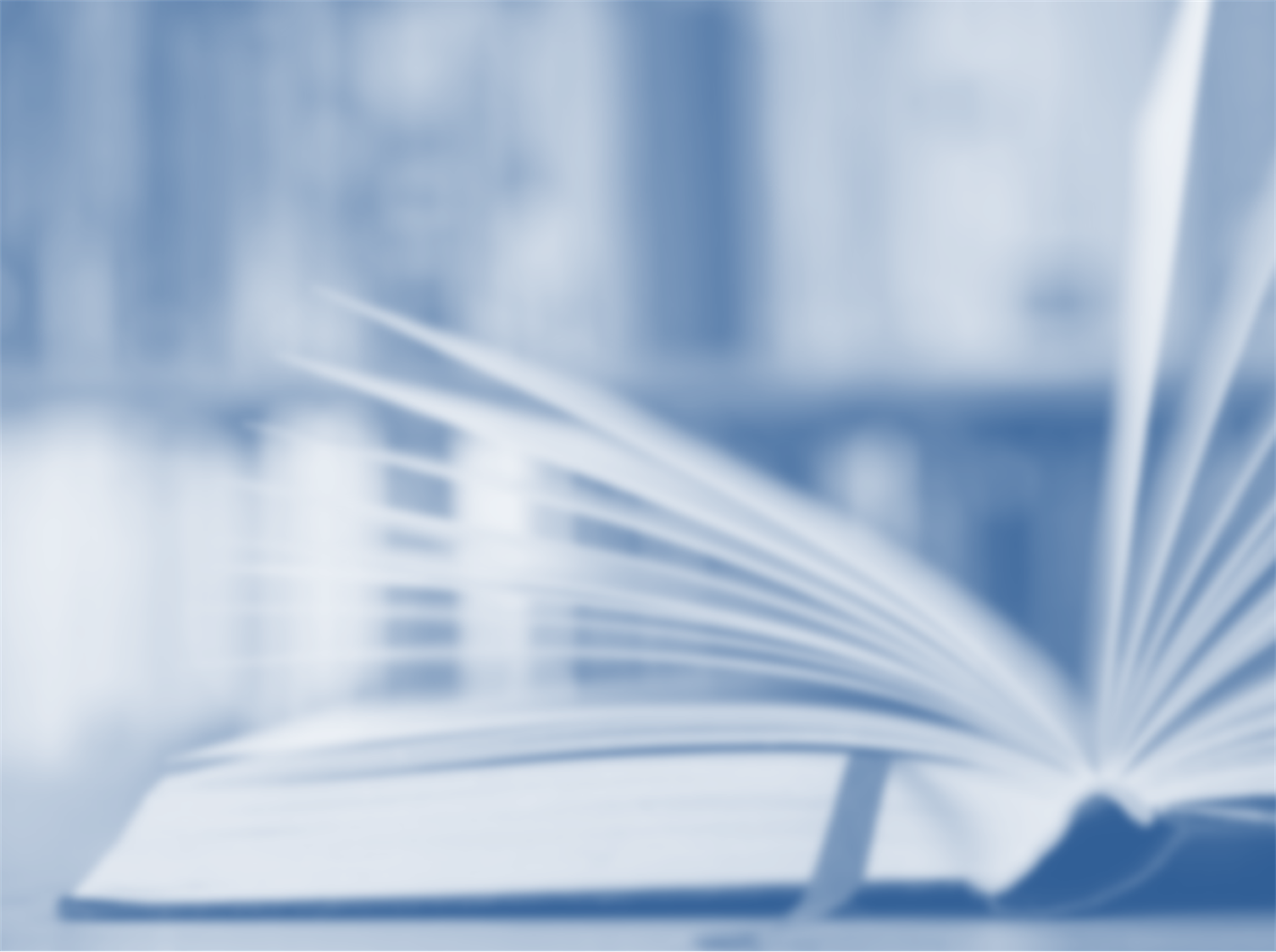 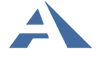 Издательство «Академкнига/Учебник»
Формы представления результатов
журналы успеваемости по предметам (в бумажном или электронном виде)
тетради для самостоятельной работы
тексты промежуточных и итоговых контрольных работ, тестов, диктантов и результаты анализа их выполнения
дневники достижений (портфолио) и аналитические справки с анализом характеристики их заполнения
результаты психолого-педагогических исследований
текстовый анализ  результатов оценочной деятельности, рекомендации по работе с учащимися, не достигшими планируемые результаты
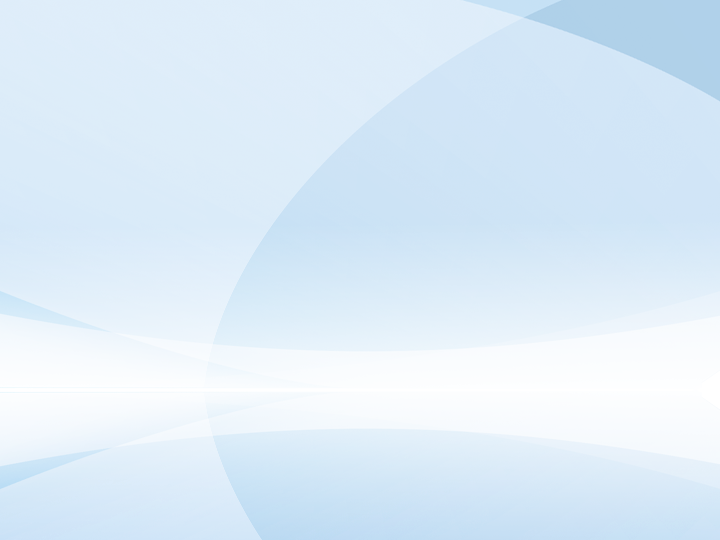 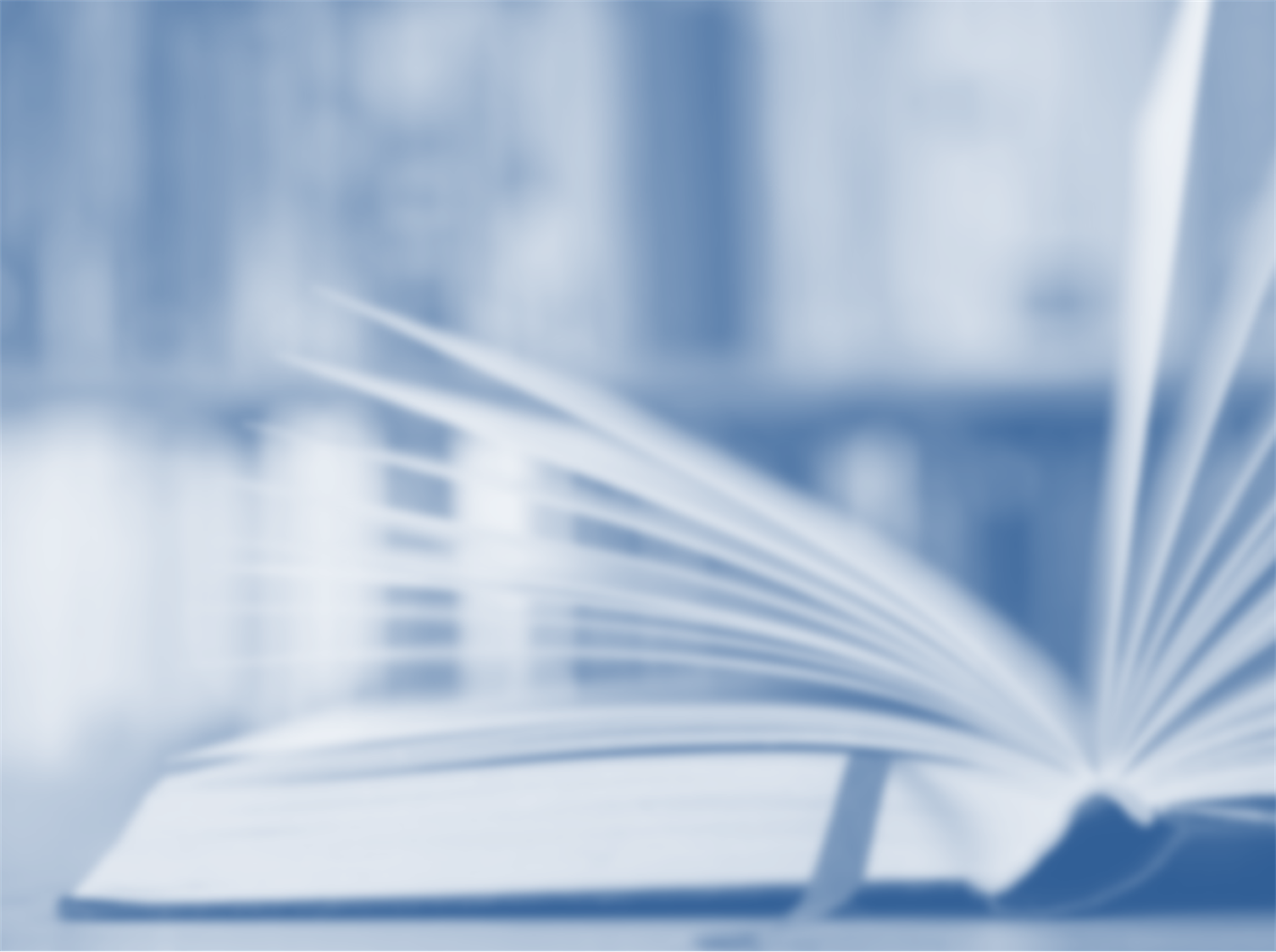 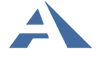 Издательство «Академкнига/Учебник»
Разнообразие (вариативность) методов и форм оценивания обусловлены:
необходимостью оценки личностных, метапредметных и предметных результатов
уровневостью оценки:  «ученик научится» и «ученик получит возможность научиться»
значимостью оценки динамики индивидуальных достижений обучающихся
оцениванием достижений школьников не только в урочной, но и внеурочной деятельности
требованием к использованию стандартизированных и не стандартизированных методов (устных и письменных, индивидуальных и групповых, само-и взаимооценки)
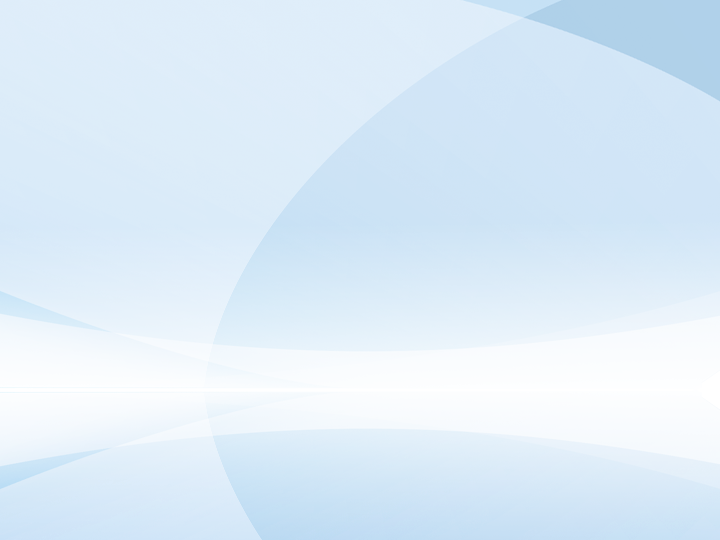 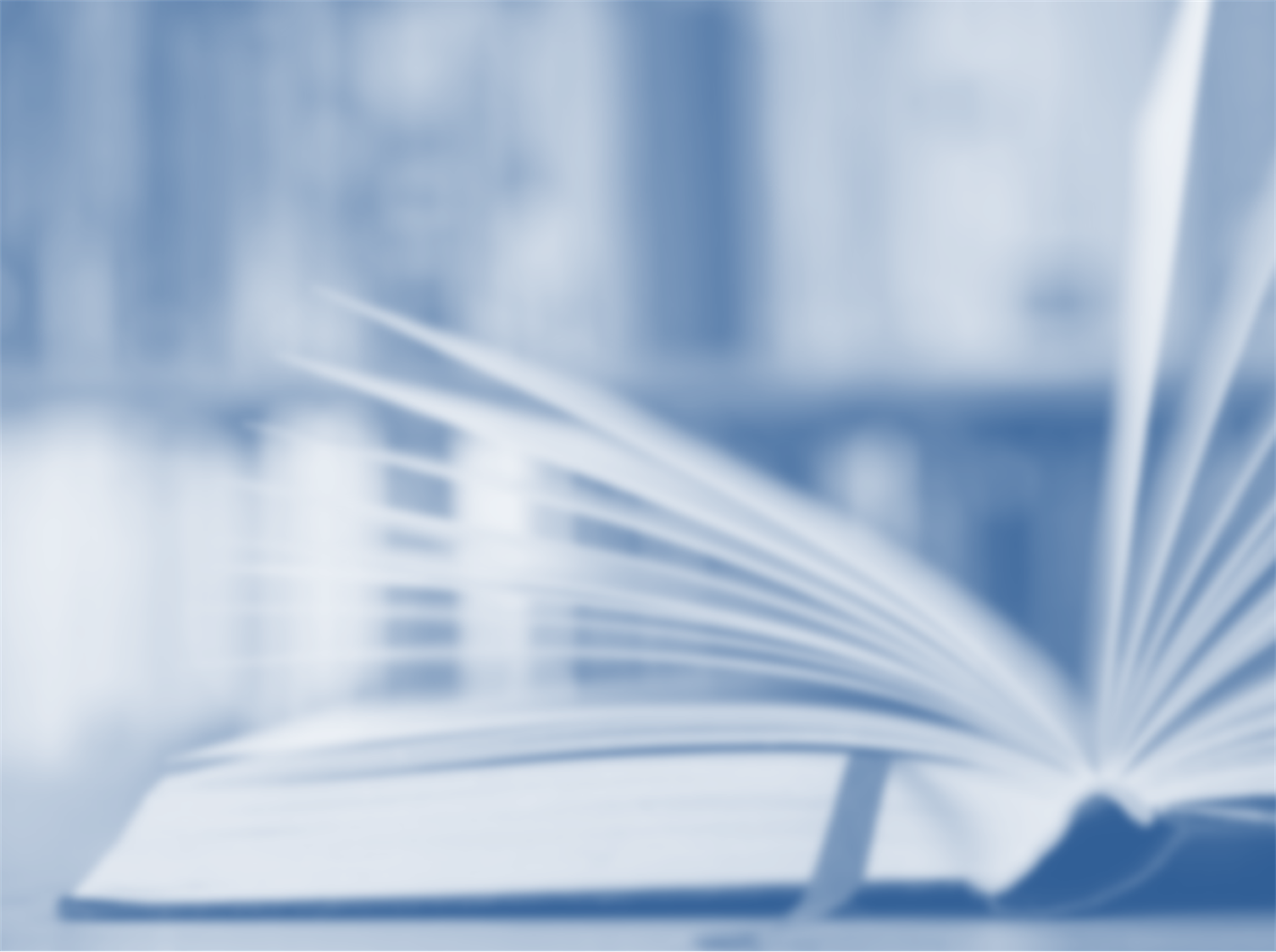 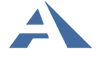 Издательство «Академкнига/Учебник»
Оценка образовательных достижений обучающихся
Происходит на основе комплексного подхода, предусматривающего:
Фиксацию в одной отметке личностных, метапредметных и предметных достижений
Возможность оценивания каждой группы планируемых результатов с использованием особого (и при этом взаимосвязанного) инструментария
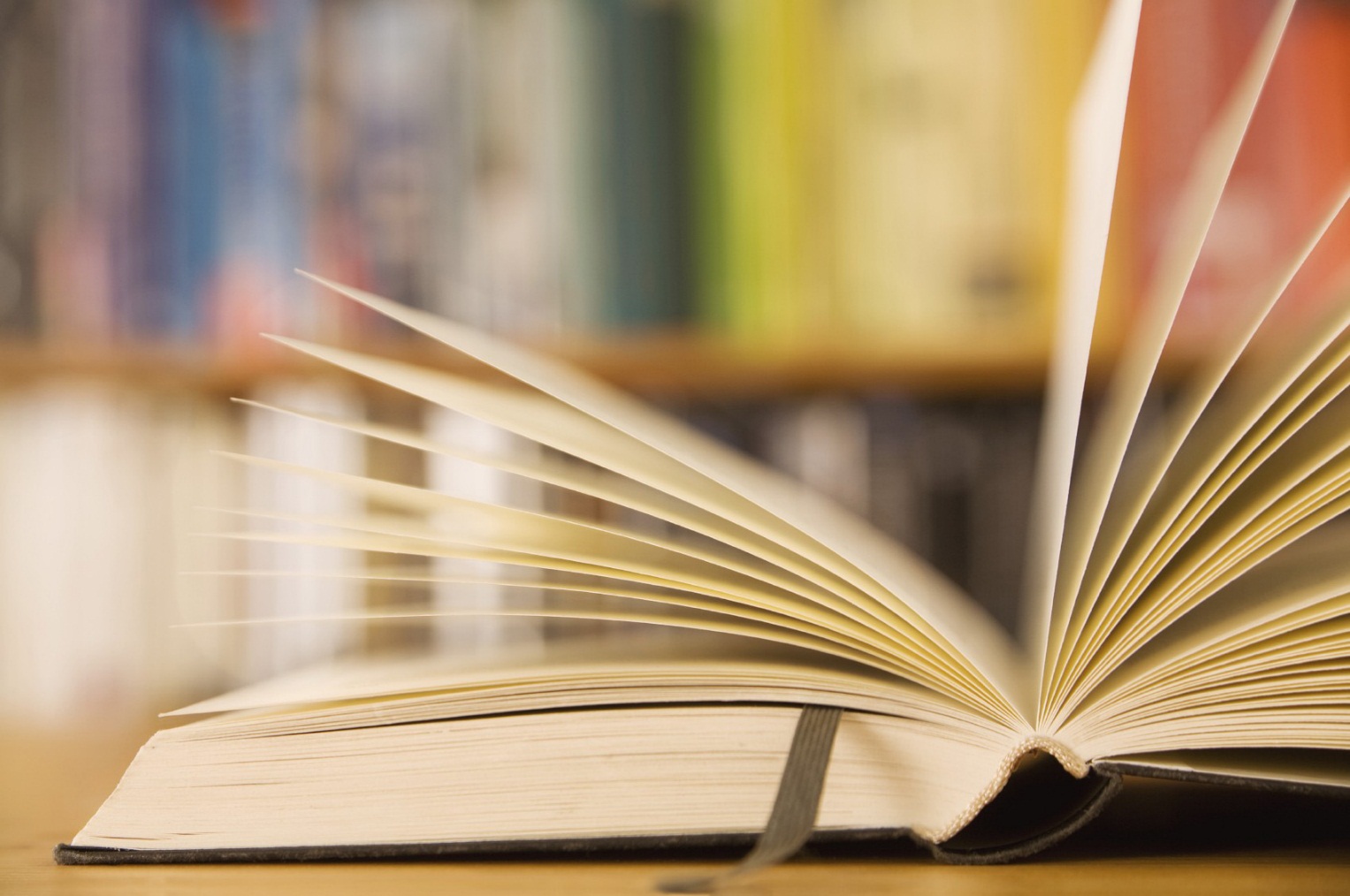 3. Типовые задачи
как механизм оценивания  личностных и  метапредметных результатов
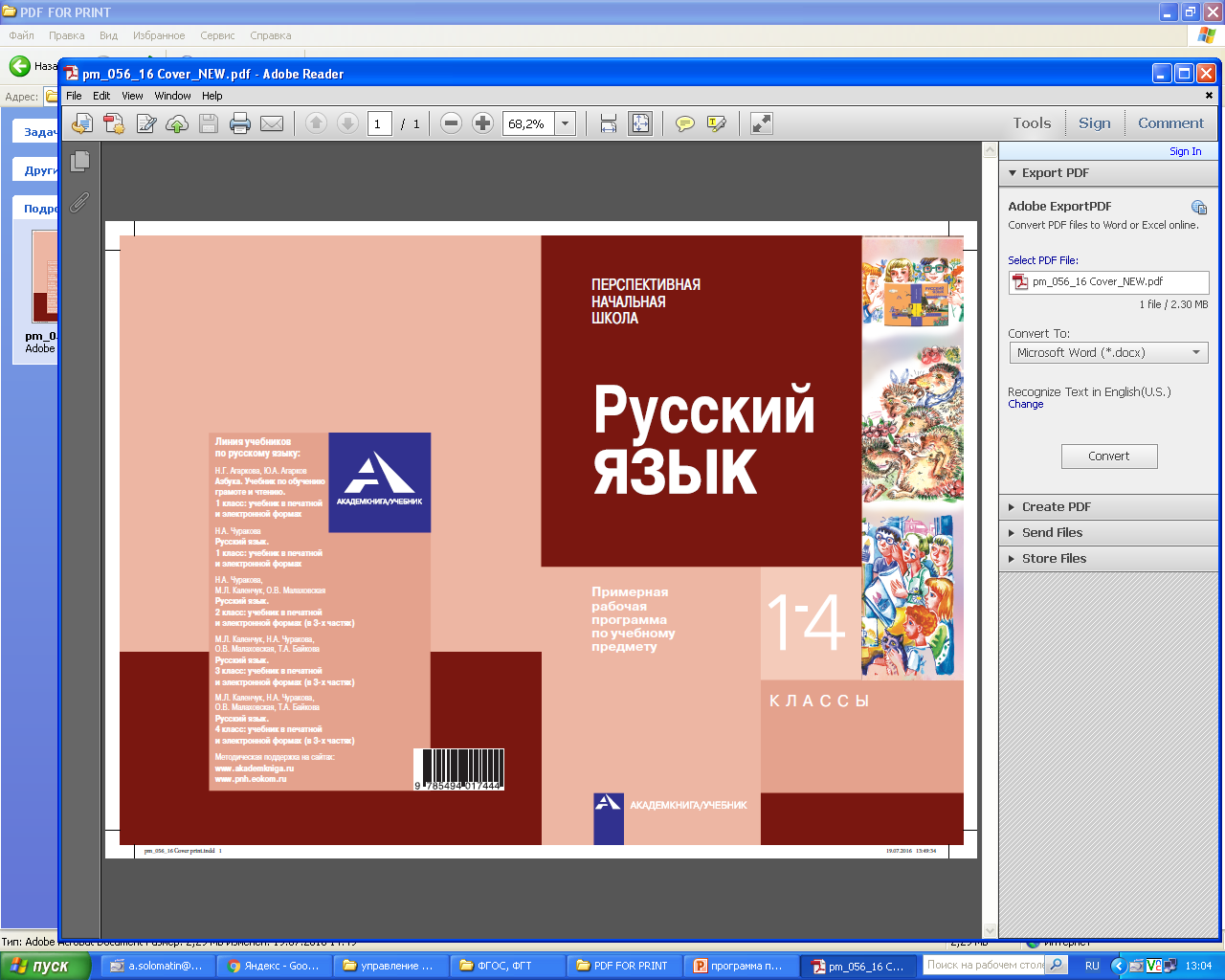 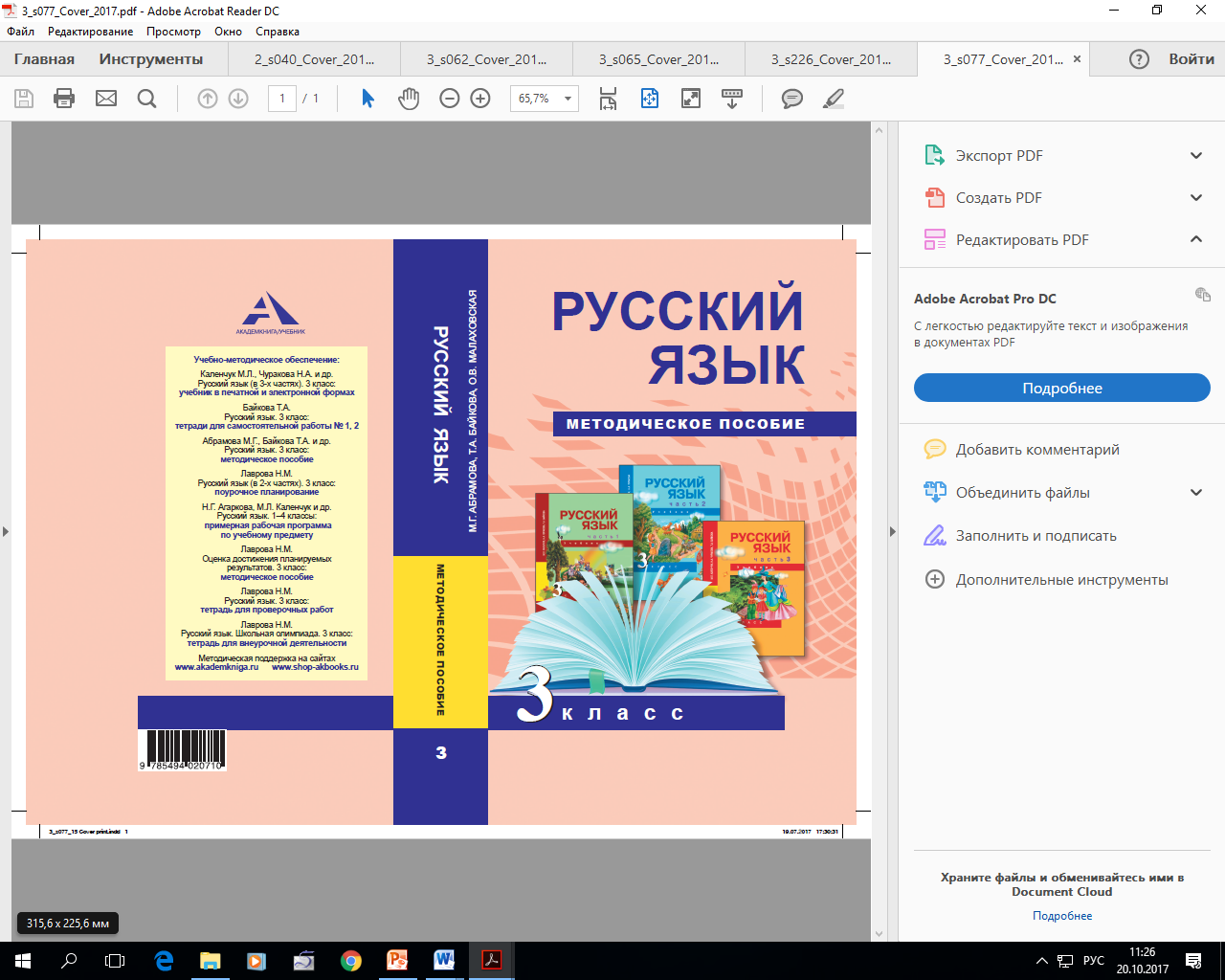 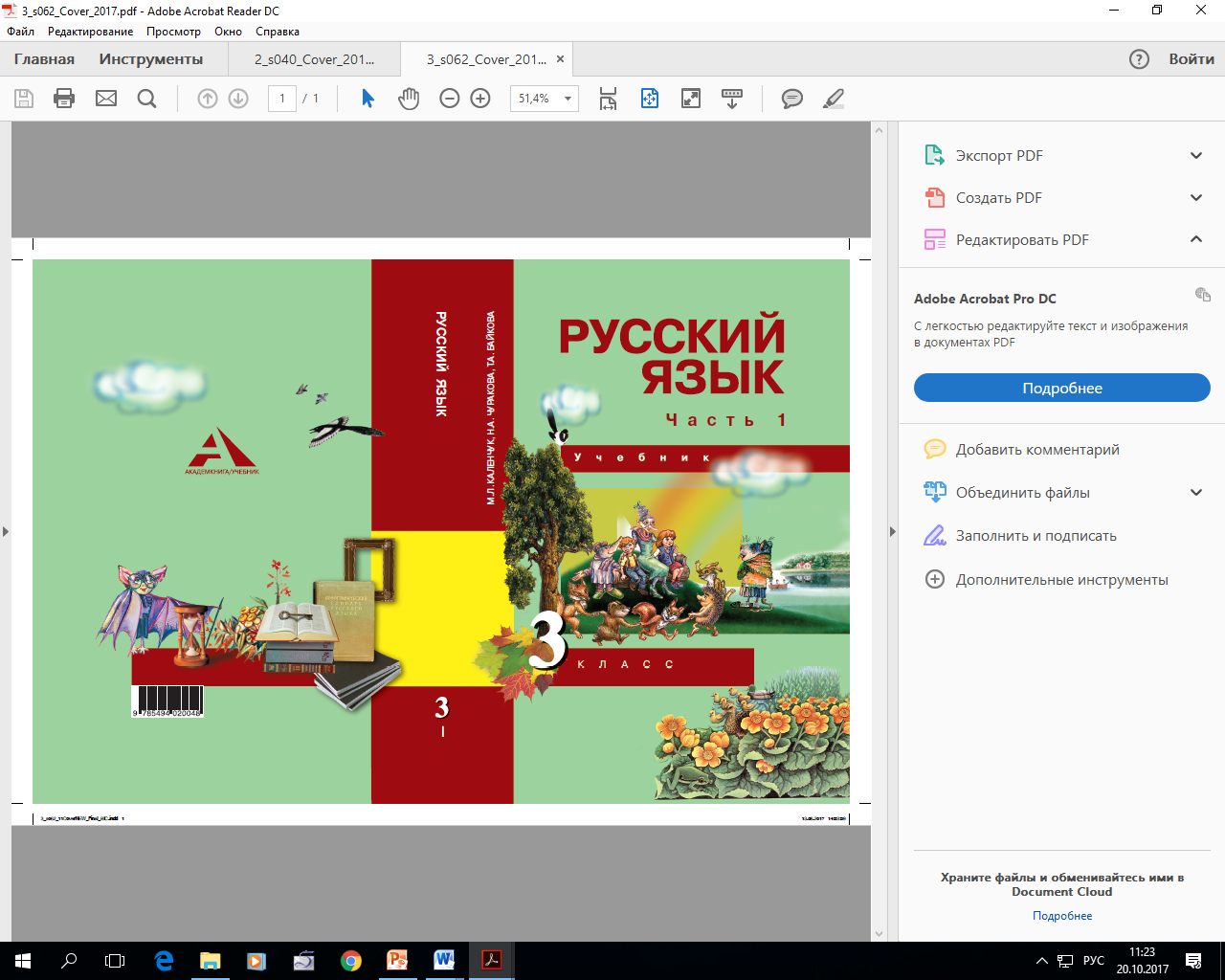 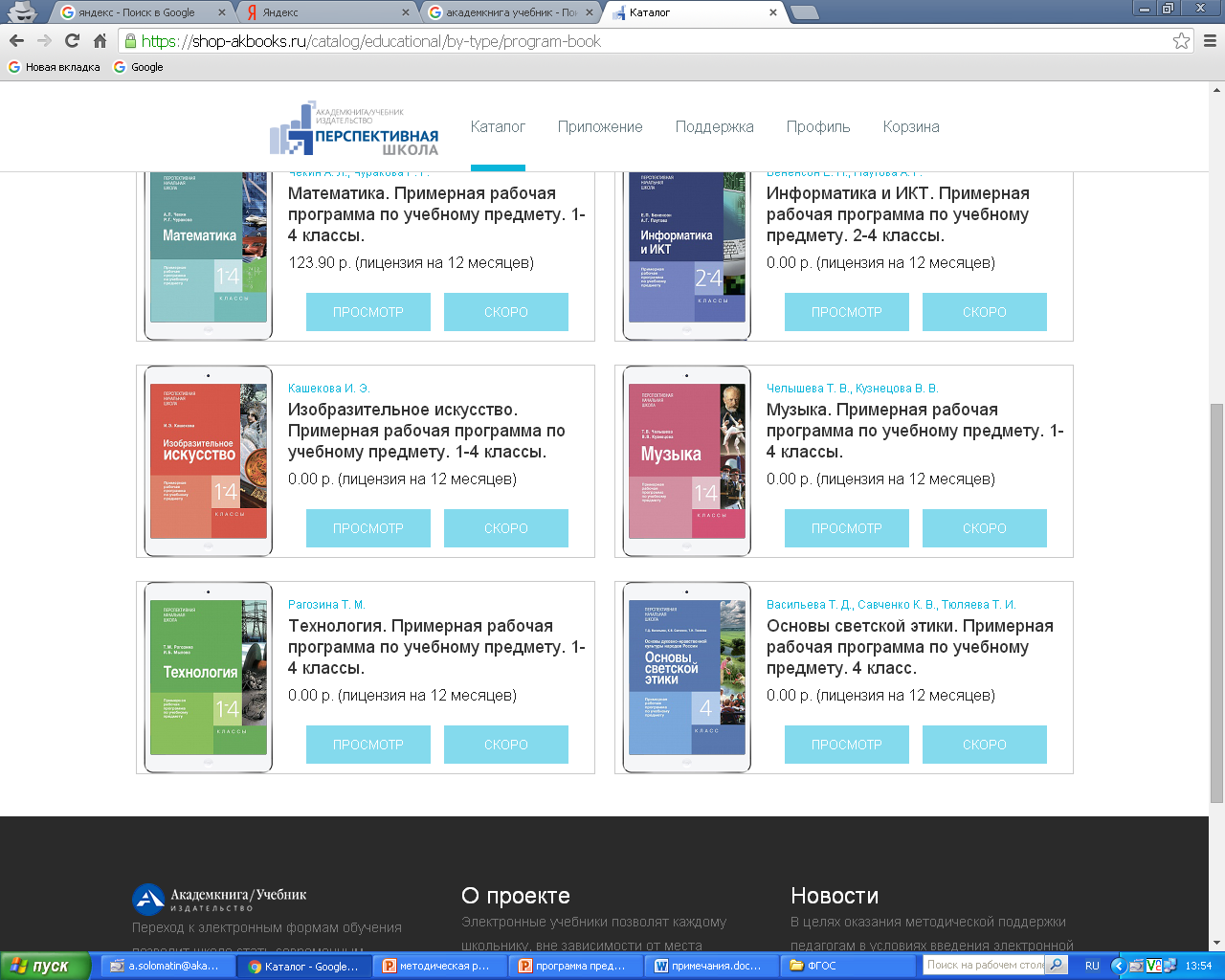 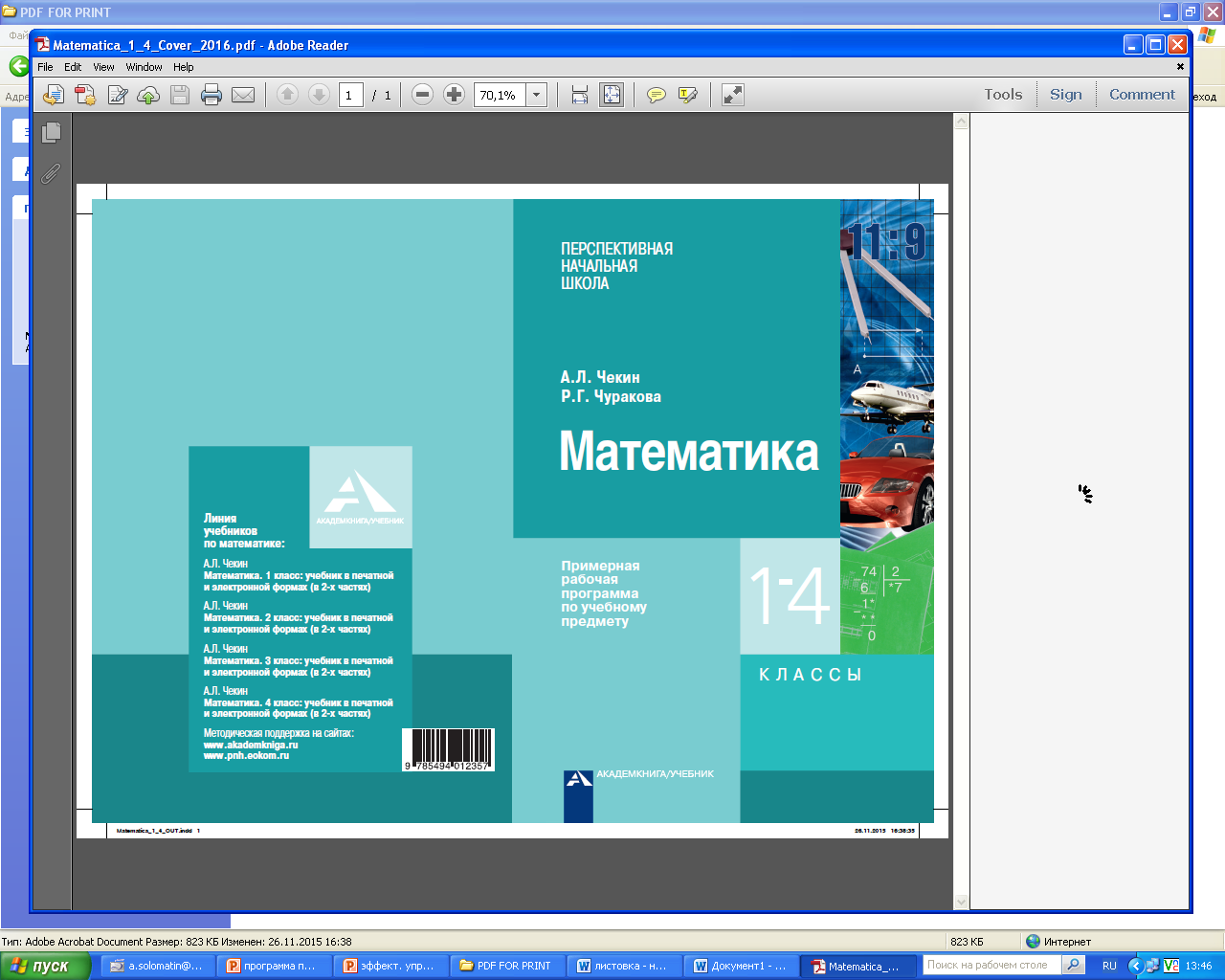 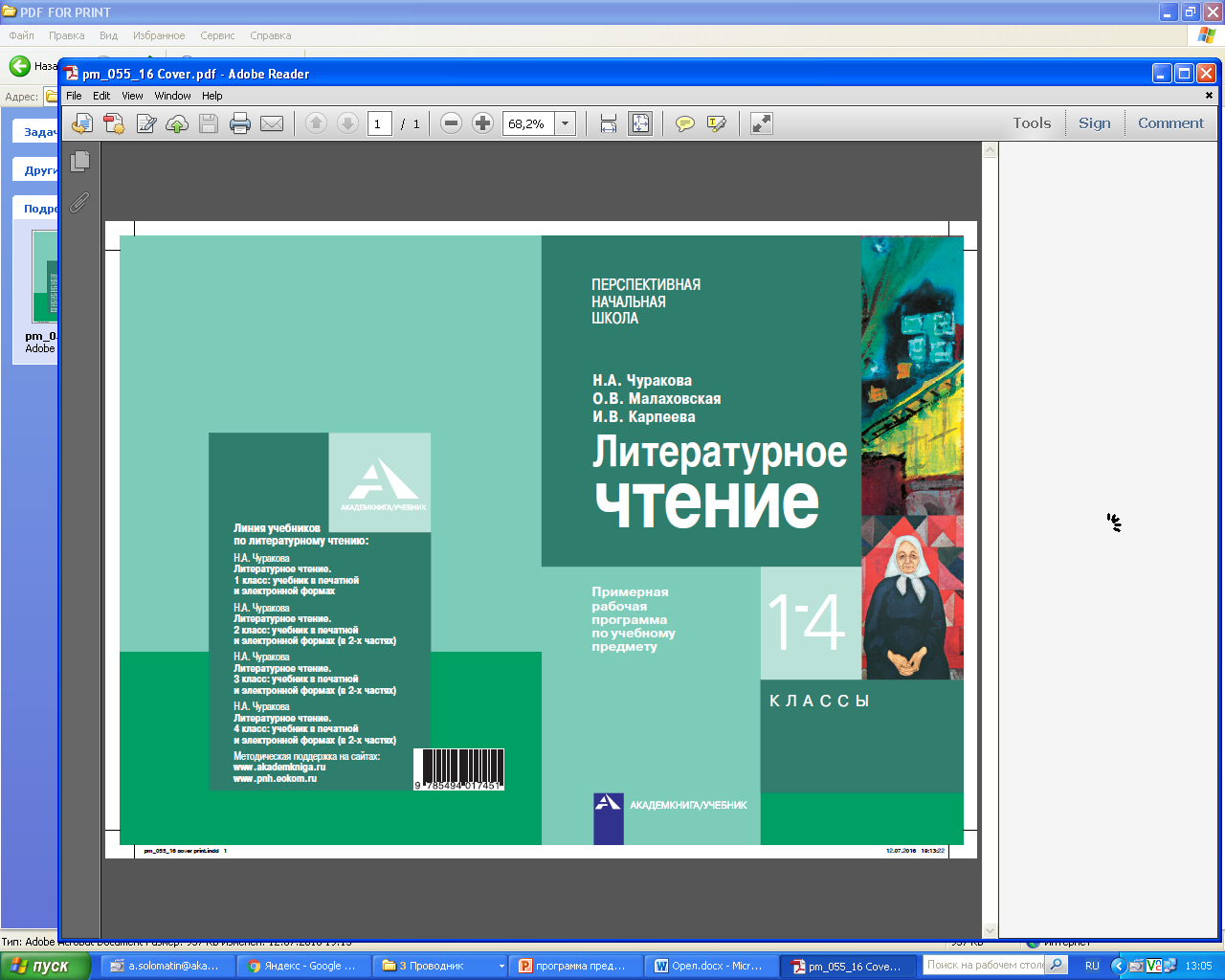 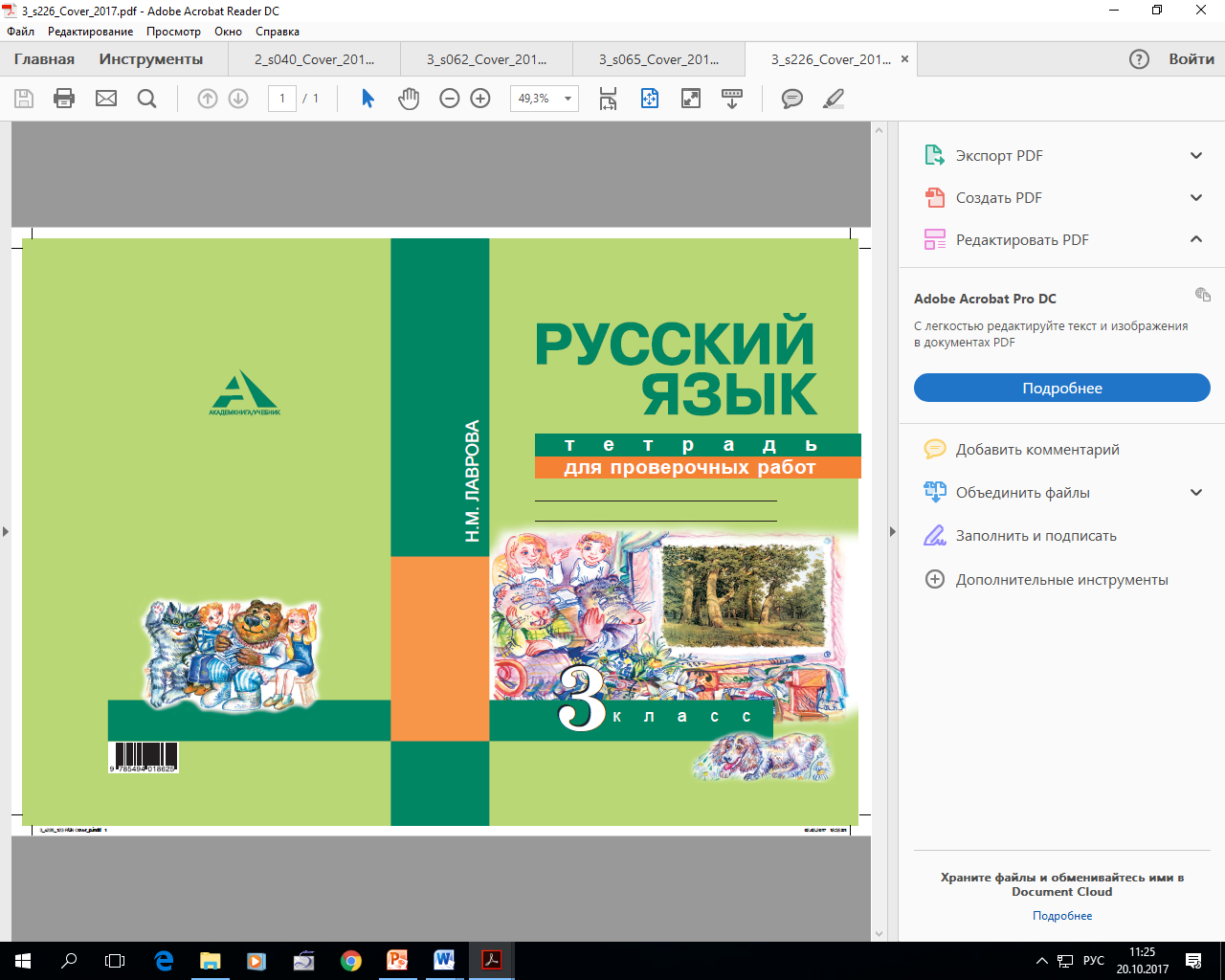 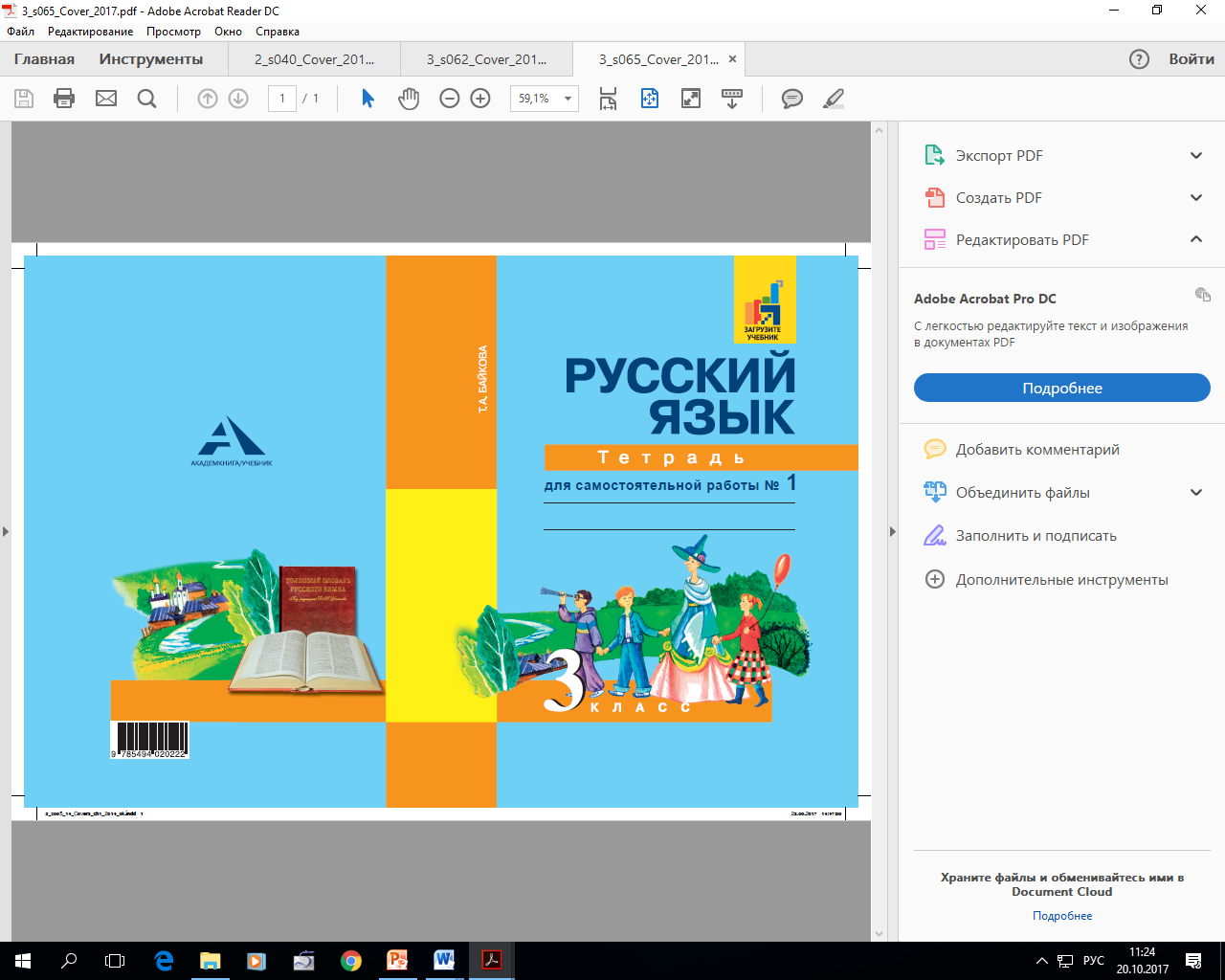 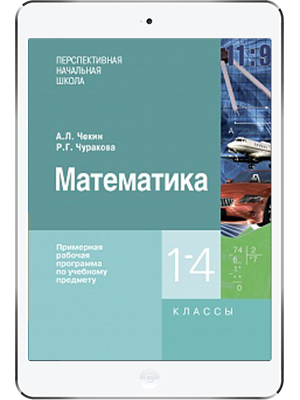 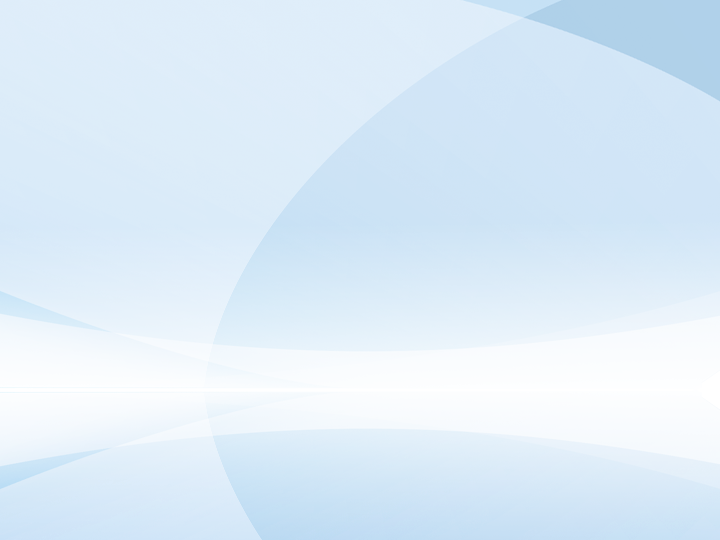 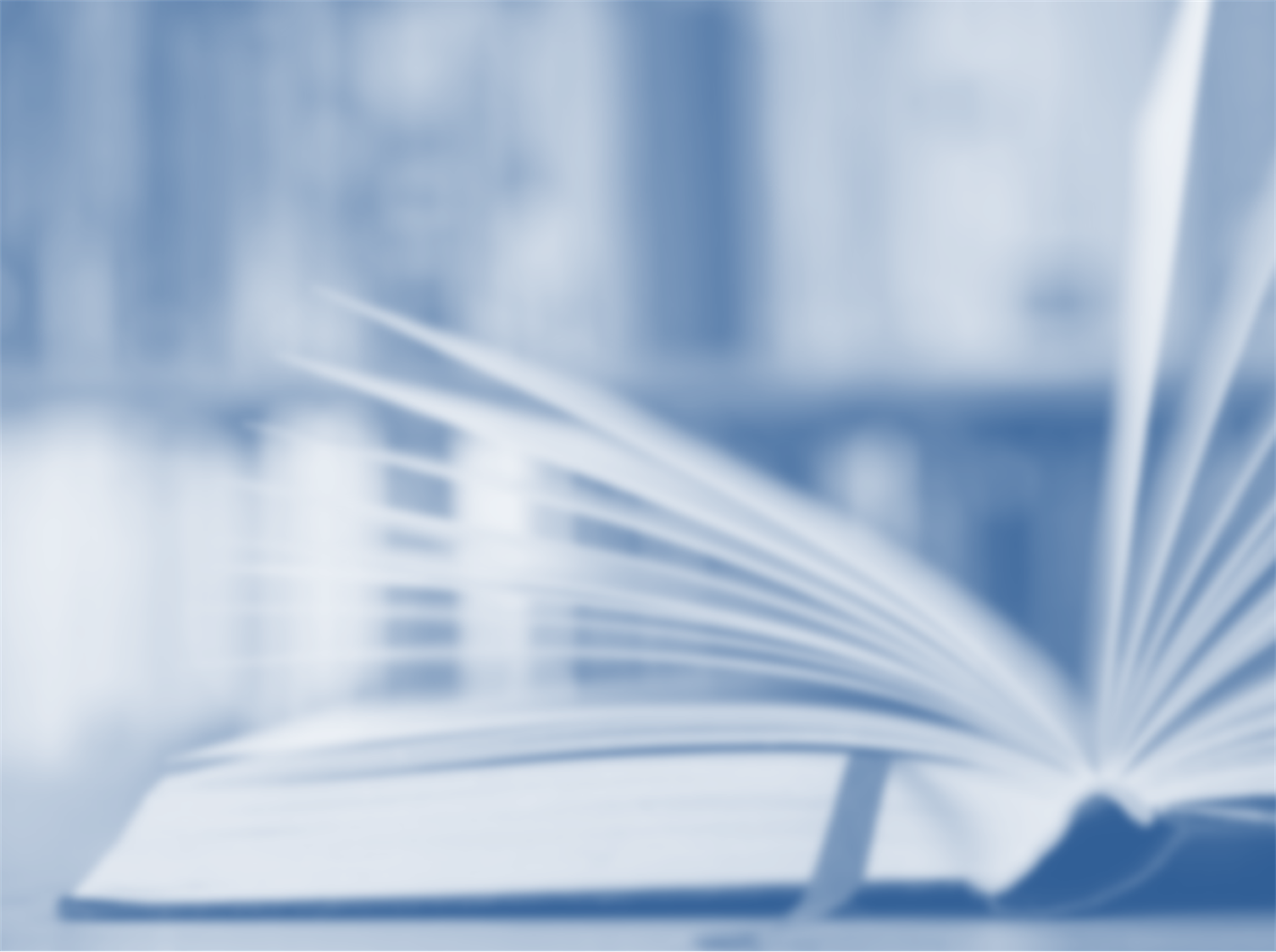 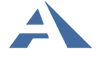 Издательство «Академкнига/Учебник»
Типовые задачи как механизм оценивания личностных и метапредметных результатов
Типовые задачи (задания)
Коммуникативные
Познавательные
Личностные
Регулятивные
Оценочный инструментарий
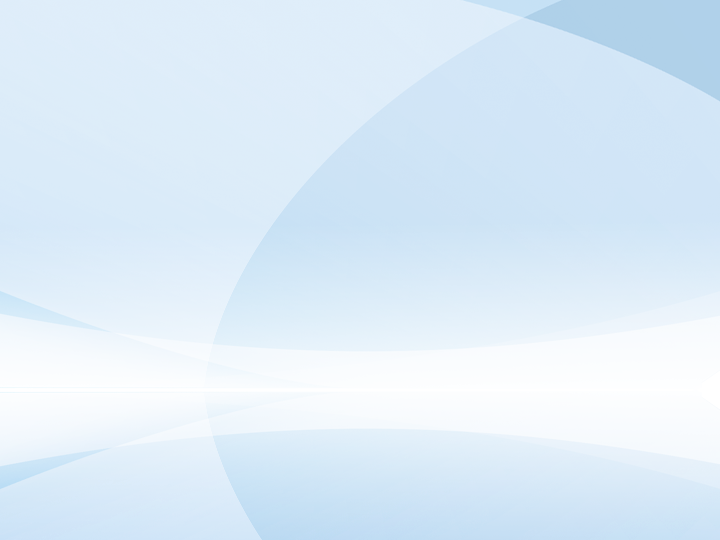 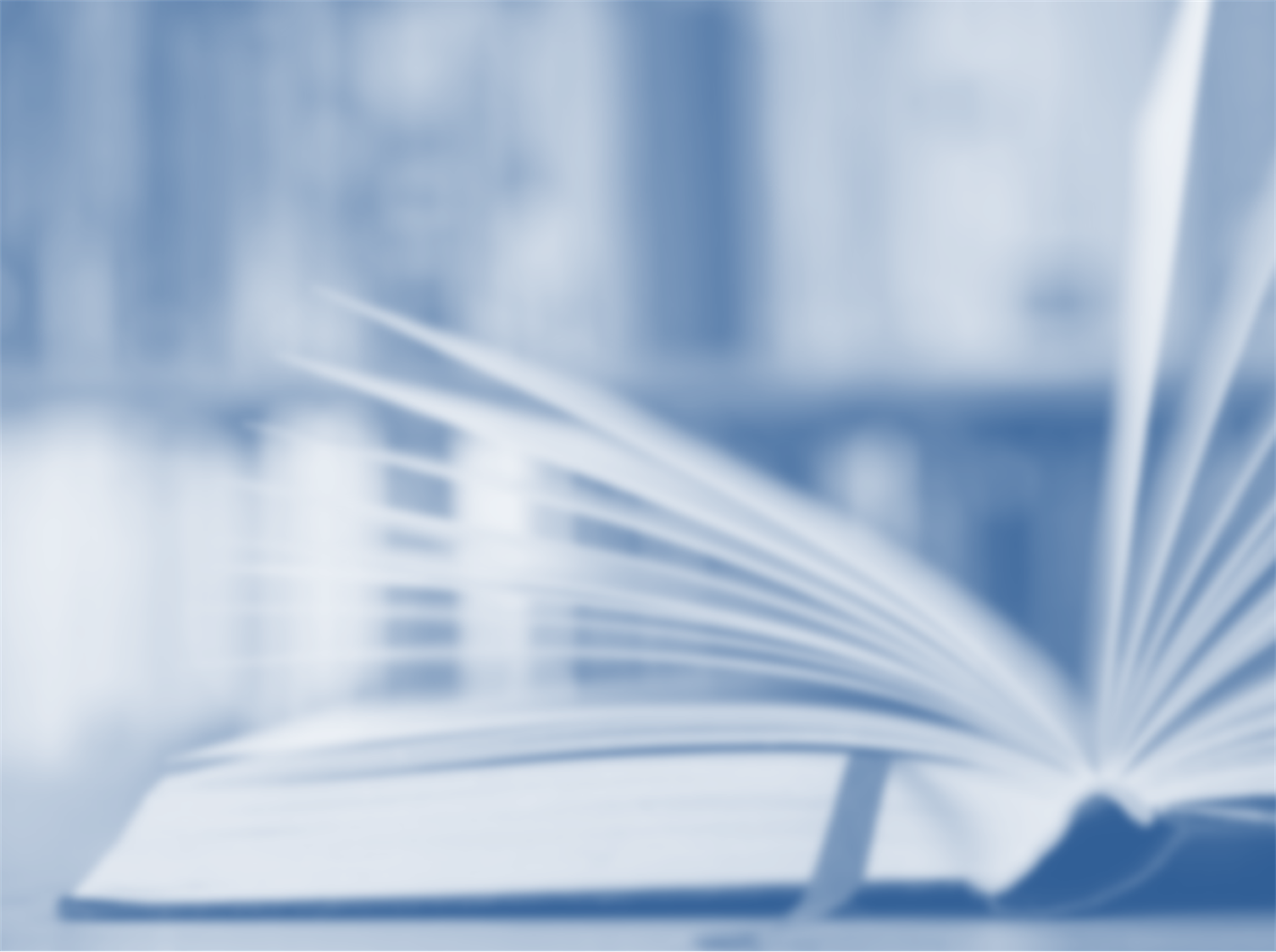 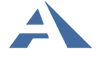 Издательство «Академкнига/Учебник»
Оценка личностного развития с учетом системы личностных задач (заданий)
Оценка особенностей выполнения задач и заданий, формирующих личностные УУД на уроке, позволяет сделать вывод об уровне и динамике личностных результатов
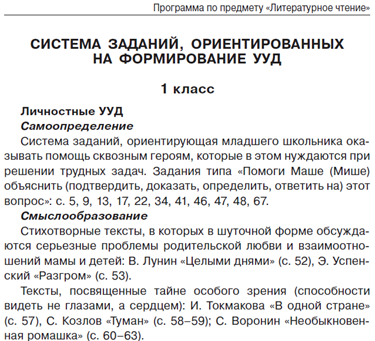 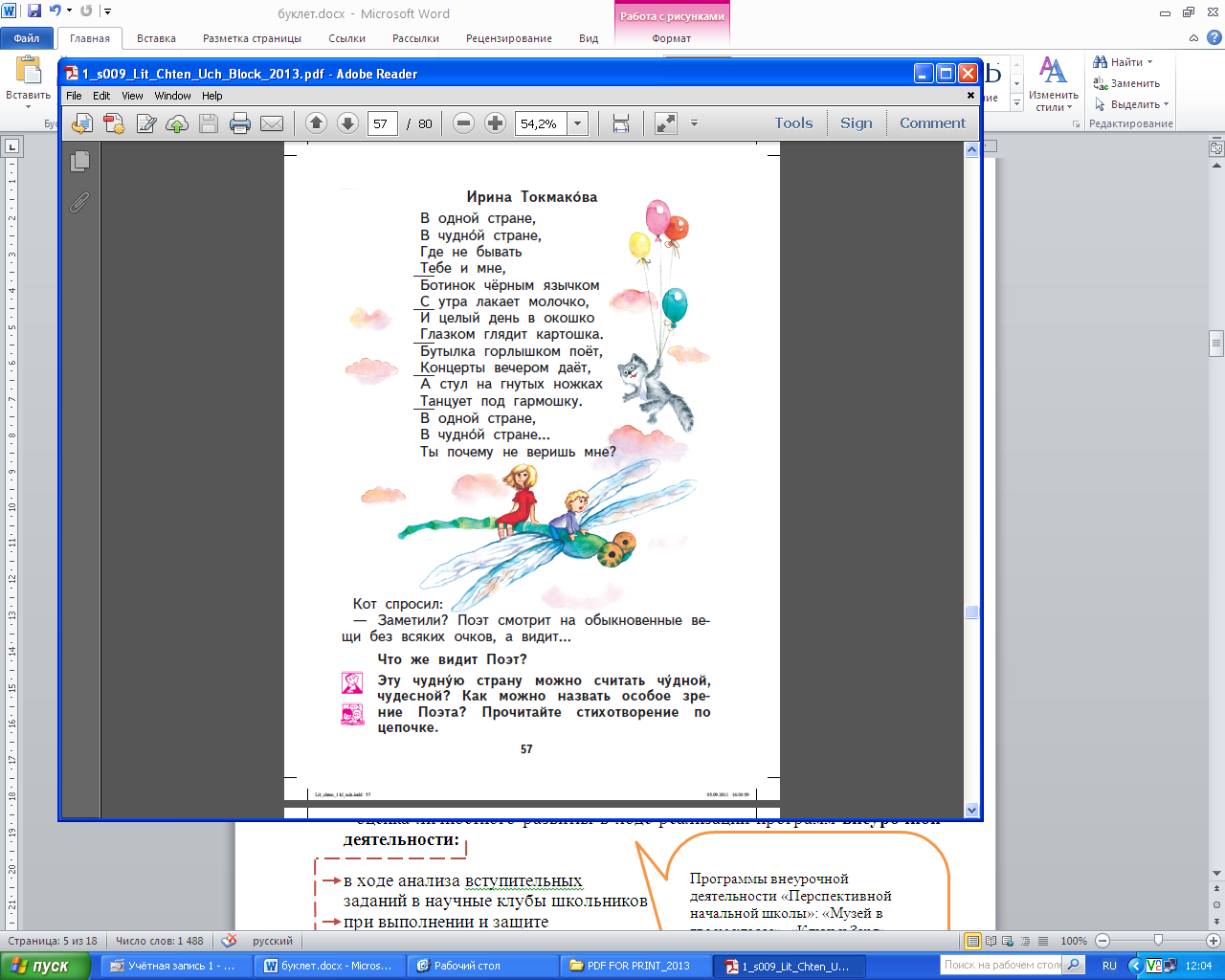 Номера страниц и заданий
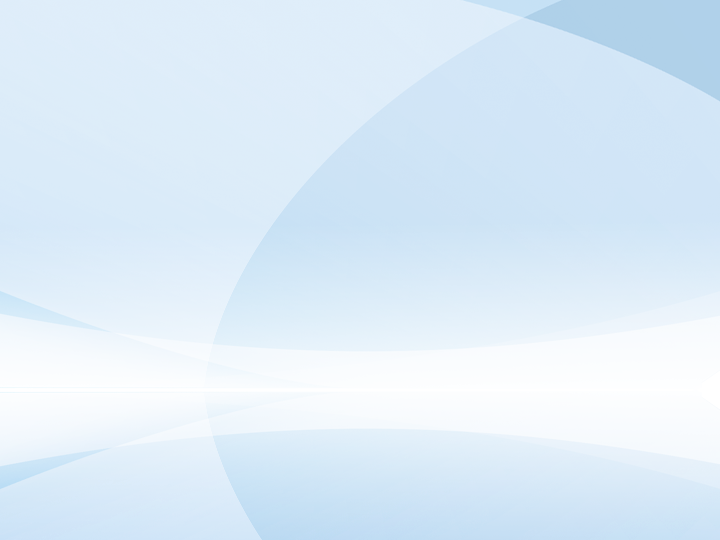 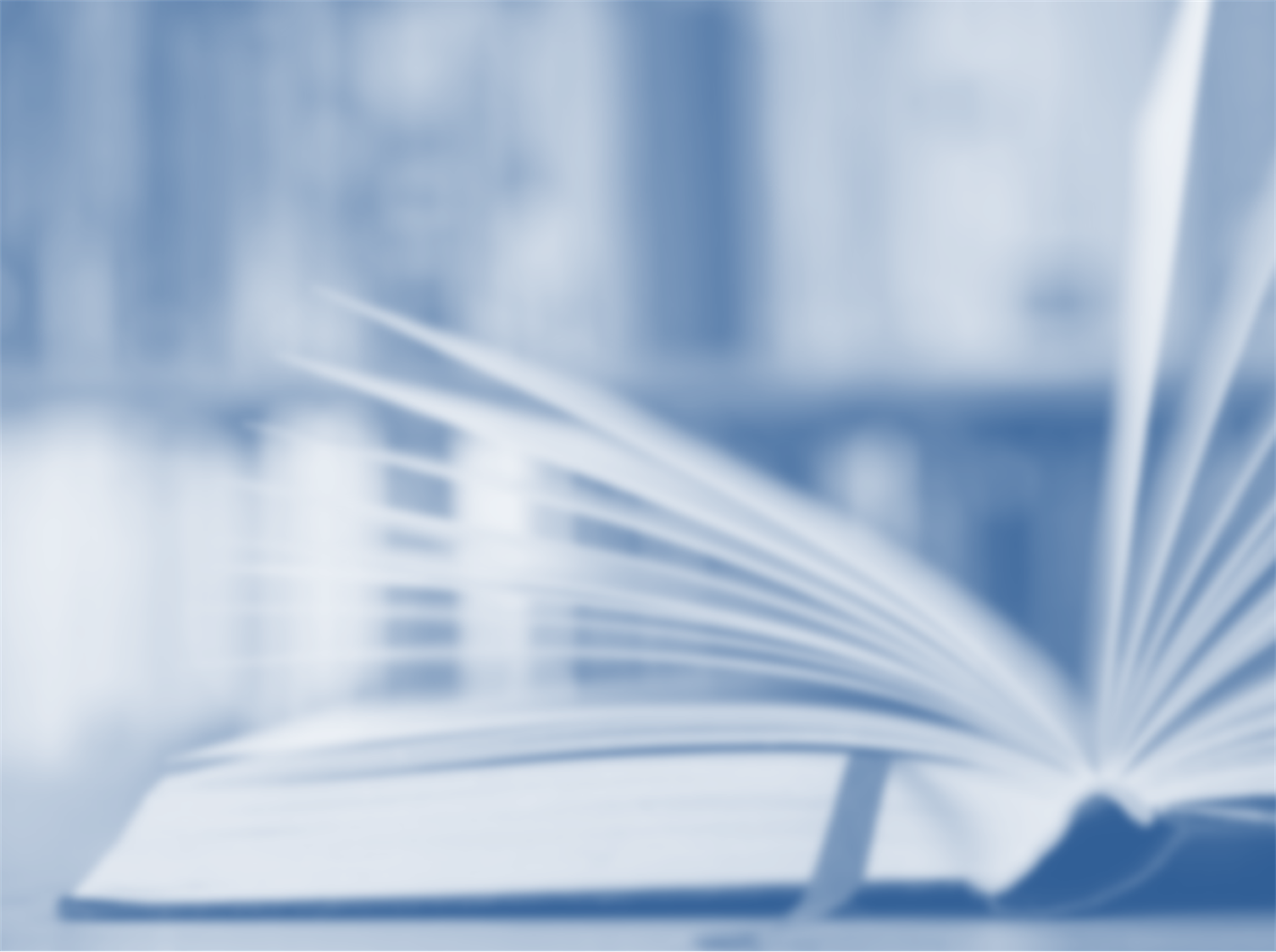 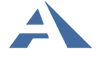 Издательство «Академкнига/Учебник»
Дневник достижений – инструмент оценки успехов обучающихся
предусматривает оценивание учеником своих достижений, которые он накапливает в школе и за ее пределами. 
В ходе оформления страниц пособия обучающиеся отмечают свои успехи, используя рисунки, фотографии, подписи, схемы.
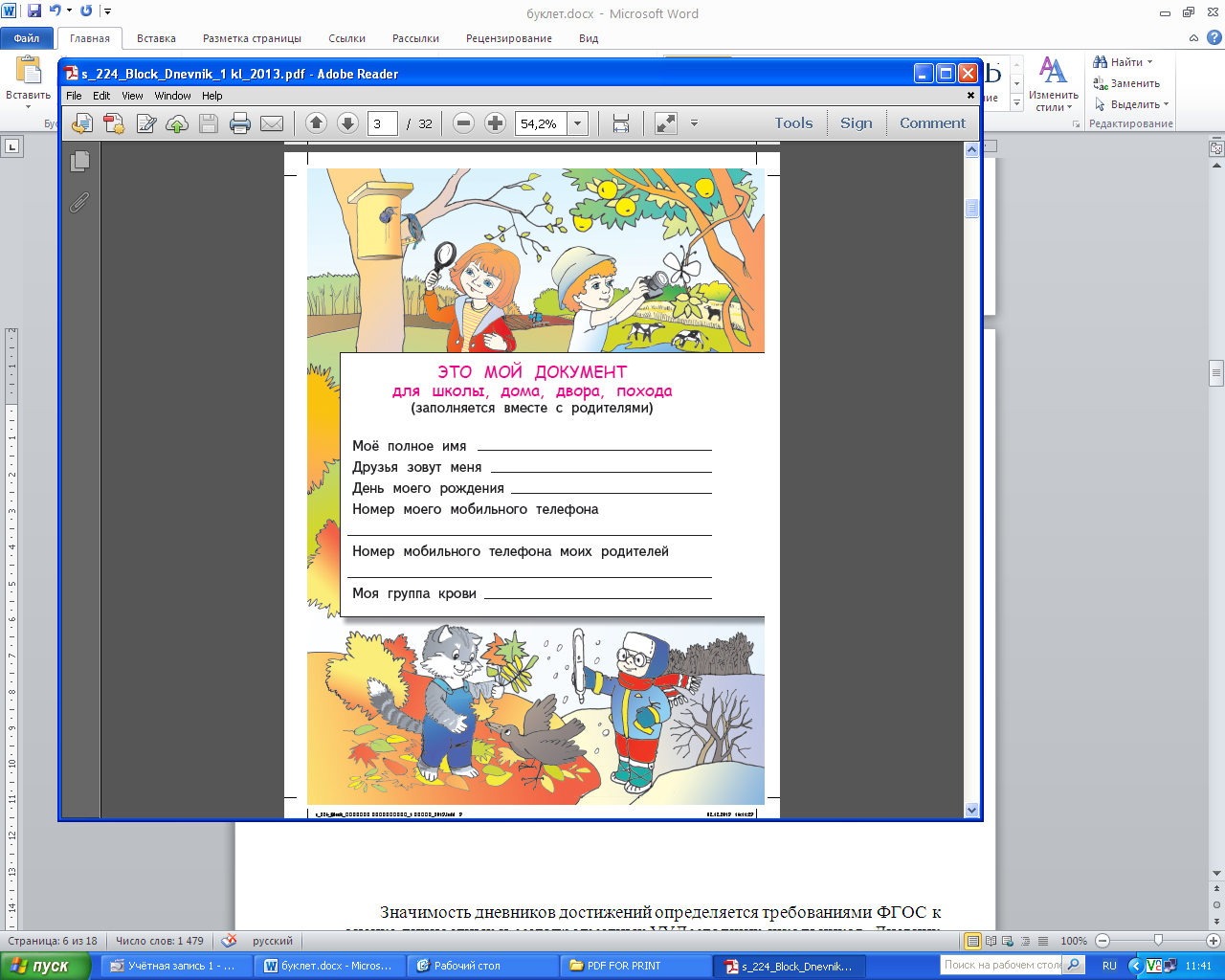 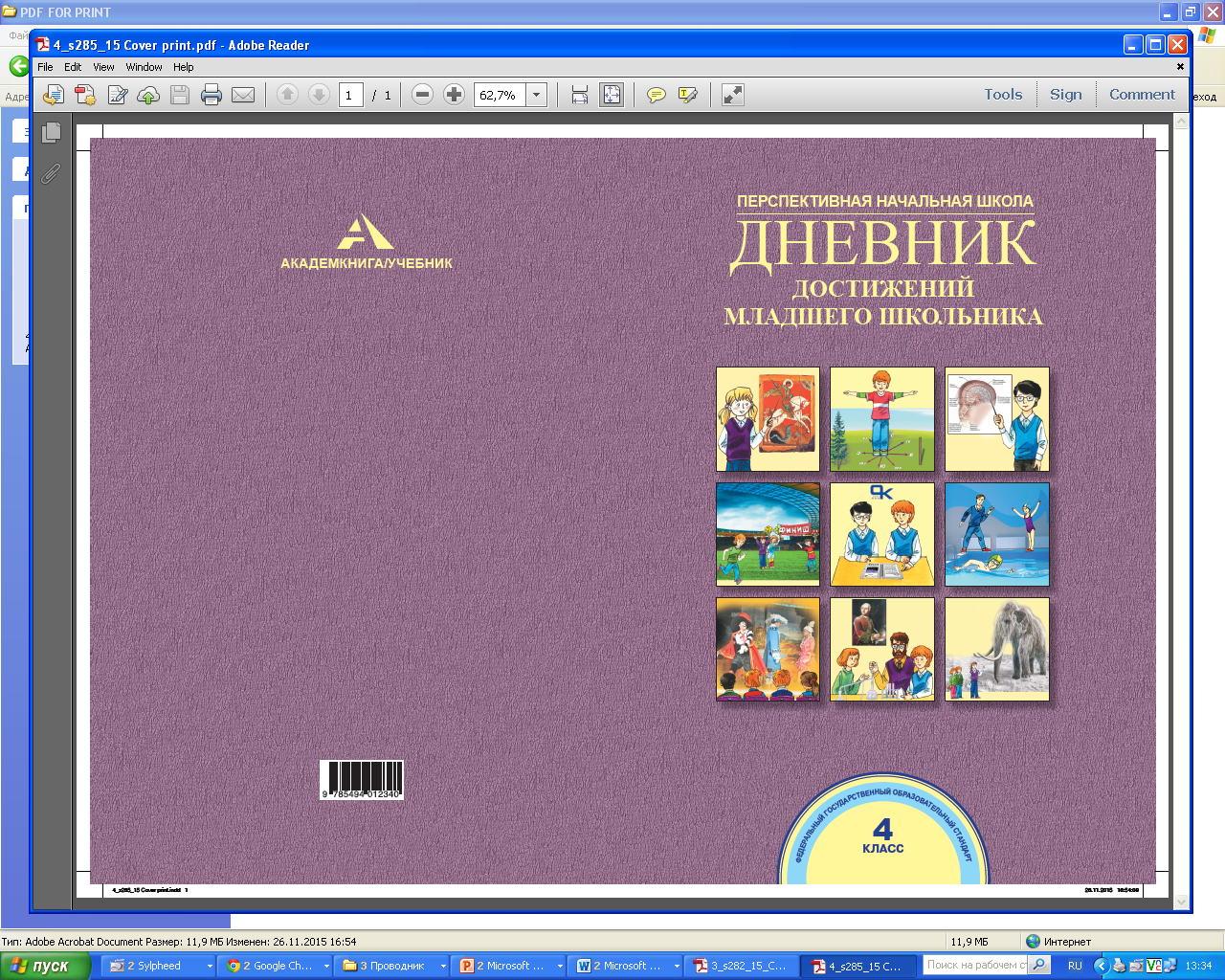 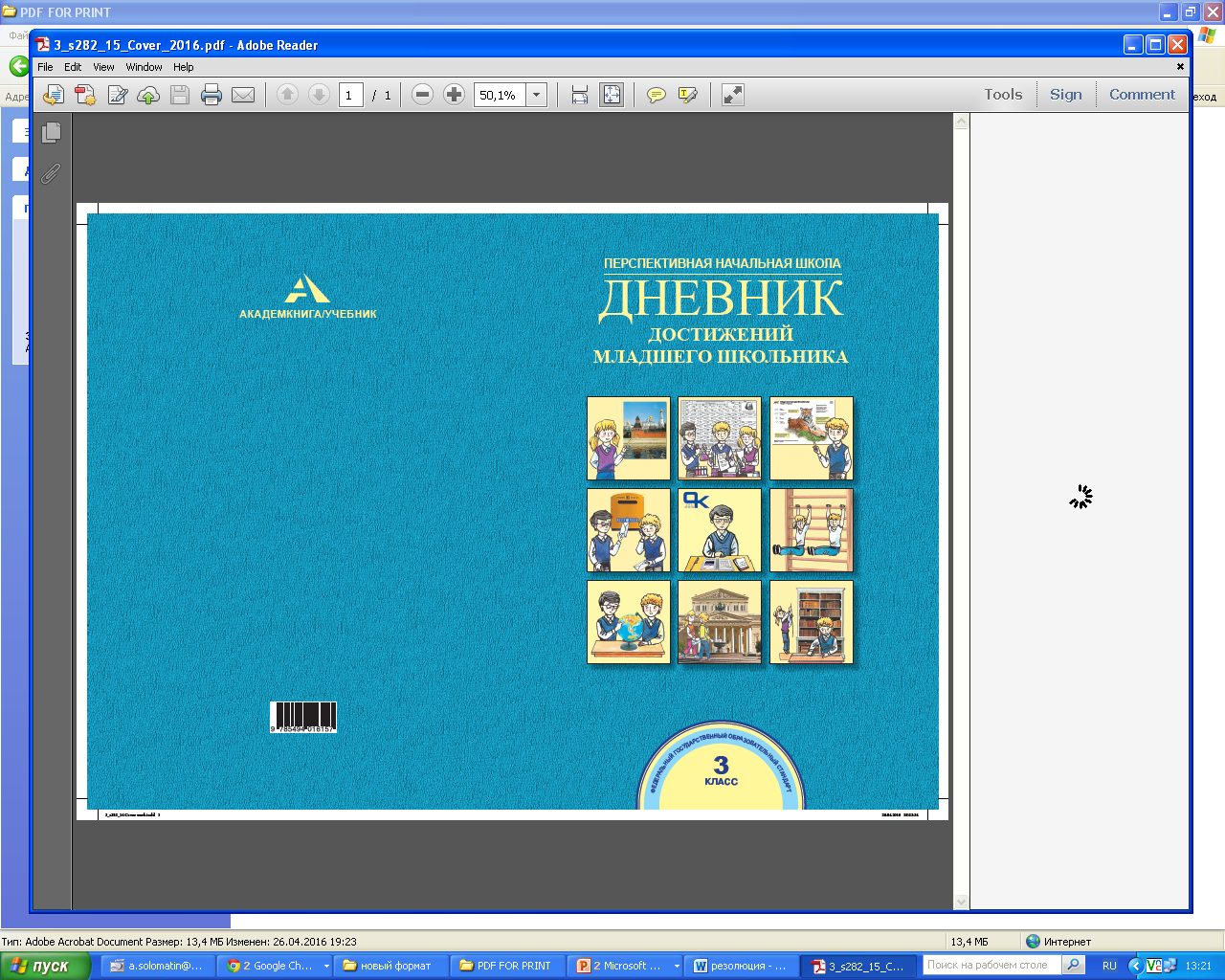 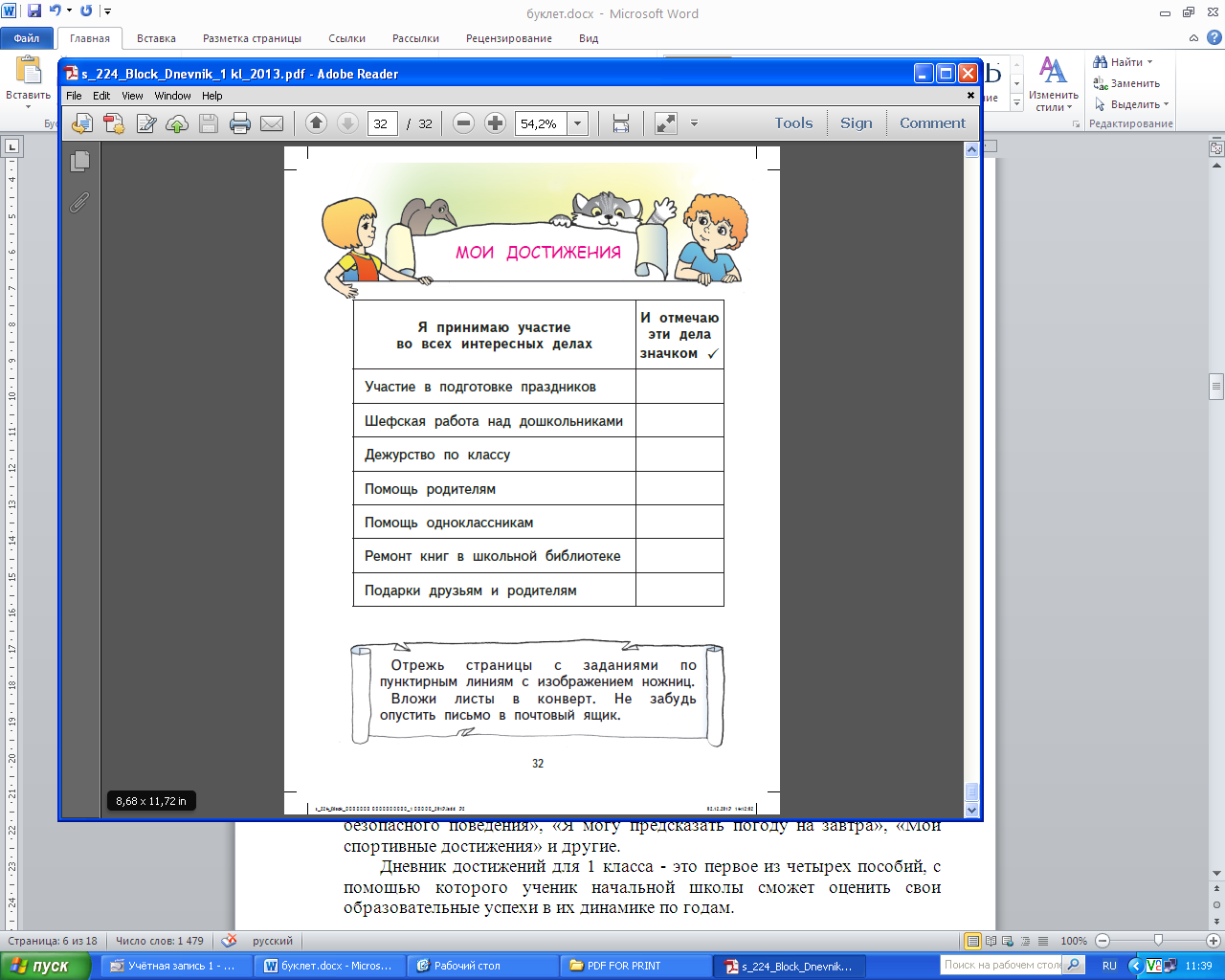 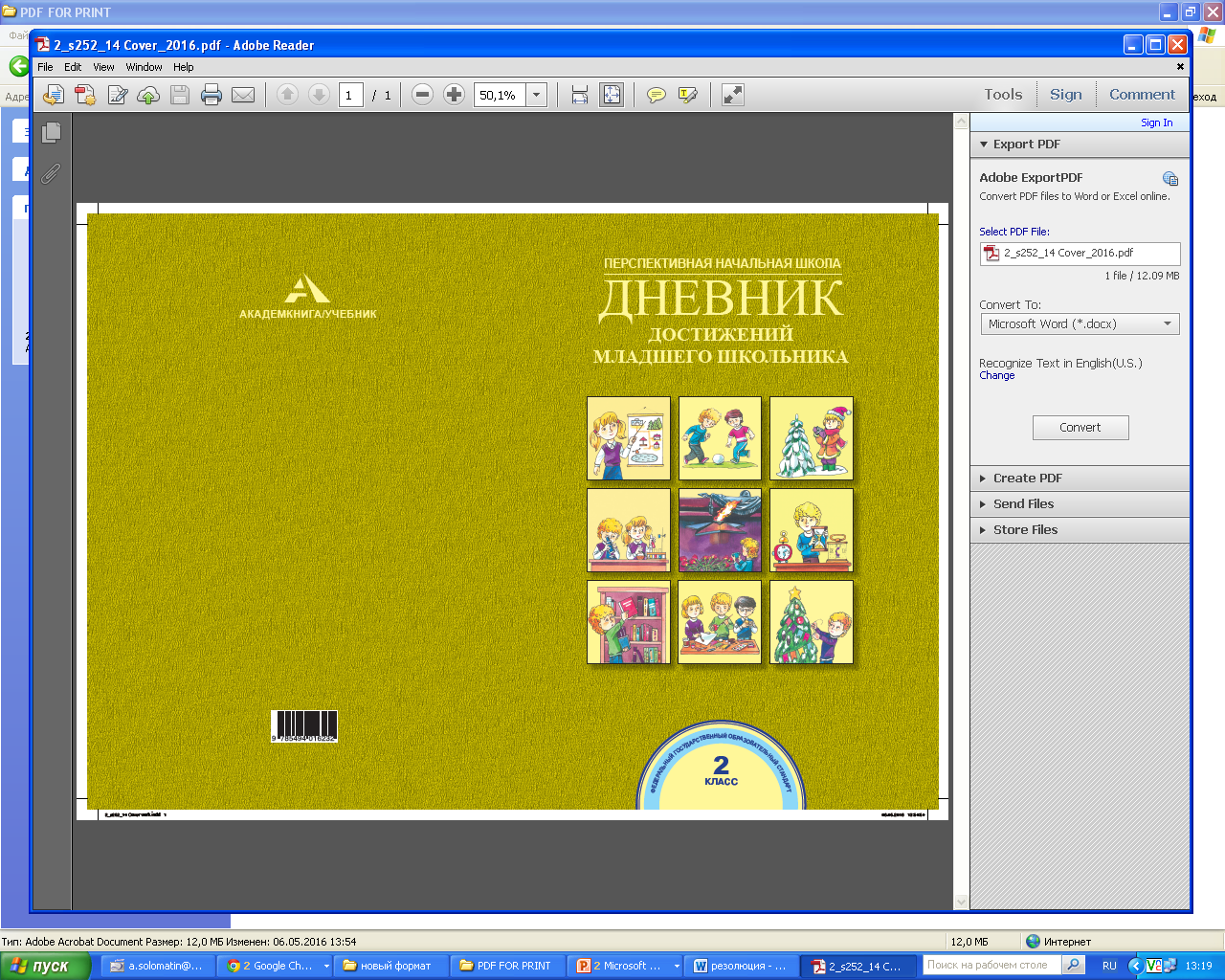 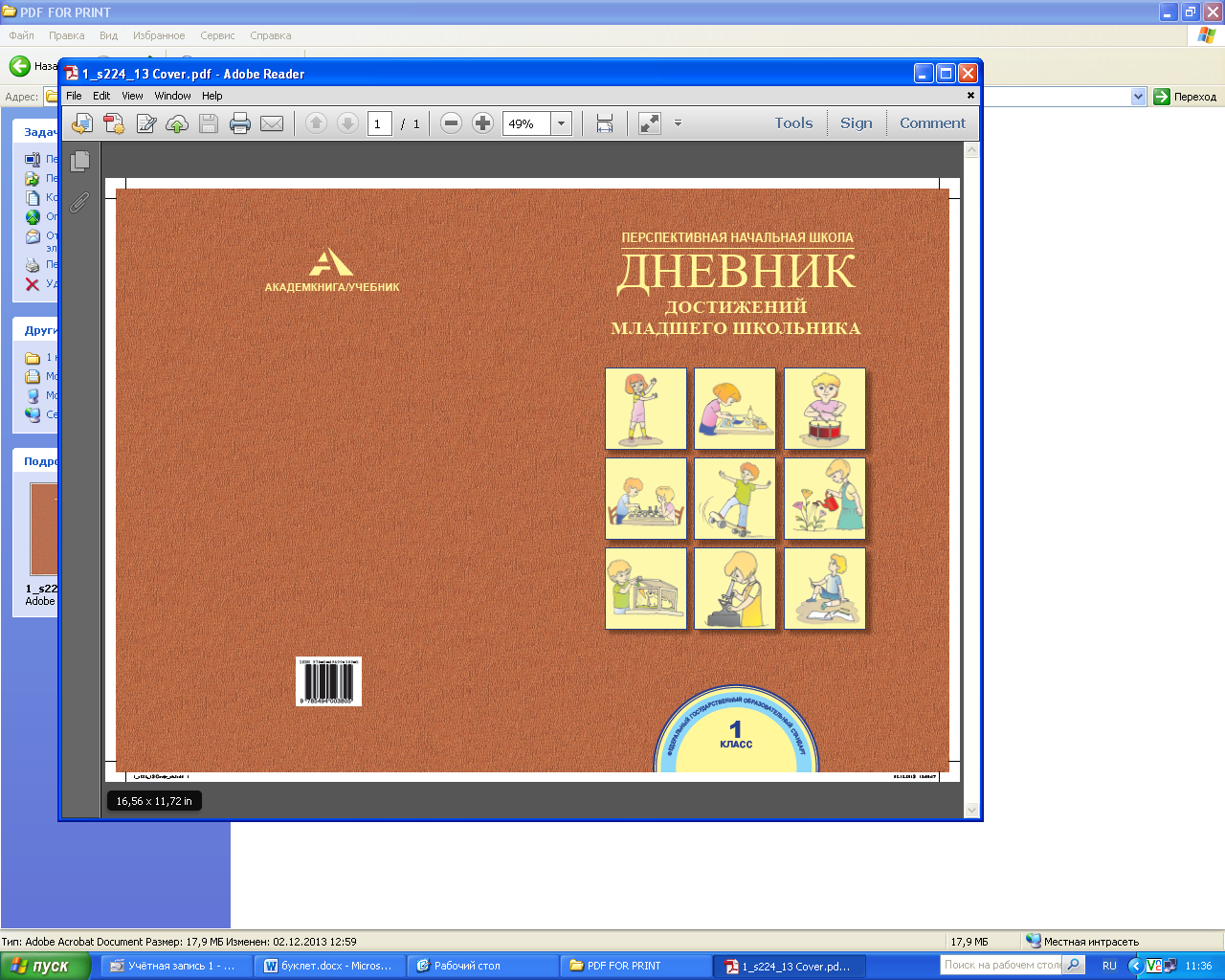 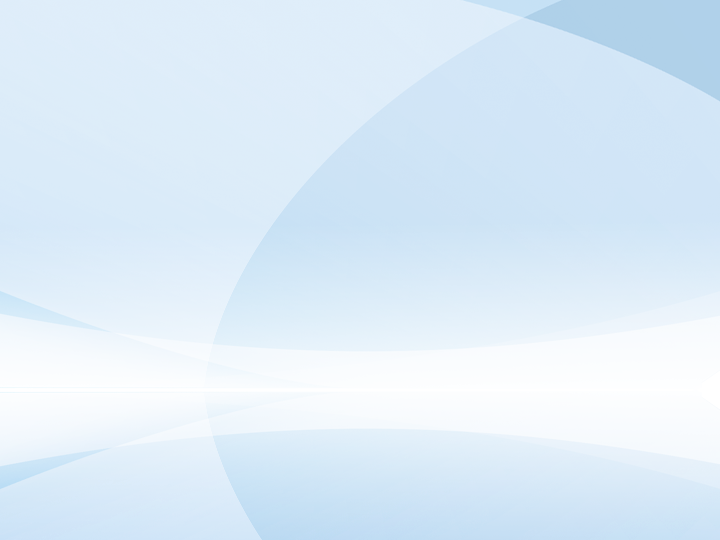 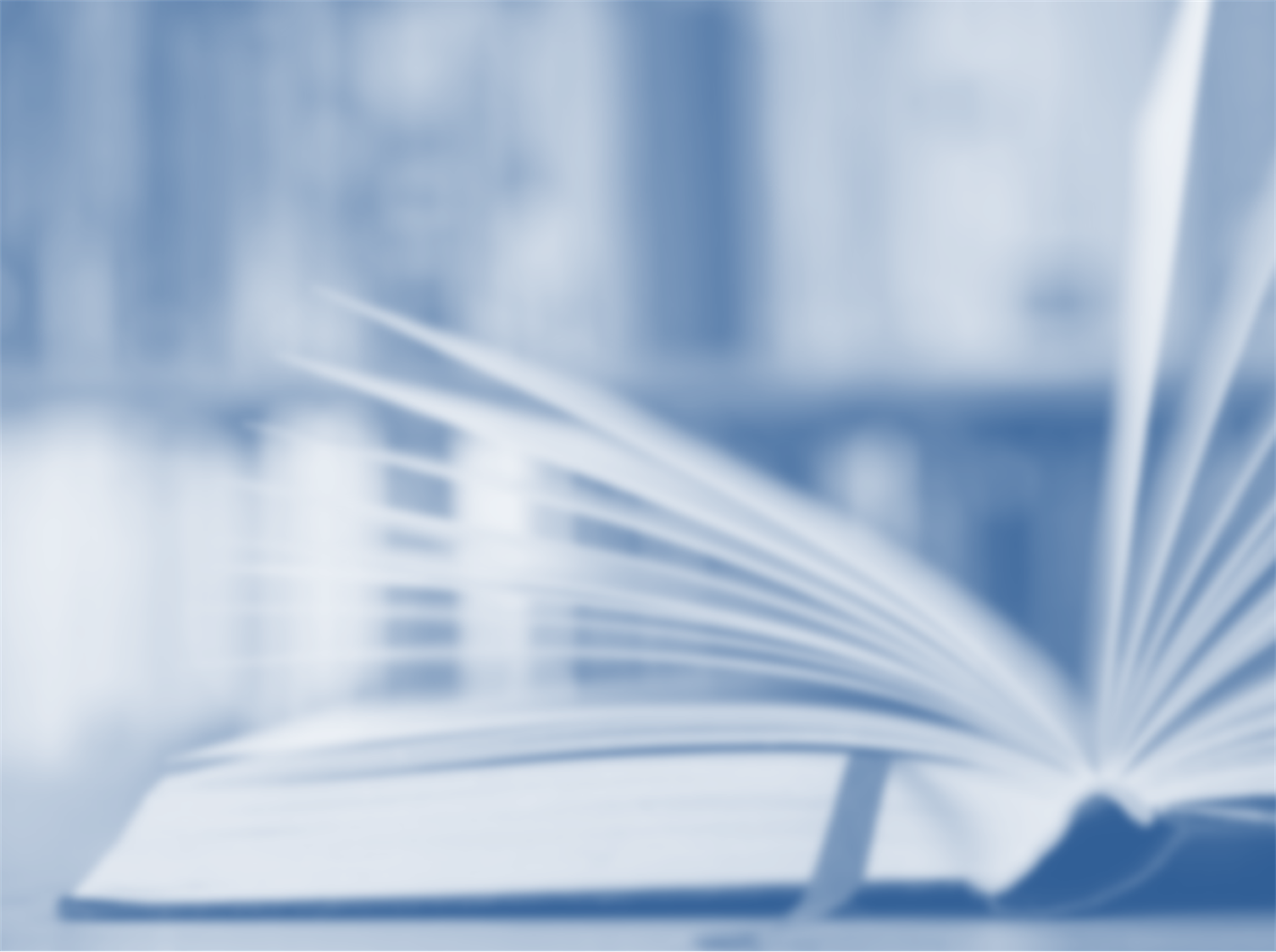 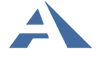 Издательство «Академкнига/Учебник»
Механизмы оценки метапредметных результатов
Типовые задачи (регулятивные, познавательные, коммуникативные) – используются на каждом уроке по каждому учебному предмету

Комплексные работы на основе единого текста – предварительные (могут применяться после изучения каждой темы) и итоговые (используются после окончания учебного года)
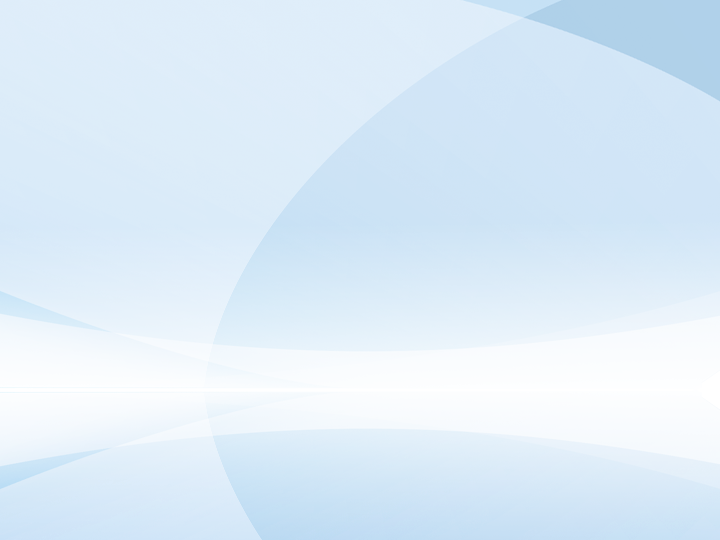 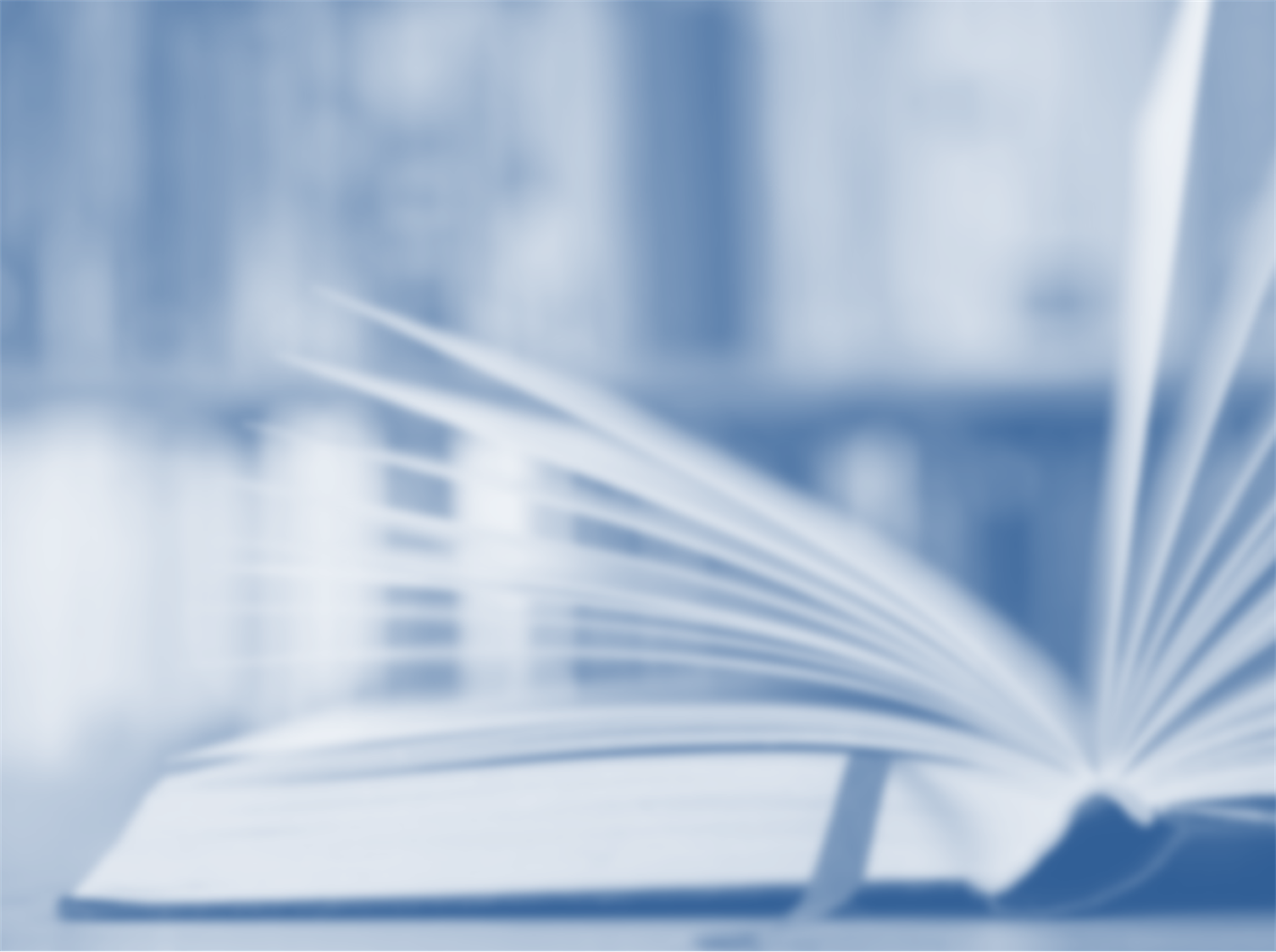 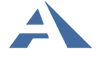 Издательство «Академкнига/Учебник»
Оценка метапредметных результатов
Характер (особенности) выполнения типовых метапредметных задач (заданий) позволяет оценить уровень сформированности УУД
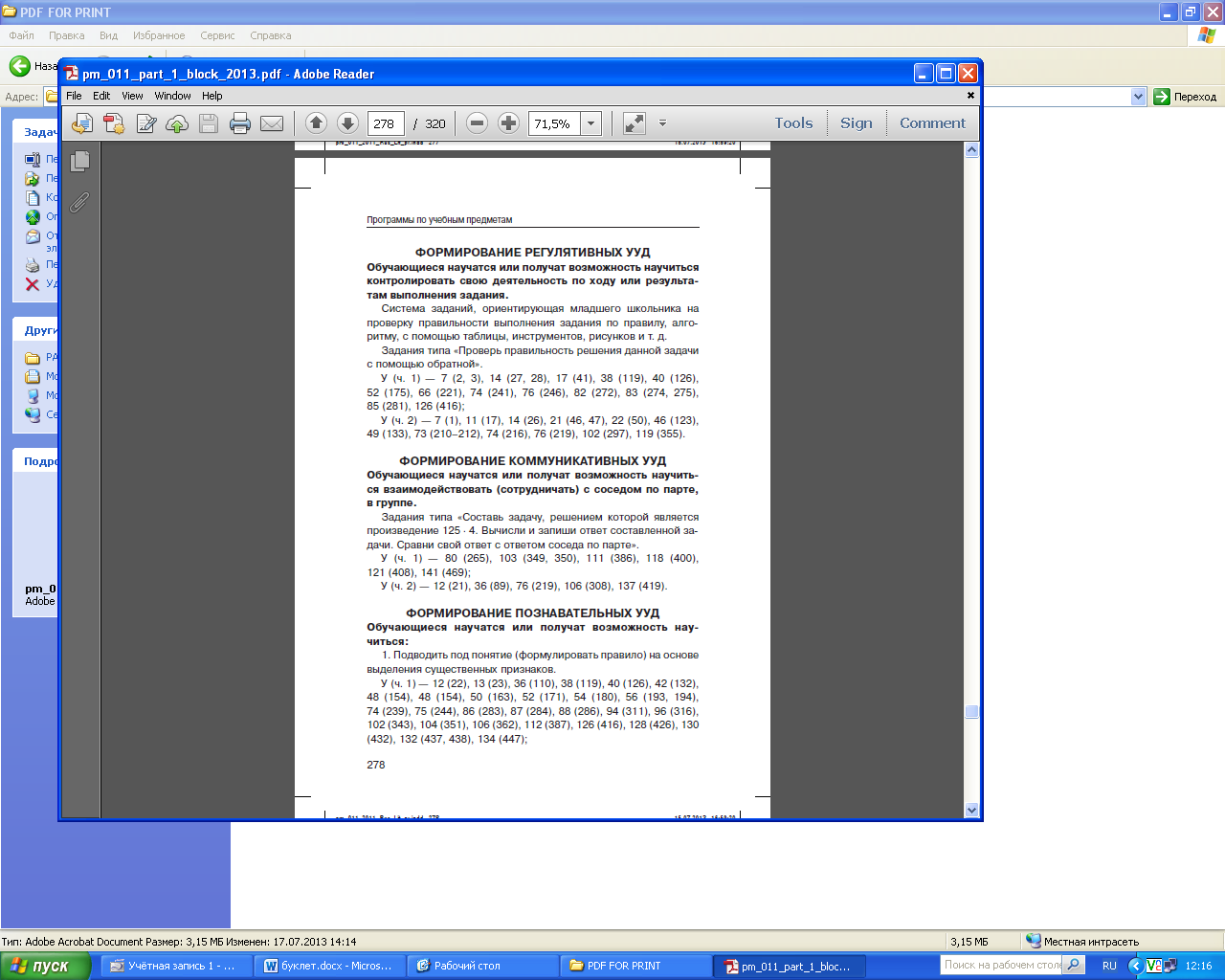 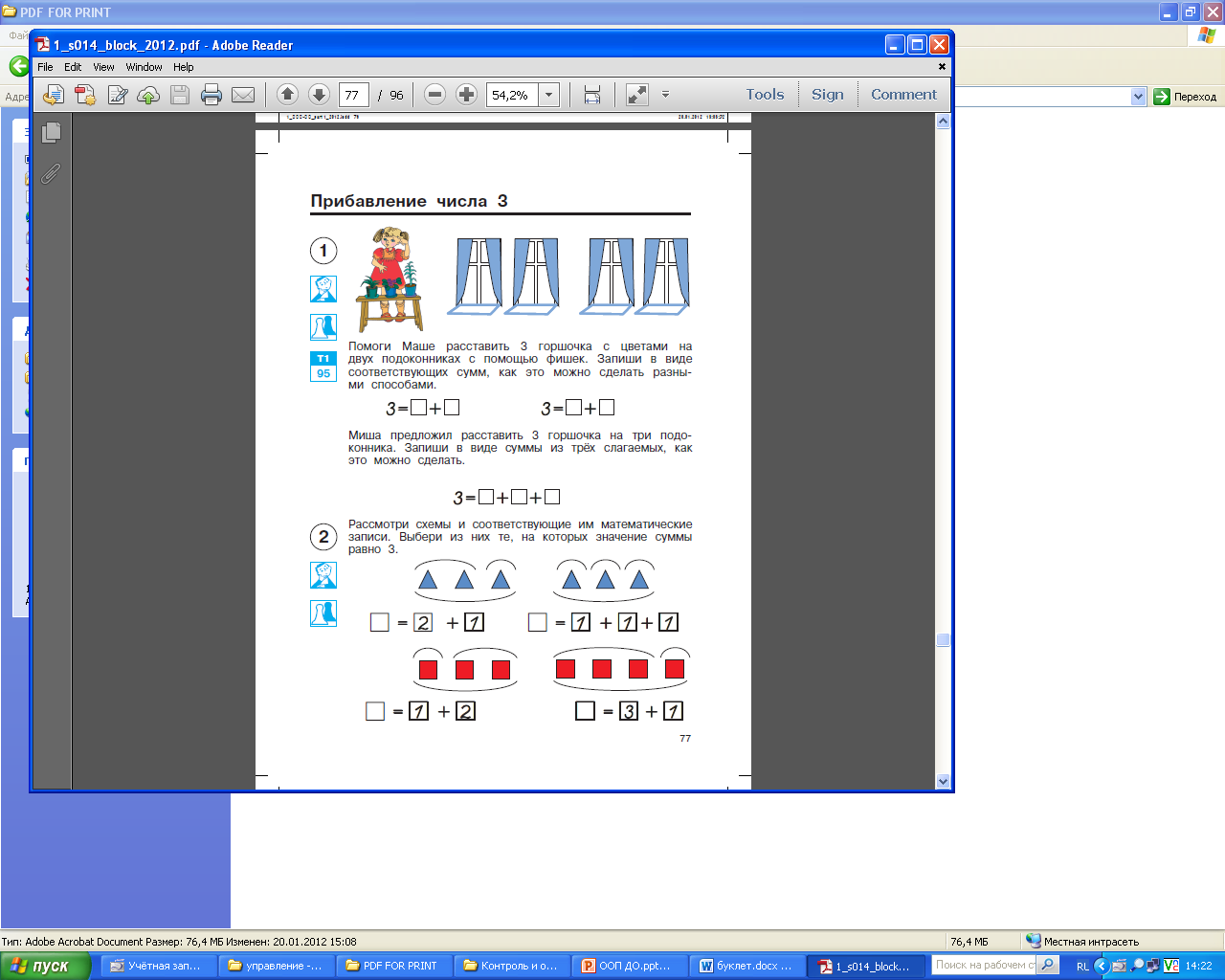 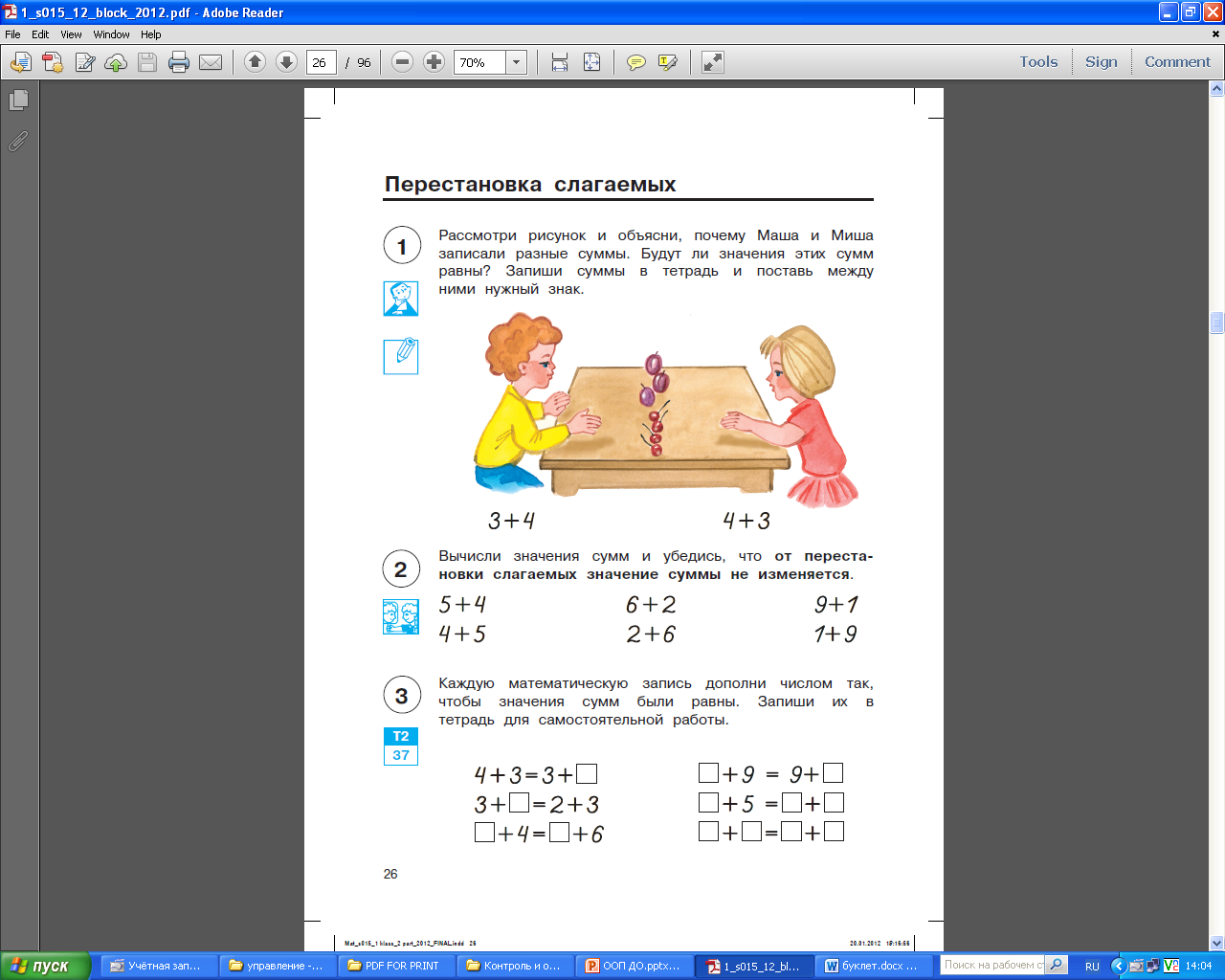 Номера страниц и заданий
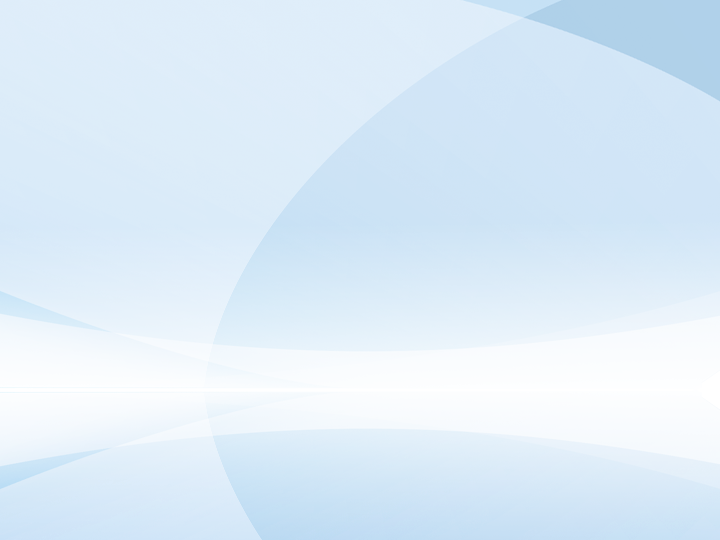 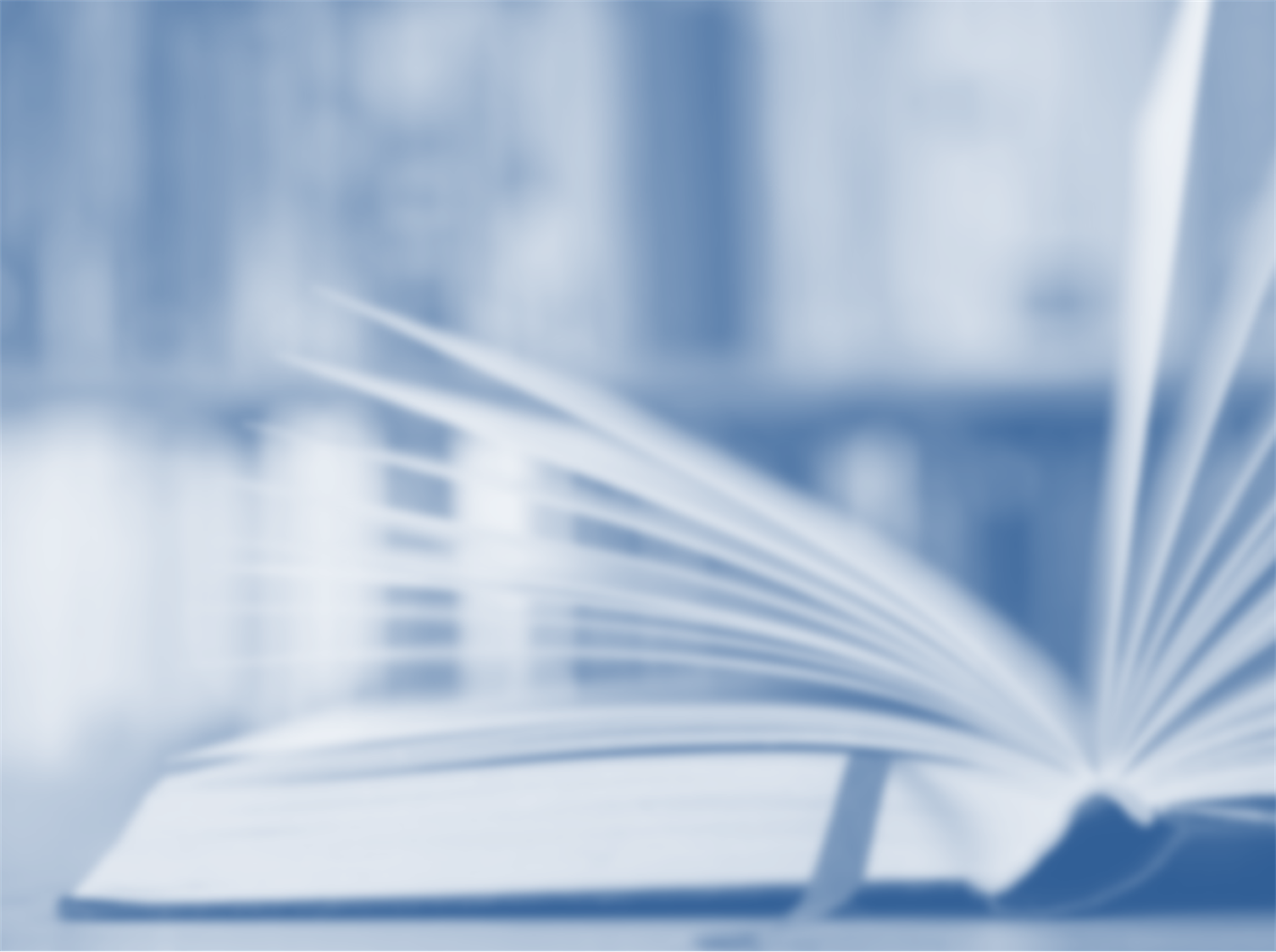 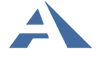 Издательство «Академкнига/Учебник»
Итоговые комплексные работы на основе единого текста
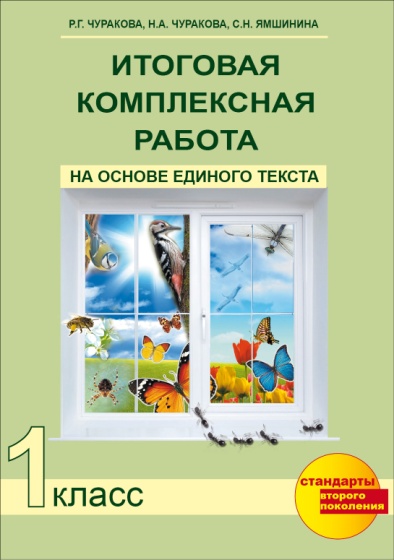 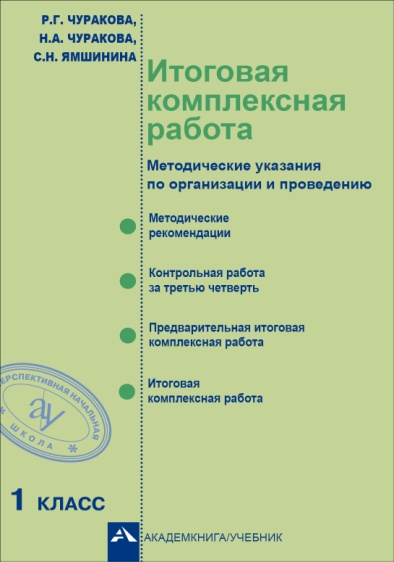 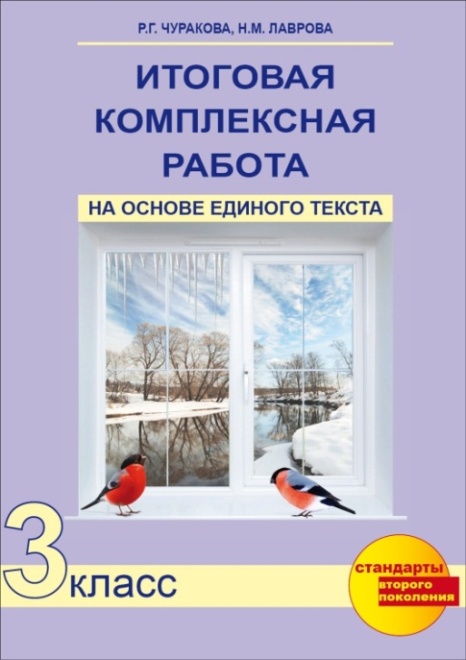 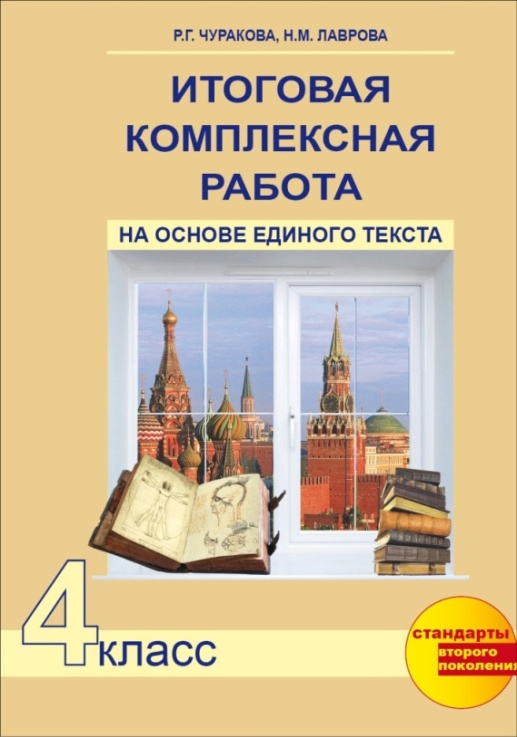 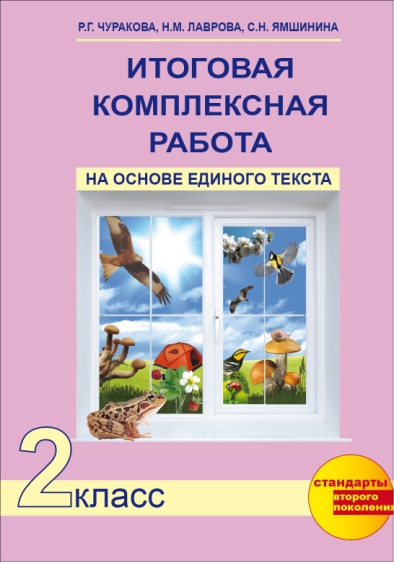 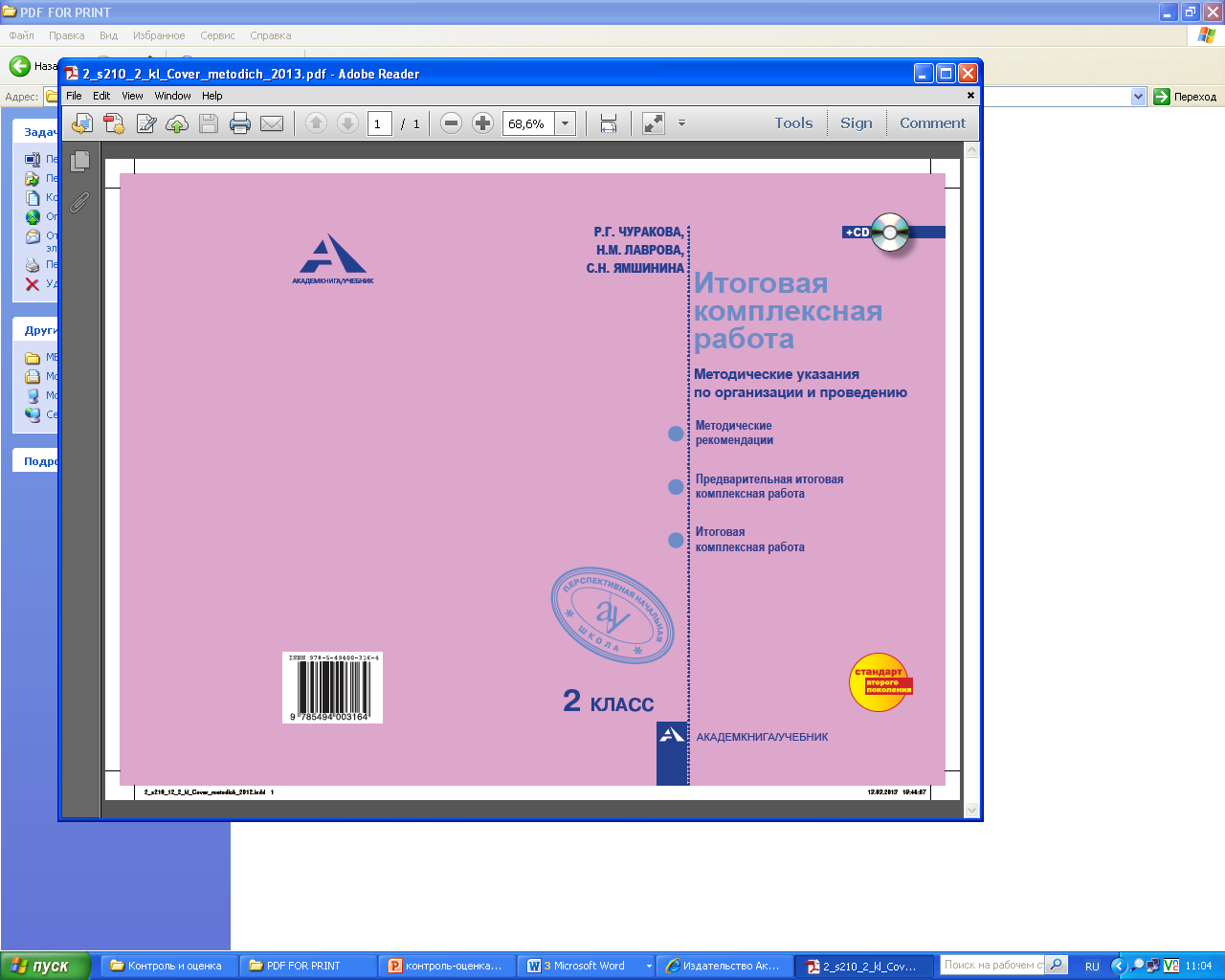 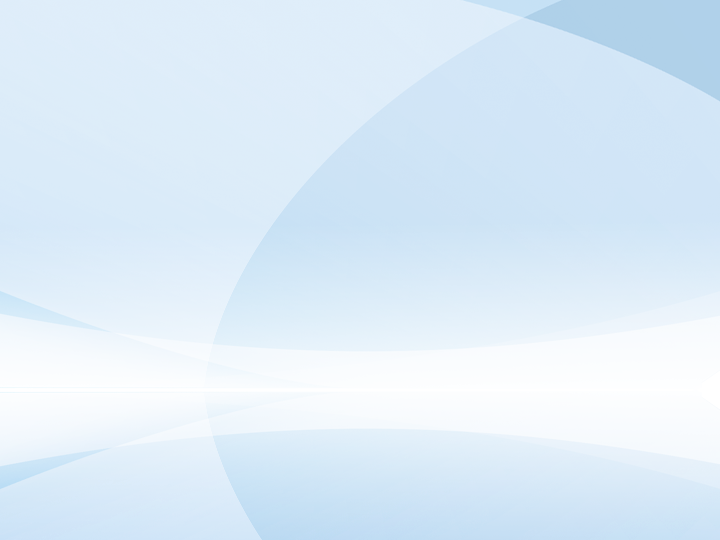 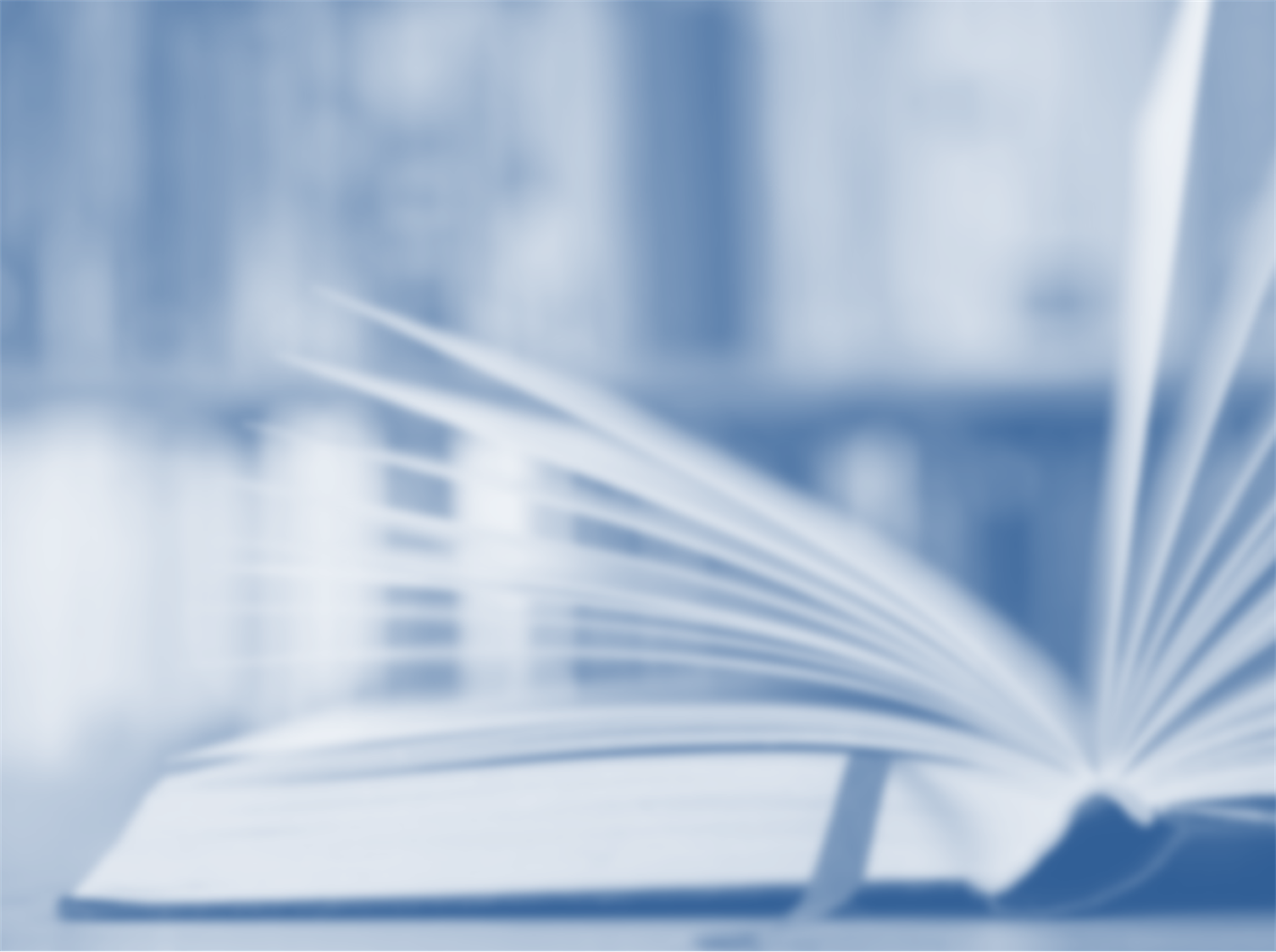 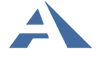 Издательство «Академкнига/Учебник»
Итоговые комплексные работы на основе единого текста
Комплексные работы (предварительные и итоговые) имеют несколько вариантов, каждый из которых состоит из основной и дополнительной части

Предварительная итоговая работа
предусматривает ознакомление детей
с требованиями и правилами их
выполнения и оформления; 
психологическую подготовку 
обучающихся при предъявлении
контрольной работы сравнительно
нового типа
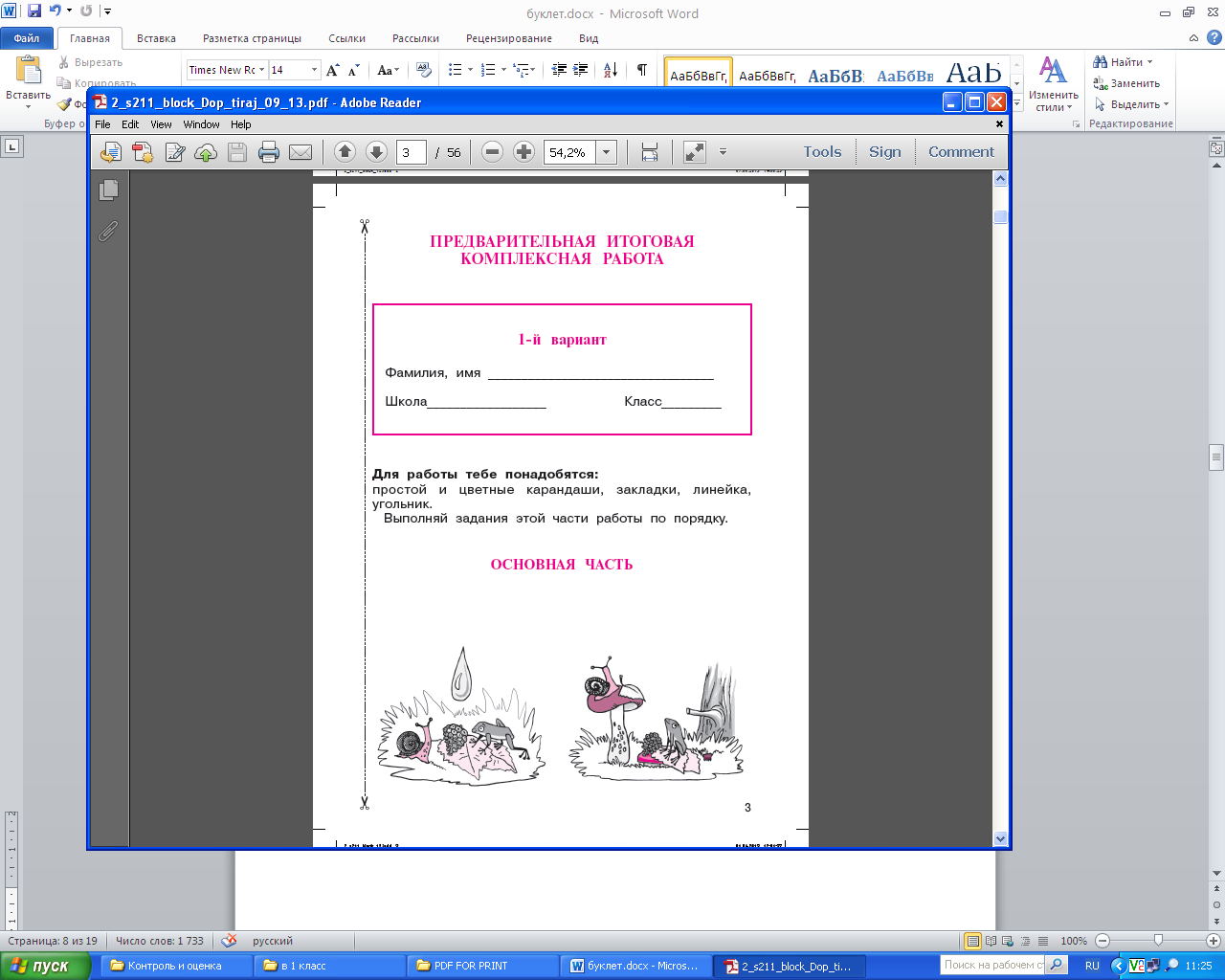 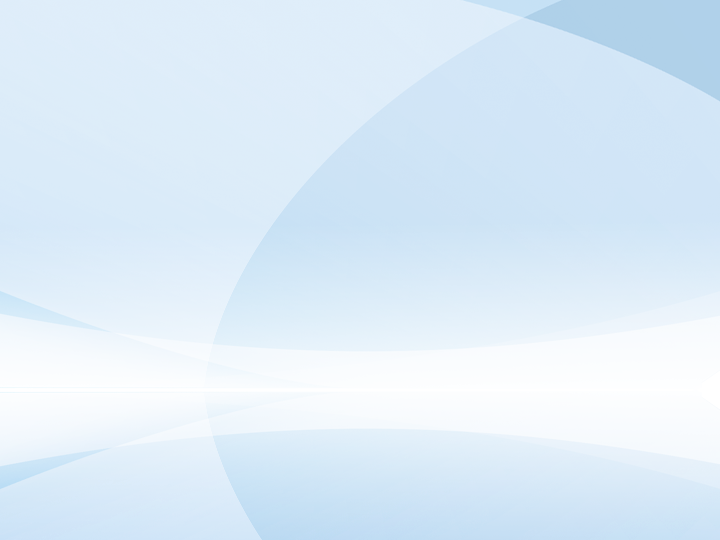 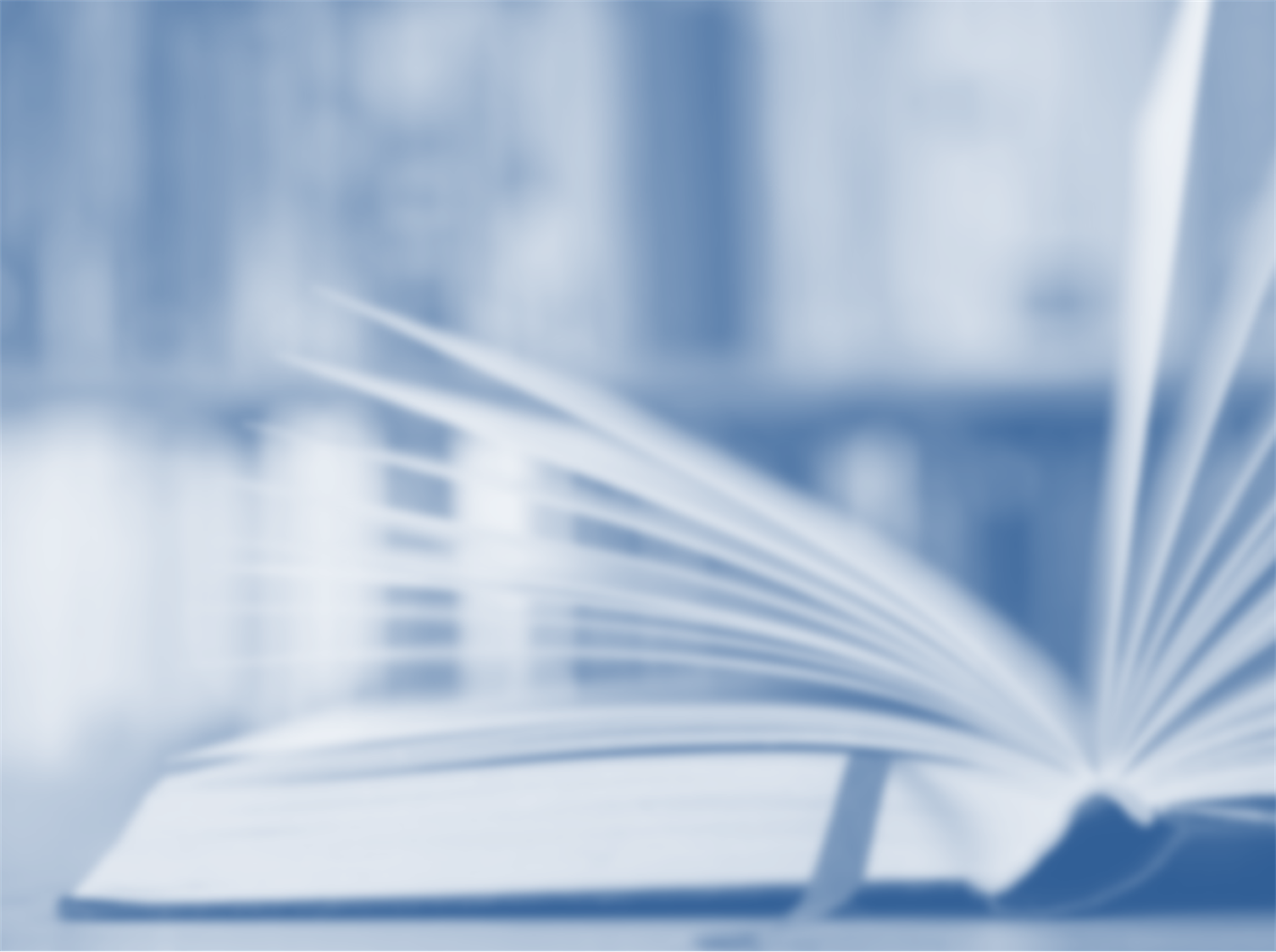 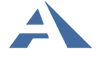 Издательство «Академкнига/Учебник»
Итоговые комплексные работы на основе единого текста
Задания итоговой комплексной работы используются в конце учебного года 
Выполнение заданий основной части
доступно, как правило, всем обучающимся,
полученные результаты связаны
с базовым уровнем требований ООП

В дополнительной части содержатся
задания повышенной трудности. 
Эти задания соотносятся с разделом
«Выпускник получит возможность
научиться».
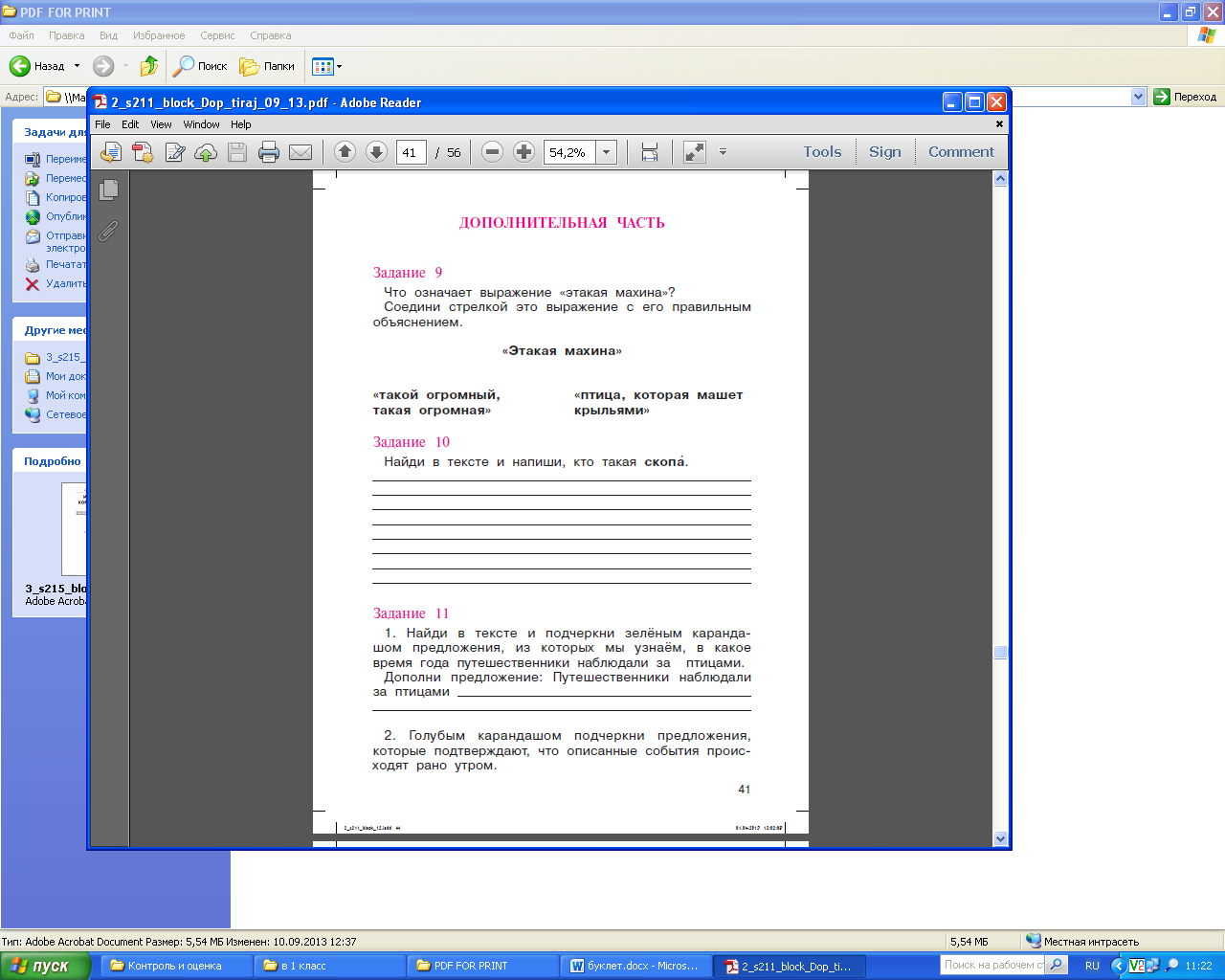 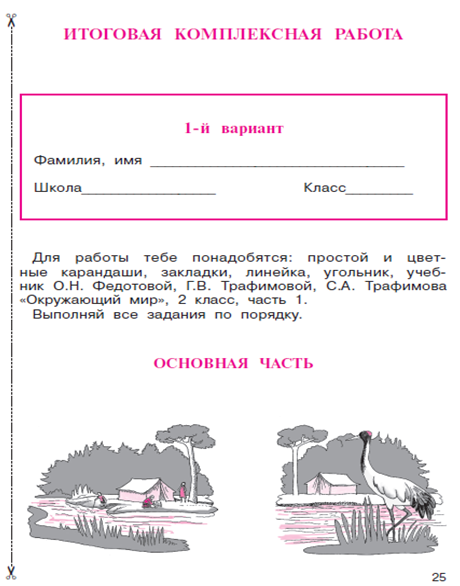 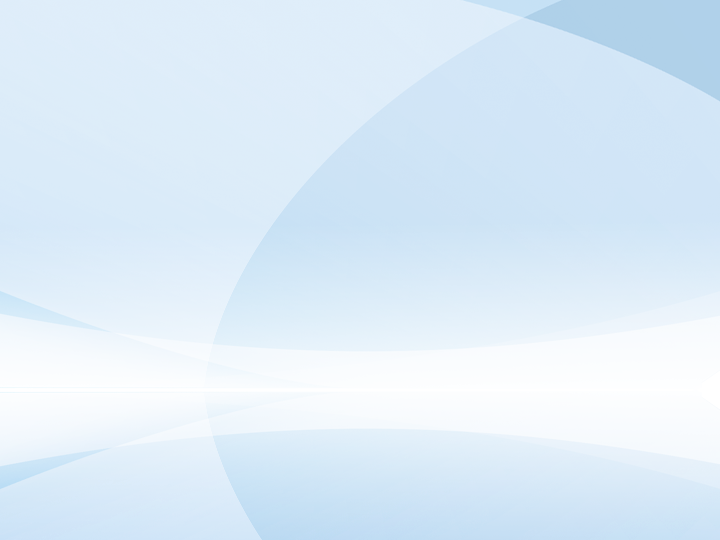 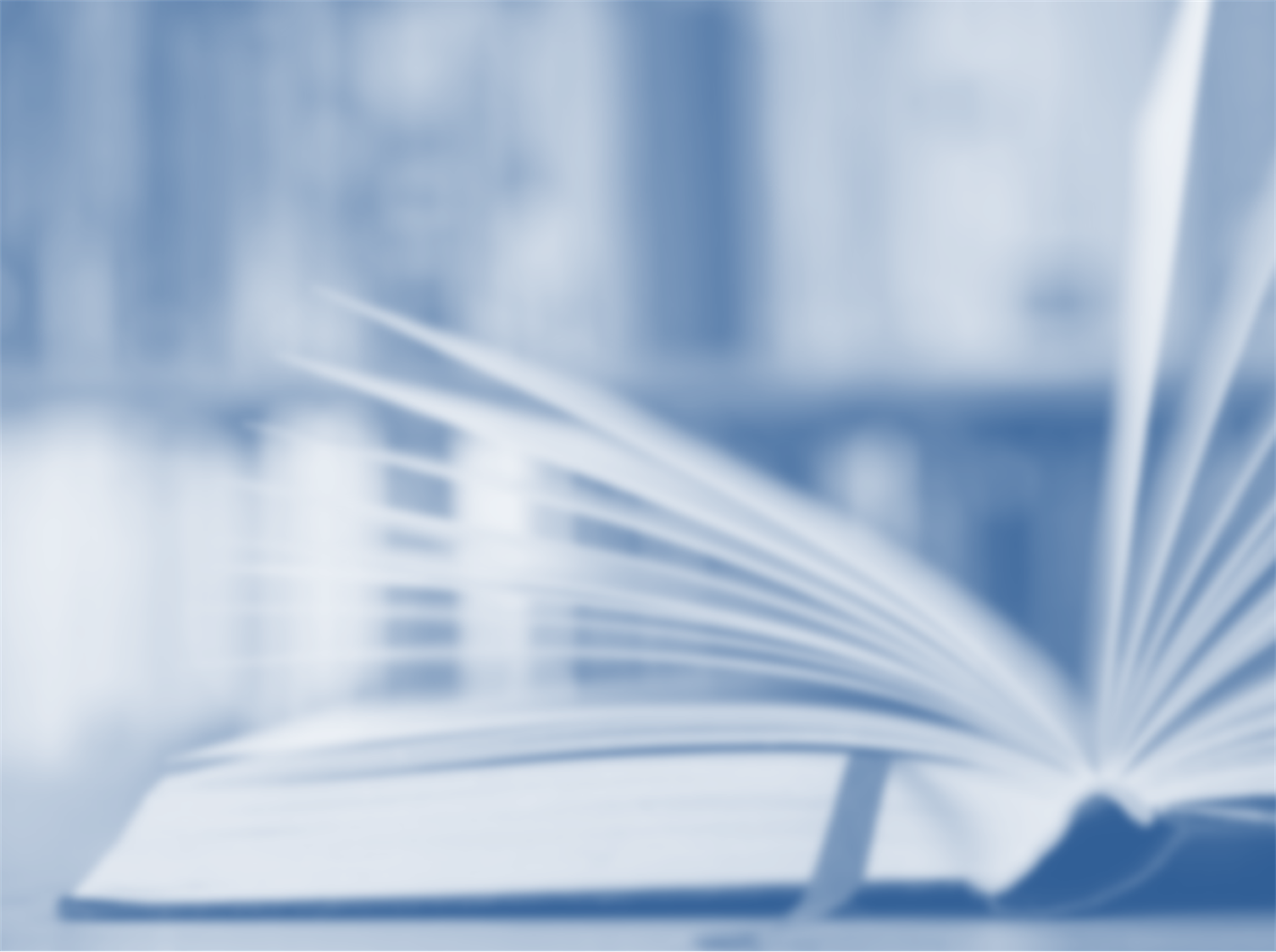 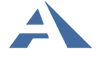 Издательство «Академкнига/Учебник»
Итоговые комплексные работы на основе единого текста
В системе итоговых комплексных работ «Перспективной начальной школы» обучающимся предоставляется право выбора:
способа выполнения комплексной работы
состава группы для учебного сотрудничества
решения (выполнять или не выполнять дополнительную часть)
заданий дополнительной части для выполнения в рамках комплексной работы

Для обработки результатов итоговых комплексных работ предлагаются ИКТ-технологии.
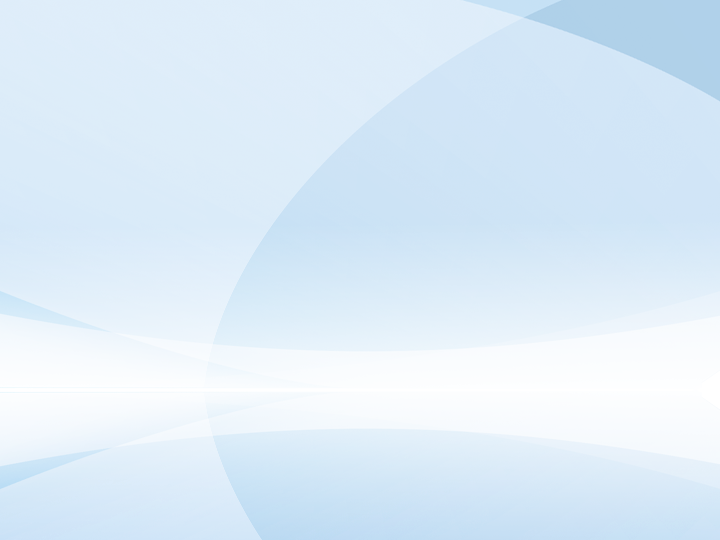 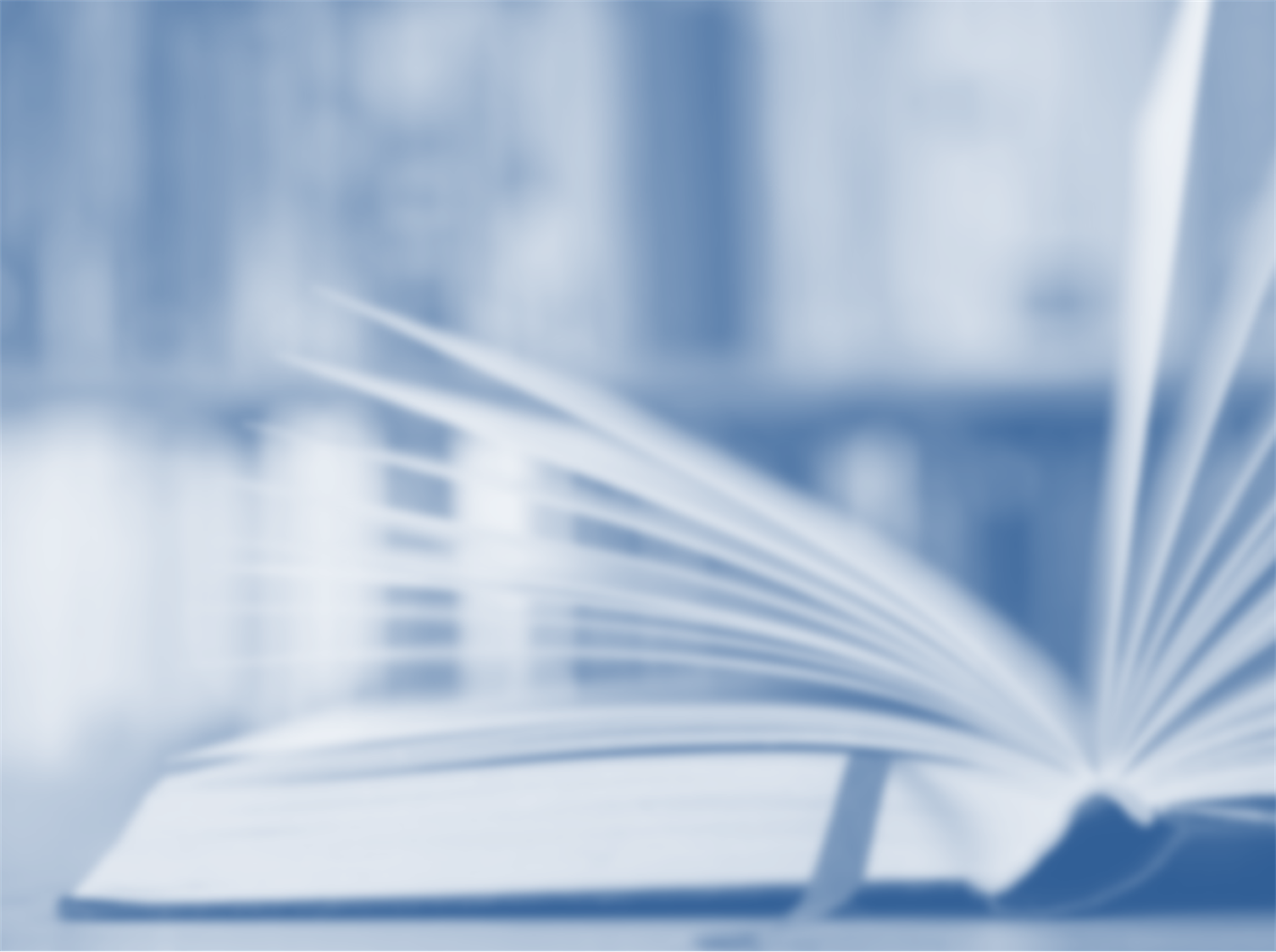 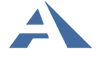 Издательство «Академкнига/Учебник»
Оценка предметных результатов
Сборники самостоятельных и контрольных работ

Тетради для проверочных работ

Методические пособия для учителей (с текстами контрольных работ, итоговых диктантов, изложений, проверочных работ и критериями их оценивания)

Электронные приложения для анализа результатов
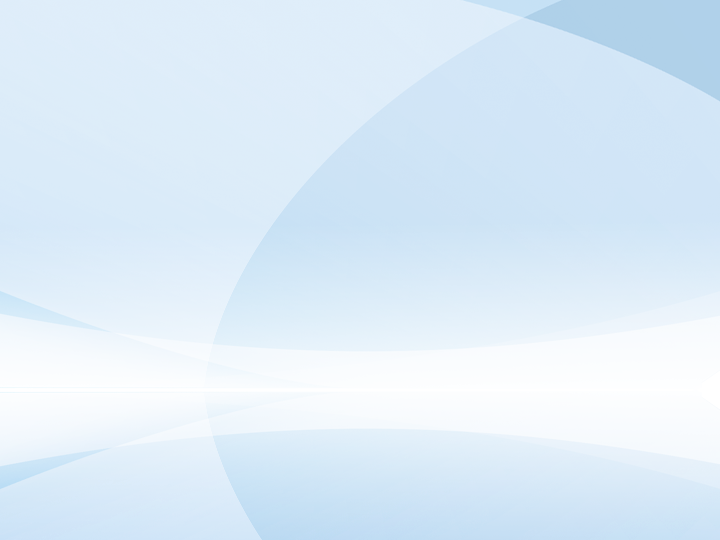 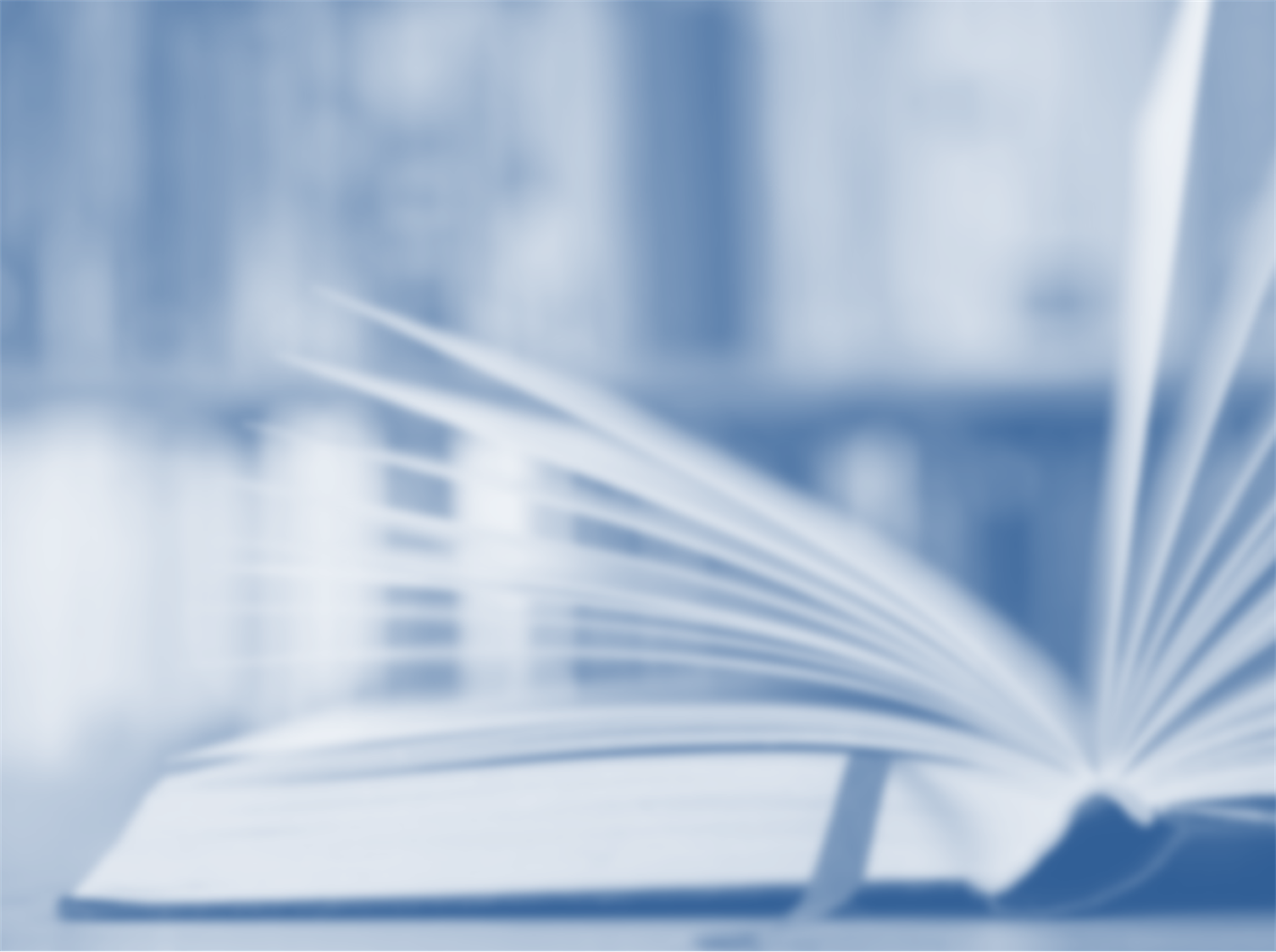 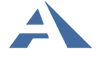 Издательство «Академкнига/Учебник»
Оценка предметных результатов
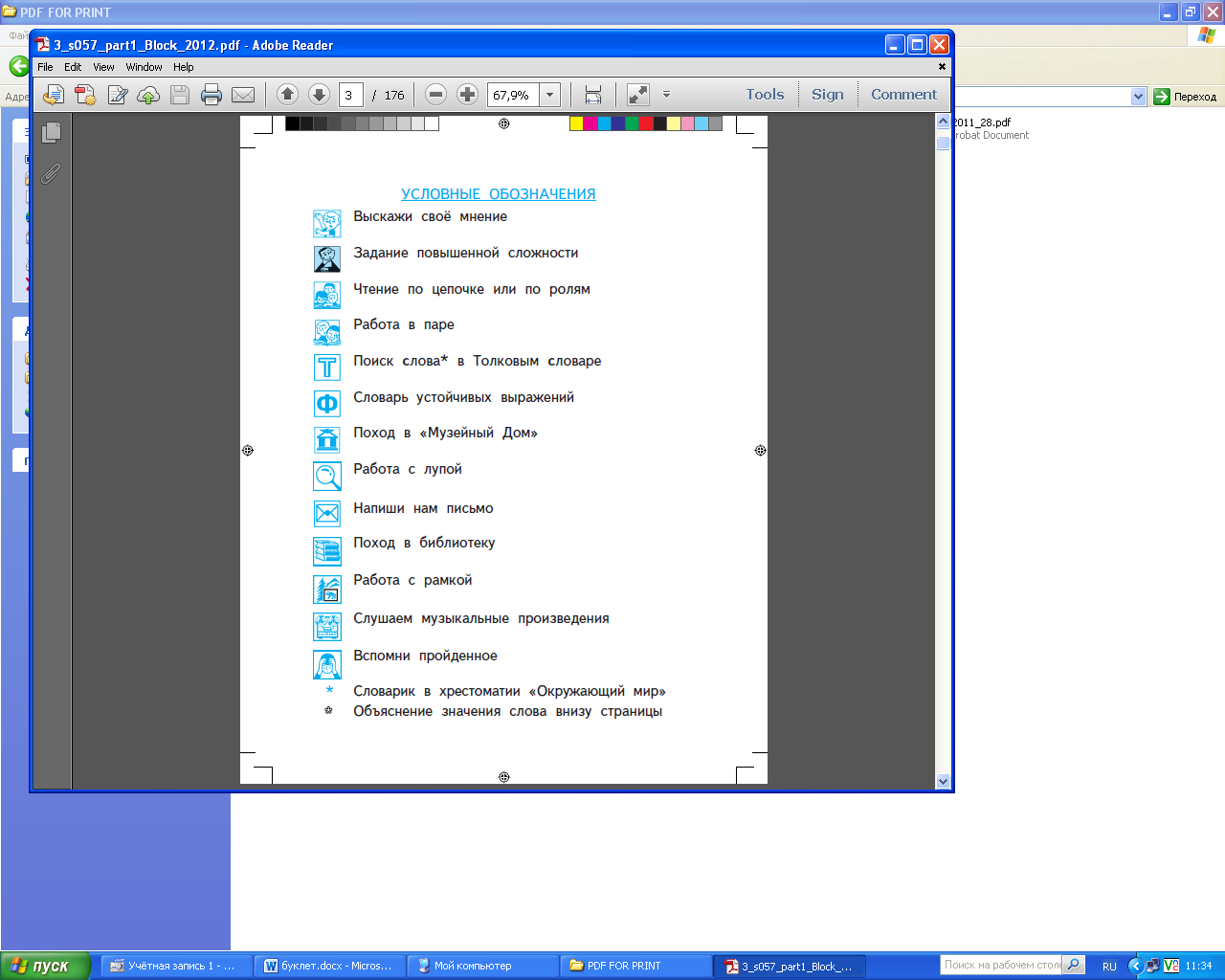 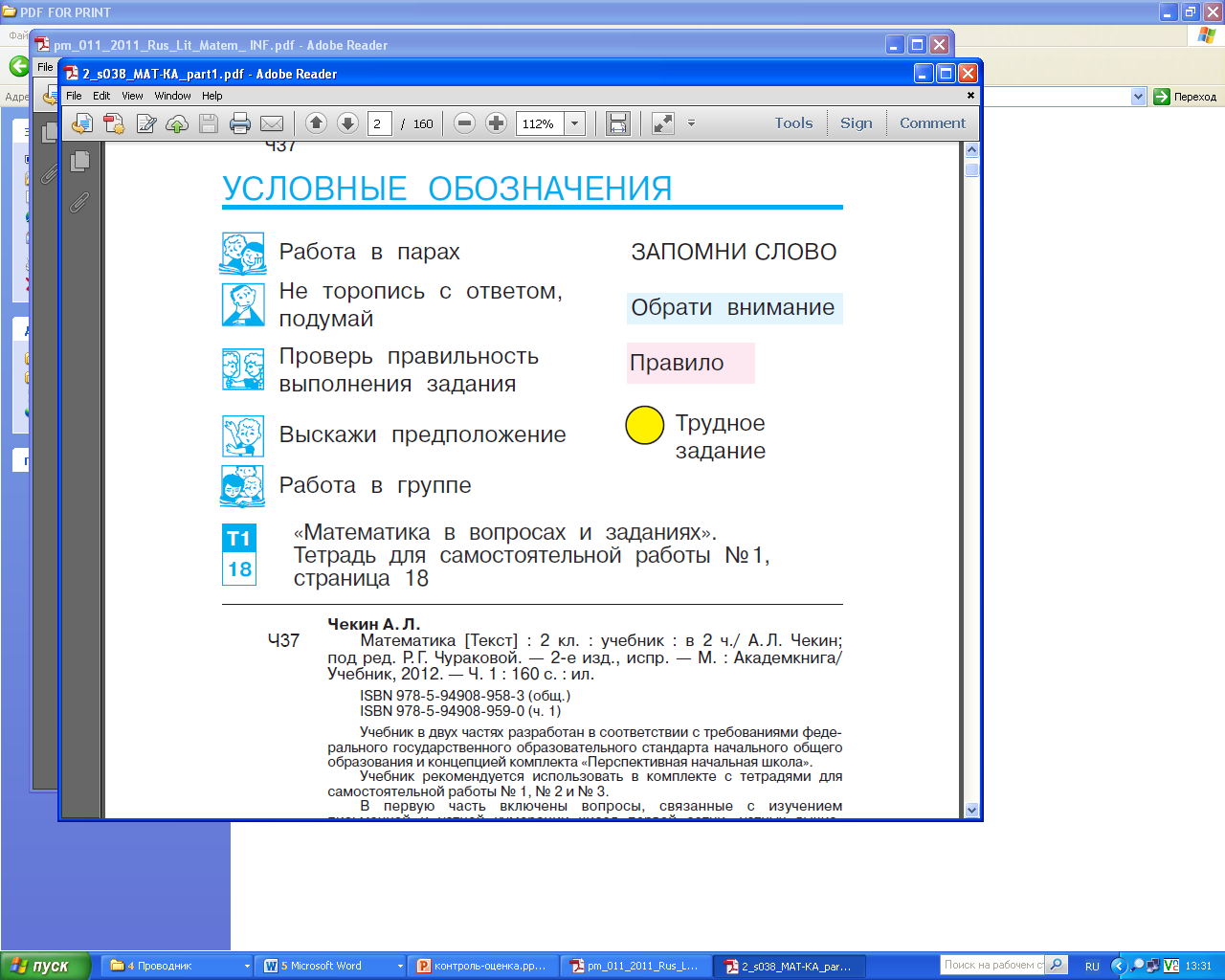 Задание повышенной сложности
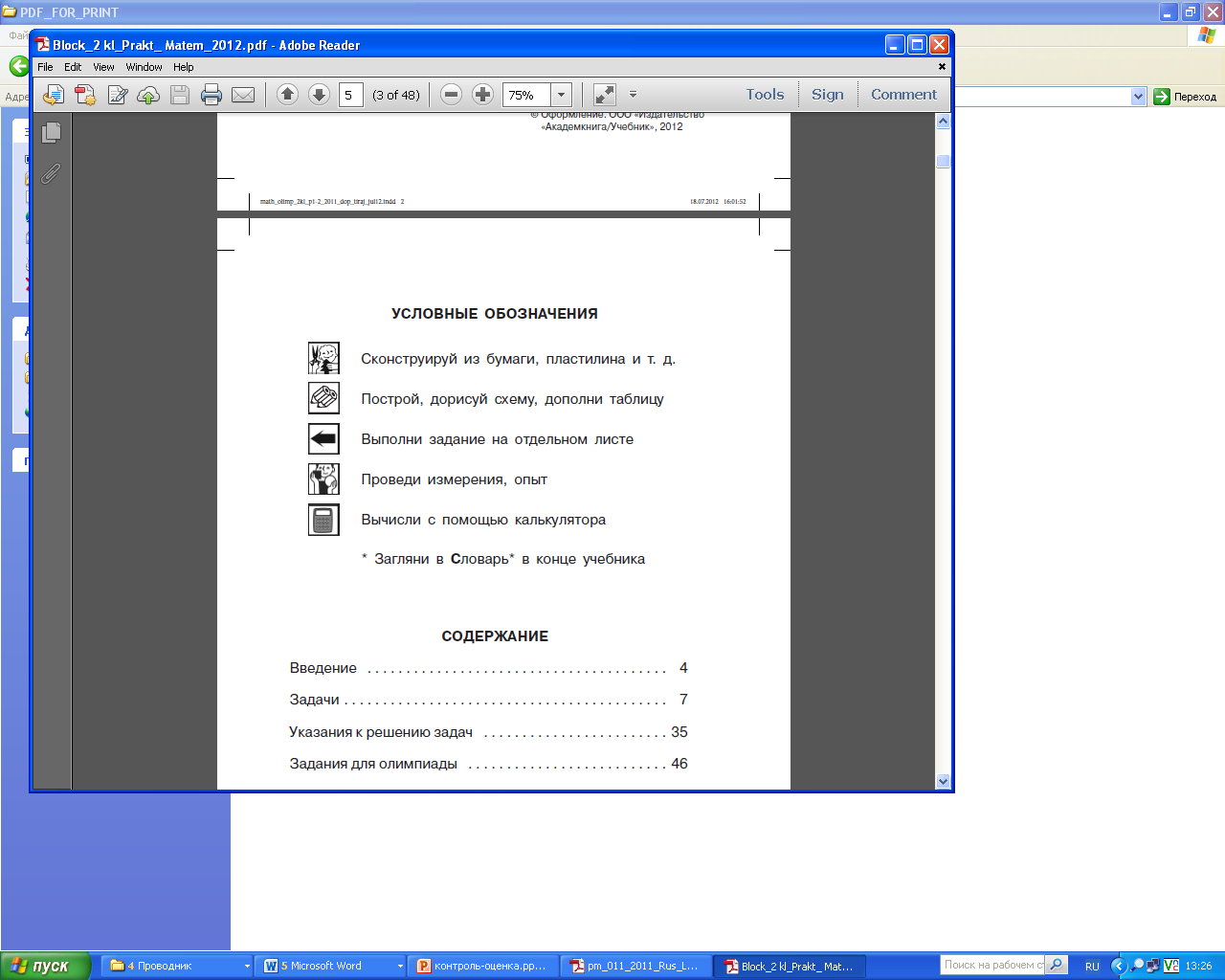 Проверь правильность выполнения задания
Выполни задание на отдельном листе
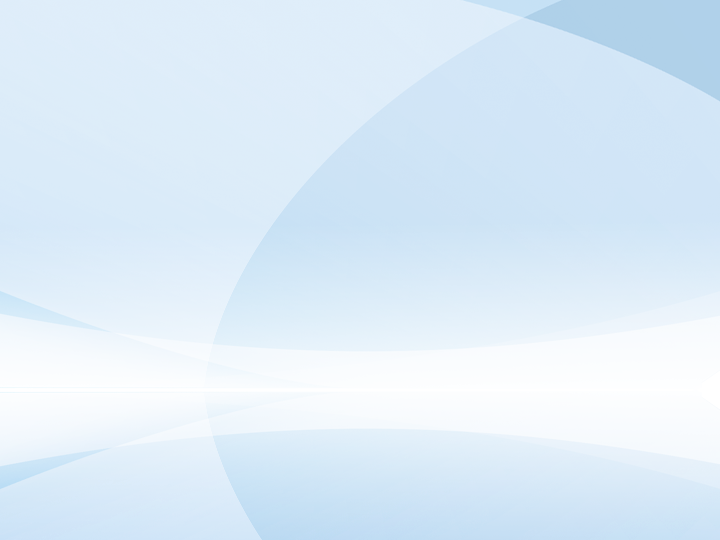 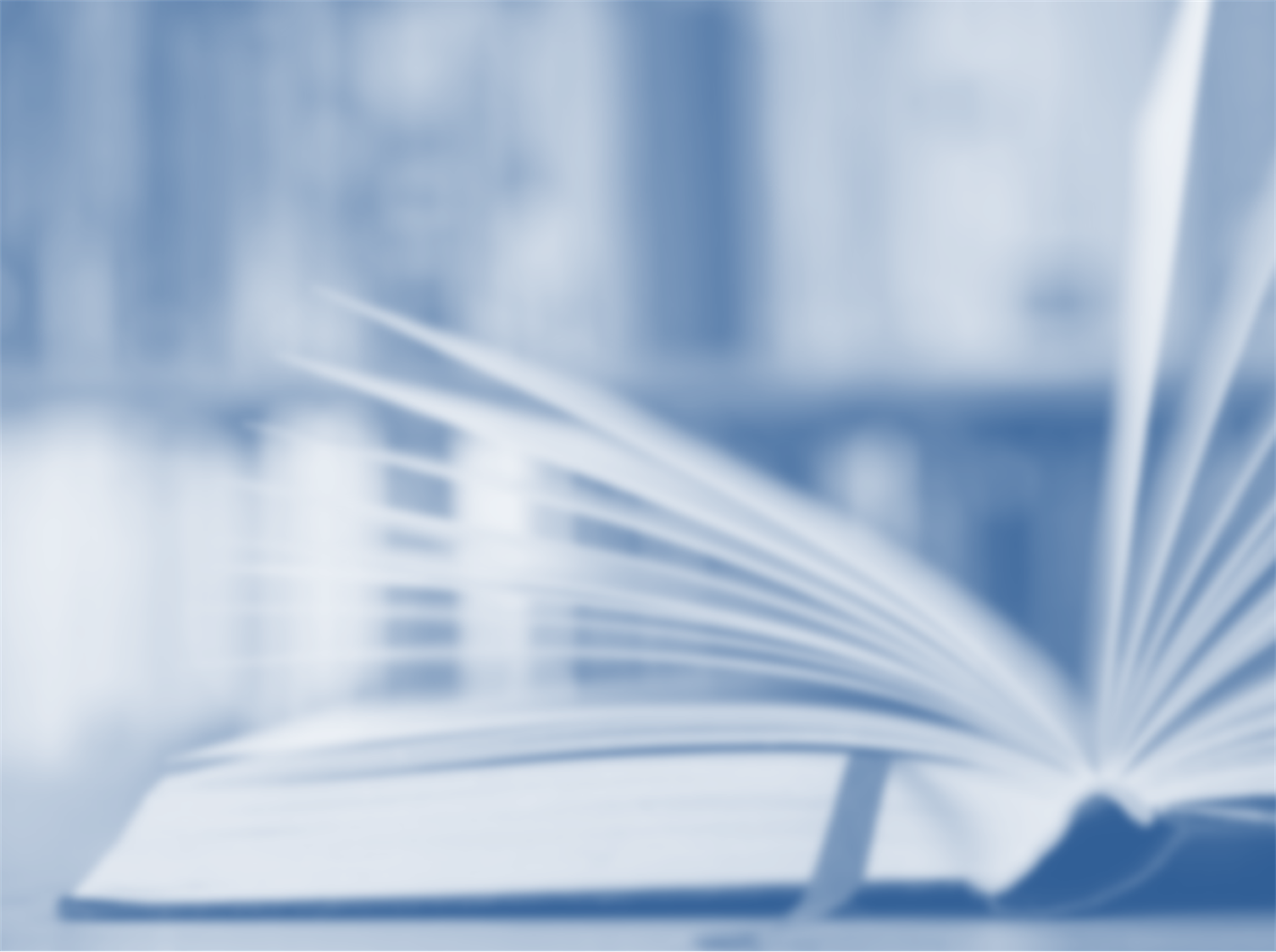 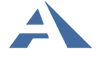 Издательство «Академкнига/Учебник»
Оценка предметных результатов
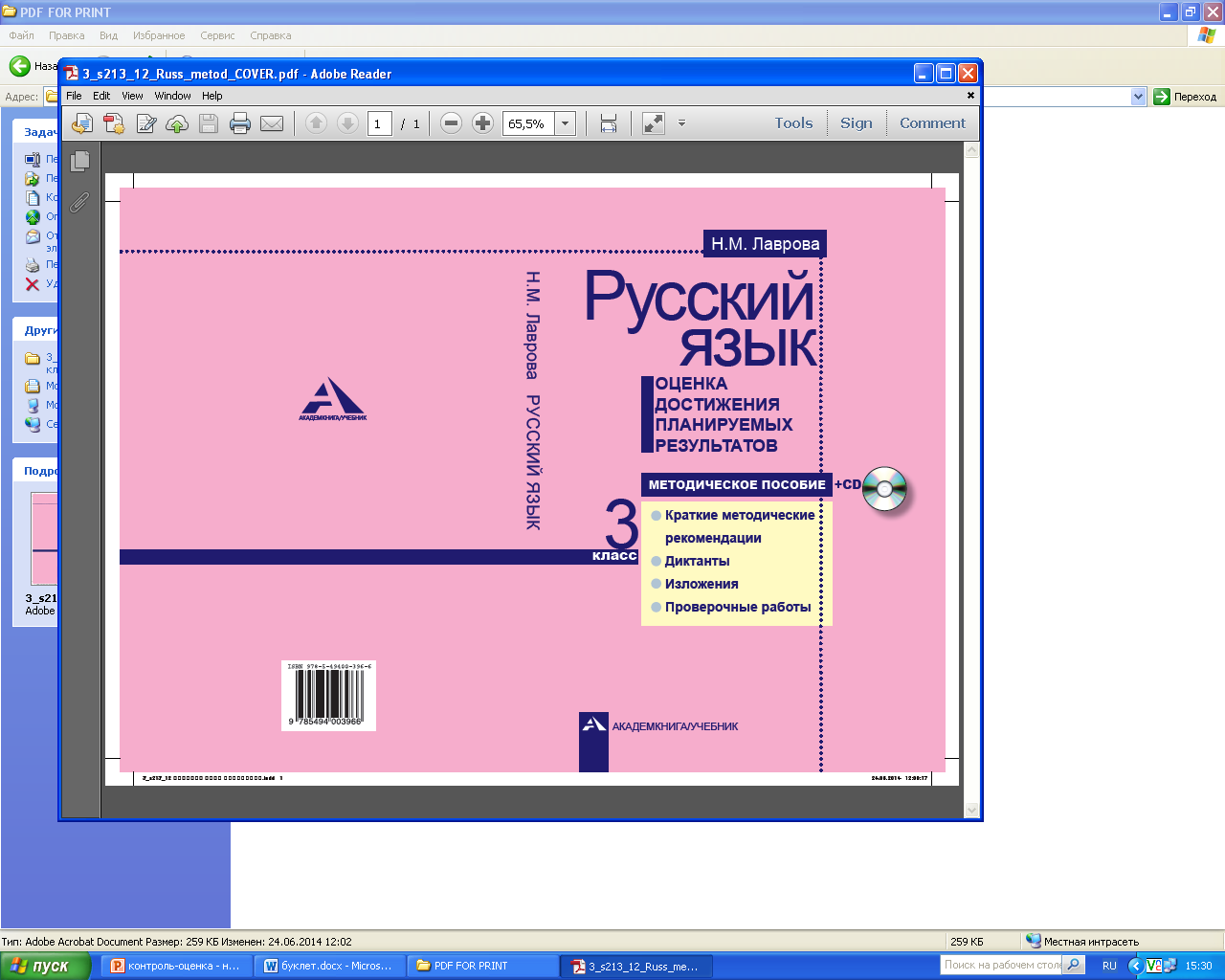 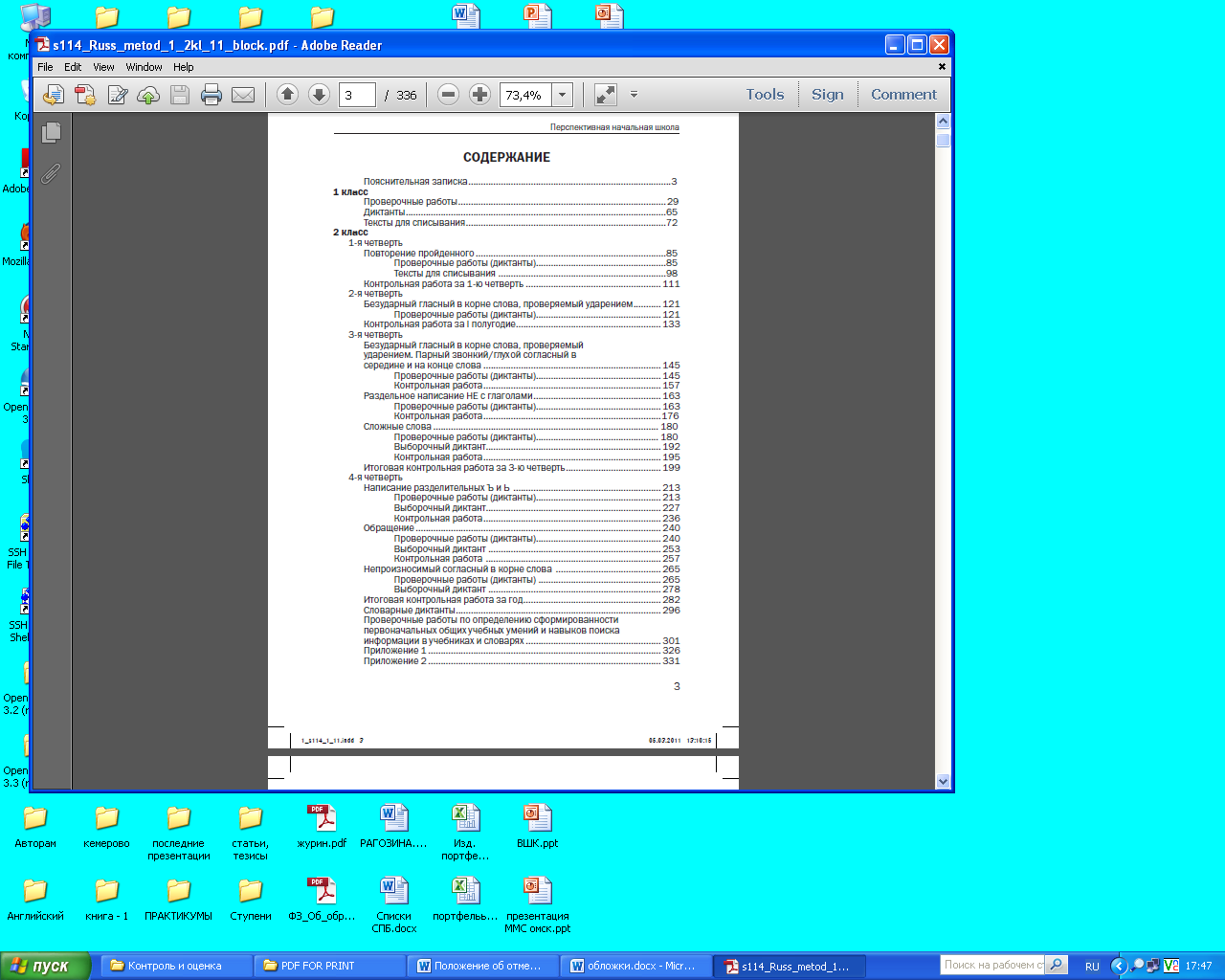 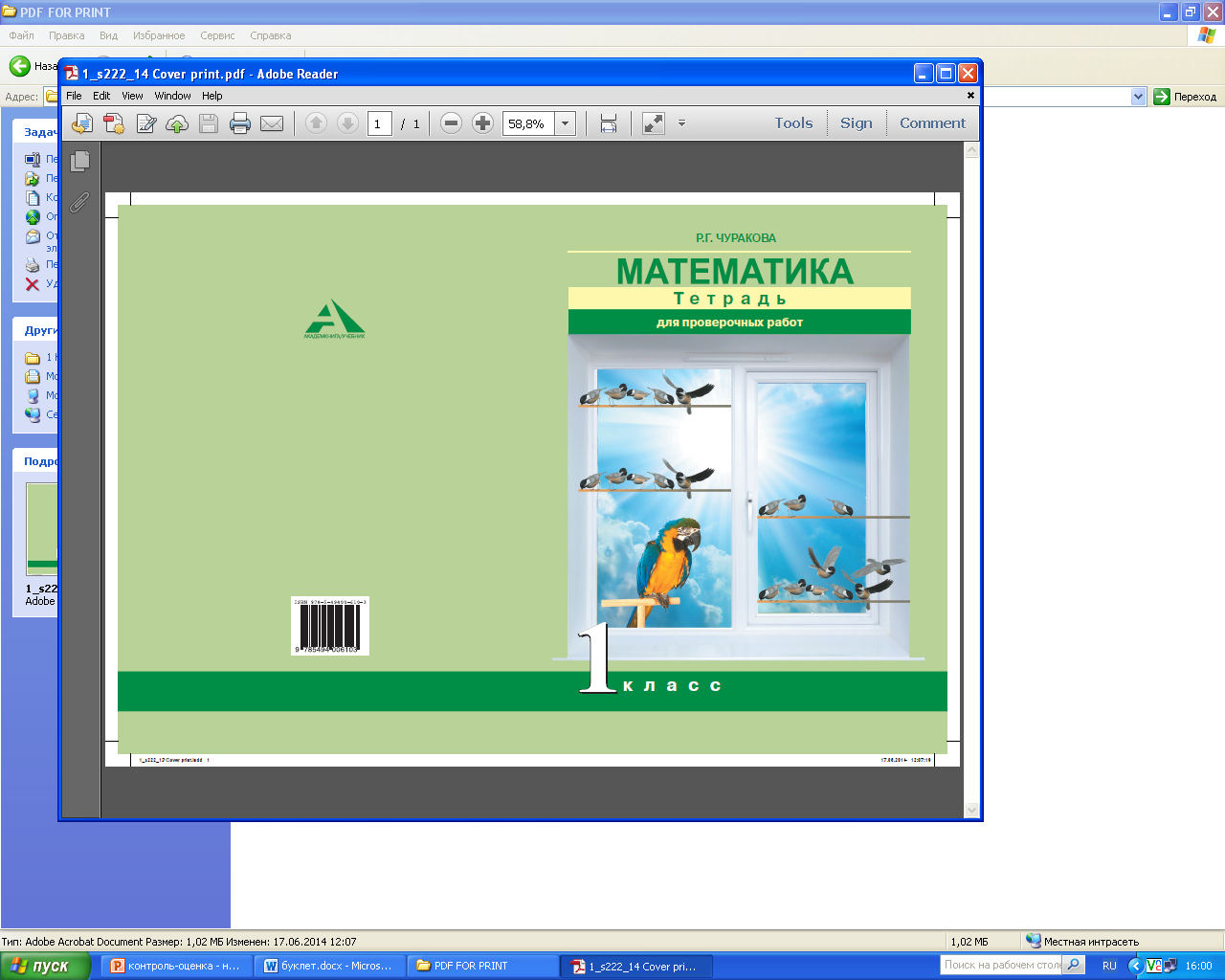 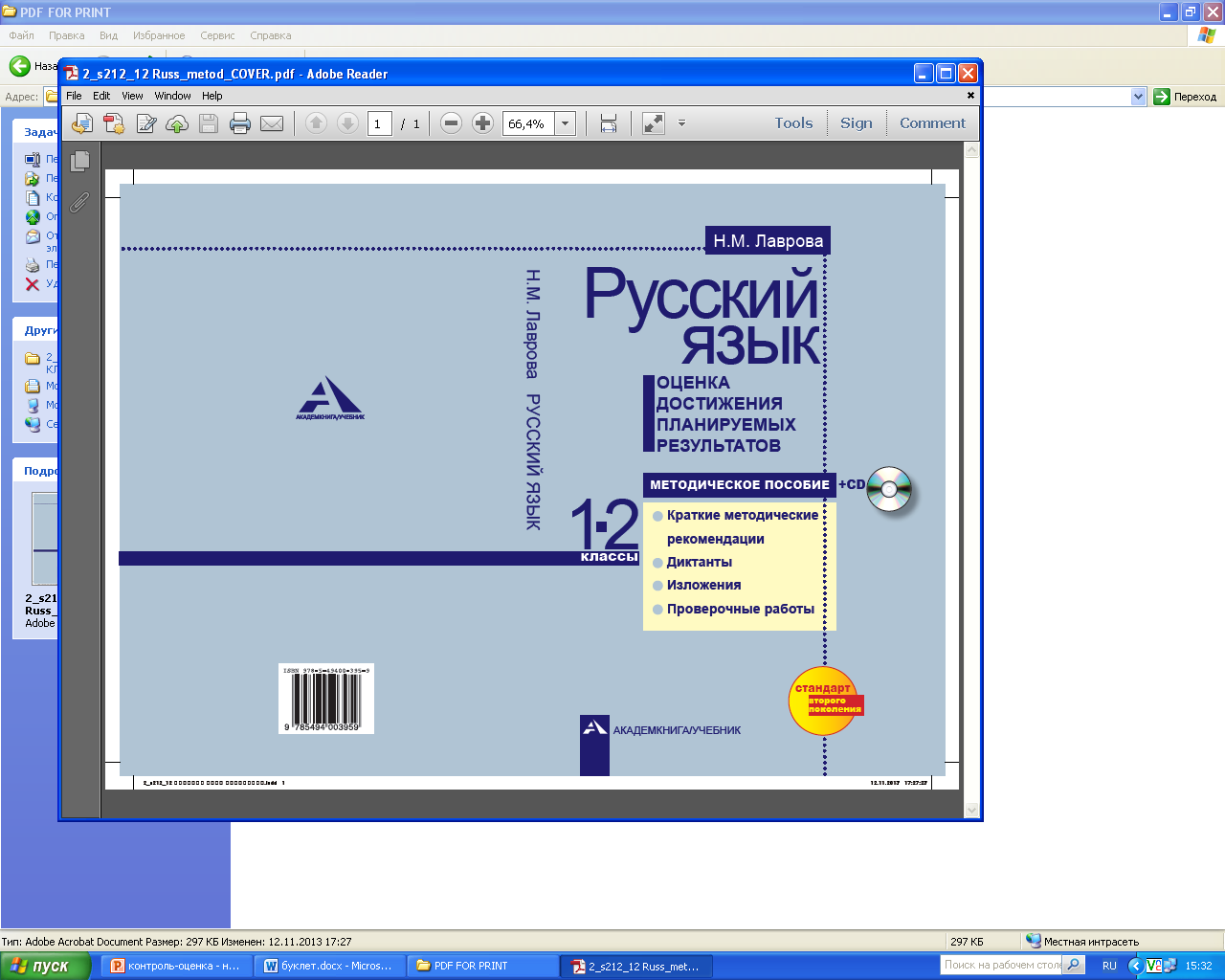 Проверочные работы
Диктанты
Тексты для списывания
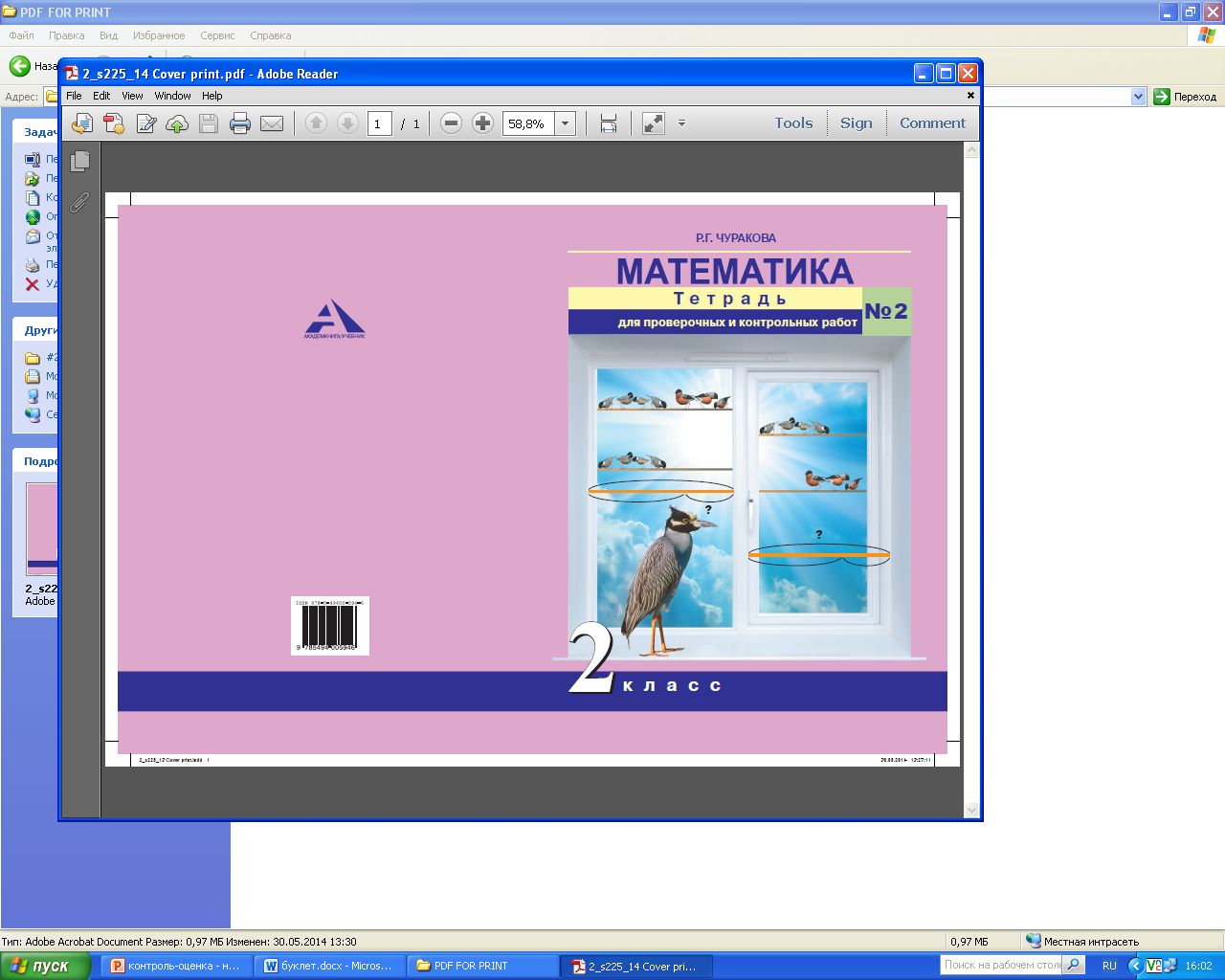 Контрольная работа за 1 полугодие
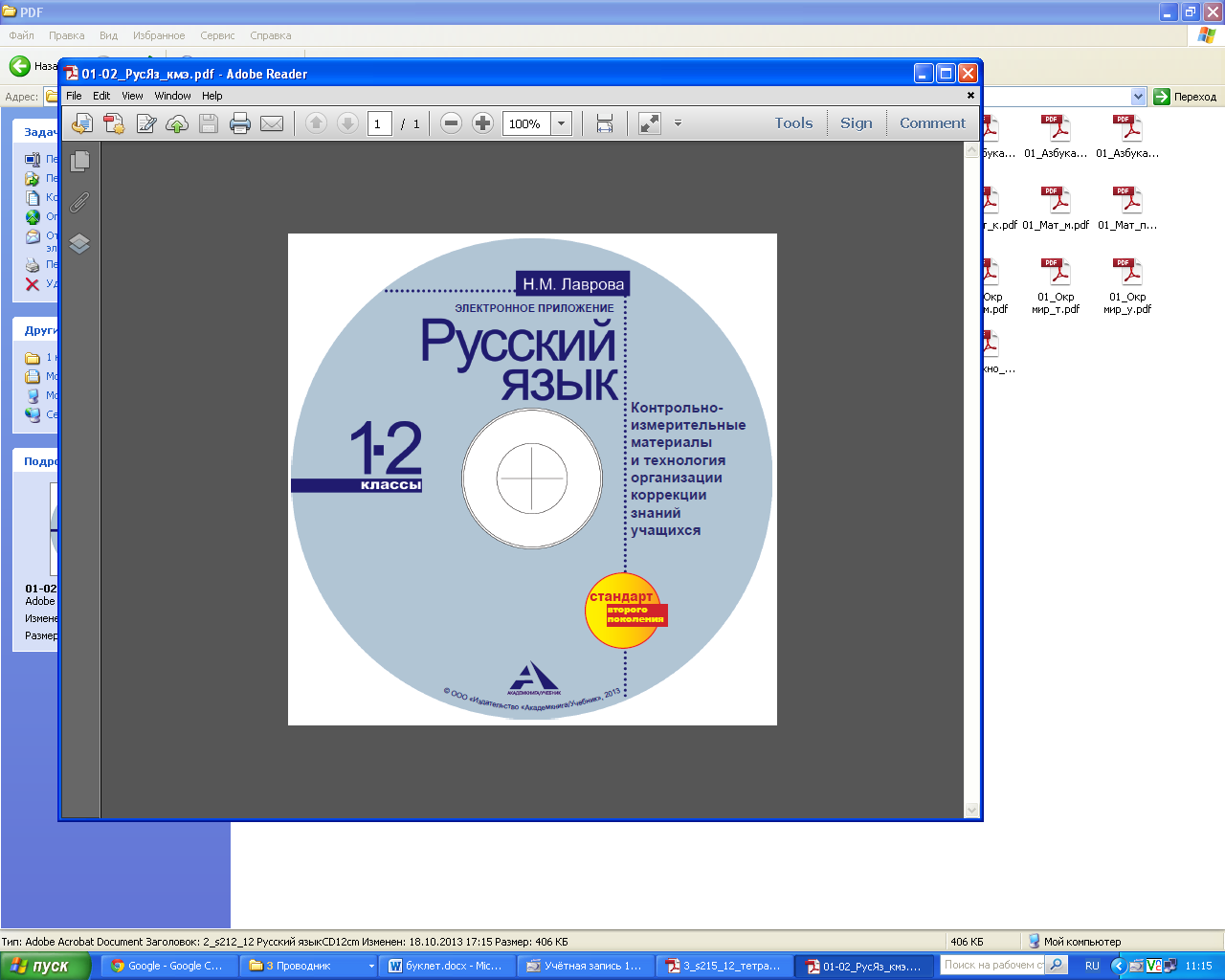 Выборочный диктант
Контрольная работа
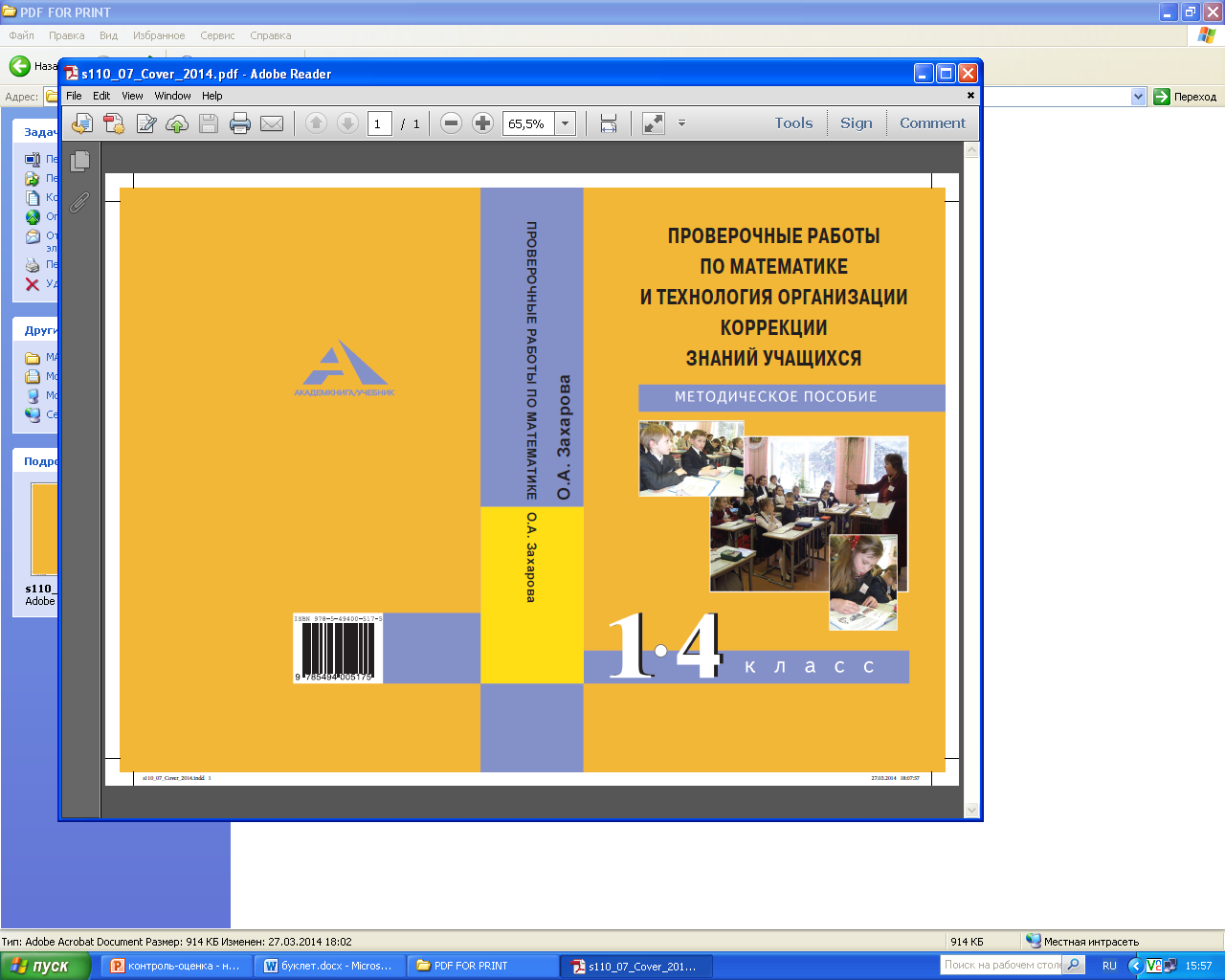 Электронное программное средство «Диктант»
Итоговая контрольная работа за год
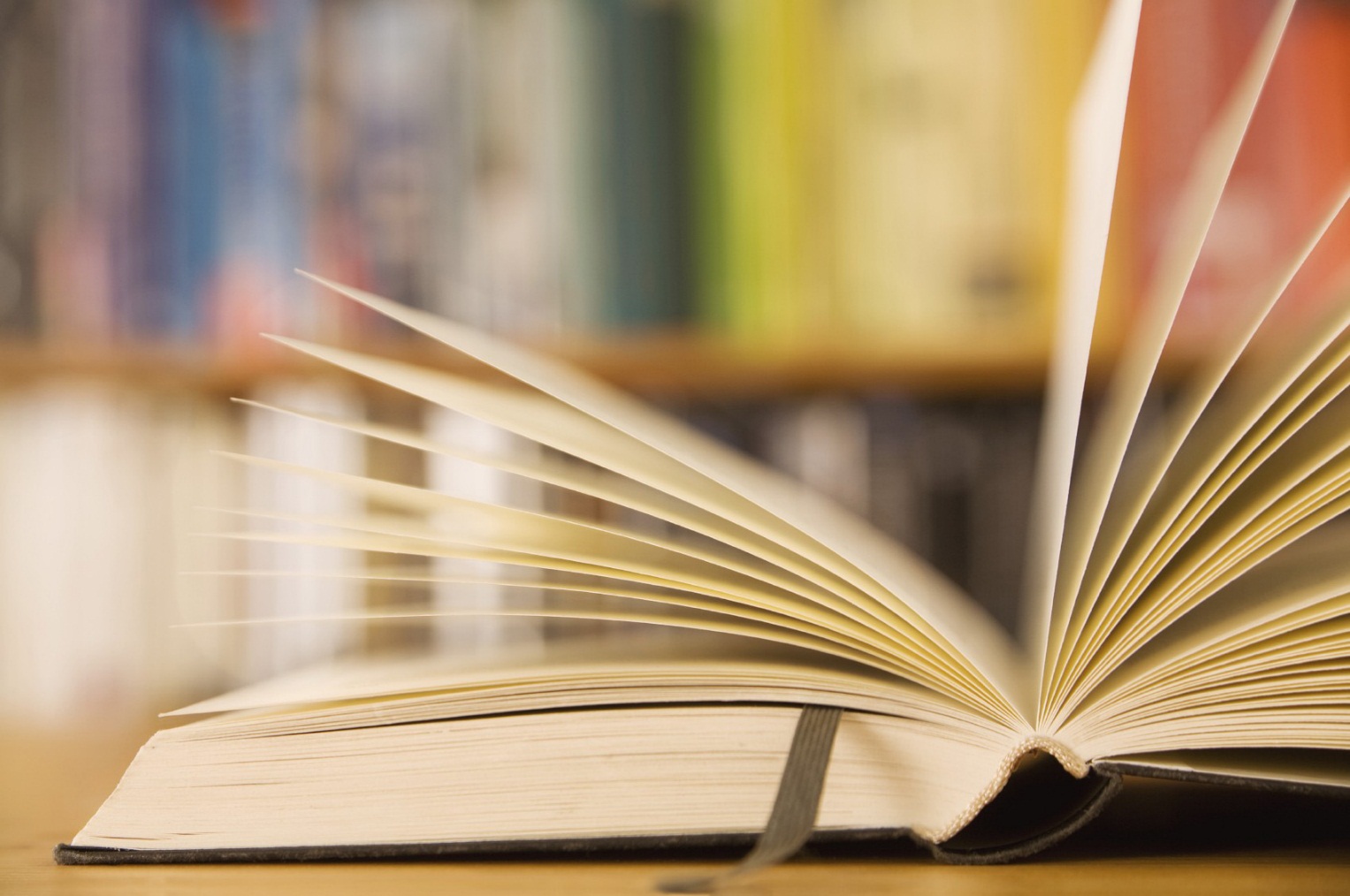 4. Оценка планируемых результатов повышенного уровня
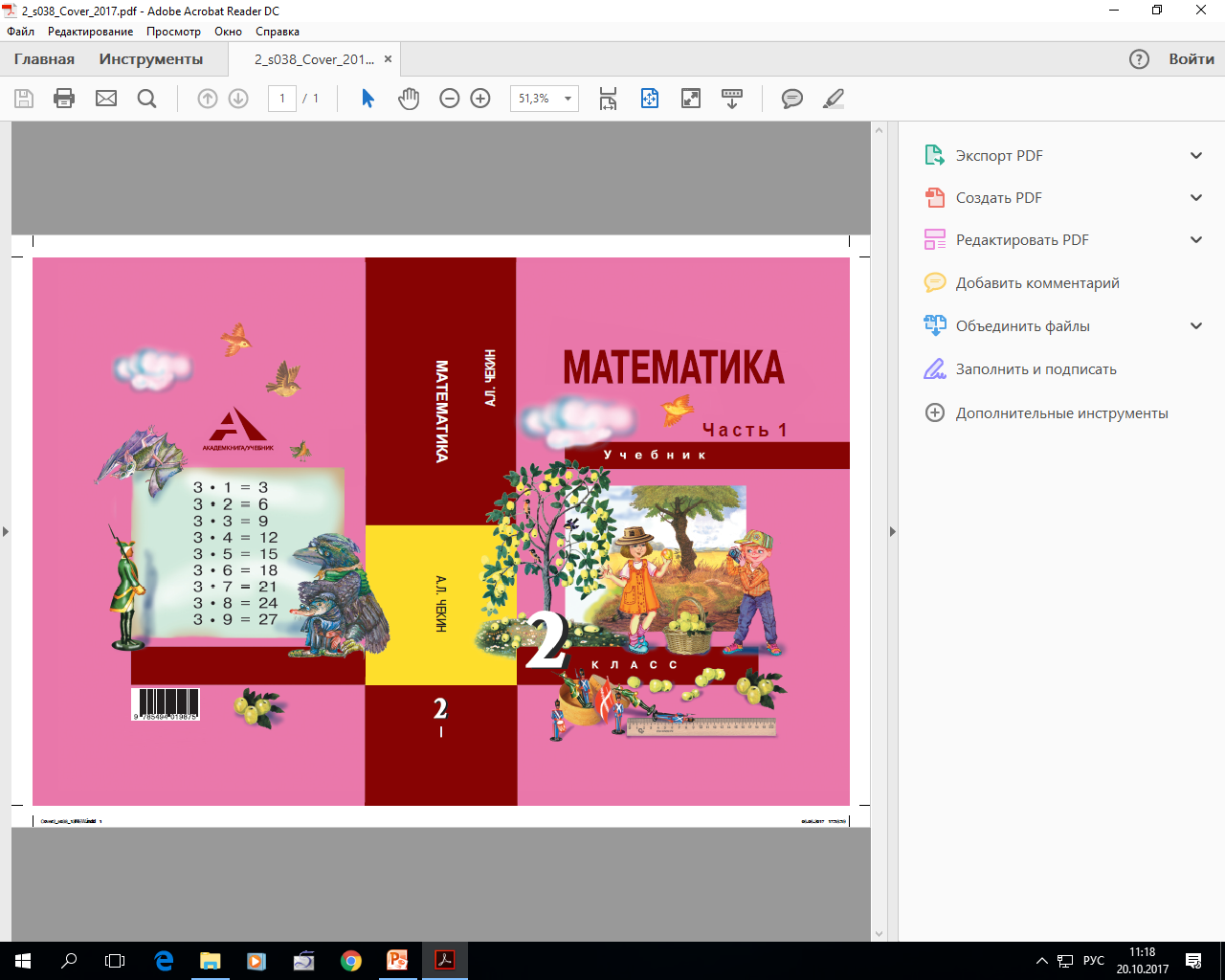 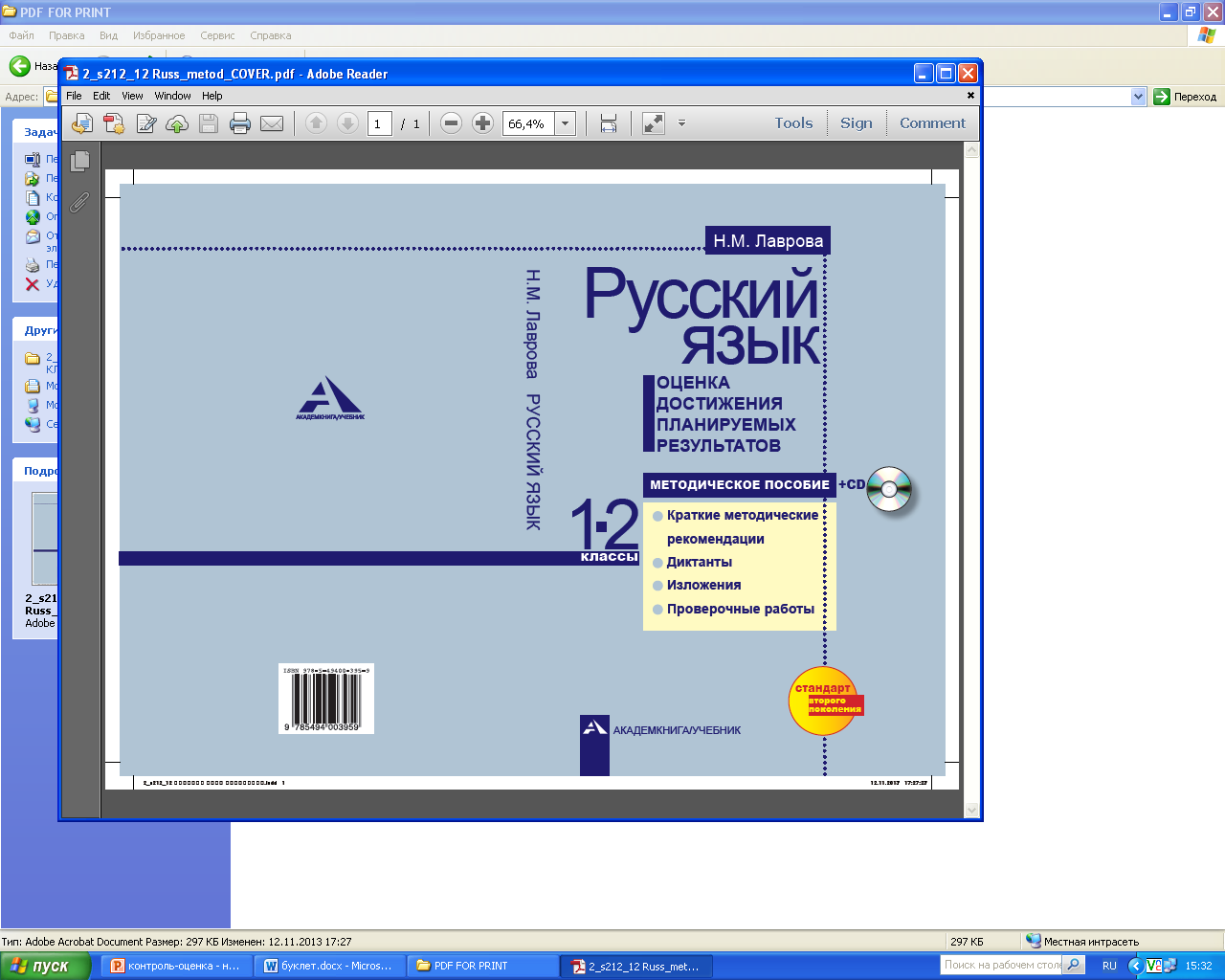 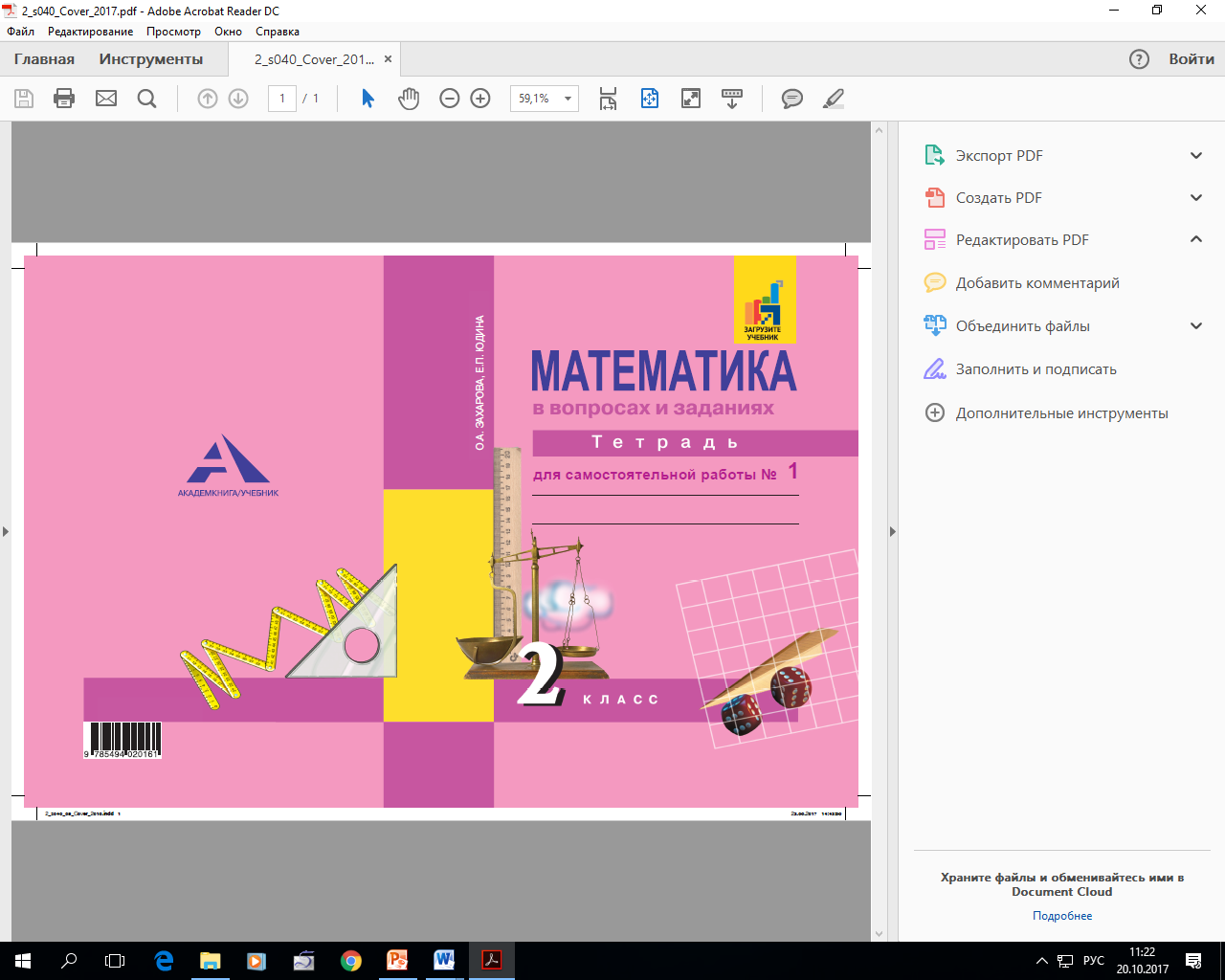 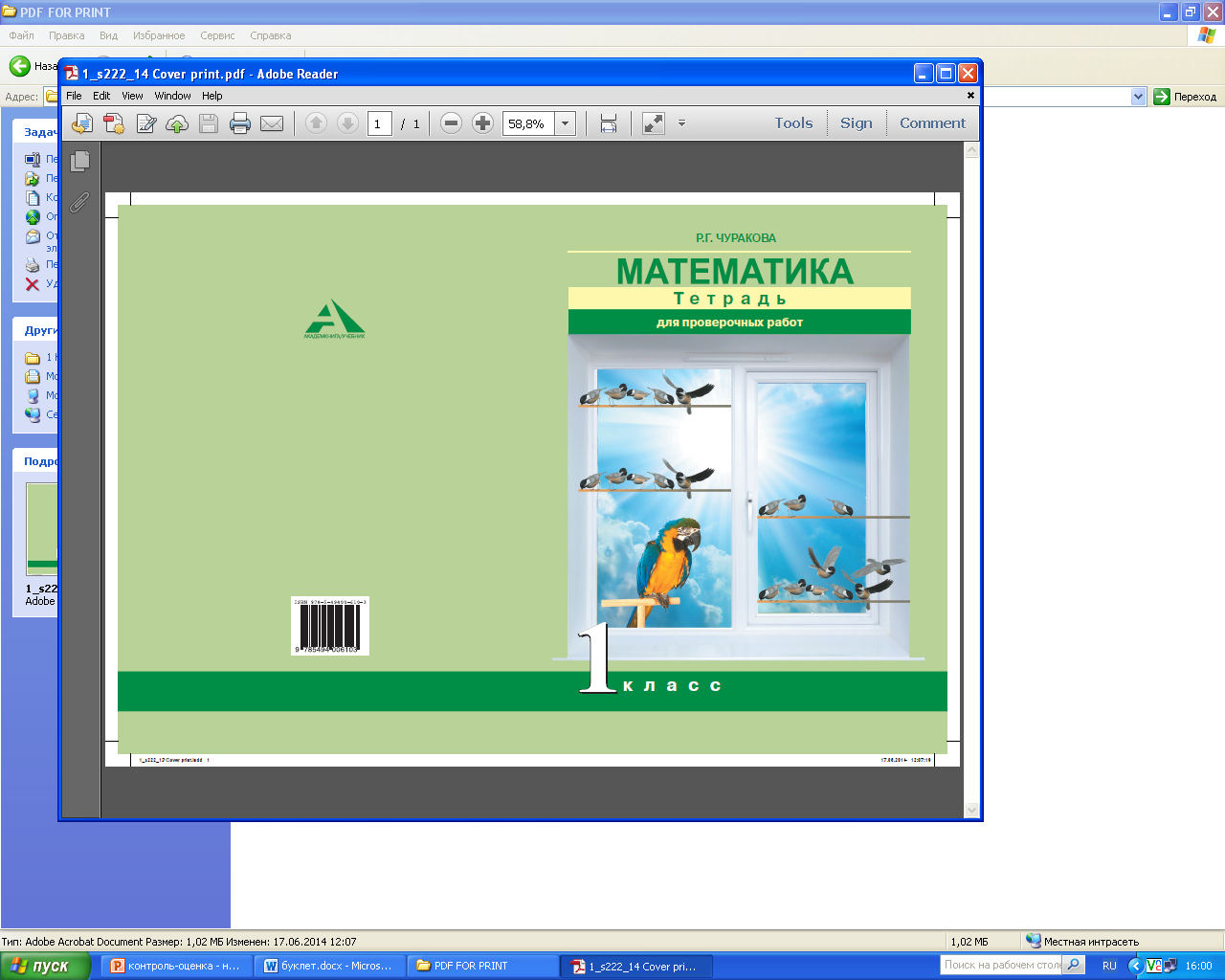 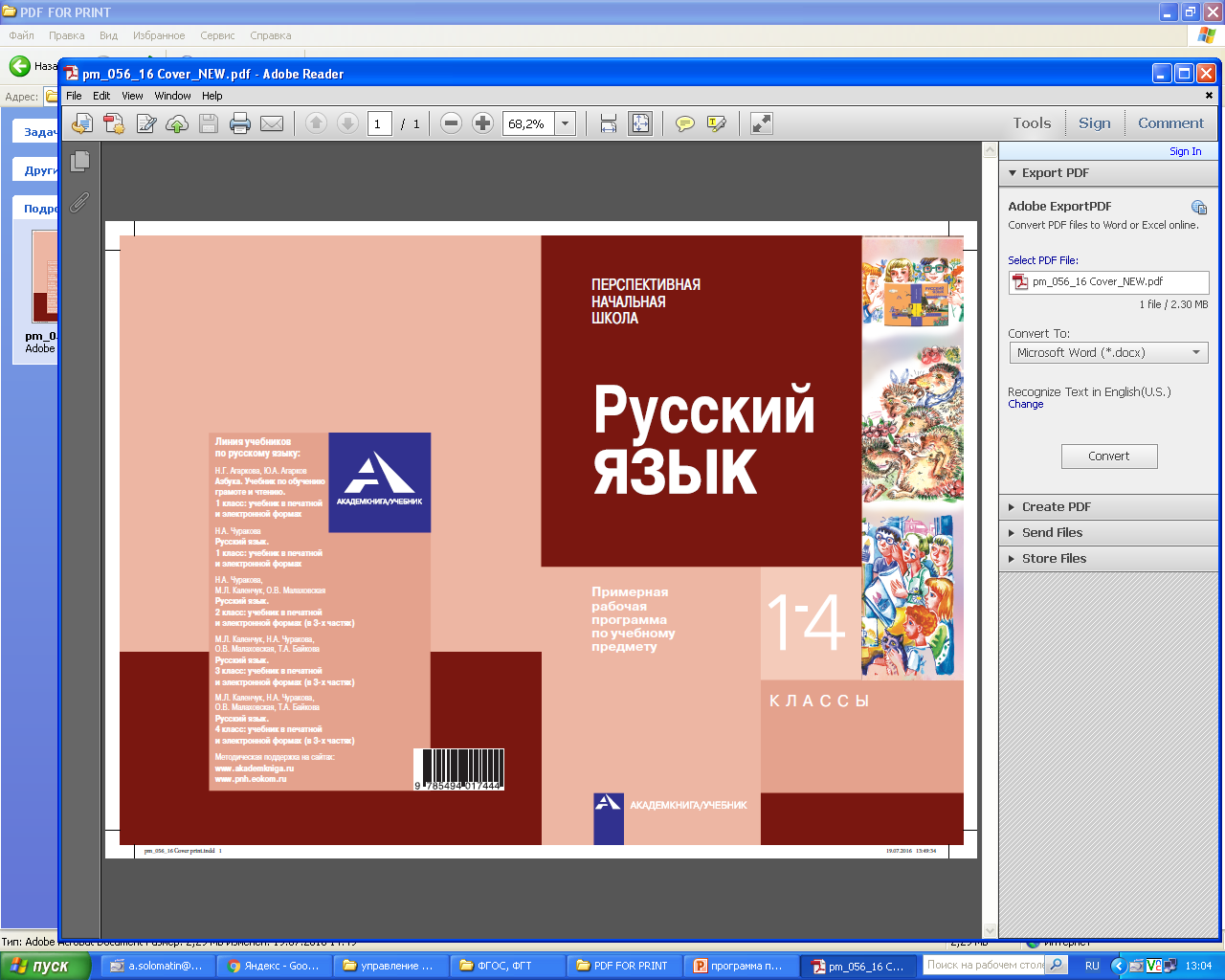 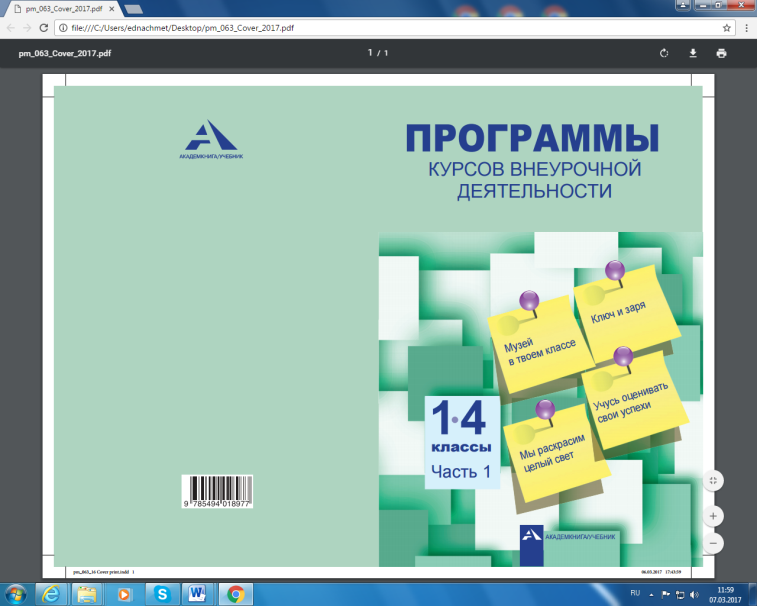 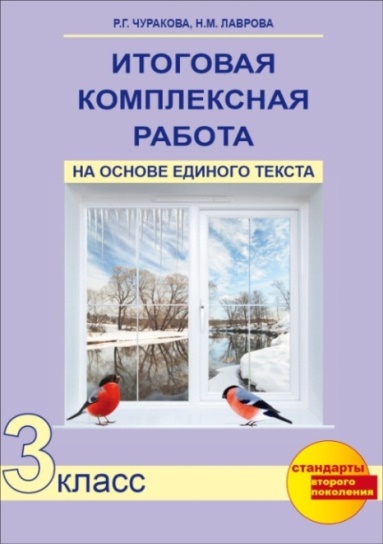 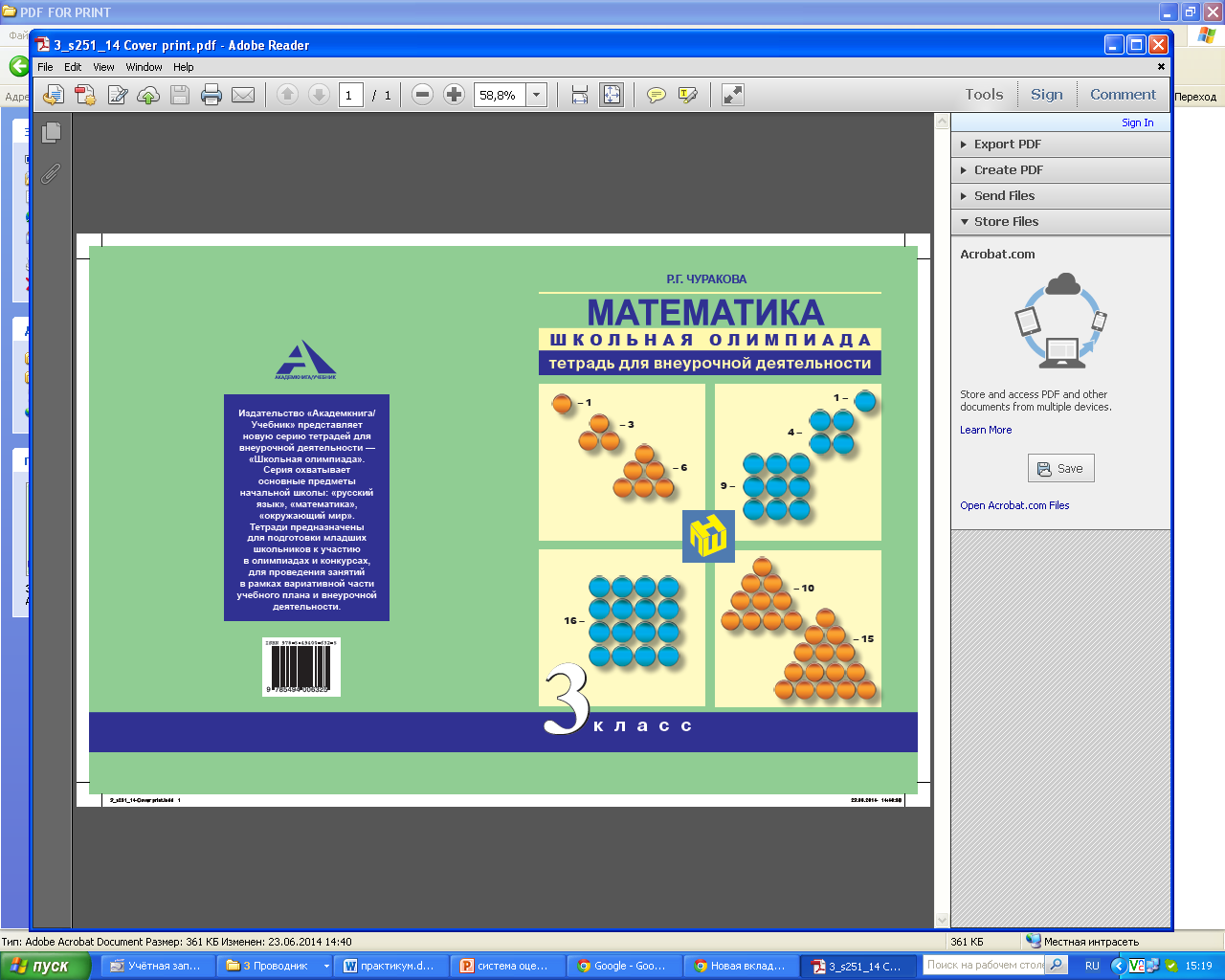 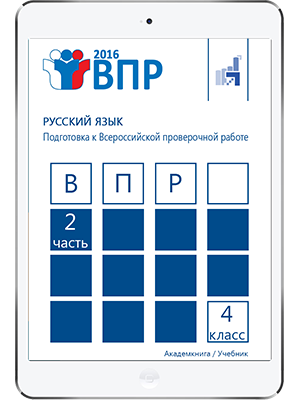 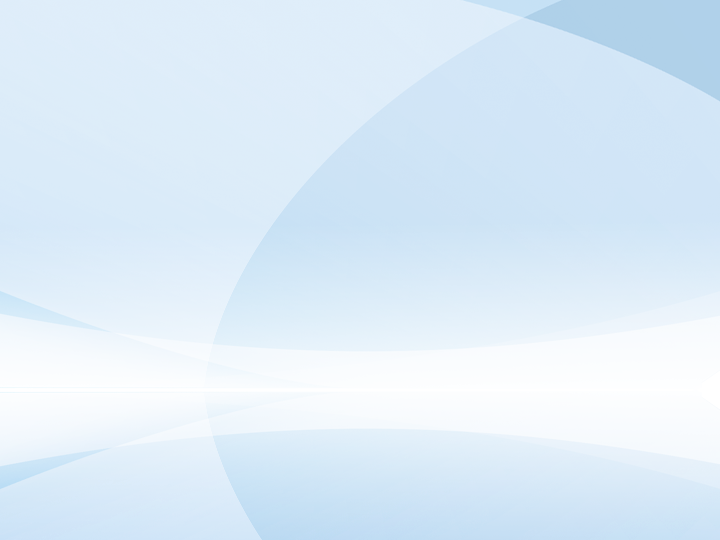 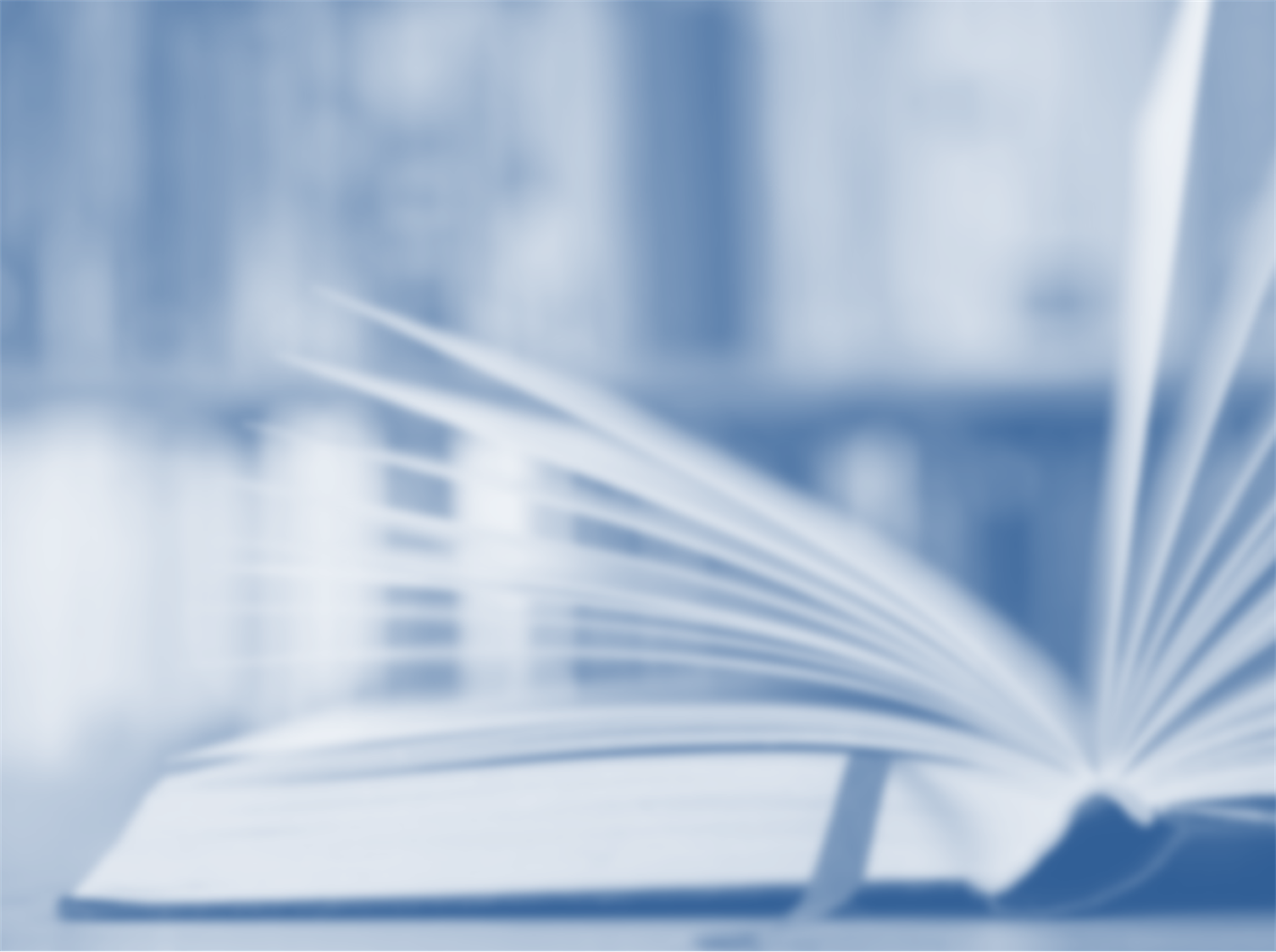 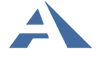 Издательство «Академкнига/Учебник»
ФГОС и уровневое оценивание
П.18. Организация образовательной деятельности по ООП НОО может быть основана на дифференциации содержания с учетом образовательных потребностей и интересов обучающихся, обеспечивающих углубленное изучение отдельных учебных предметов, предметных областей ООП НОО.
(п. 18 в ред. Приказа Минобрнауки России от 29.12.2014 N 1643)
Для ООП ООО - п. 17 в ред. Приказа Минобрнауки России от 29.12.2014 N 1644
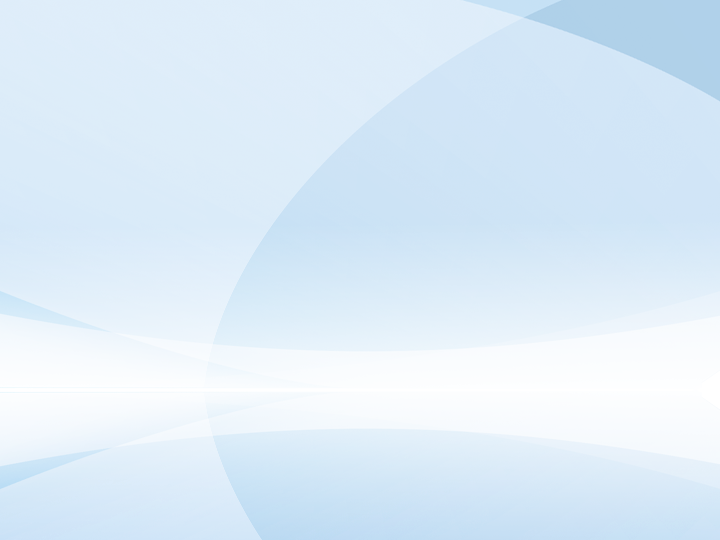 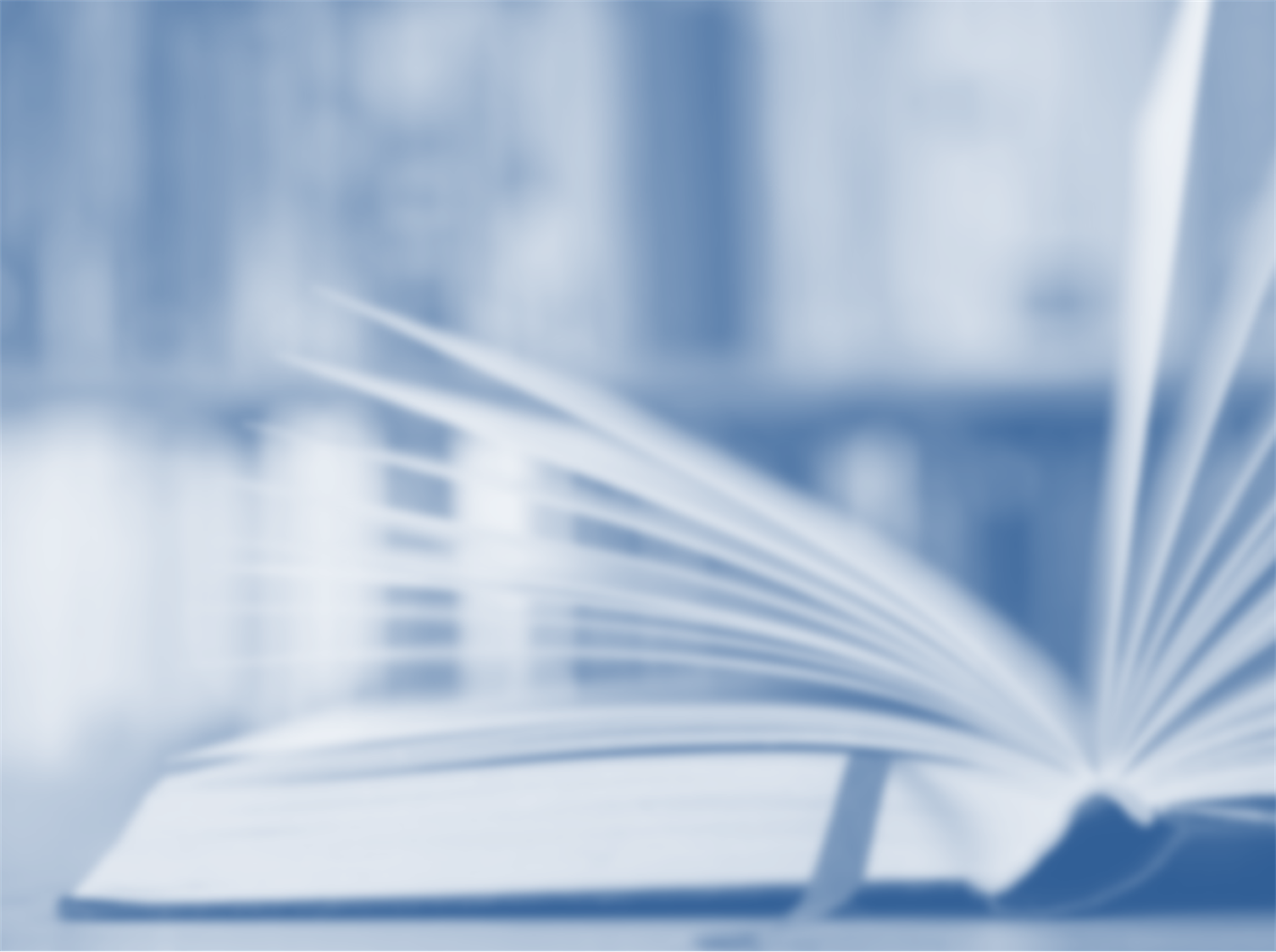 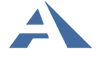 Издательство «Академкнига/Учебник»
Примерная ООП НОО и уровневое оценивание
Планируемые предметные результаты (п.1.2) приводятся в двух блоках к каждому разделу учебной программы:
- Ученик научится: в эту группу включается система знаний и учебных действий, которая принципиально необходима для успешного обучения в начальной и основной школе и может быть освоена подавляющим большинством детей.
Достижение планируемых результатов этой группы выносится на итоговую оценку.
Оценка ведется с помощью заданий базового уровня. Успешное выполнение обучающимися этих заданий служит единственным основанием для положительного решения вопроса о возможности перехода на следующий уровень обучения.
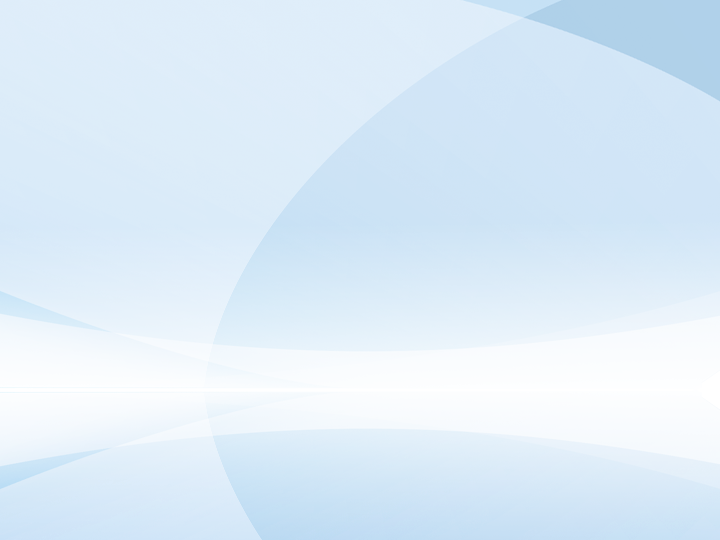 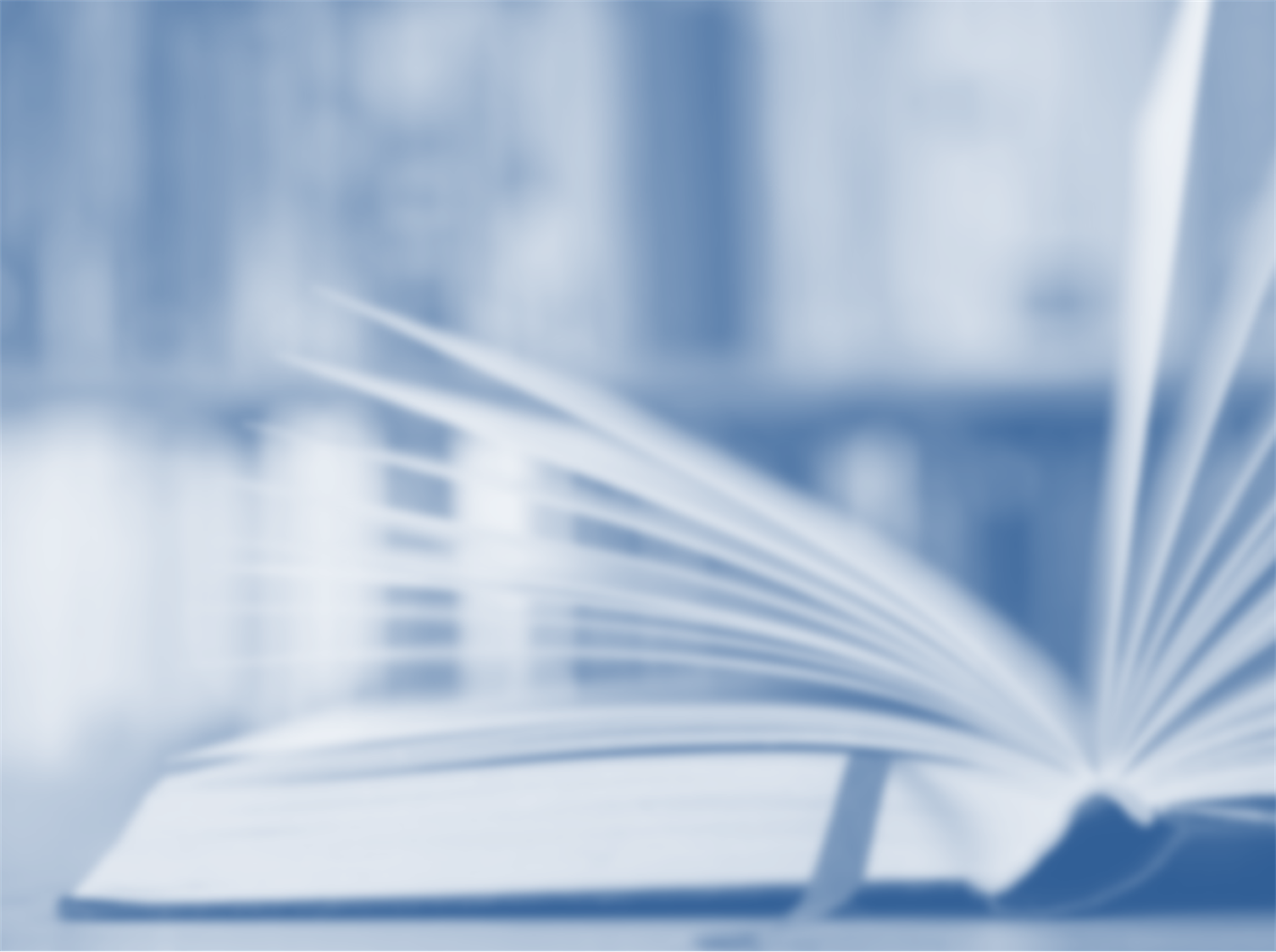 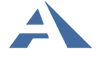 Издательство «Академкнига/Учебник»
Примерная ООП НОО и уровневое оценивание
Ученик получит возможность научиться:
Этот уровень могут демонстрировать только отдельные обучающиеся, имеющие более высокий уровень мотивации и способностей. 
Не отрабатывается со всеми без исключения обучающимися в силу повышенной сложности. 
Частично задания, ориентированные на оценку достижения этой группы планируемых результатов, могут включаться в материалы итогового контроля.
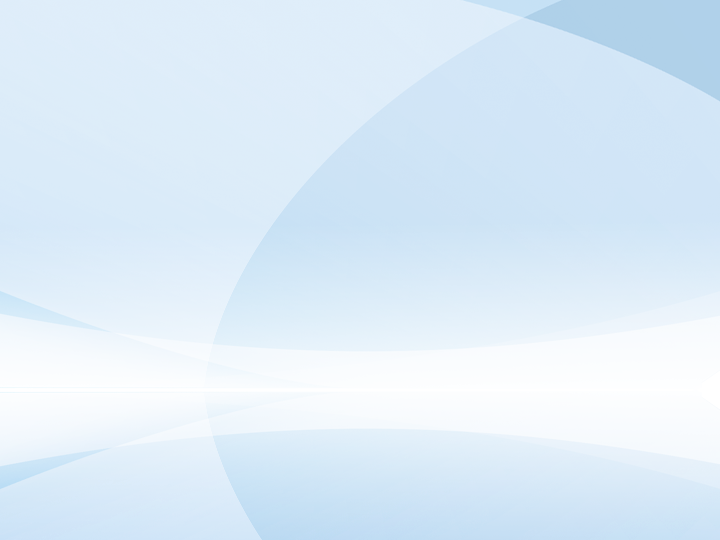 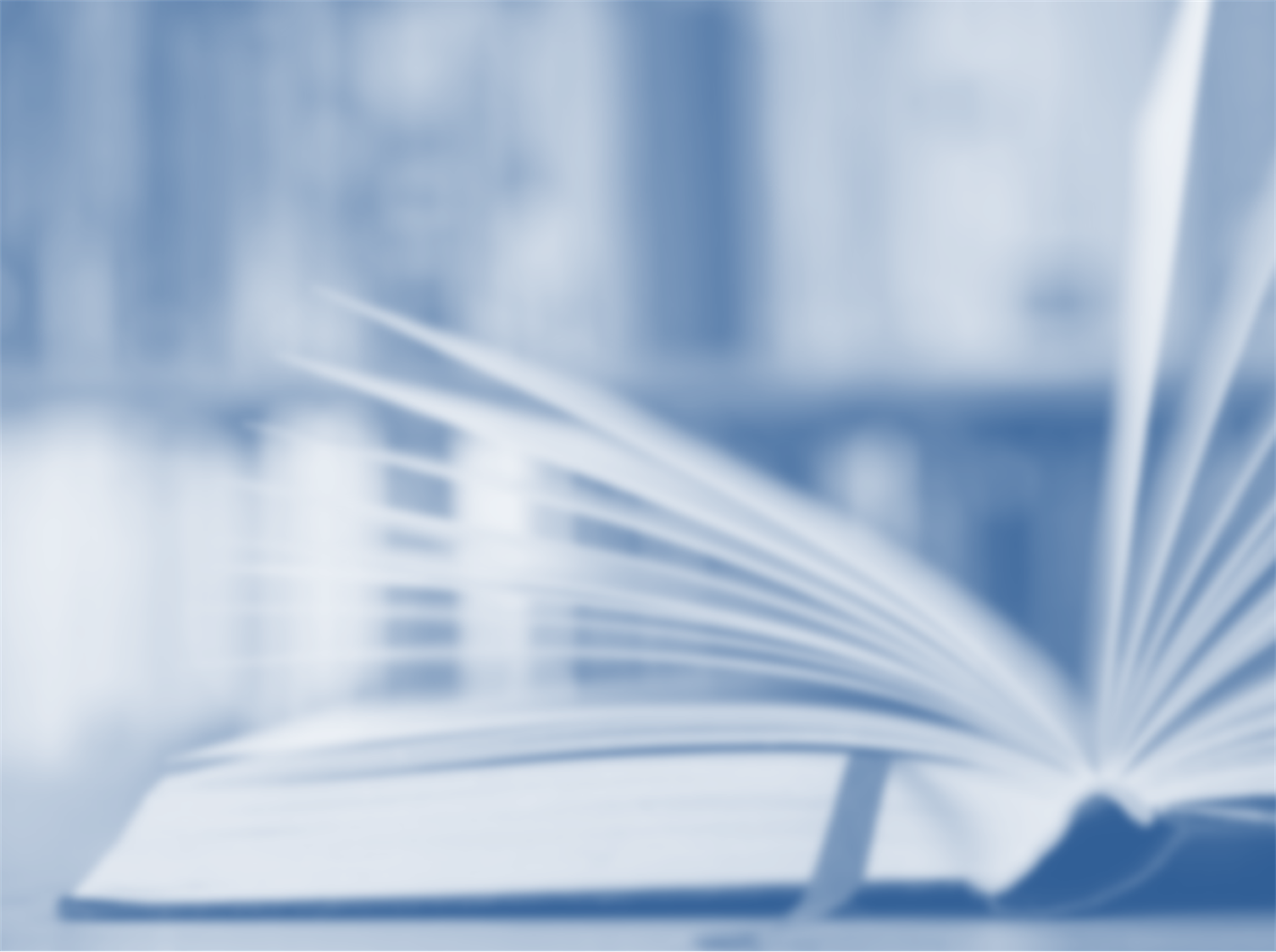 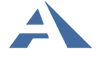 Издательство «Академкнига/Учебник»
Примерная ООП НОО и уровневое оценивание
Ученик получит возможность научиться. 
Цели этого уровня:
 - дать возможность обучающимся продемонстрировать овладение более высокими (по сравнению с базовым) уровнями достижений 
- выявить динамику роста численности группы наиболее подготовленных обучающихся. 
Невыполнение обучающимися таких заданий не является препятствием для перехода на следующий уровень обучения.
.
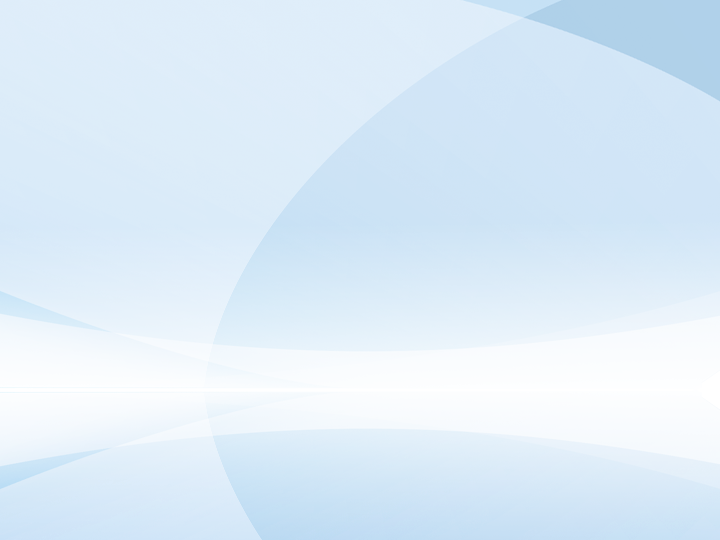 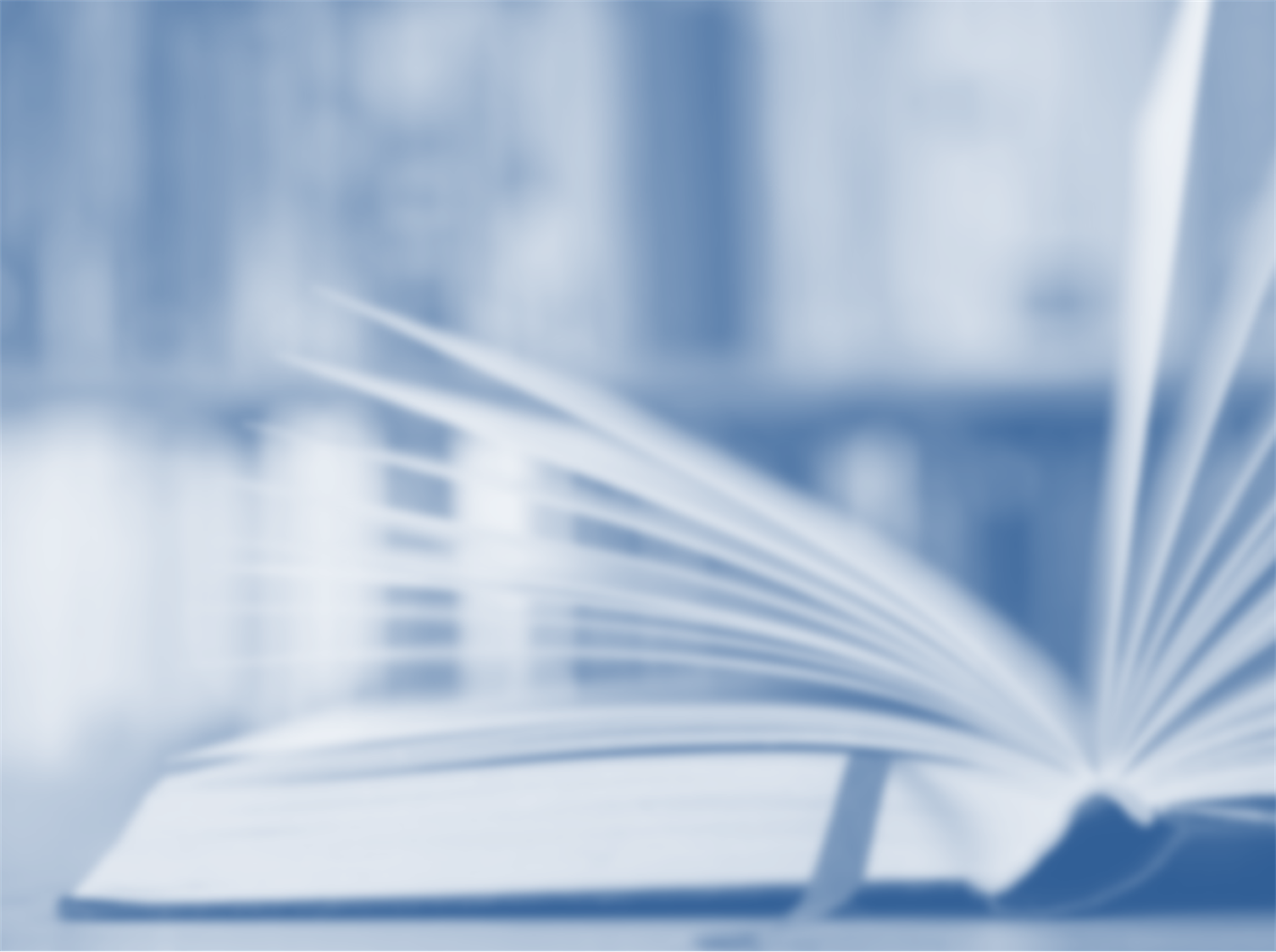 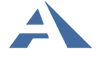 Издательство «Академкнига/Учебник»
Примерная ООП НОО и уровневое оценивание
Ученик получит возможность научиться. 
В ряде случаев учет достижения планируемых результатов этой группы целесообразно вести в ходе текущего и промежуточного оценивания, а полученные результаты фиксировать посредством накопительной системы оценки (например, в форме портфеля достижений) и учитывать при определении итоговой оценки.
Значит, при организации образовательной деятельности от учителя требуется использование педагогических технологий, которые основаны на дифференциации требований к подготовке обучающихся
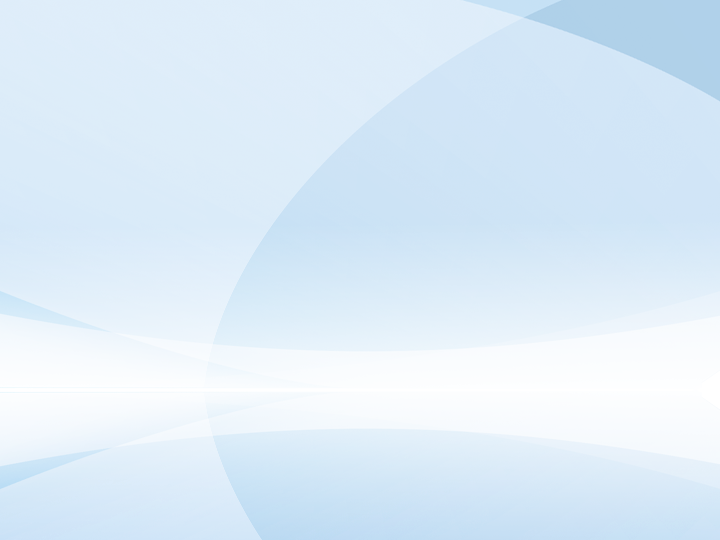 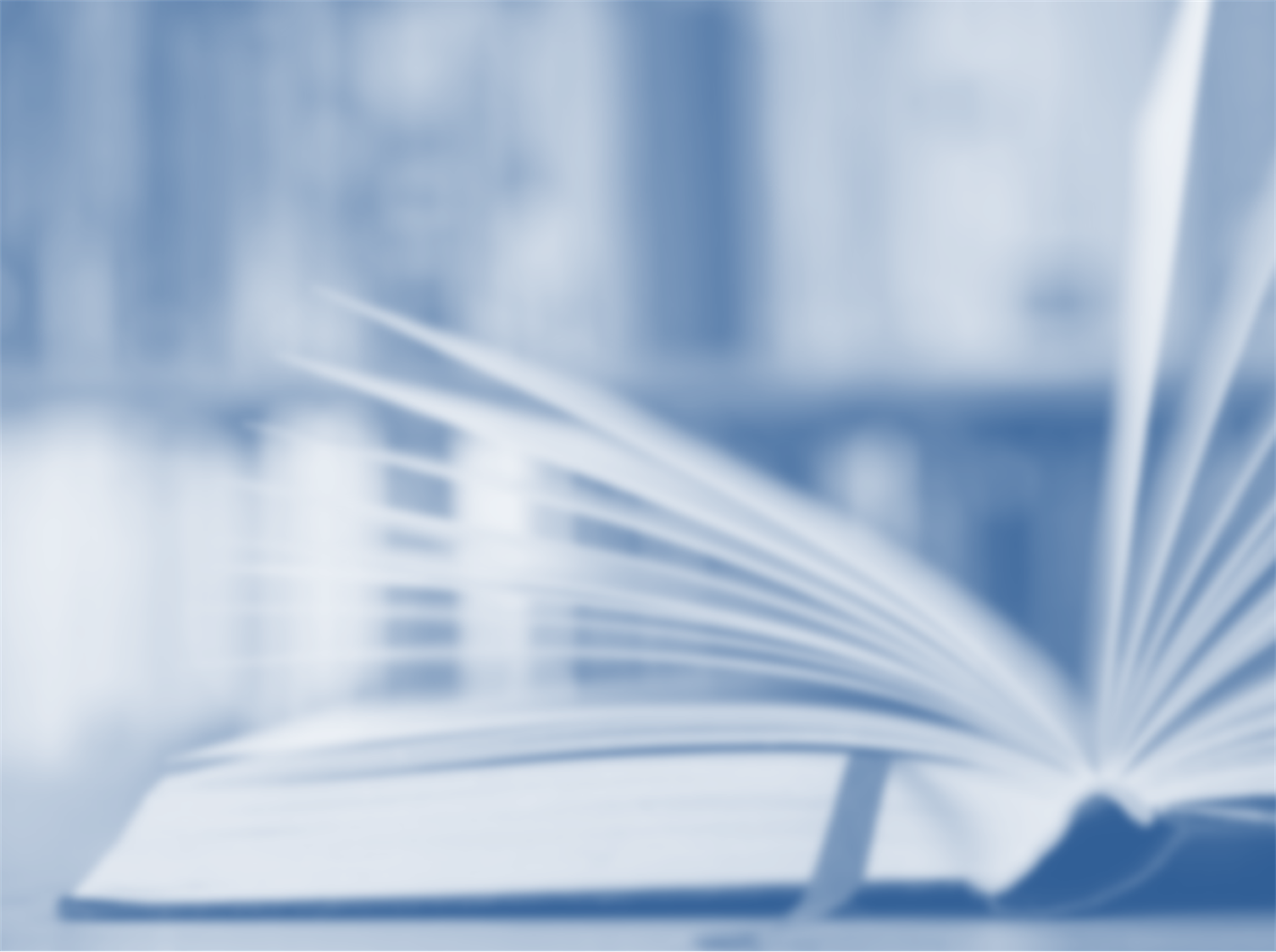 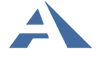 Издательство «Академкнига/Учебник»
Всероссийские проверочные работы и уровневое оценивание
Математика 





- Сравнивать и обобщать информацию, представленную
в строках и столбцах несложных таблиц и диаграмм
Интерпретировать информацию, полученную при проведении несложных исследований
Решать задачи в 3–4 действия
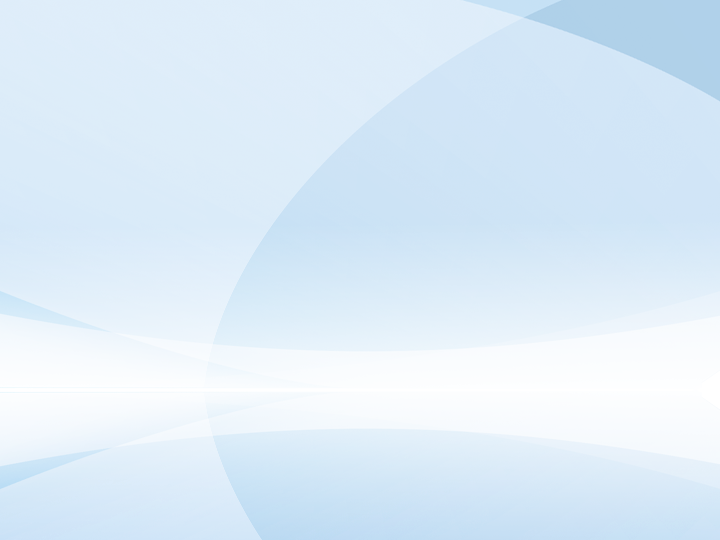 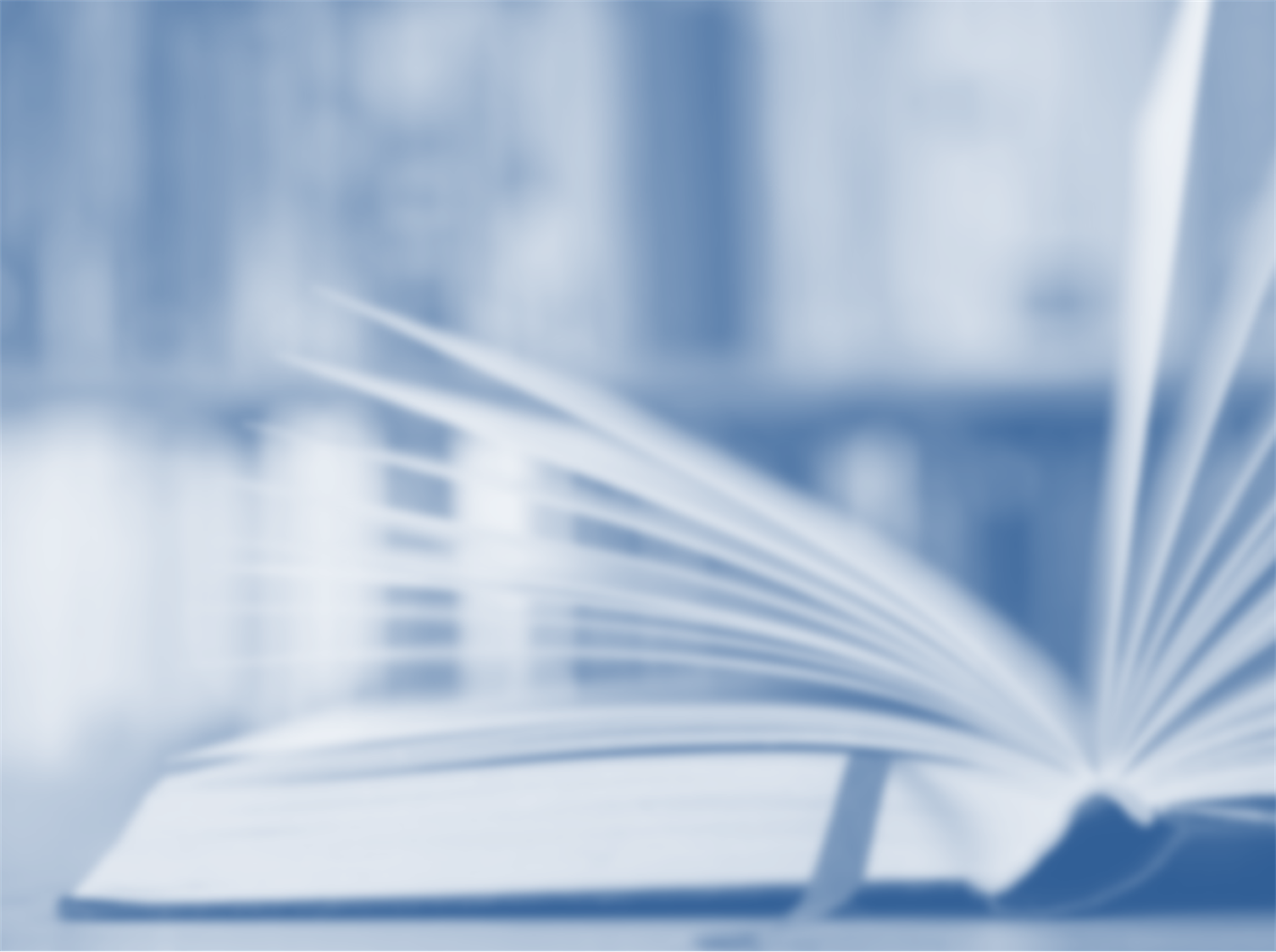 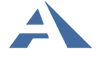 Издательство «Академкнига/Учебник»
Всероссийские проверочные работы и уровневое оценивание
Русский язык
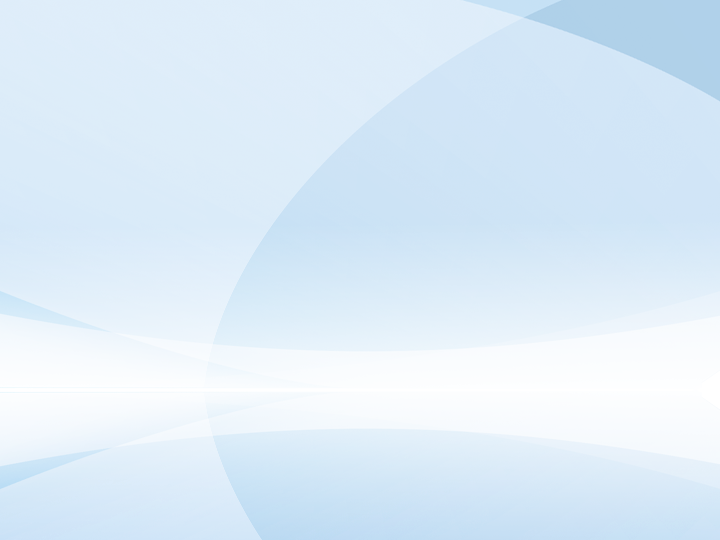 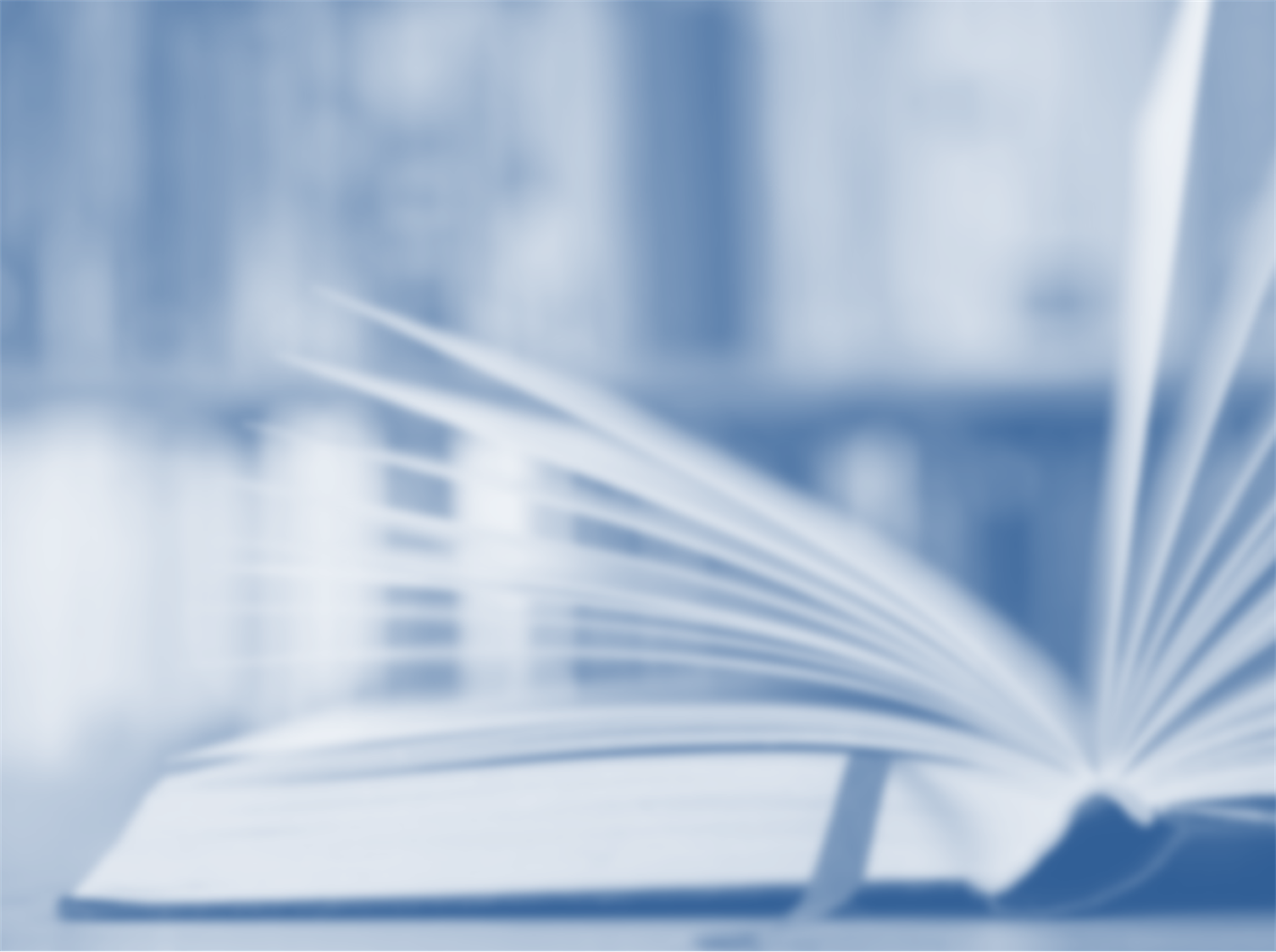 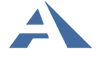 Издательство «Академкнига/Учебник»
Всероссийские проверочные работы и уровневое оценивание
Окружающий мир






 
Важнейшие природные объекты своей страны, района
Предсказание погоды и ее значение в жизни людей
Внутренний мир человека…
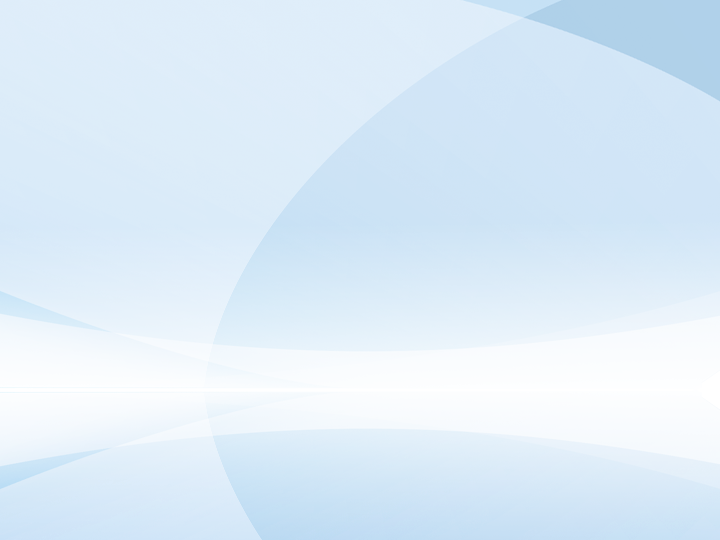 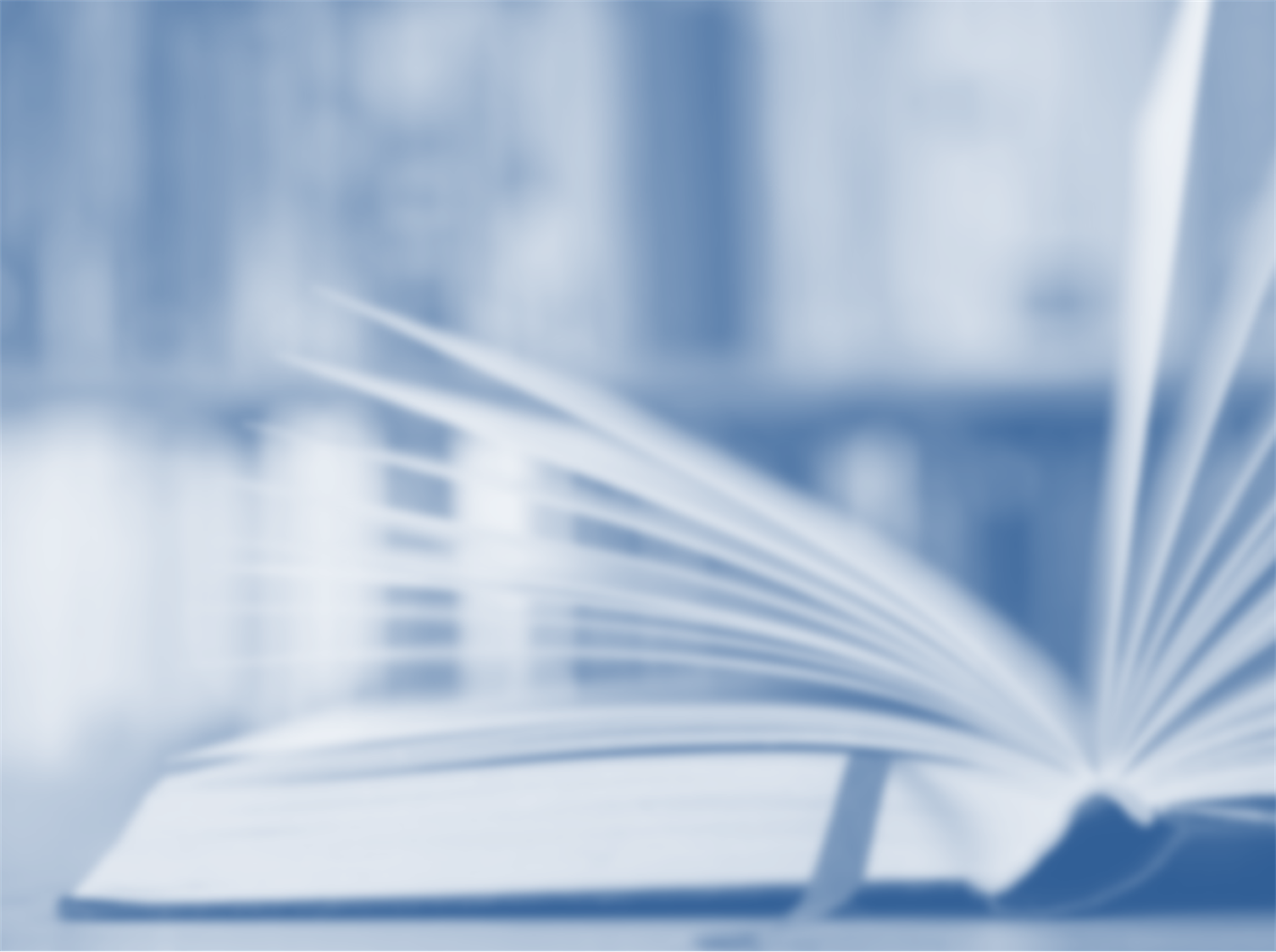 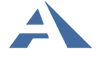 Издательство «Академкнига/Учебник»
Программы учебных предметов, курсов  системы «Перспективная начальная школа»
-разработаны на уровнях «научится» и «получит возможность научиться»
- предлагают разные варианты тематического планирования
- включают систему заданий формирования УУД (дополнительный раздел)
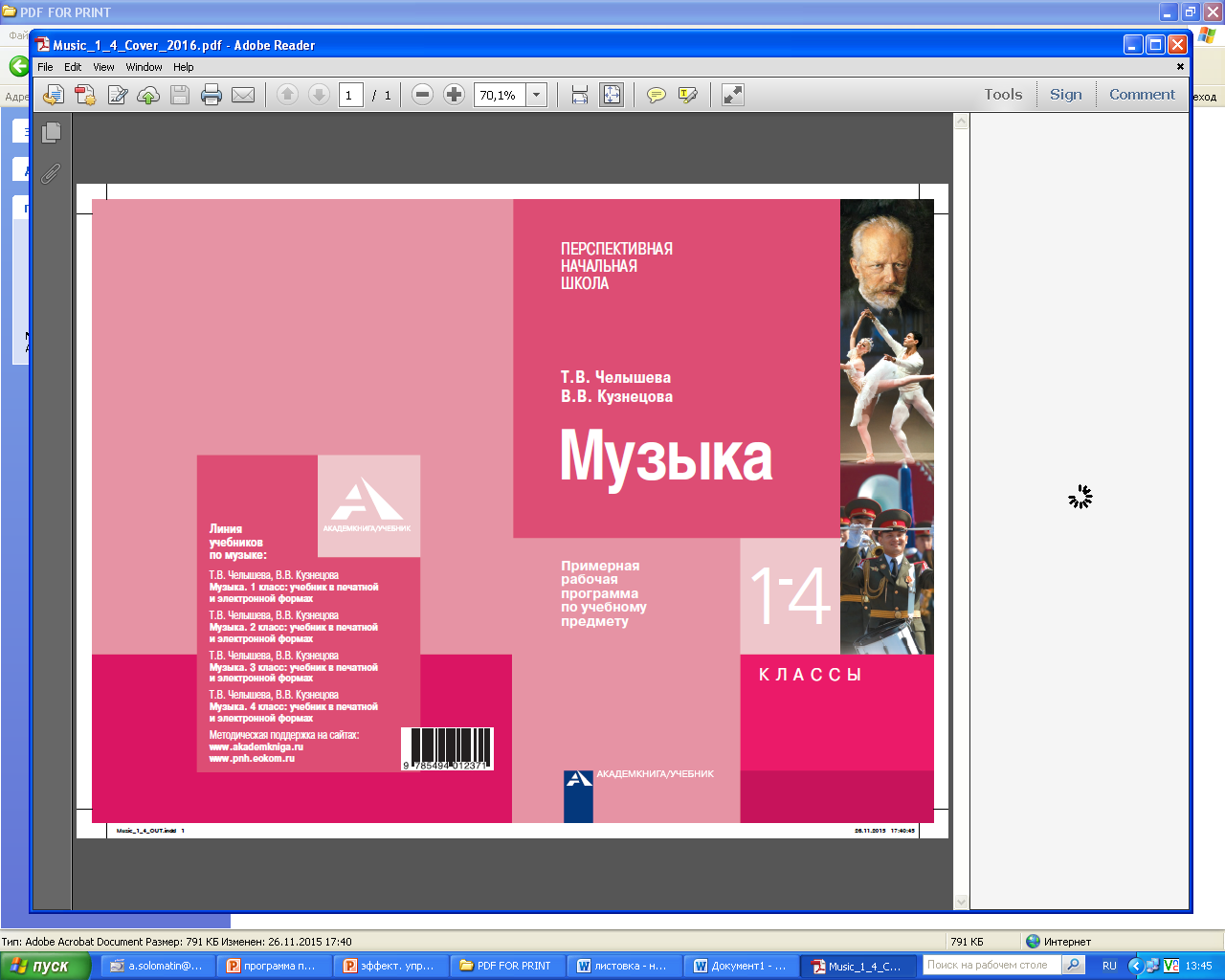 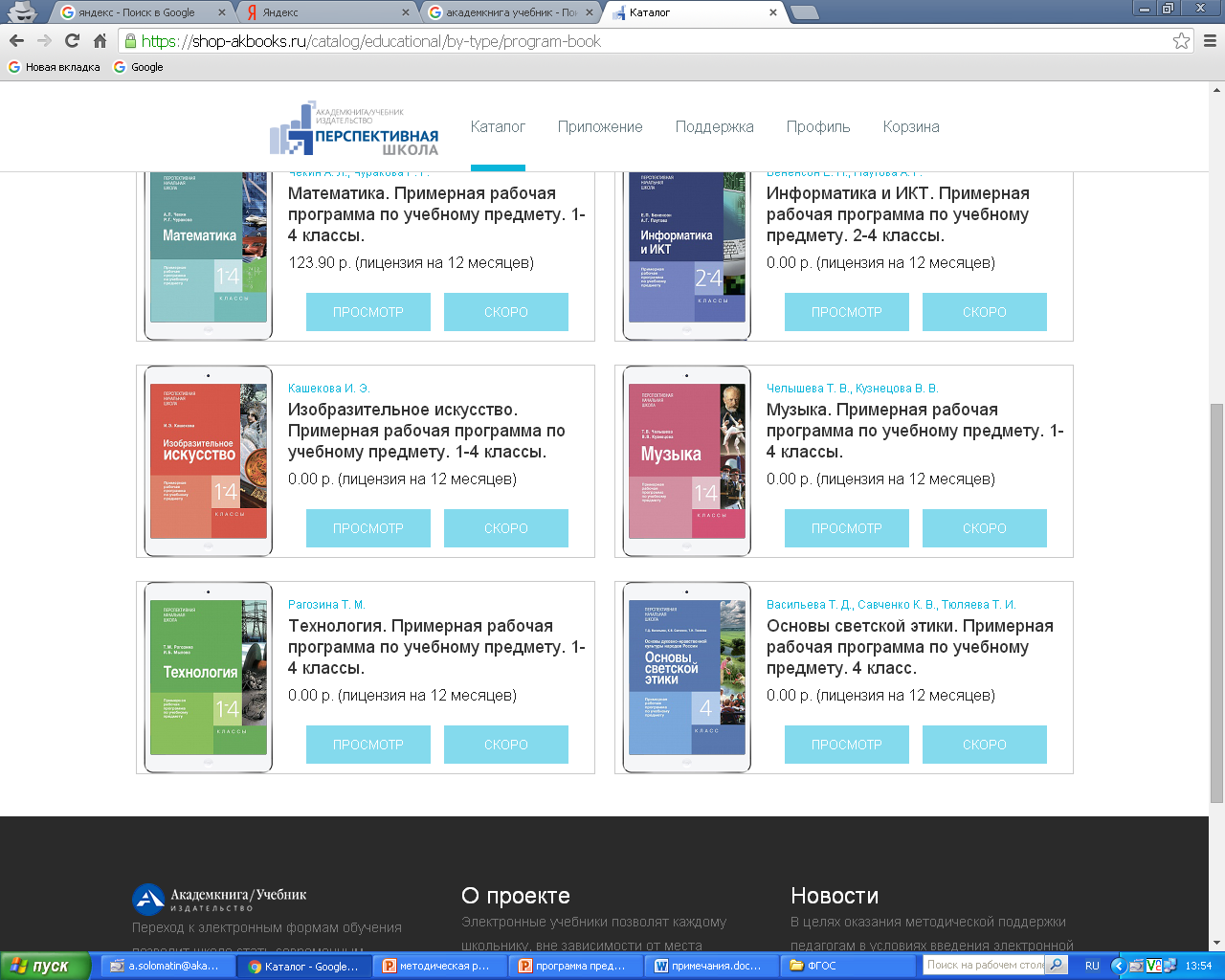 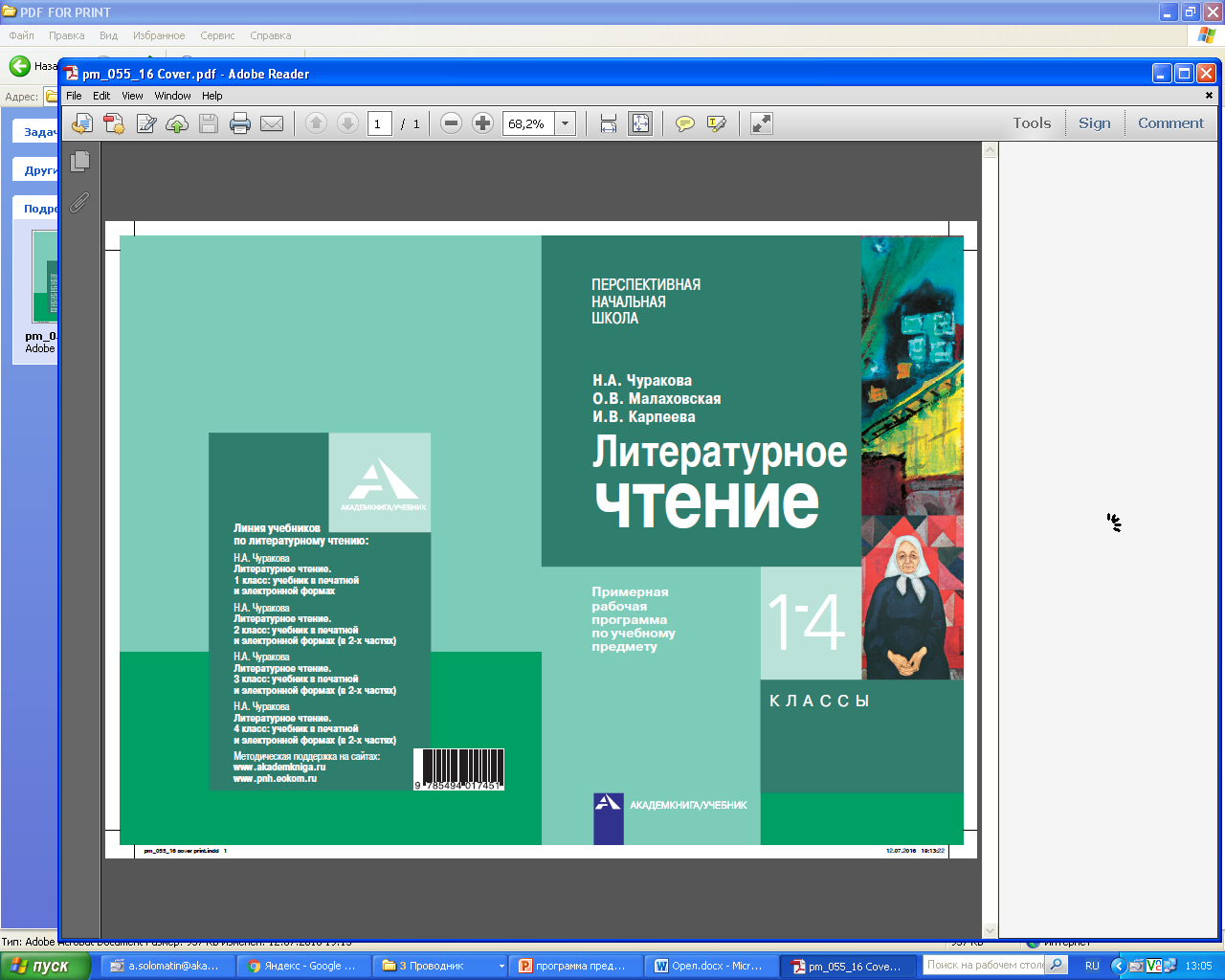 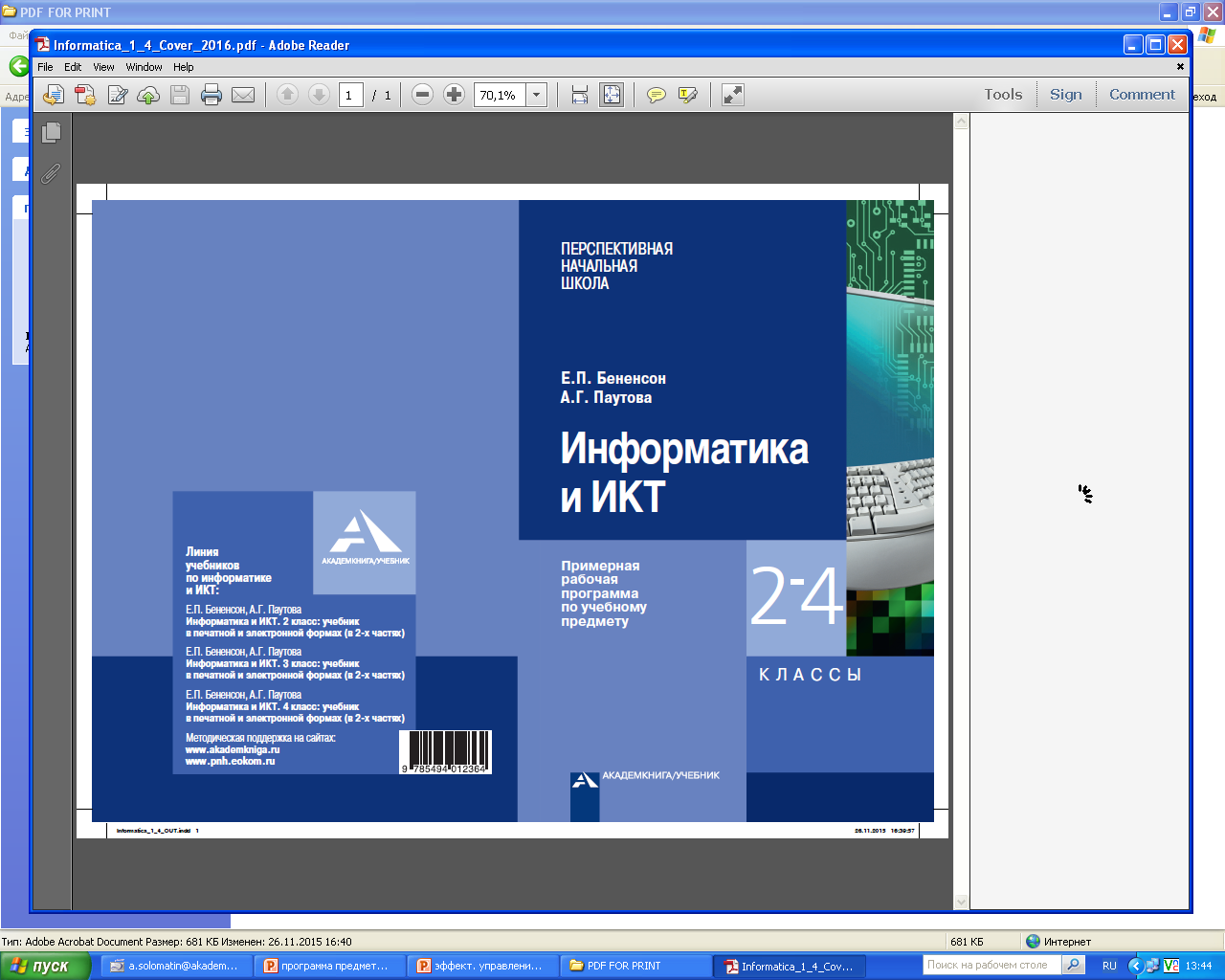 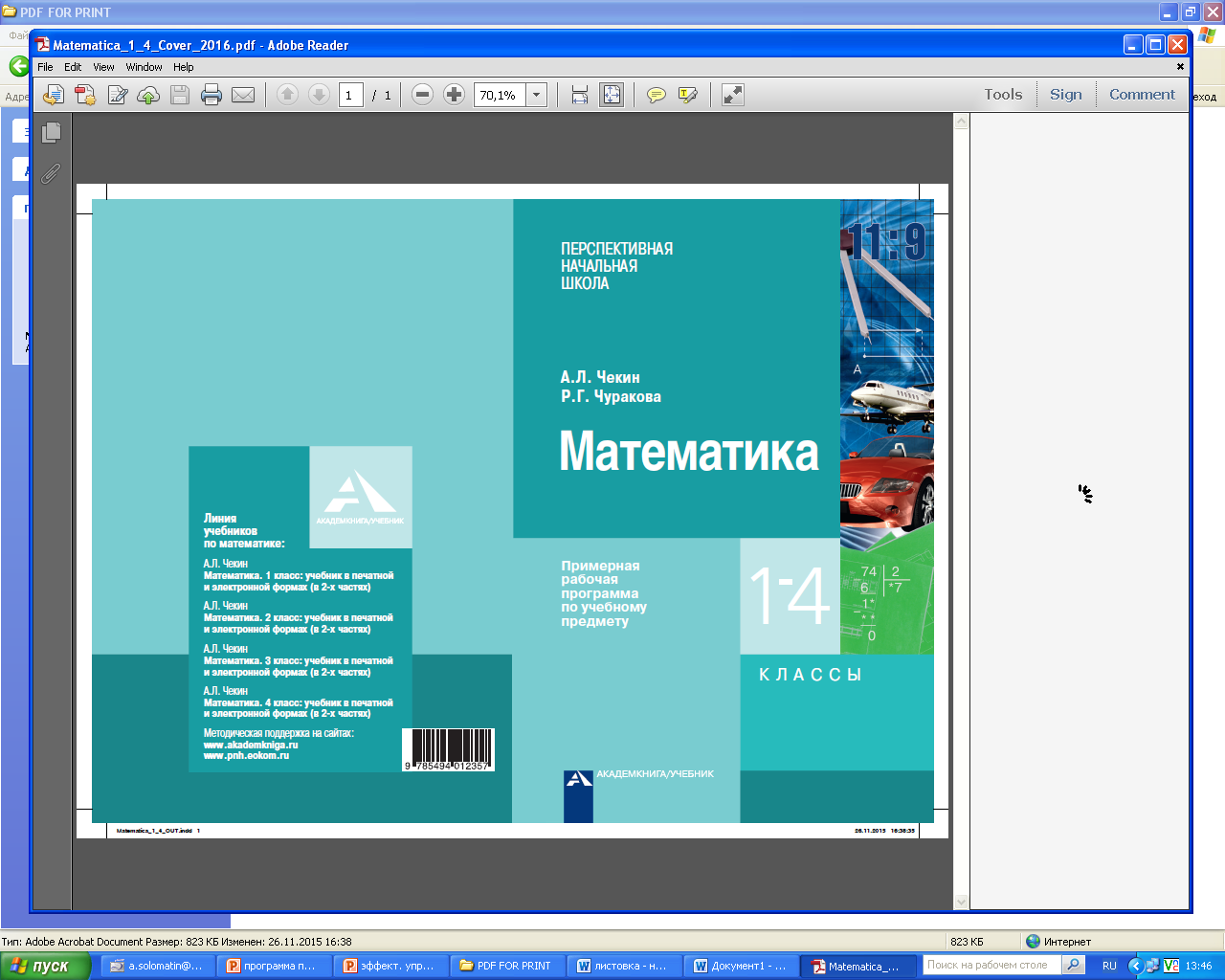 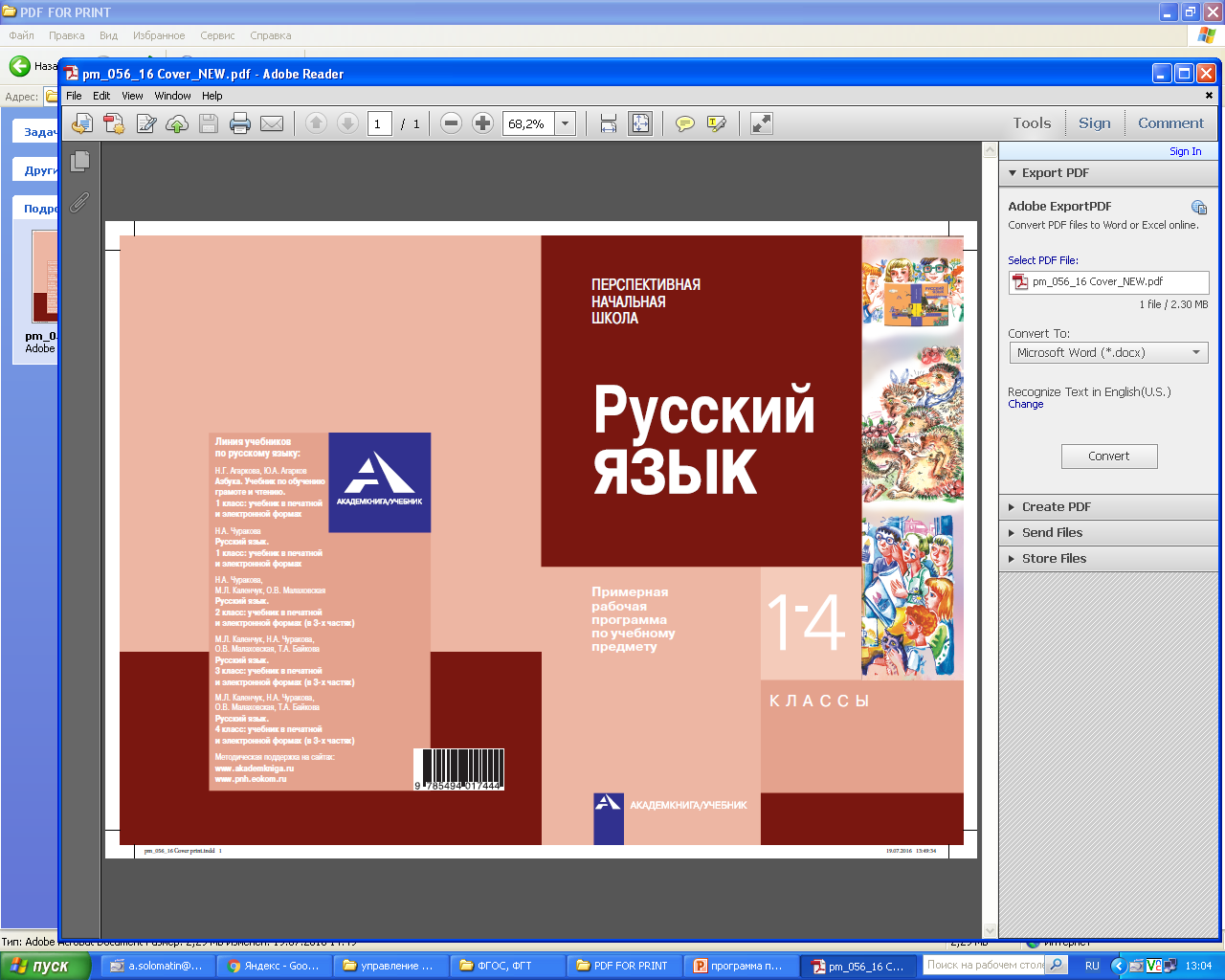 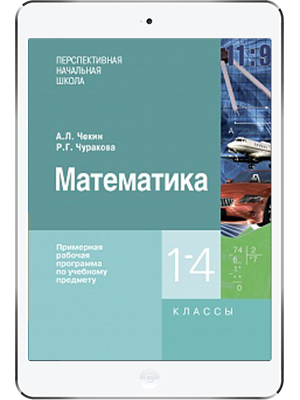 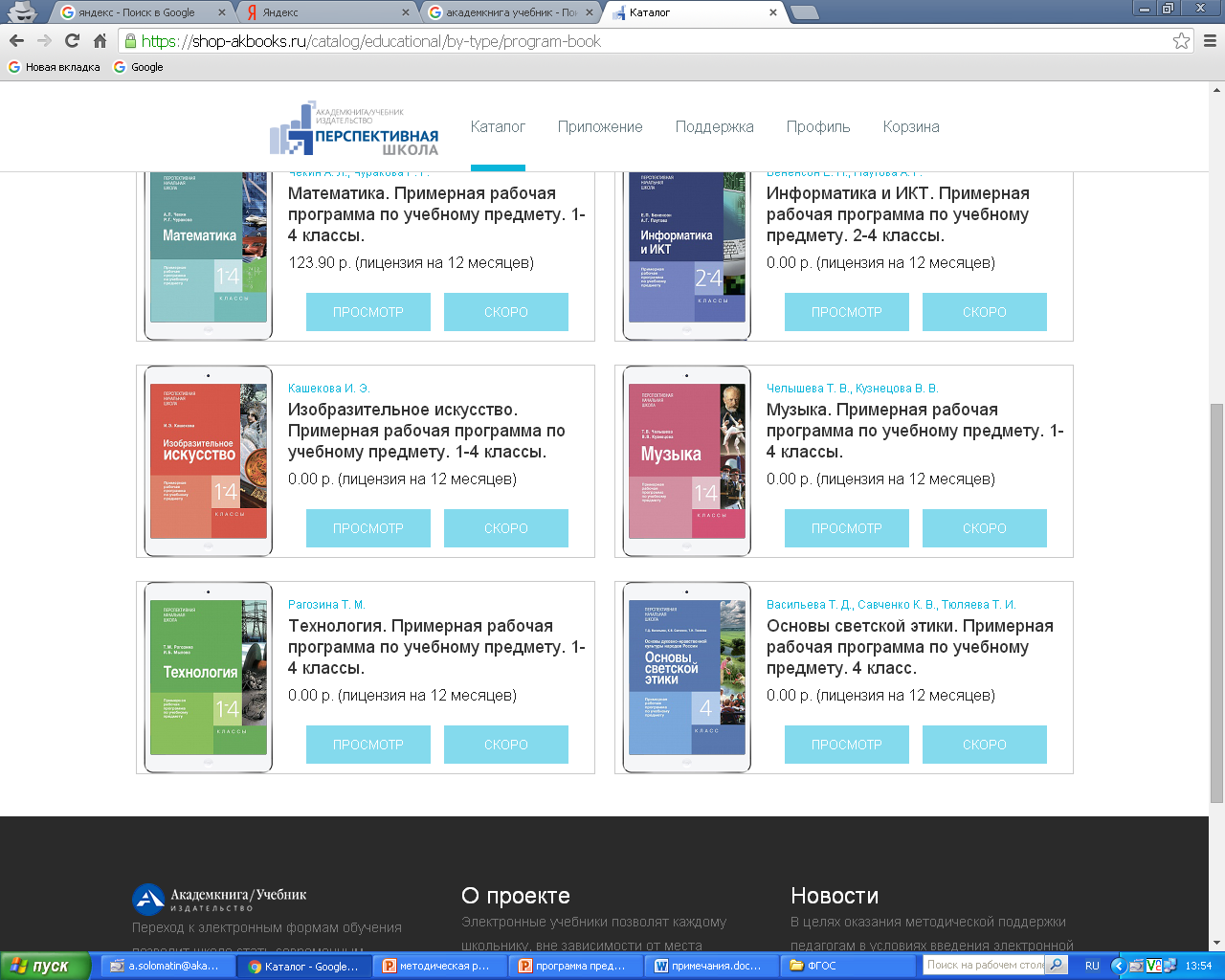 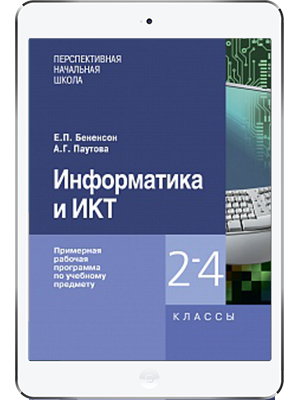 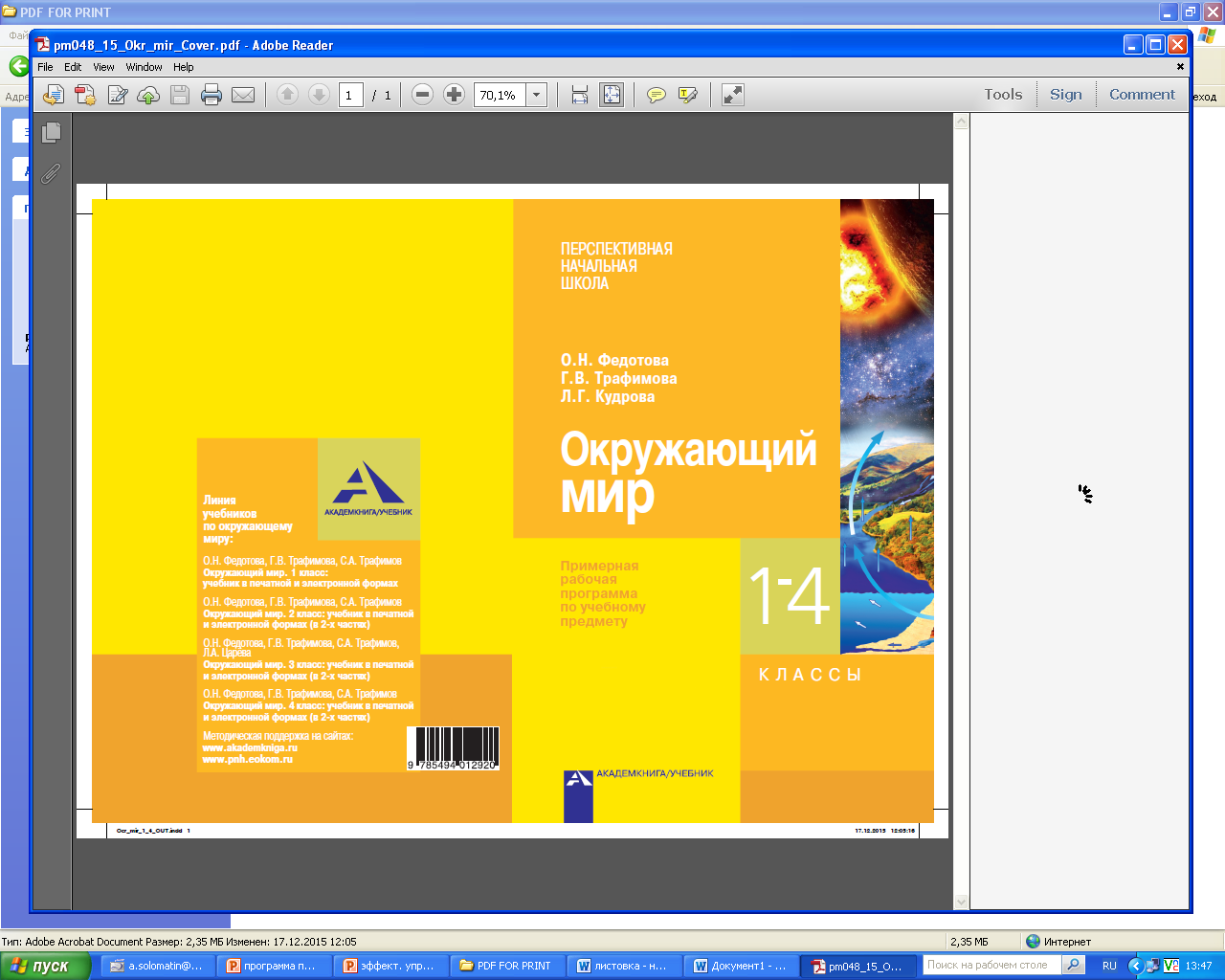 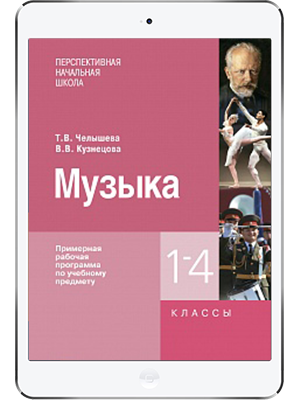 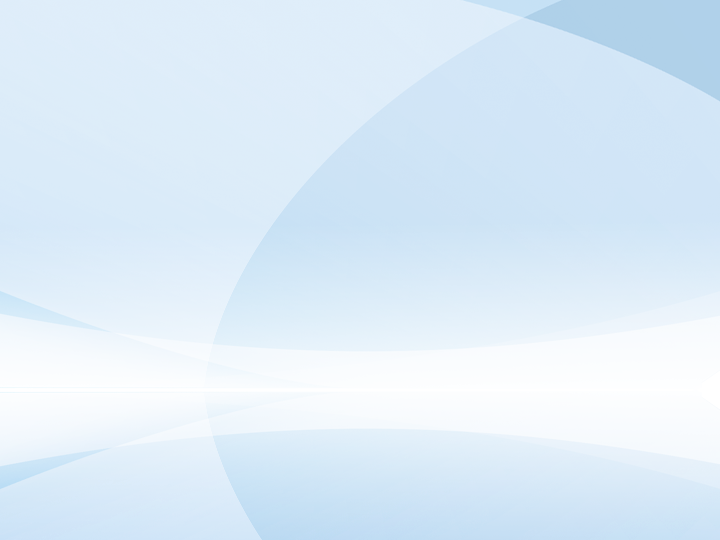 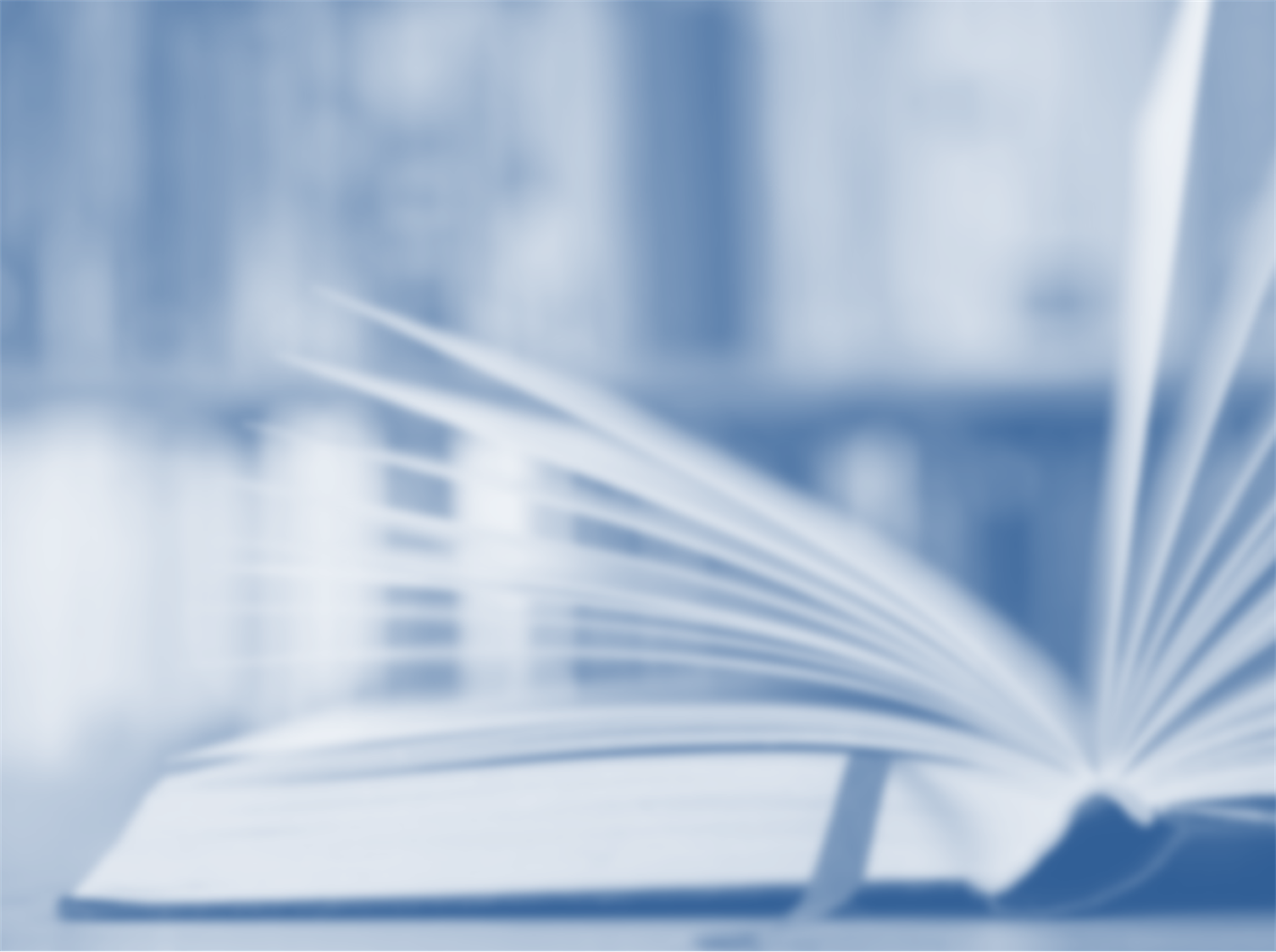 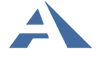 Издательство «Академкнига/Учебник»
«Перспективная начальная школа»
Математика 1 класс
Ученик получит возможность научиться 
понимать количественный и порядковый смысл числа
понимать и распознавать количественный смысл сложения и вычитания
воспроизводить переместительное свойство сложения
воспроизводить правила прибавления числа к сумме и суммы к числу, вычитания числа из суммы и суммы из числа
воспроизводить правила сложения и вычитания с нулем
использовать «инструментальную» таблицу сложения для
выполнения сложения однозначных чисел и соответствующих
случаев вычитания
устанавливать взаимное расположение прямых, кривых линий, прямой и кривой линии на плоскости и т.д.
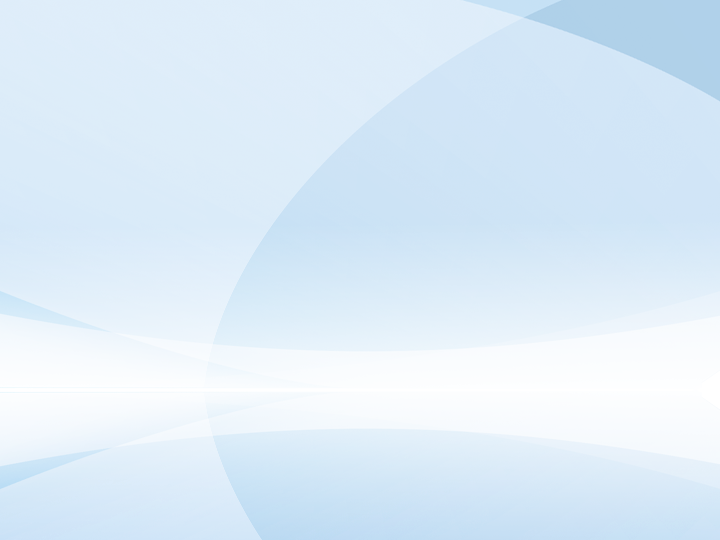 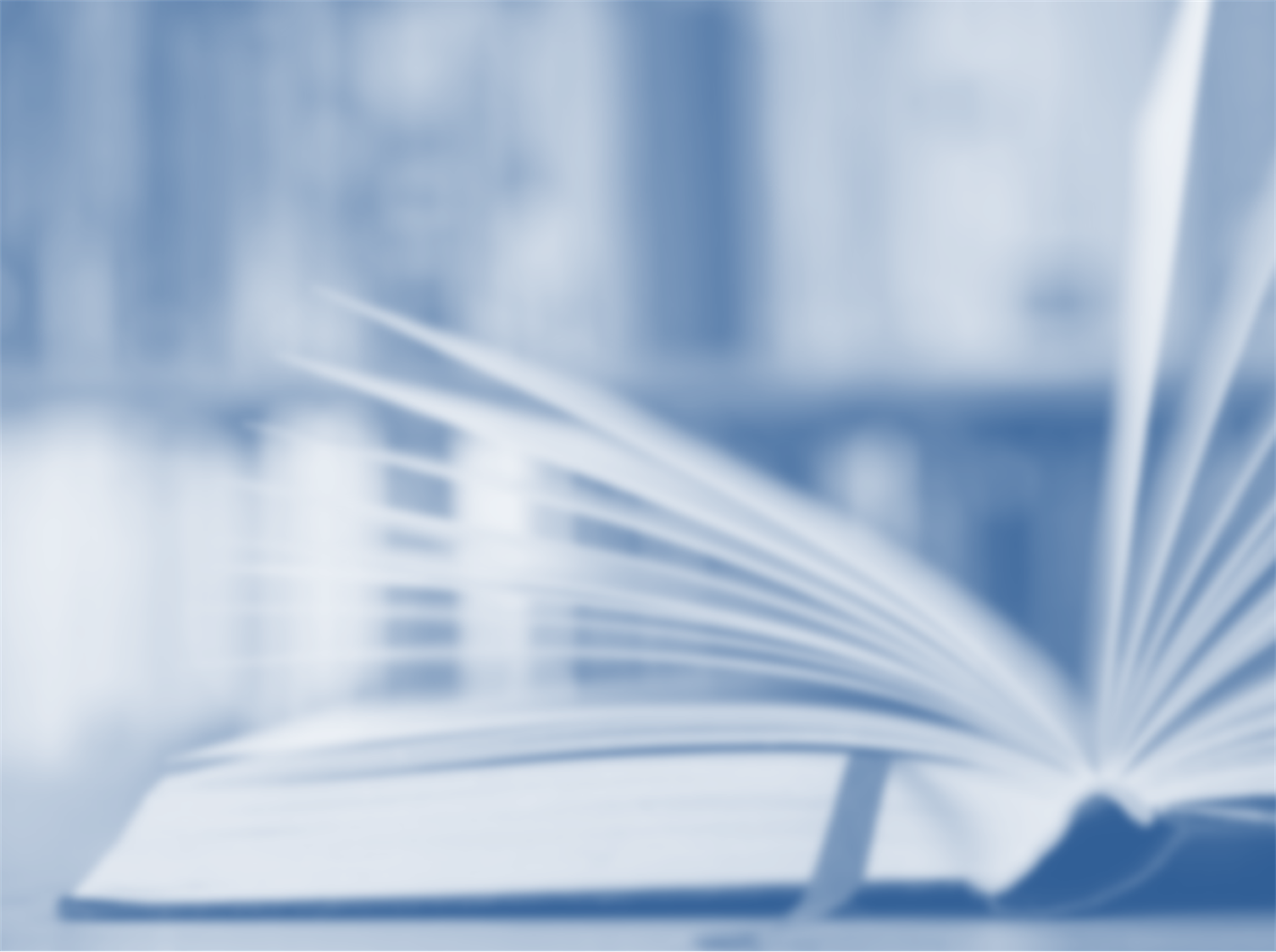 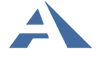 Издательство «Академкнига/Учебник»
«Перспективная начальная школа»
Русский язык 1 класс
Раздел «Орфоэпия»
Ученик получит возможность научиться 
соблюдать известные орфоэпические нормы речи
устному повседневному общению со сверстниками и взрослыми с соблюдением норм речевого этикета.
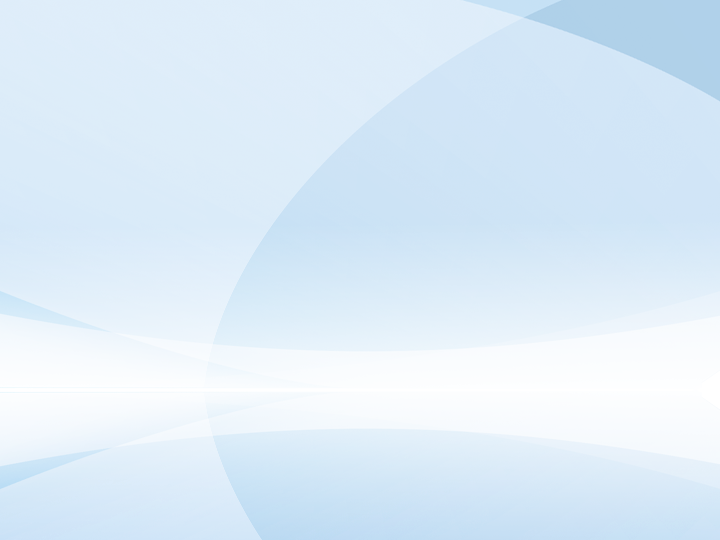 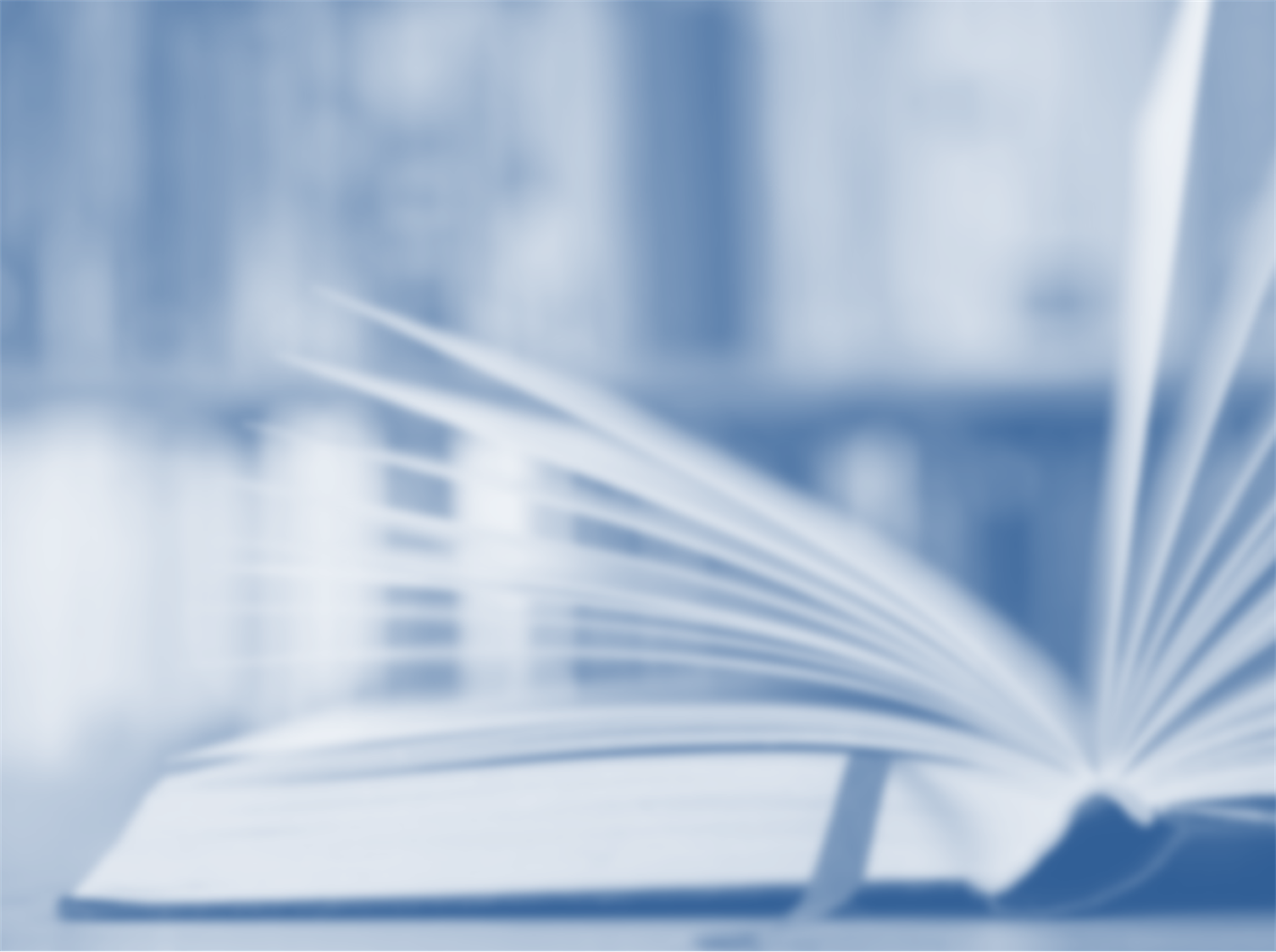 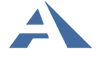 Издательство «Академкнига/Учебник»
Типовые задачи - механизм уровневого оценивания метапредметных результатов
Математика (А.Л. Чекин)
 (фрагмент примерной программы по учебному предмету)

Система заданий, ориентированных на формирование УУД
Условные обозначения
У (ч. 1) — 16 (2), 17 (4), 27 (5)…
У (ч. 2) — 39 (2), 44 (1), 68 (2)… -  указание на то, в какой части
учебника, на каких страницах и под каким номером есть задания, отвечающие заявленному требованию

У (ч. 1) — 29 (2), 30 (1) и т.п. — полужирный шрифт указывает
на задания повышенной трудности.
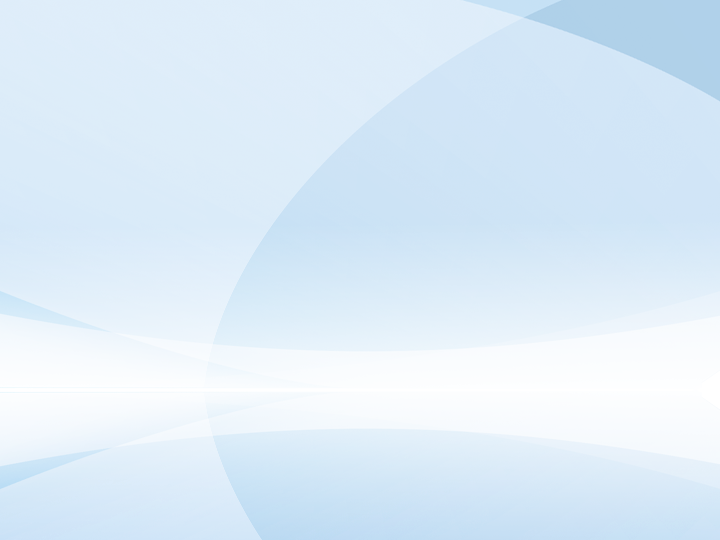 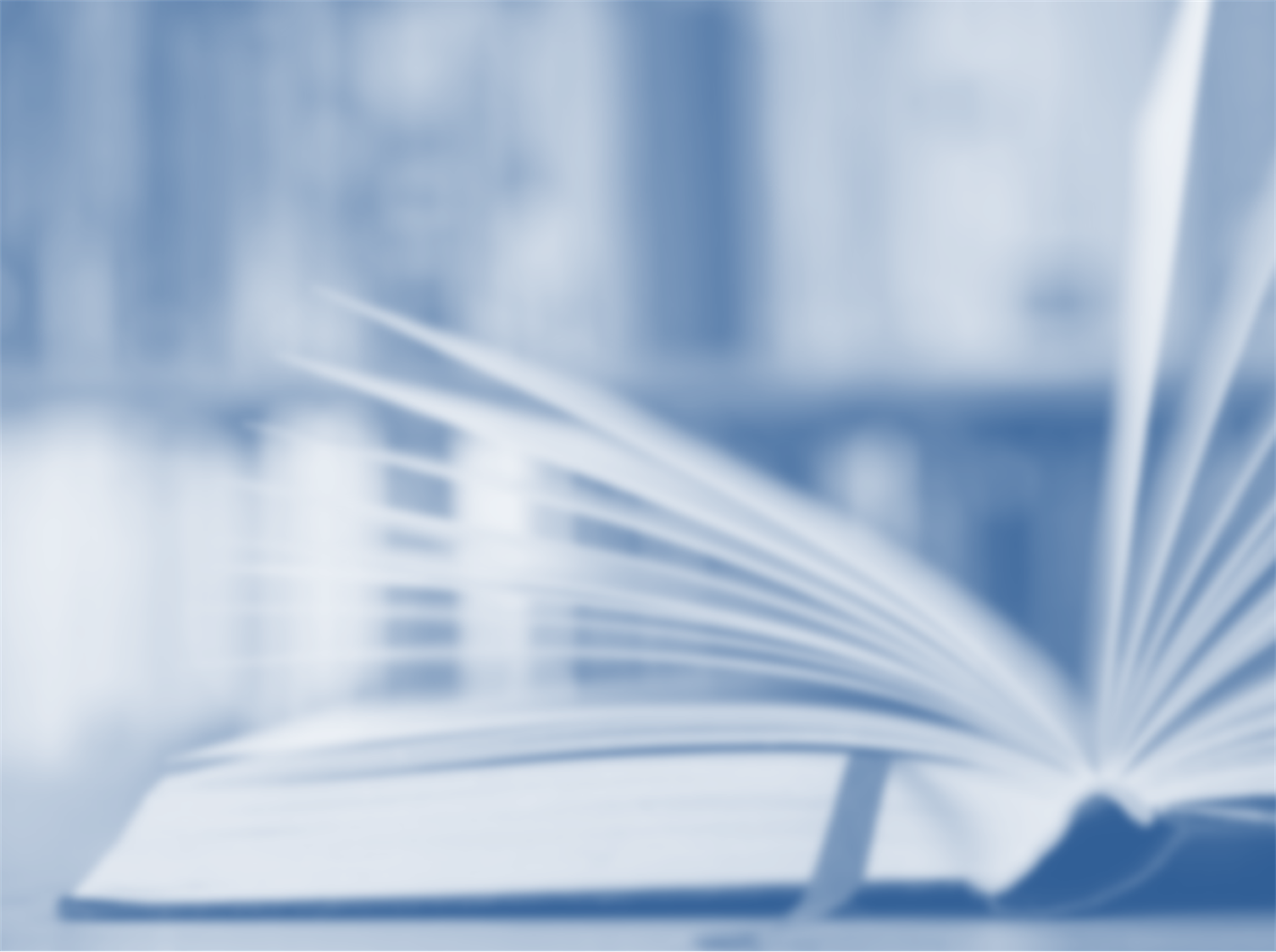 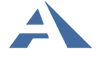 Издательство «Академкнига/Учебник»
Задания базового и повышенного уровня для оценки метапредметных результатов
Задание базового уровня:
Прочитай текст и ответь на вопросы. Определи, какой это текст. Отметь ответ. Объясни свой ответ, указав одну из особенностей текста.
Дополнительное задание повышенного уровня:
Поясни свой ответ, перечислив три важные особенности текста
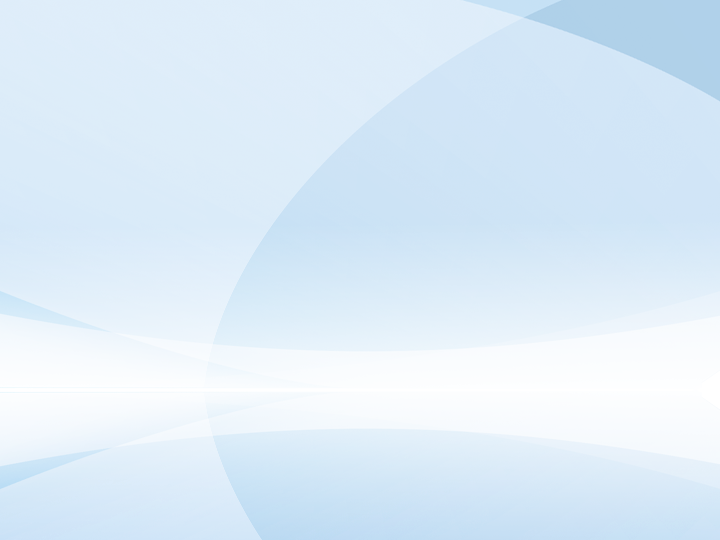 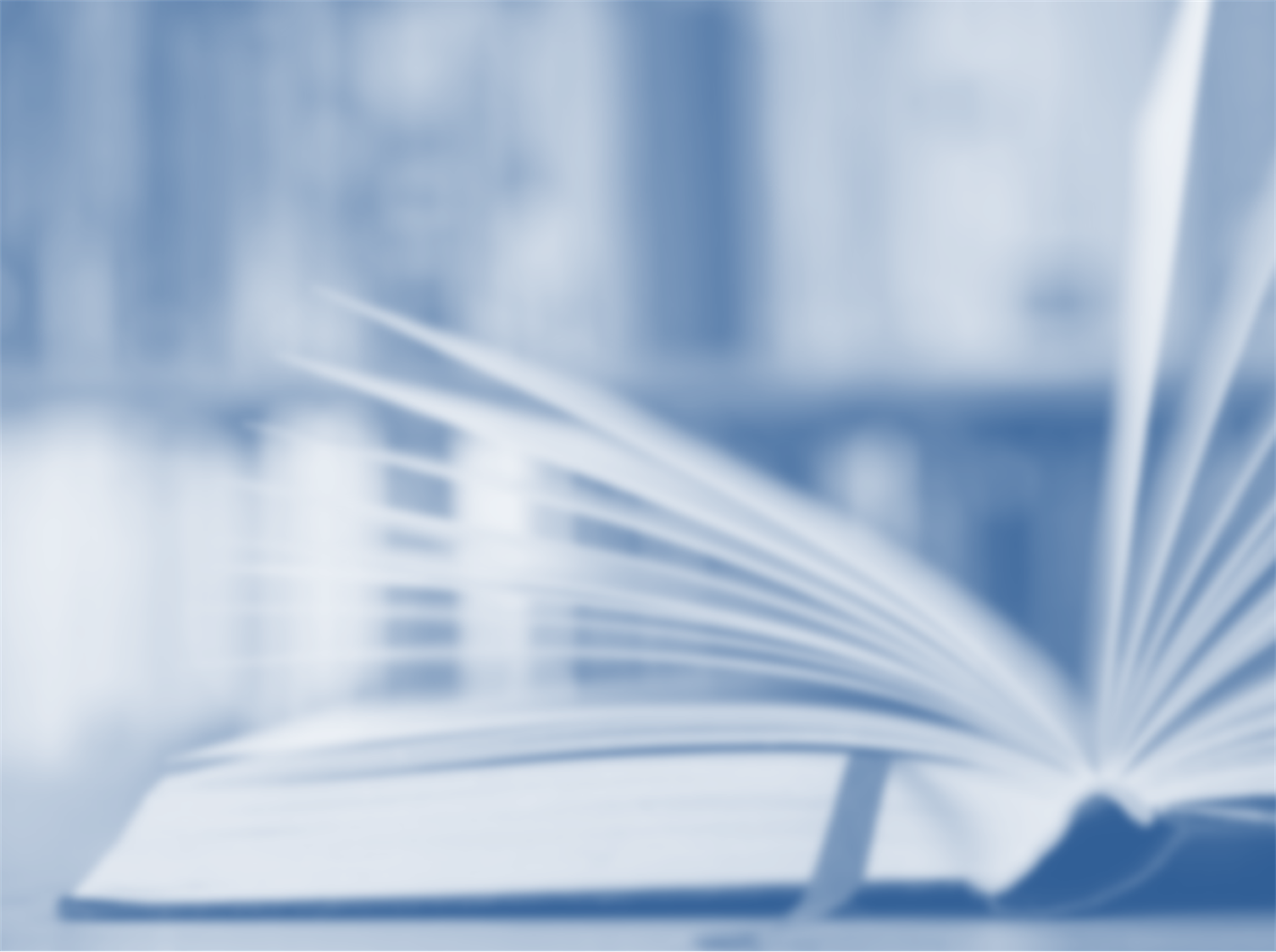 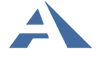 Издательство «Академкнига/Учебник»
Задания базового и повышенного уровня для оценки метапредметных результатов
Задание базового уровня:
Озаглавь прочитанный текст. Выпиши из текста предложение… Восстанови последовательность событий.
 и ответь на вопросы. Определи, какой это текст. Отметь ответ. Объясни свой ответ, указав одну из особенностей текста.
Задание повышенного уровня:
Раздели текст на три части и озаглавь каждую из них.
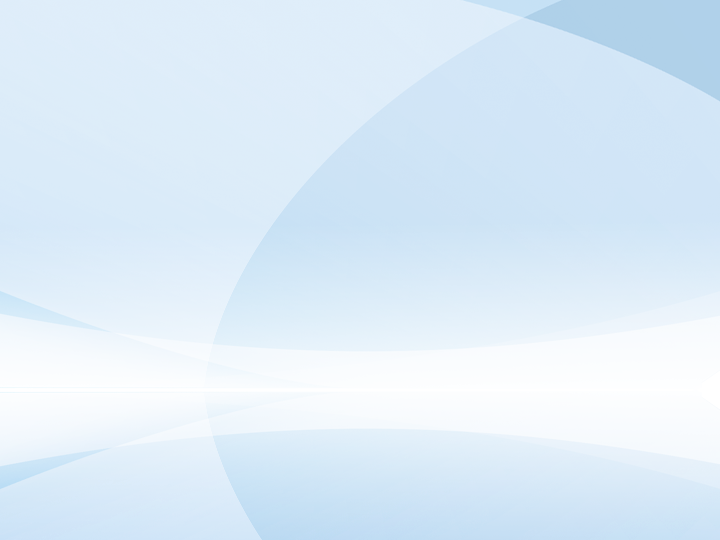 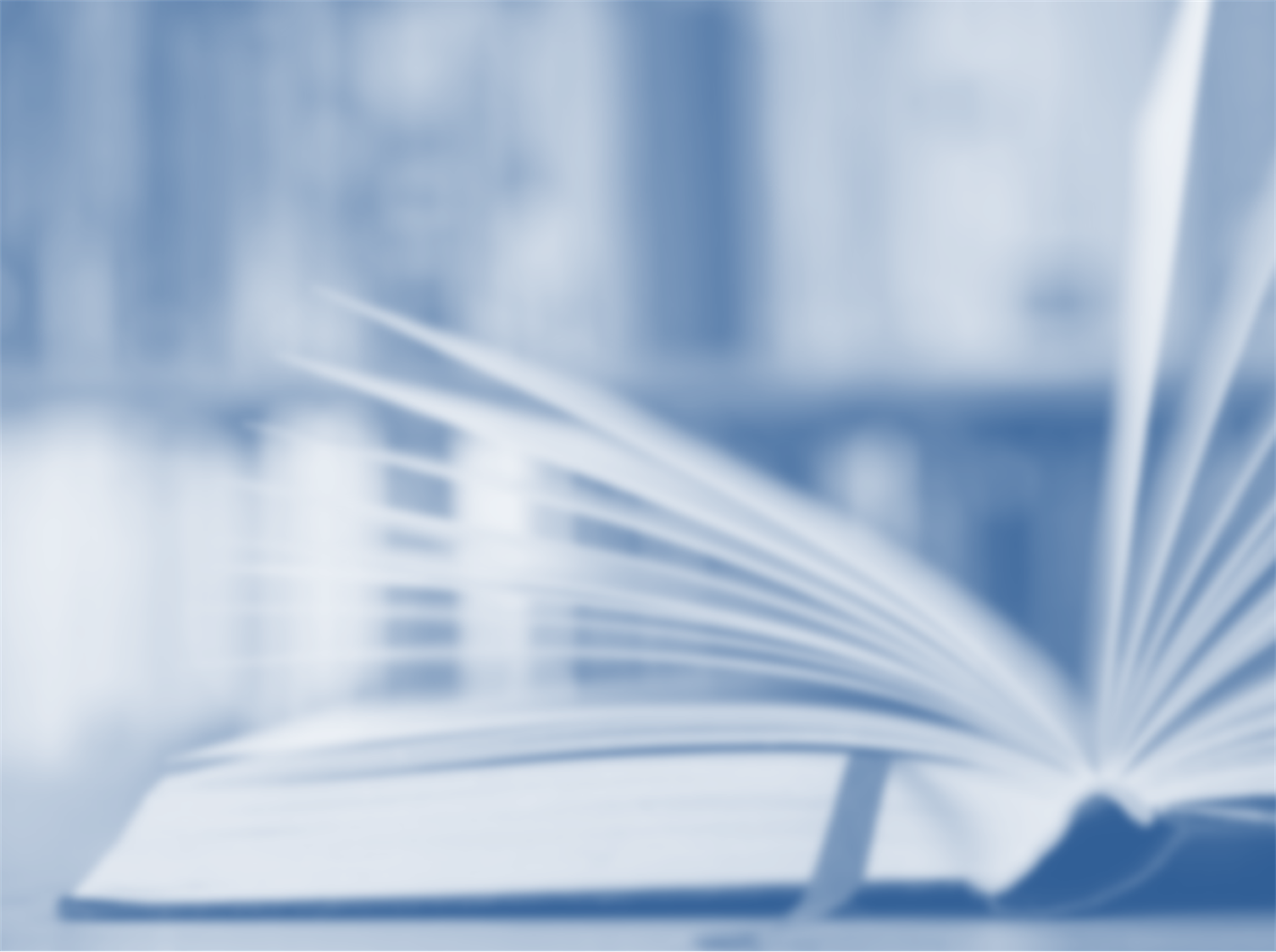 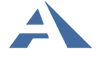 Издательство «Академкнига/Учебник»
Примеры заданий дополнительной части итоговых комплексных работ на основе единого текста
1 класс
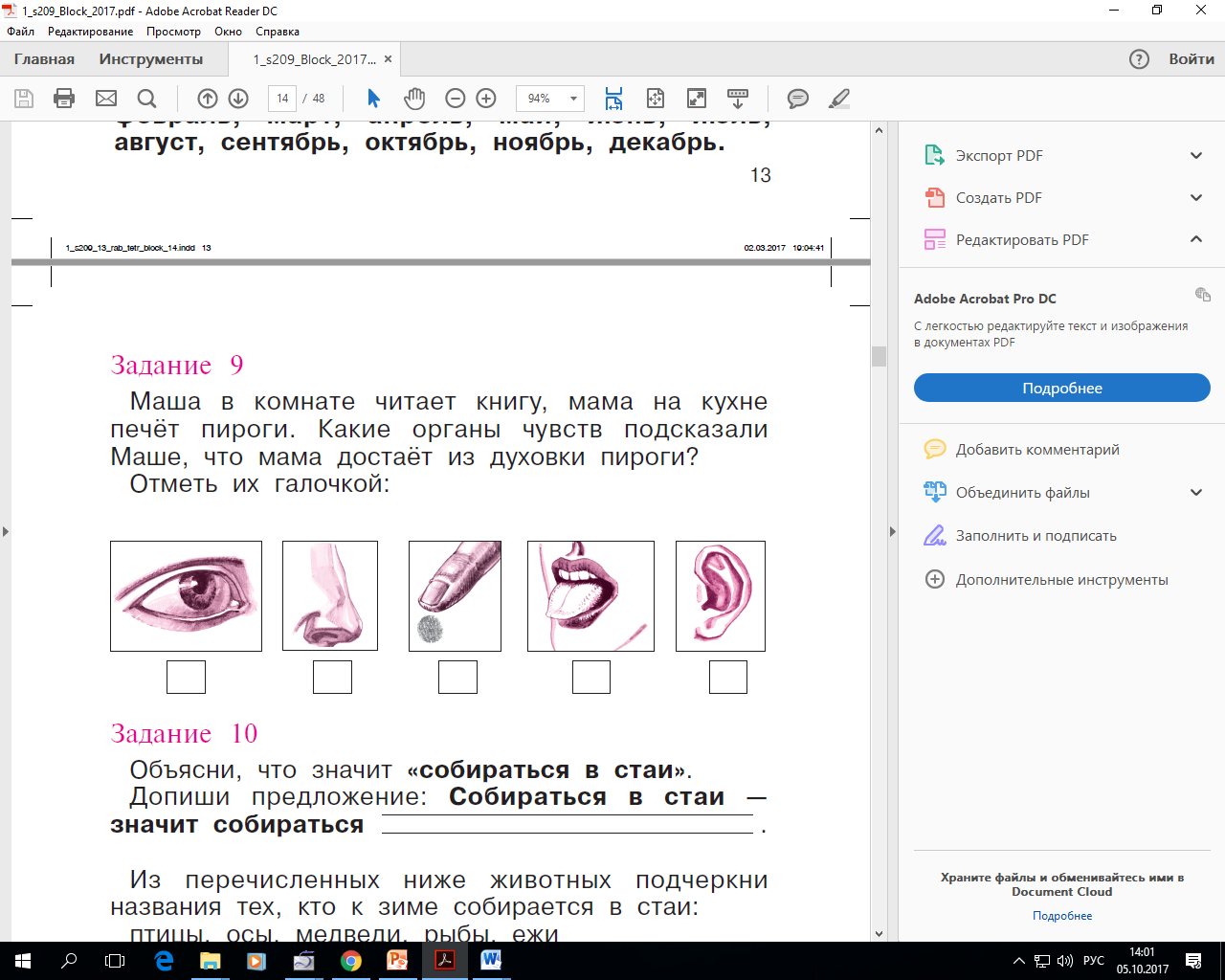 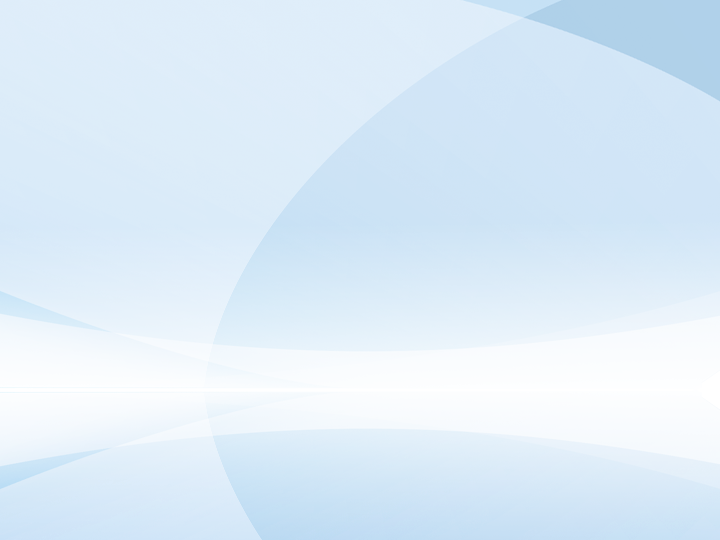 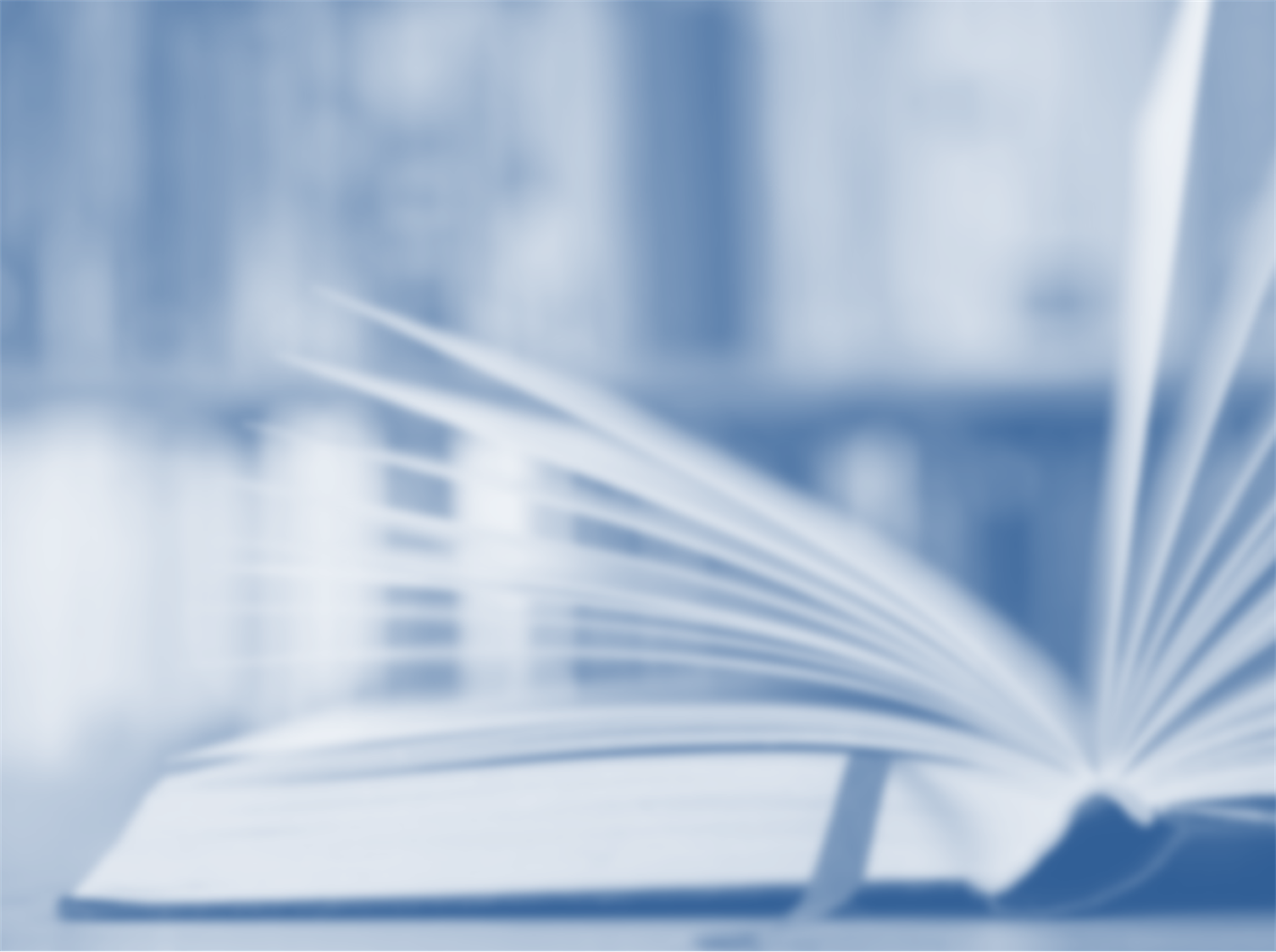 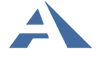 Издательство «Академкнига/Учебник»
Примеры заданий дополнительной части итоговых комплексных работ на основе единого текста
2 класс
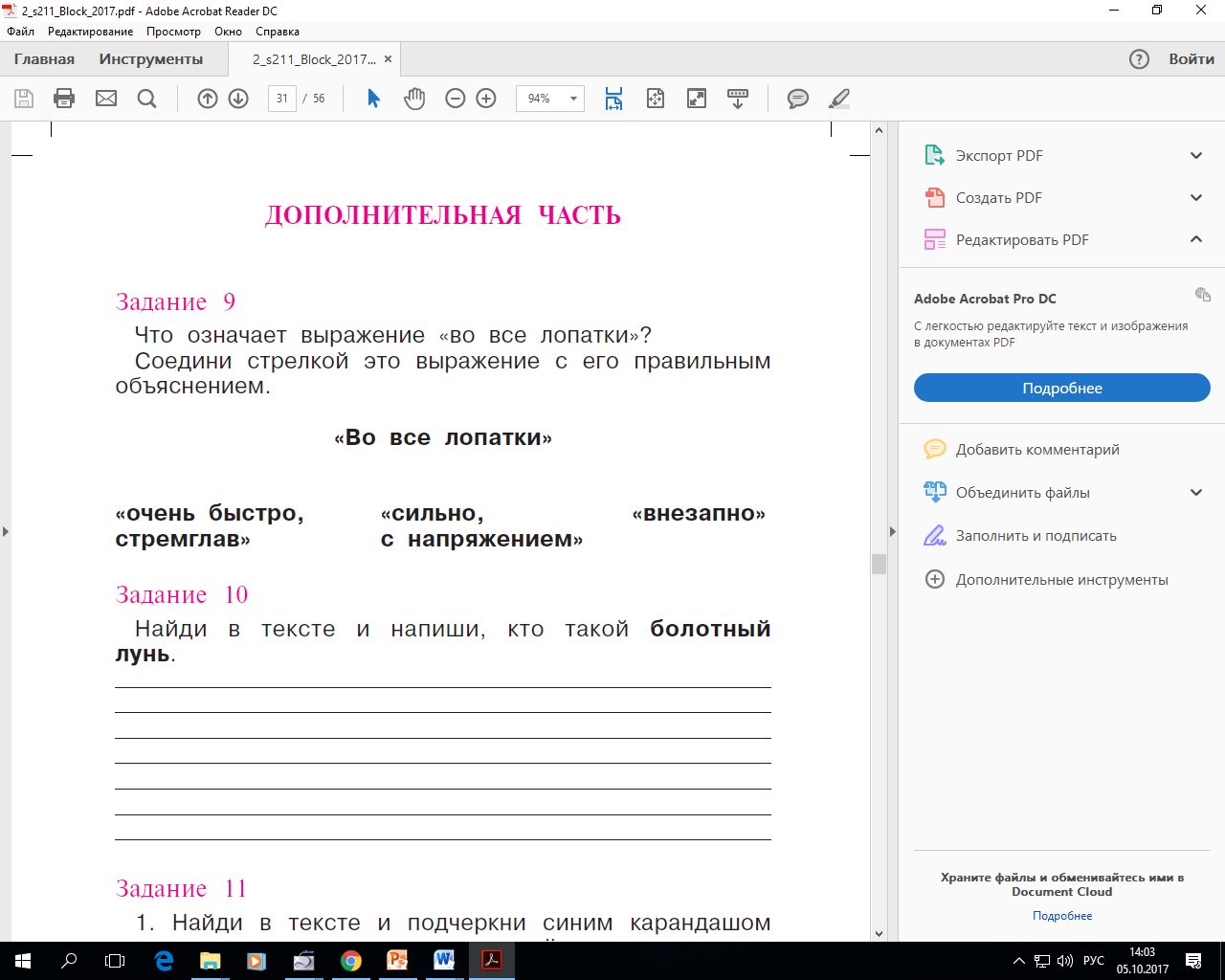 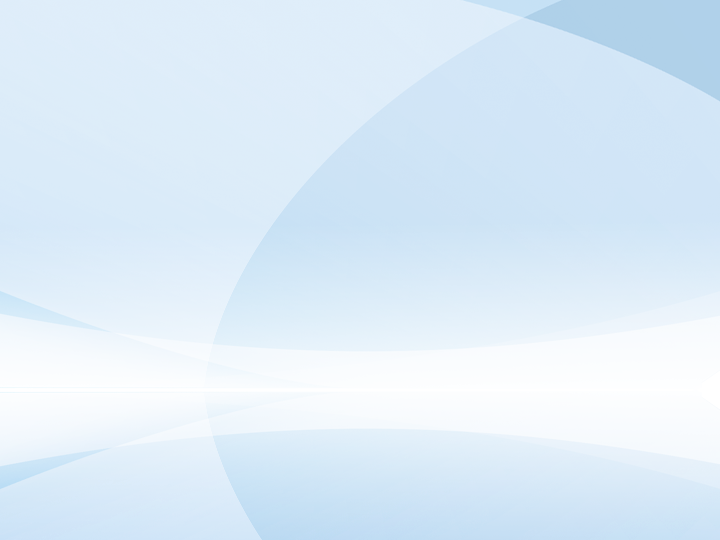 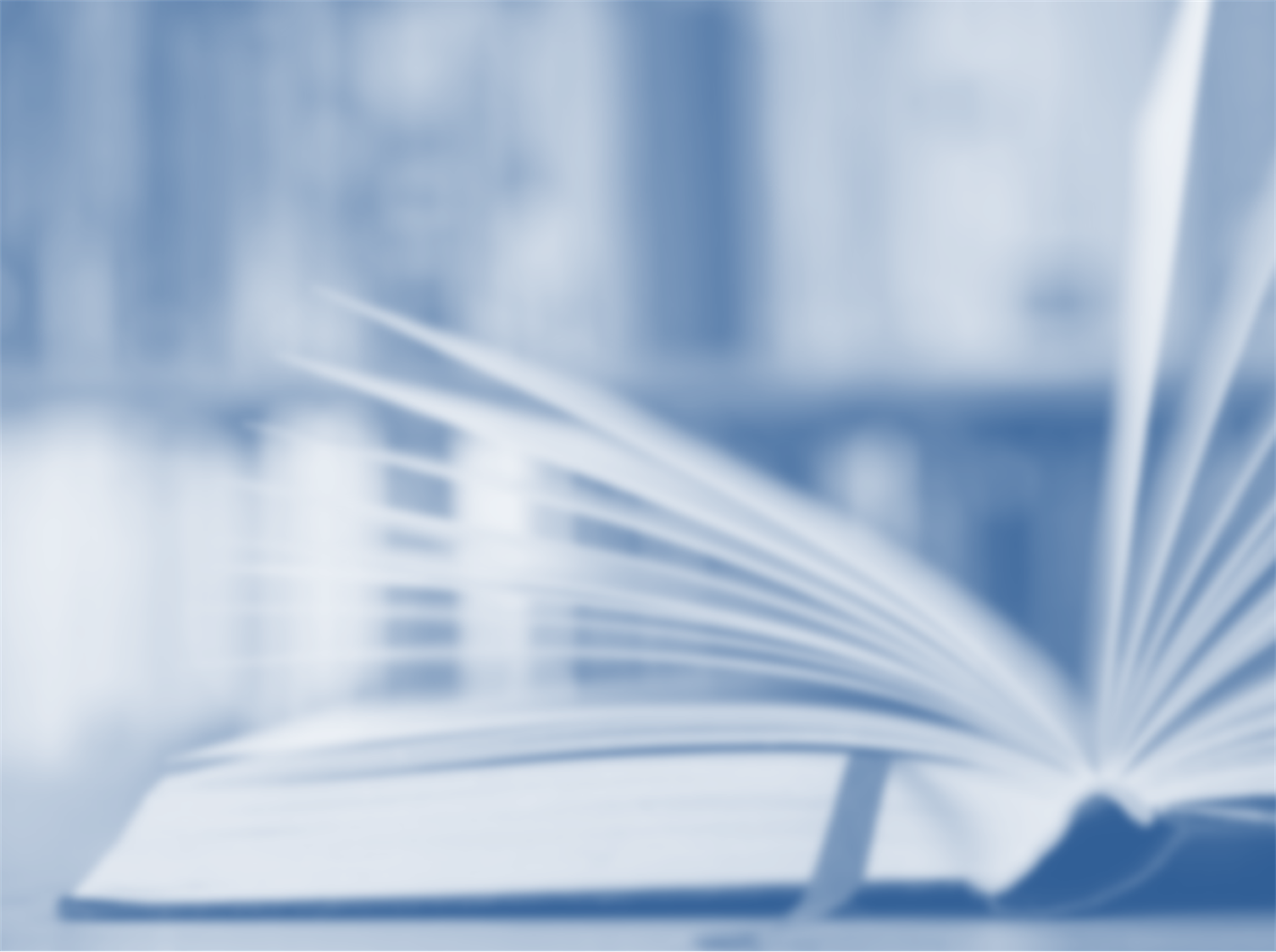 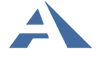 Издательство «Академкнига/Учебник»
Примеры заданий дополнительной части итоговых комплексных работ на основе единого текста
3 класс
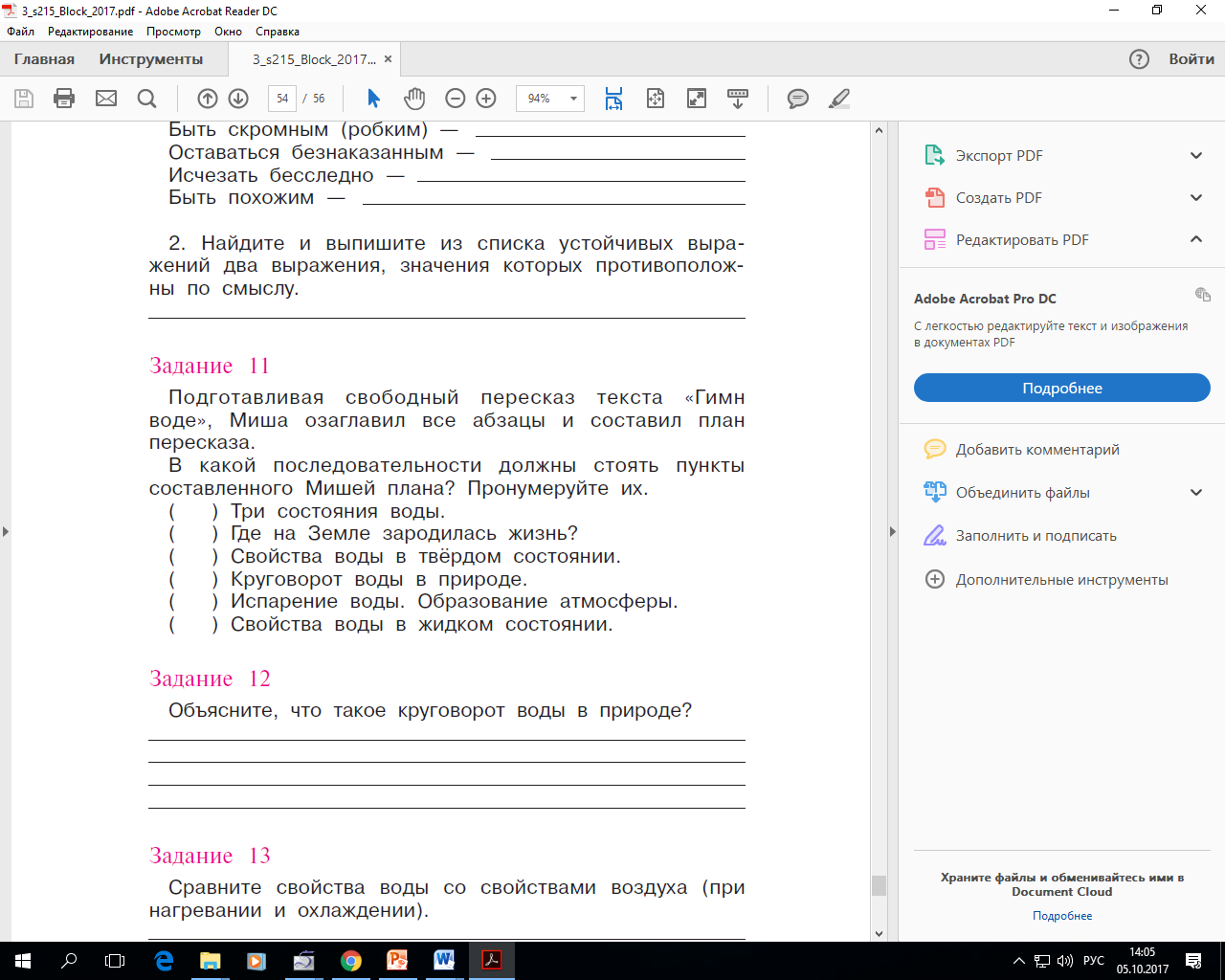 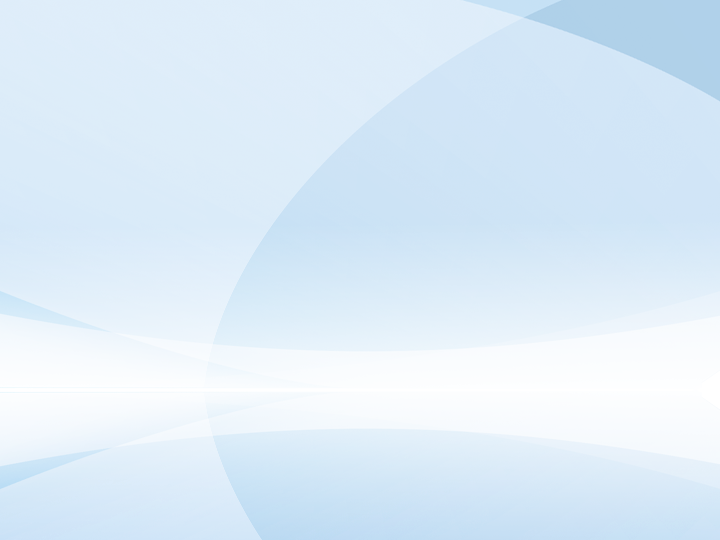 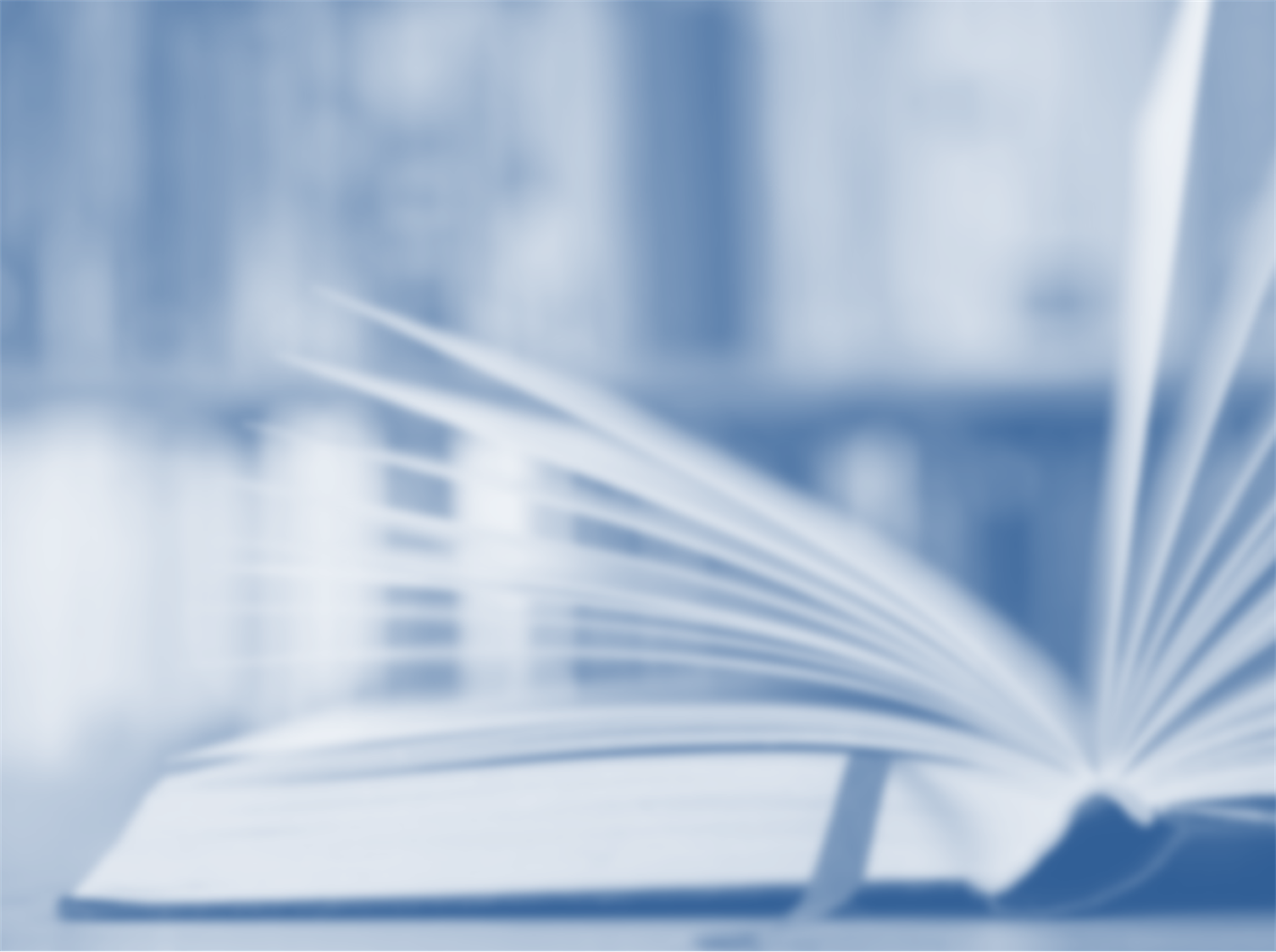 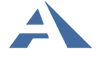 Издательство «Академкнига/Учебник»
Примеры заданий дополнительной части итоговых комплексных работ на основе единого текста
4 класс
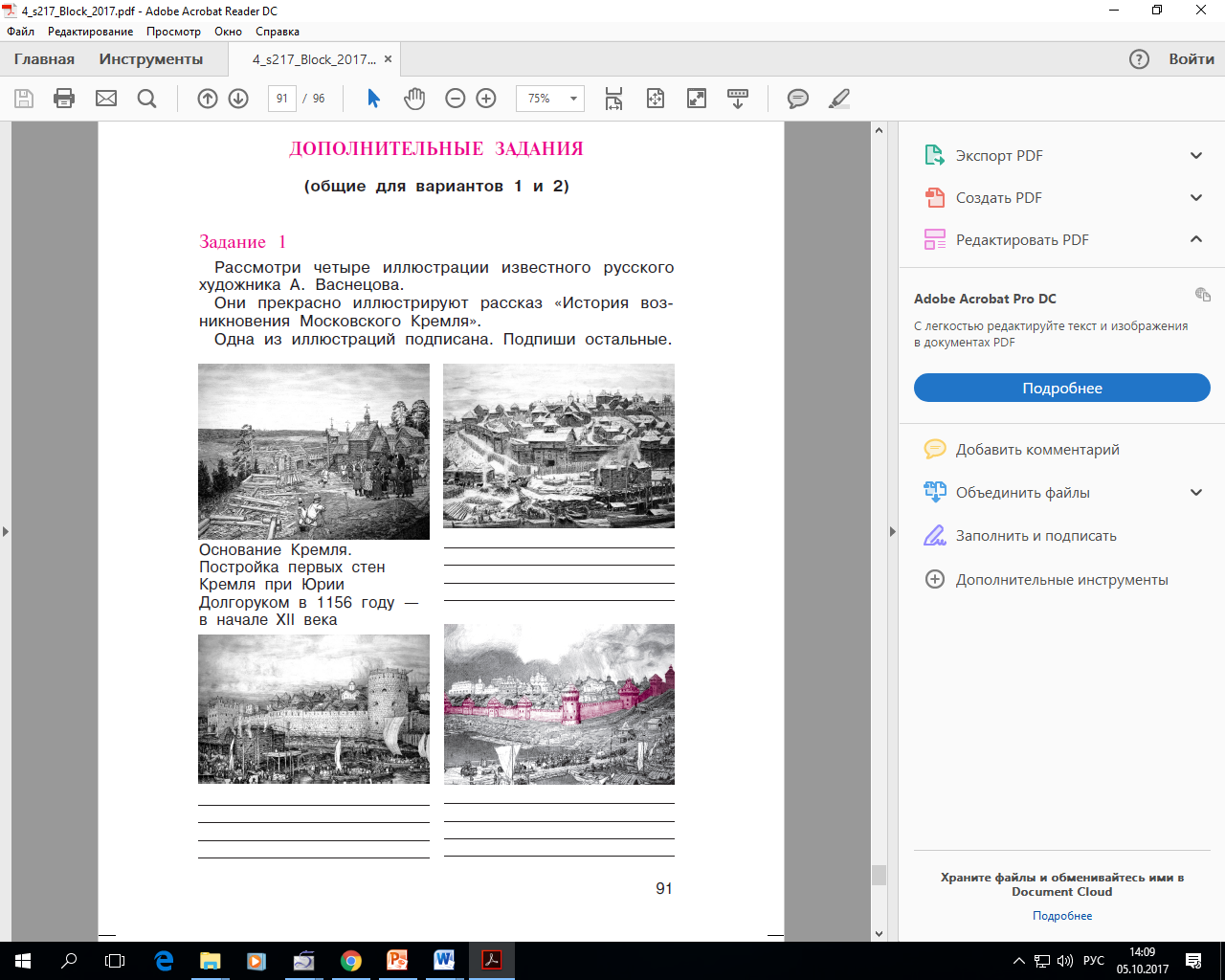 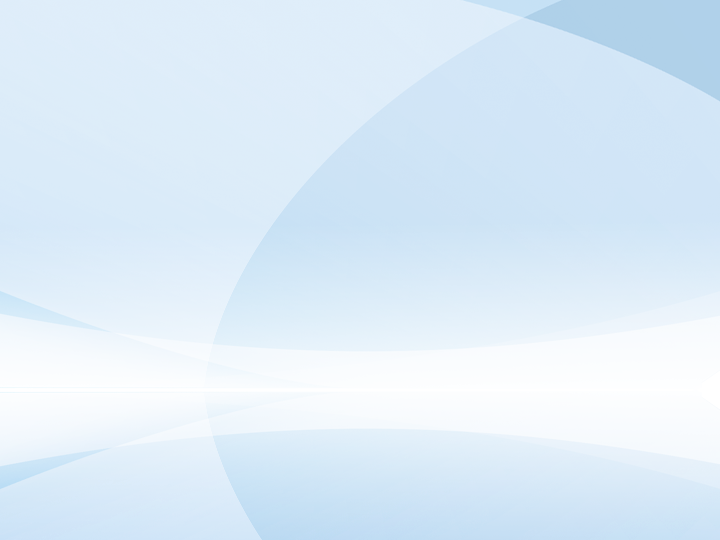 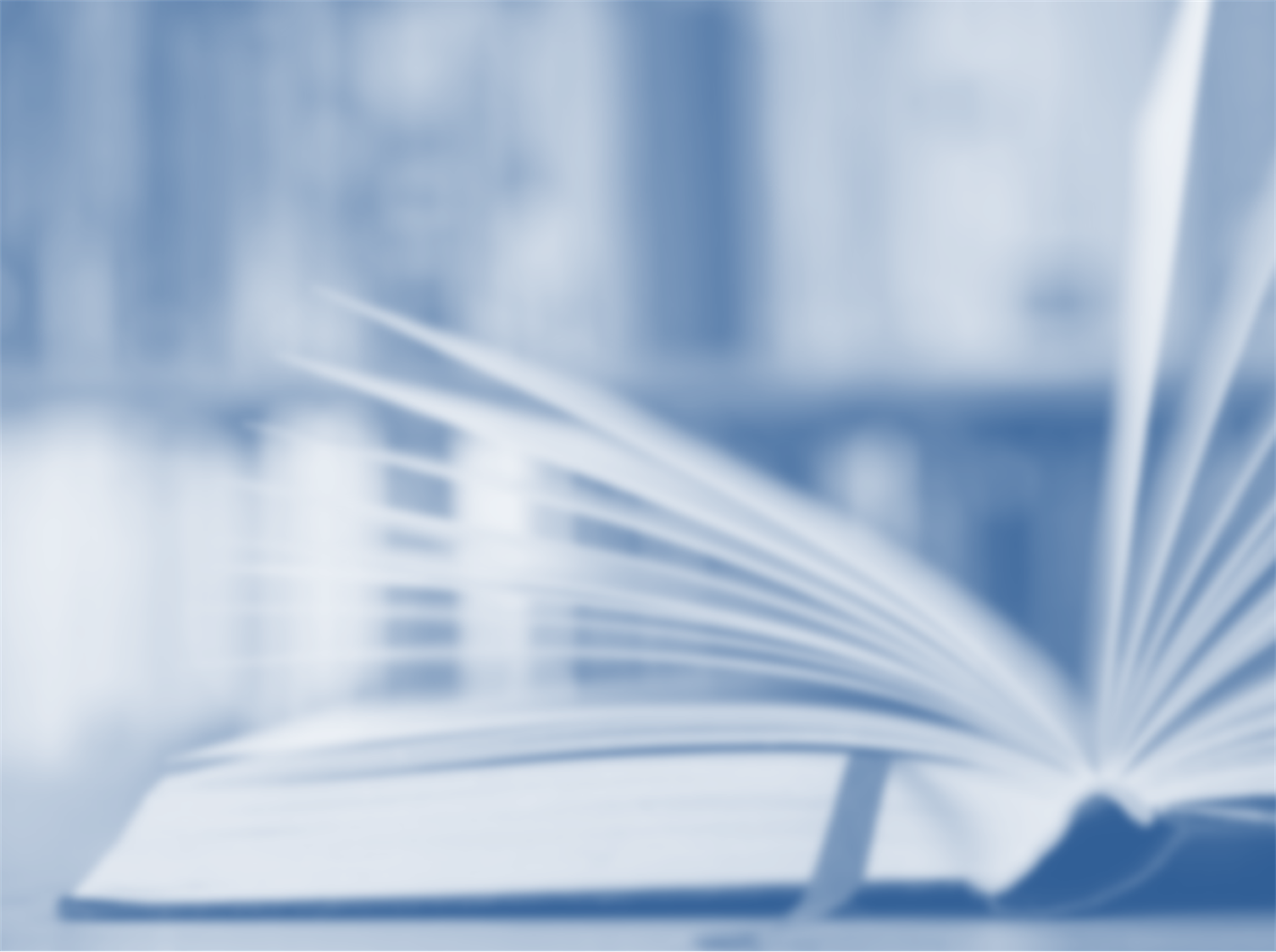 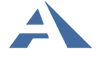 Издательство «Академкнига/Учебник»
Оценка предметных результатов повышенного уровня
Тетрадь для проверочных работ 1 класс

Дополнительная часть:
8. Кто из героинь – березка или сосна, - по-твоему, любознательная? Нужное обведи.

9. Этот текст: а) сказка; б)рассказ; в)небылица? Нужное обведи.
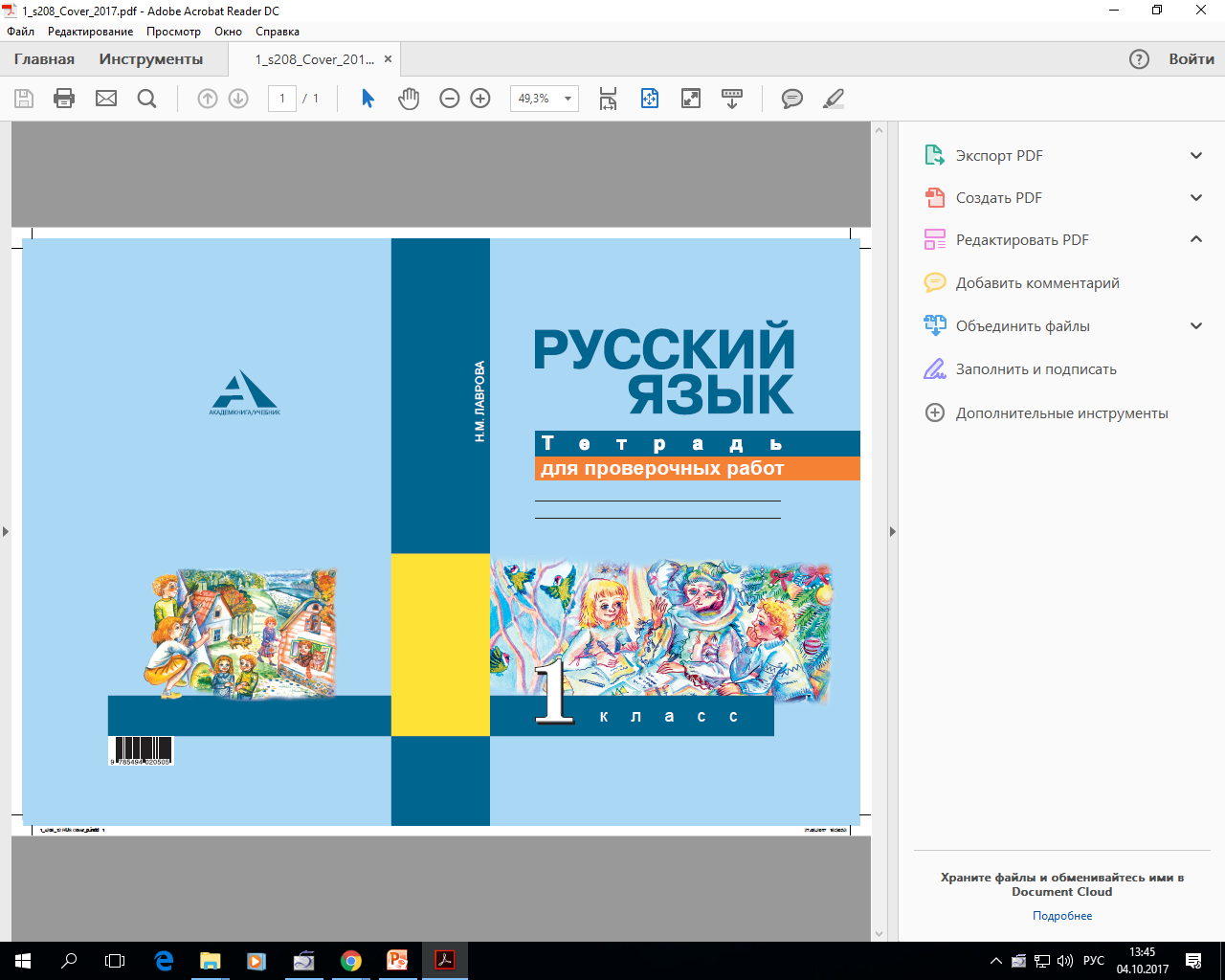 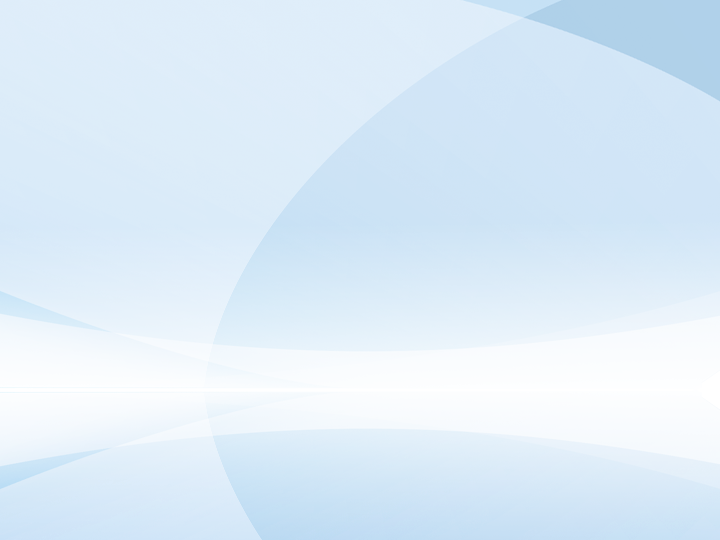 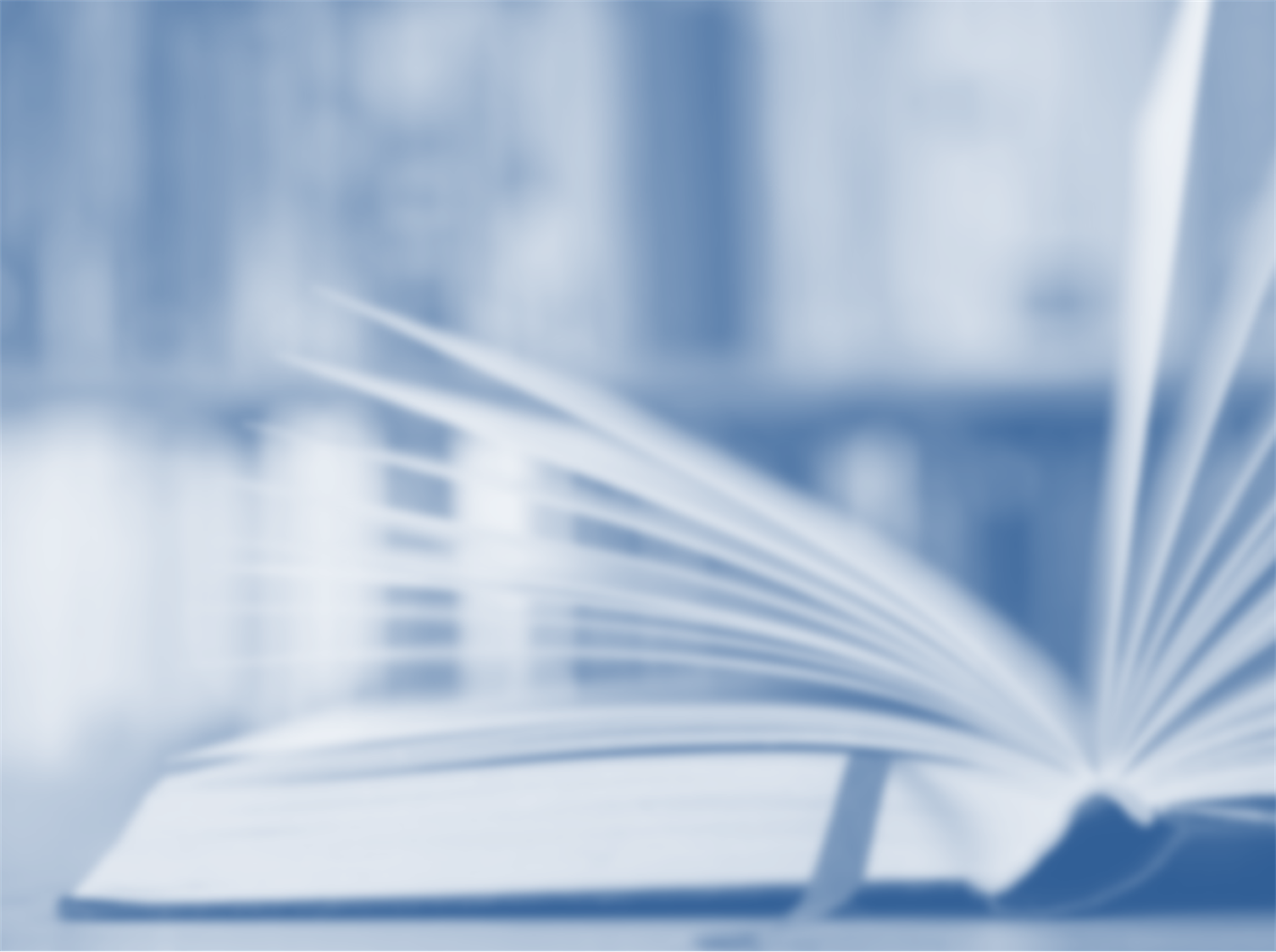 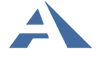 Издательство «Академкнига/Учебник»
Оценка предметных результатов
Проверочная работа 2, 3 класс

Раздел «Фонетика и графика»
Объект оценивания (умения):
Различать мягкие и твердые согласные звуки и буквы, которые их обозначают (1 балл)
Характеризовать звуковой и буквенный состав слова (2 балла)

Проверочная работа 4 класс
Найди слова, которые начинаются с гласного звука. Подчеркни первые буквы этих слов (2 балла)
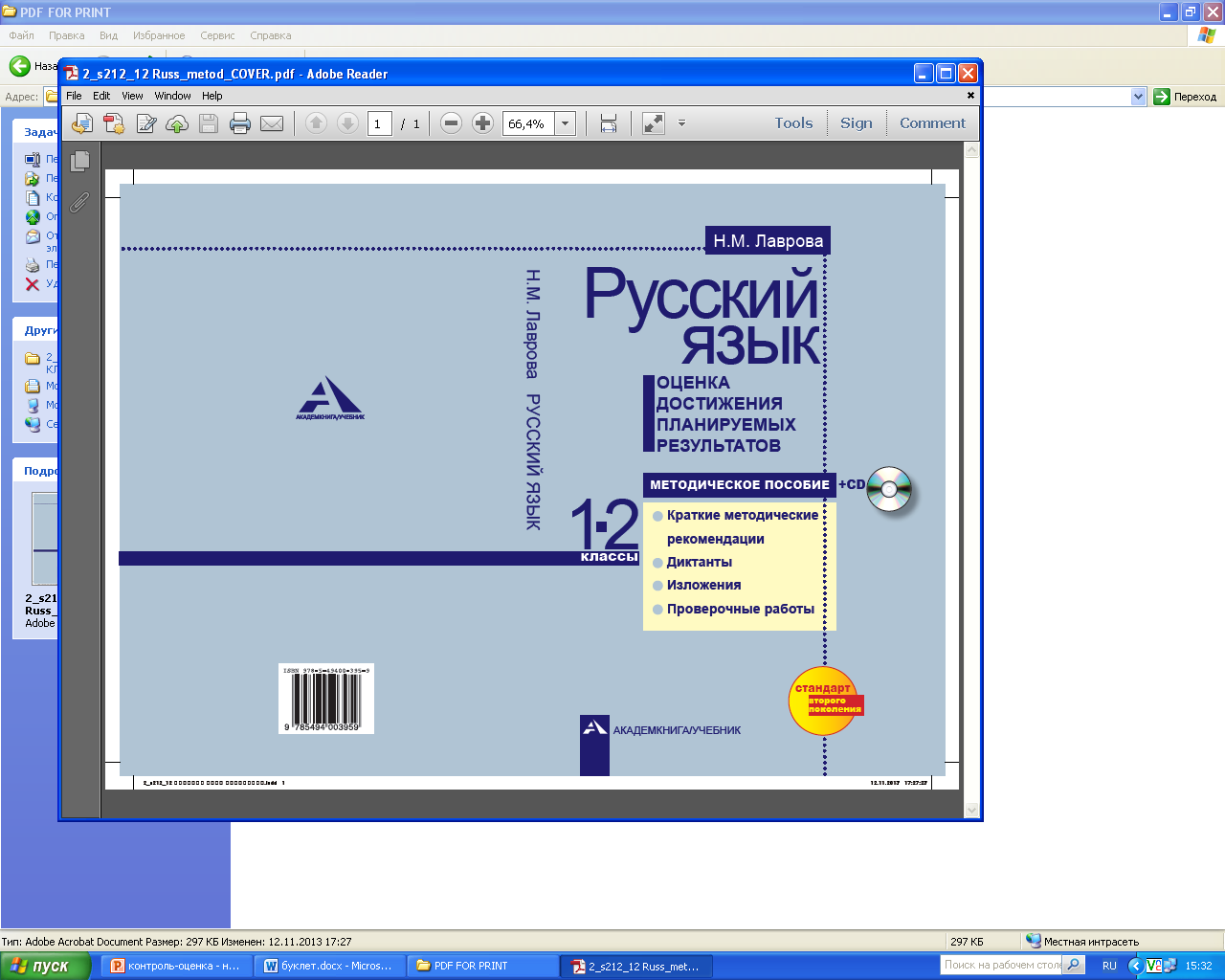 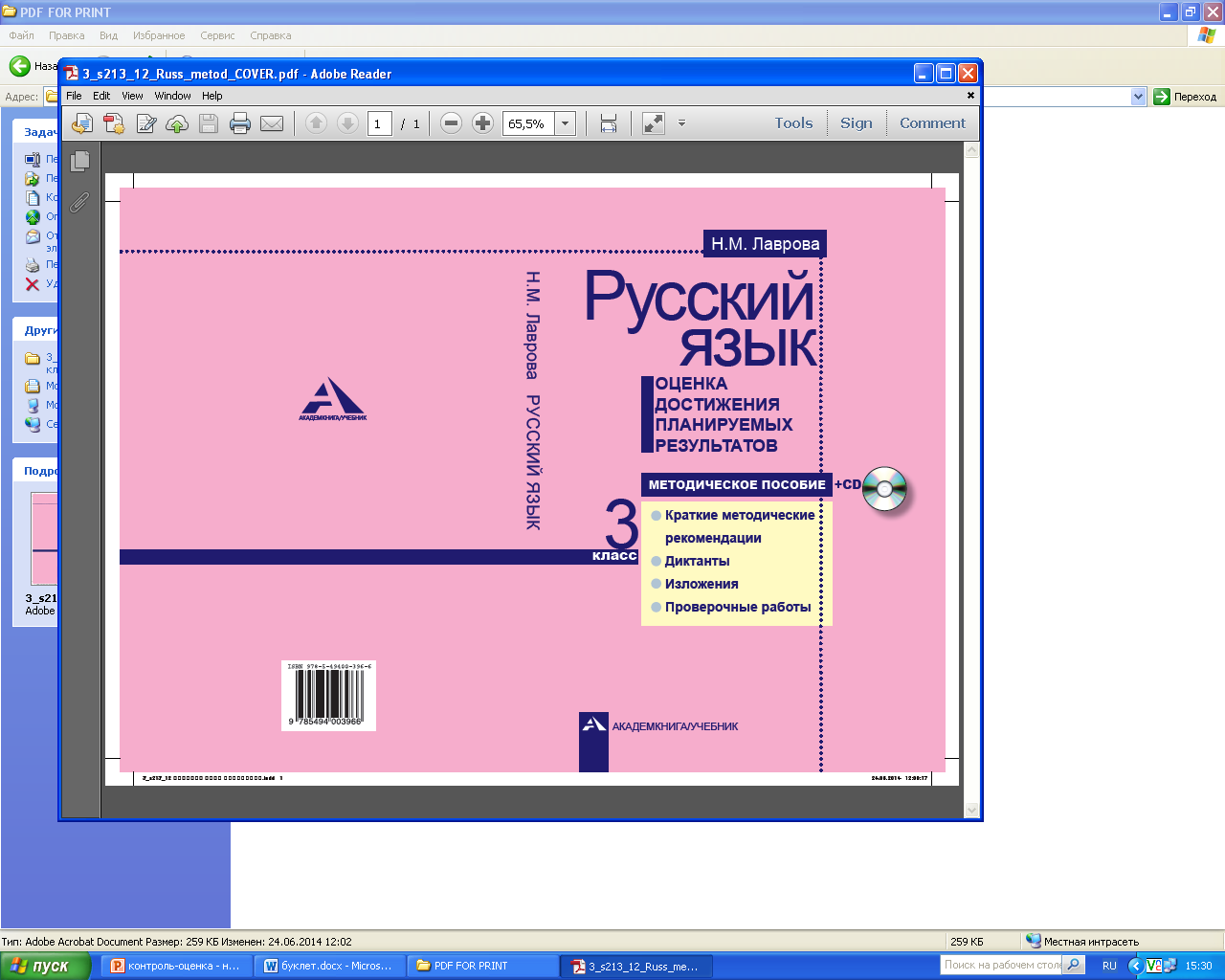 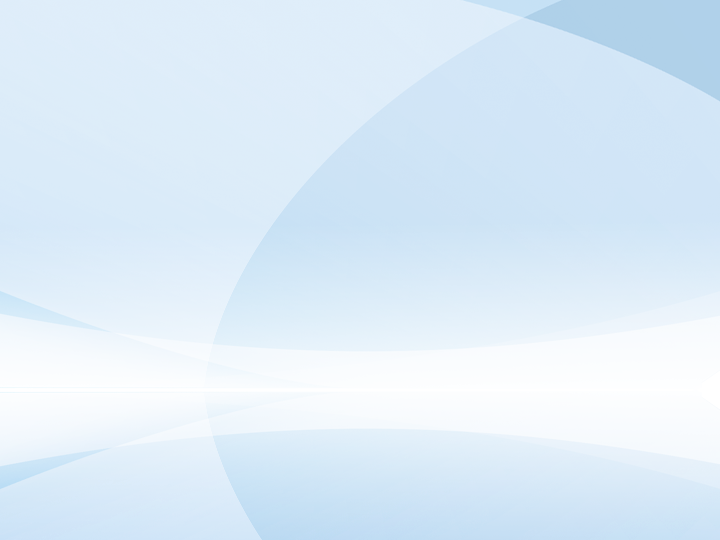 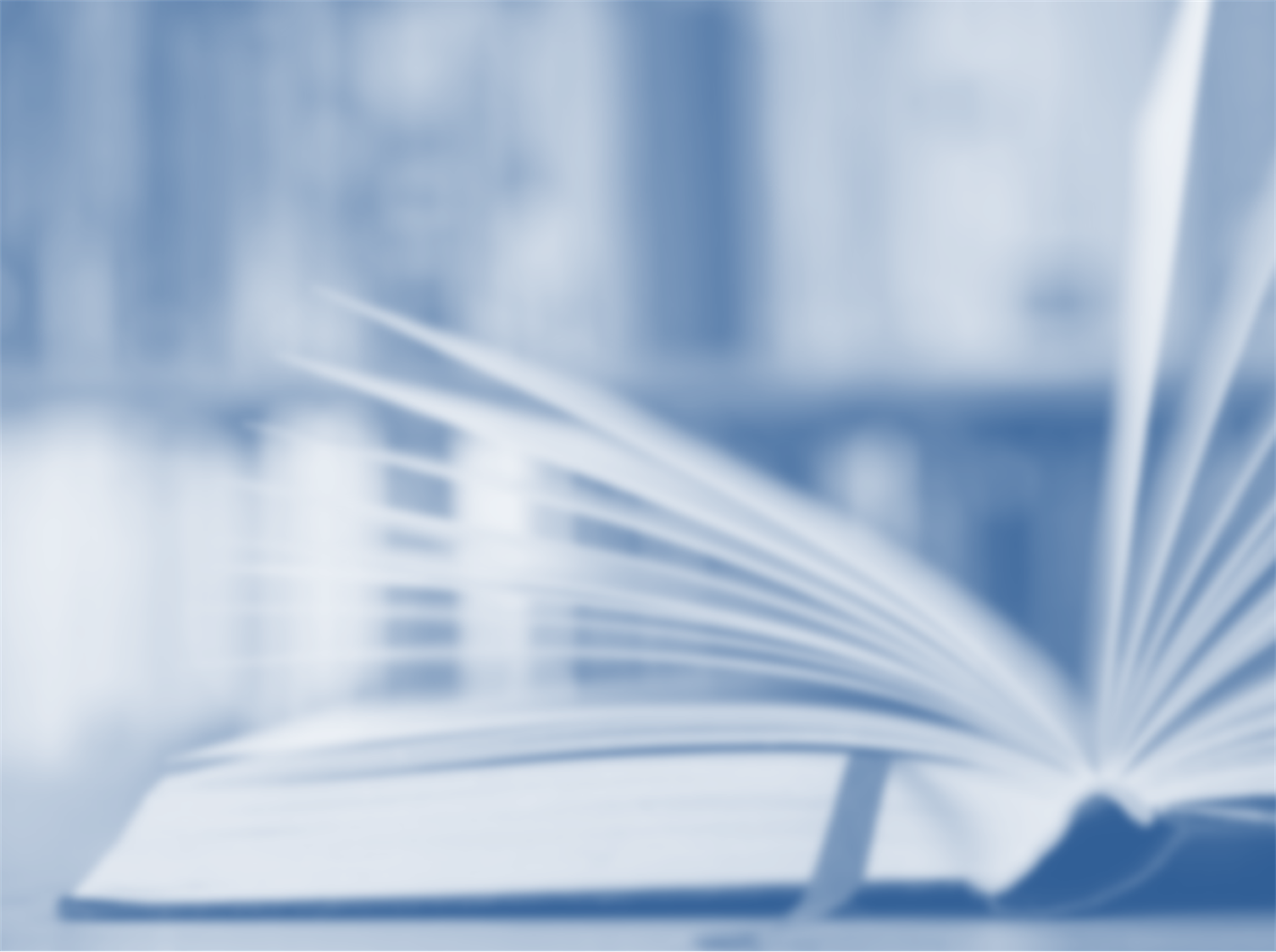 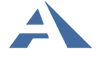 Издательство «Академкнига/Учебник»
Серия «Поурочное планирование» для уровневой оценки достижений обучающихся
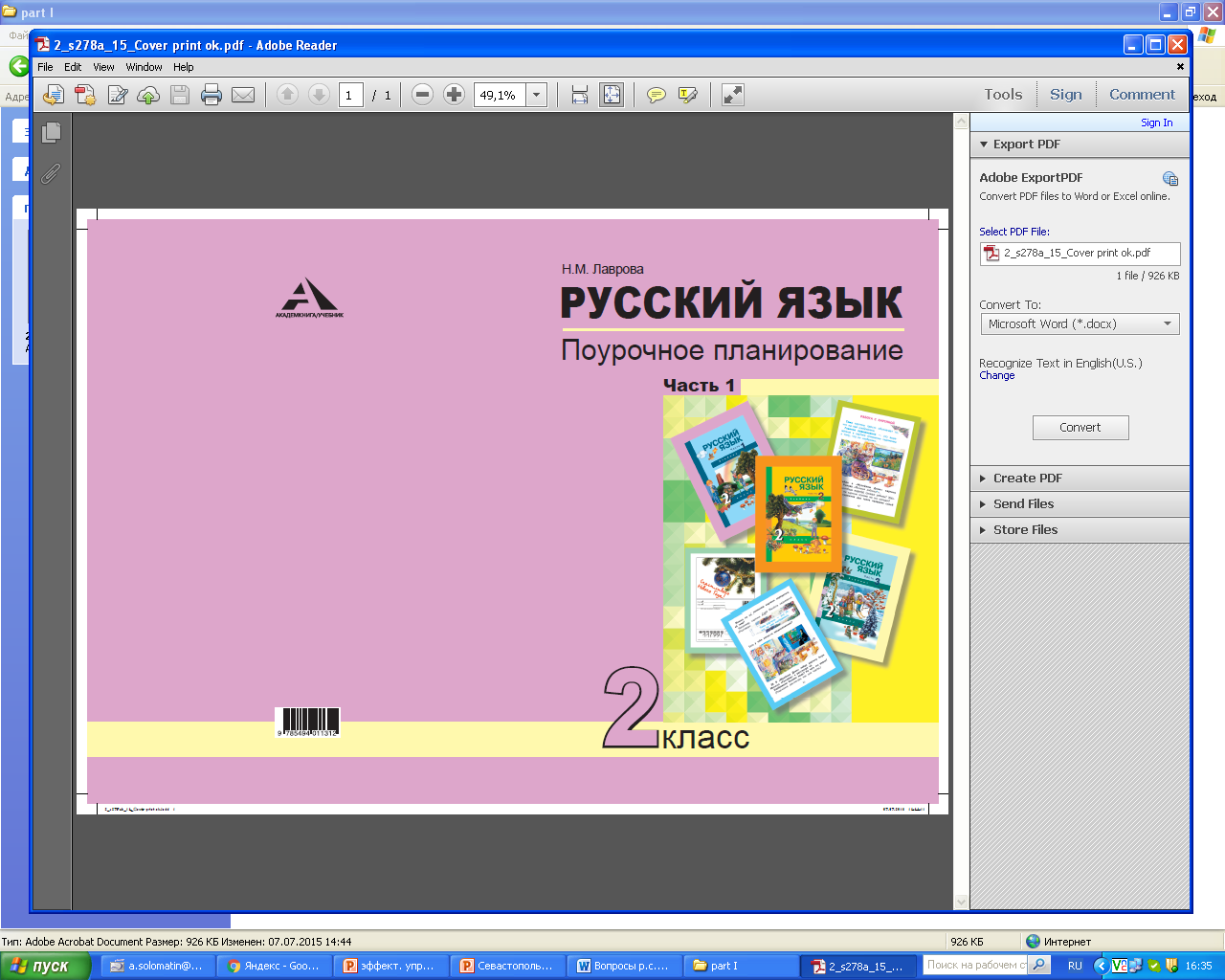 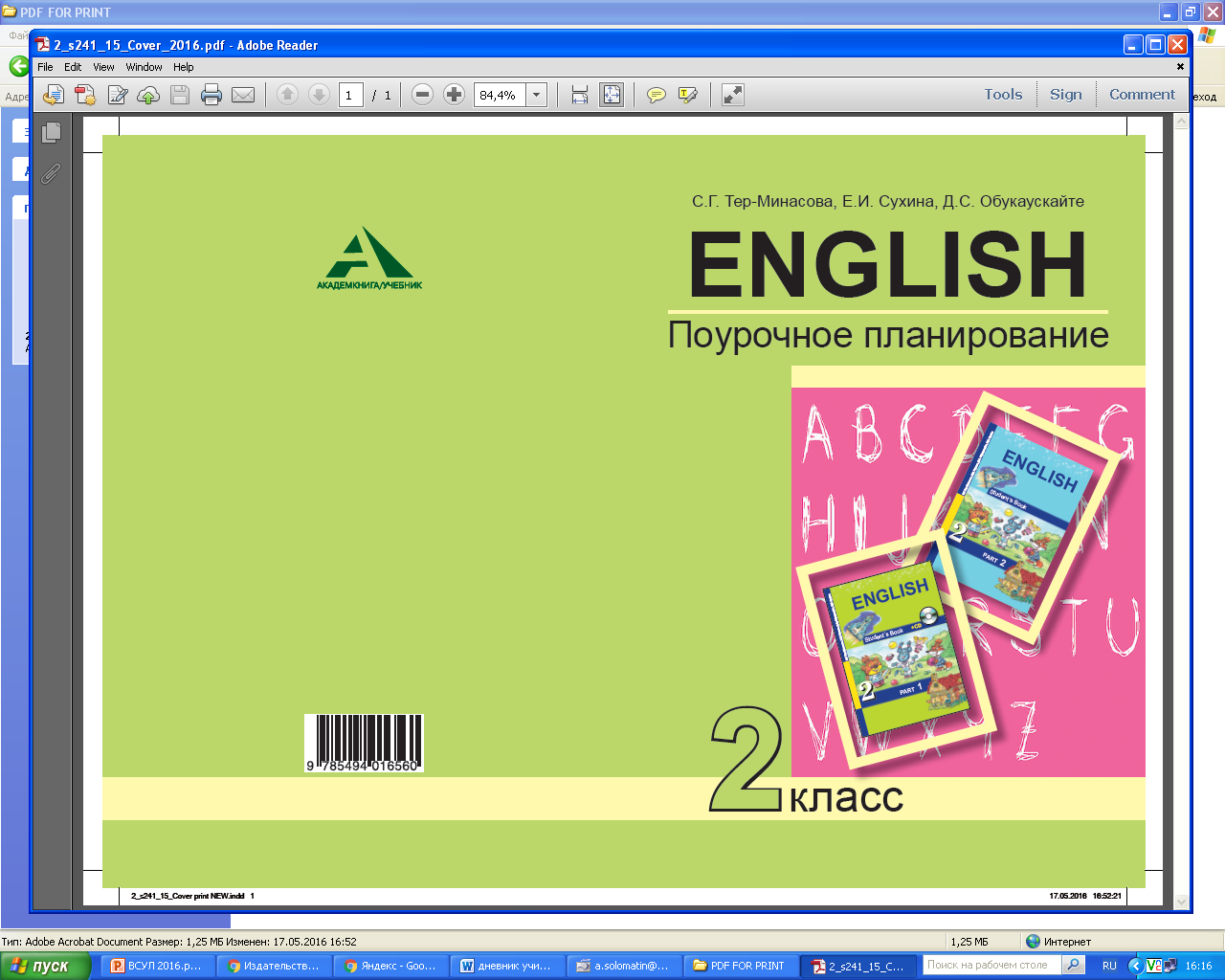 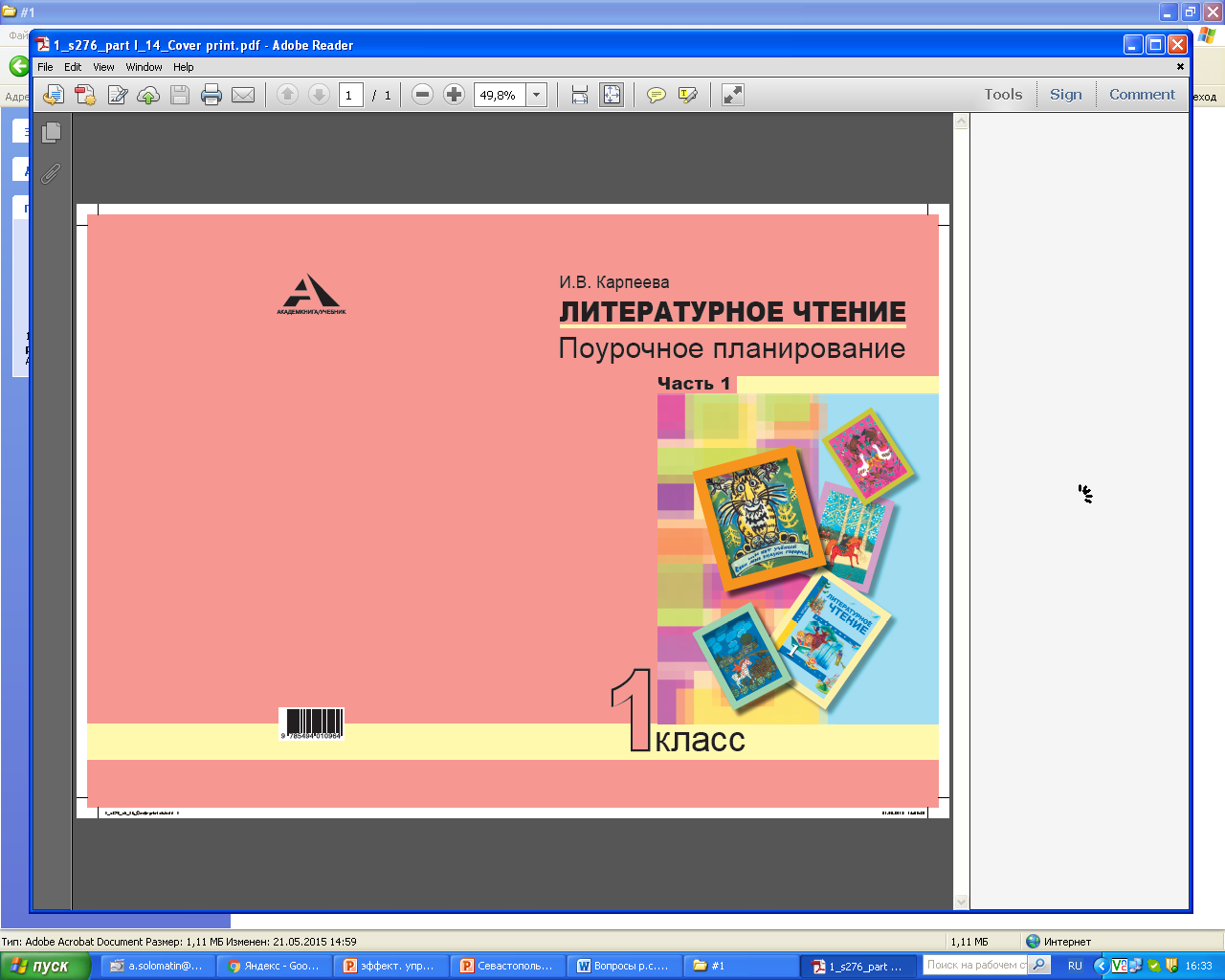 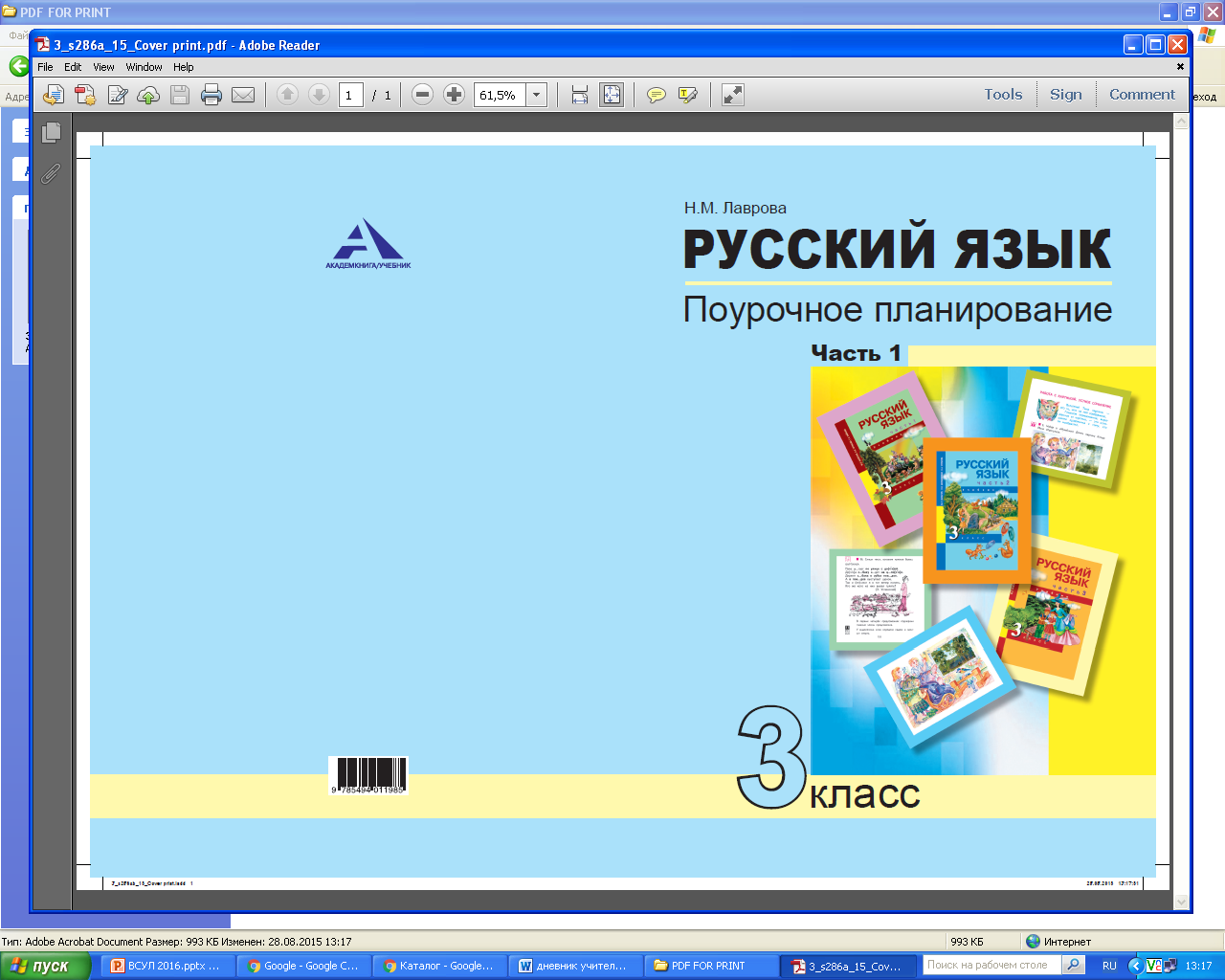 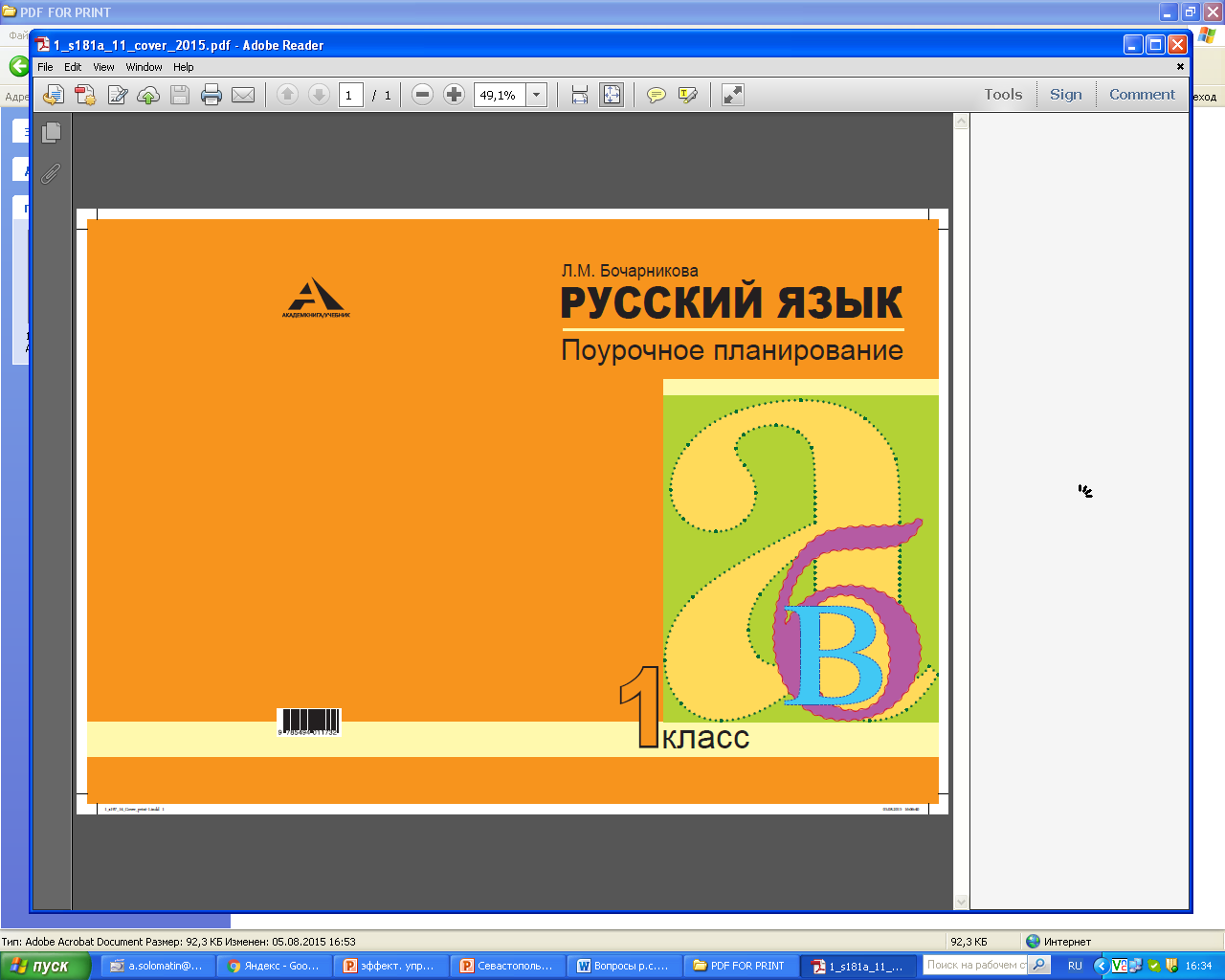 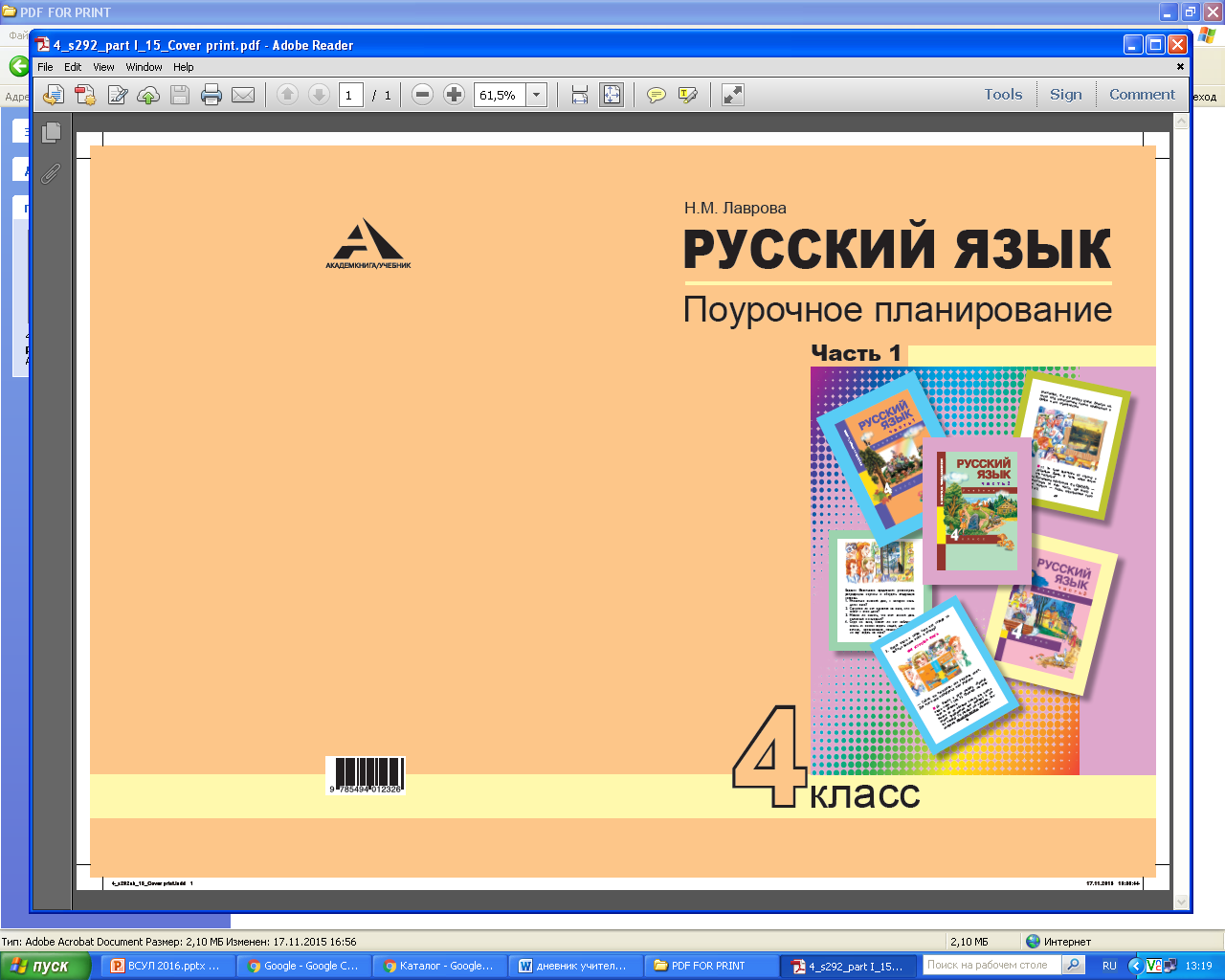 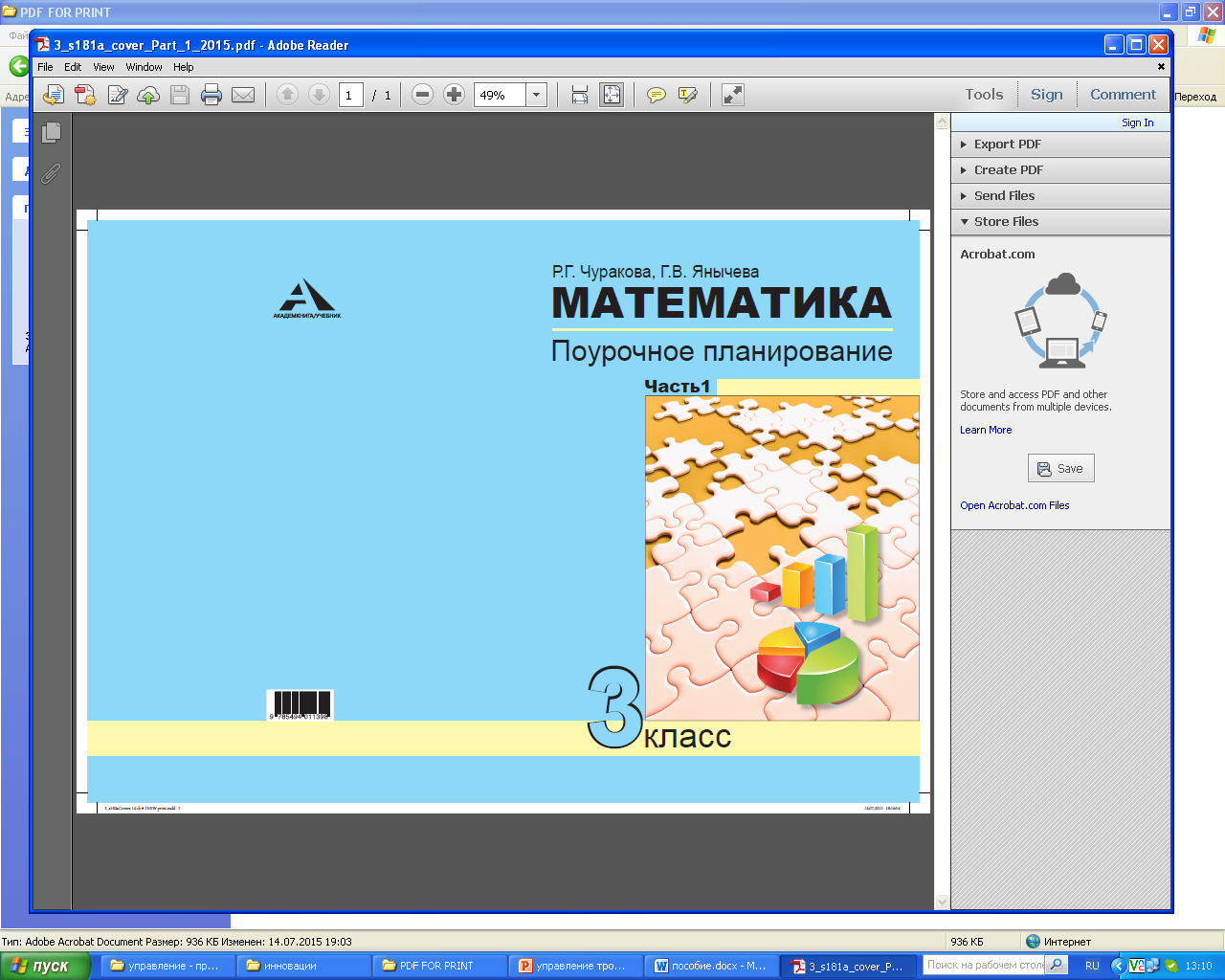 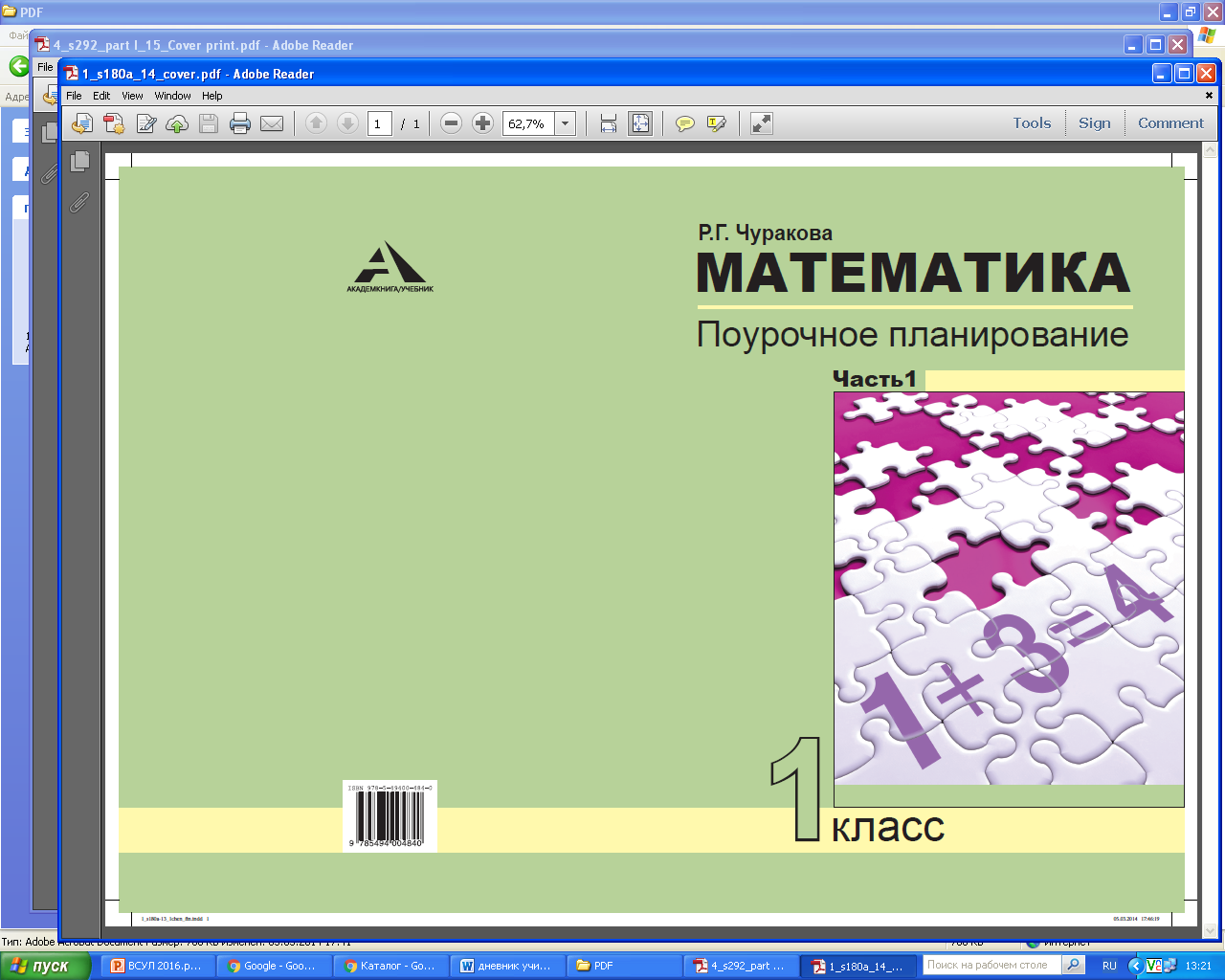 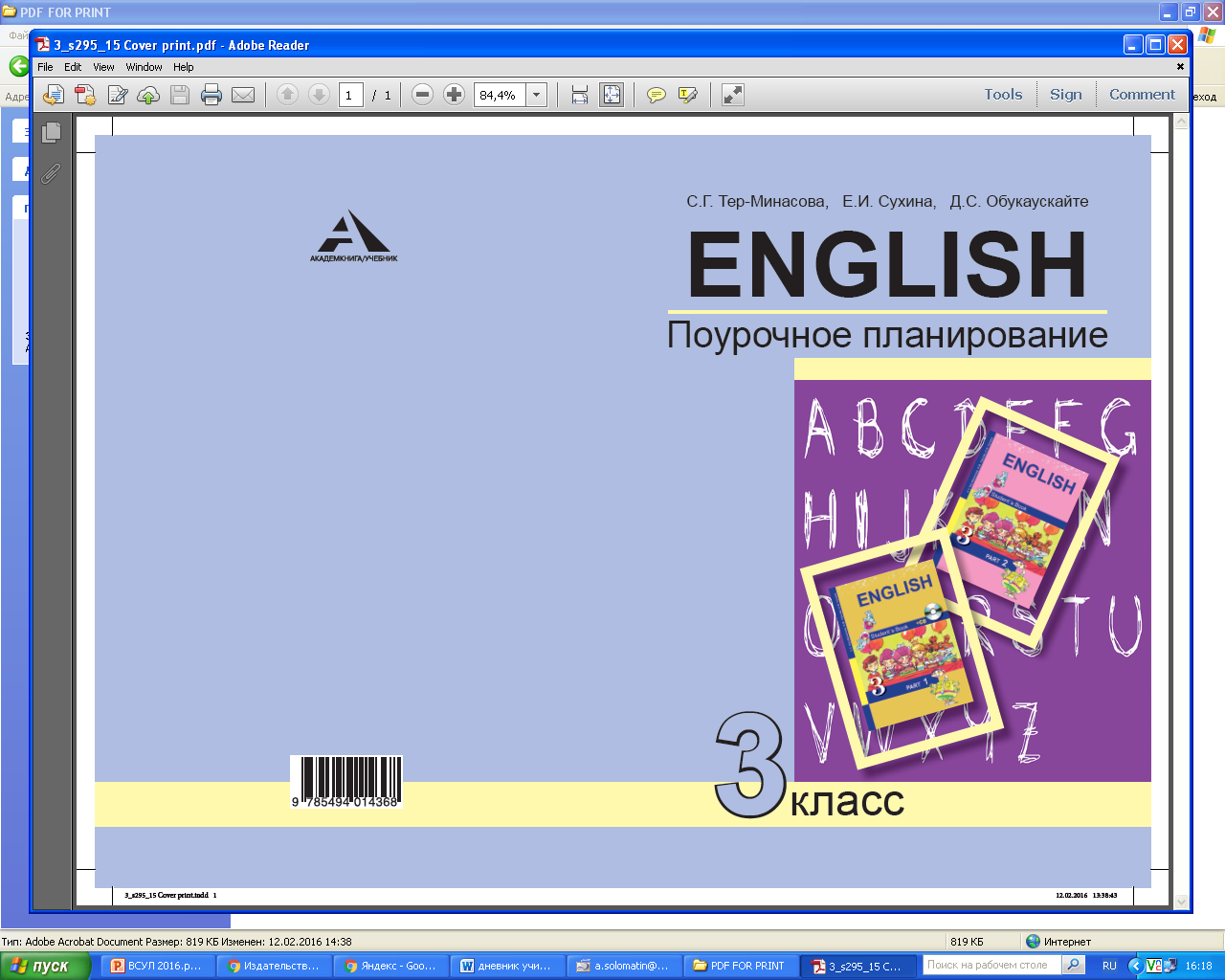 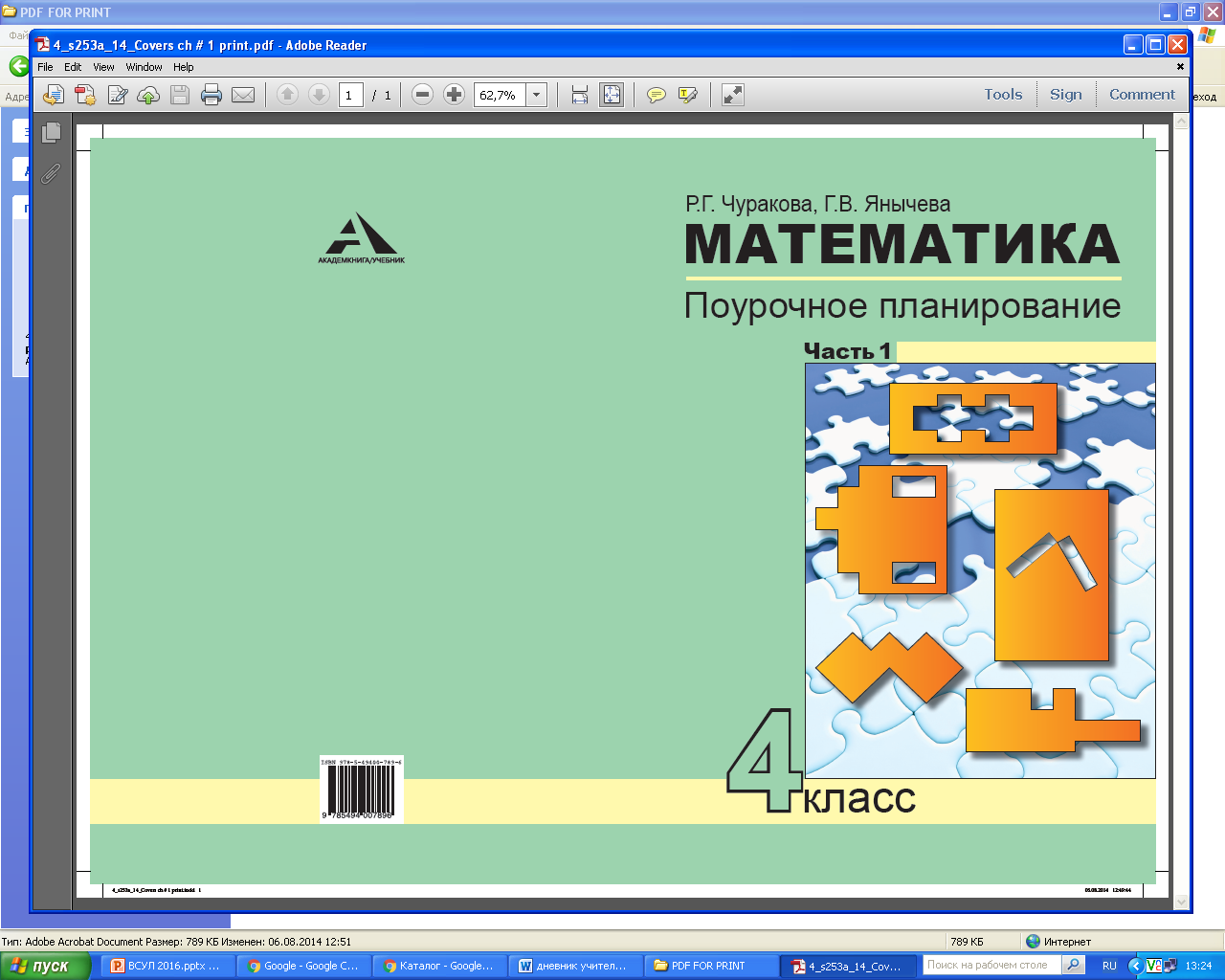 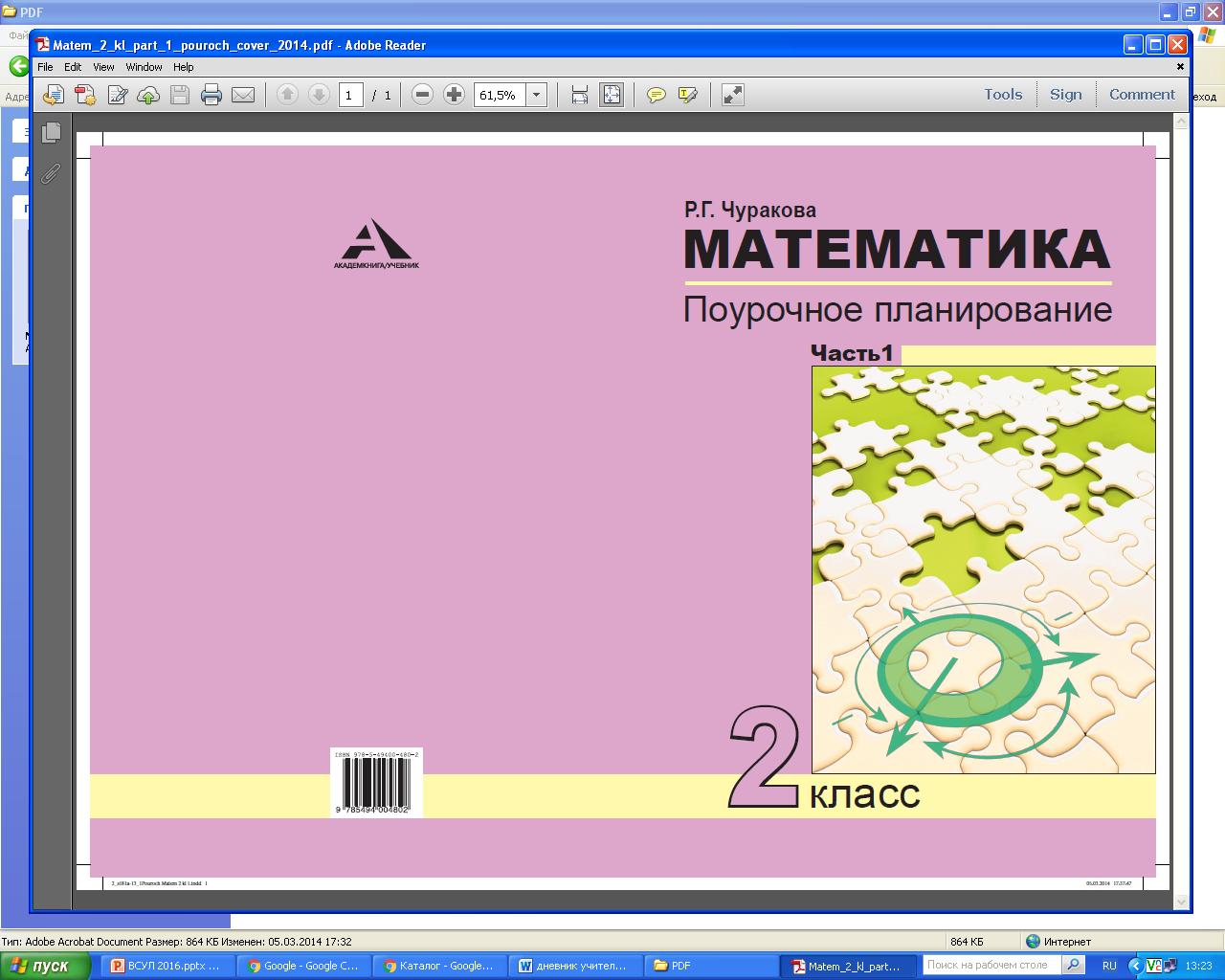 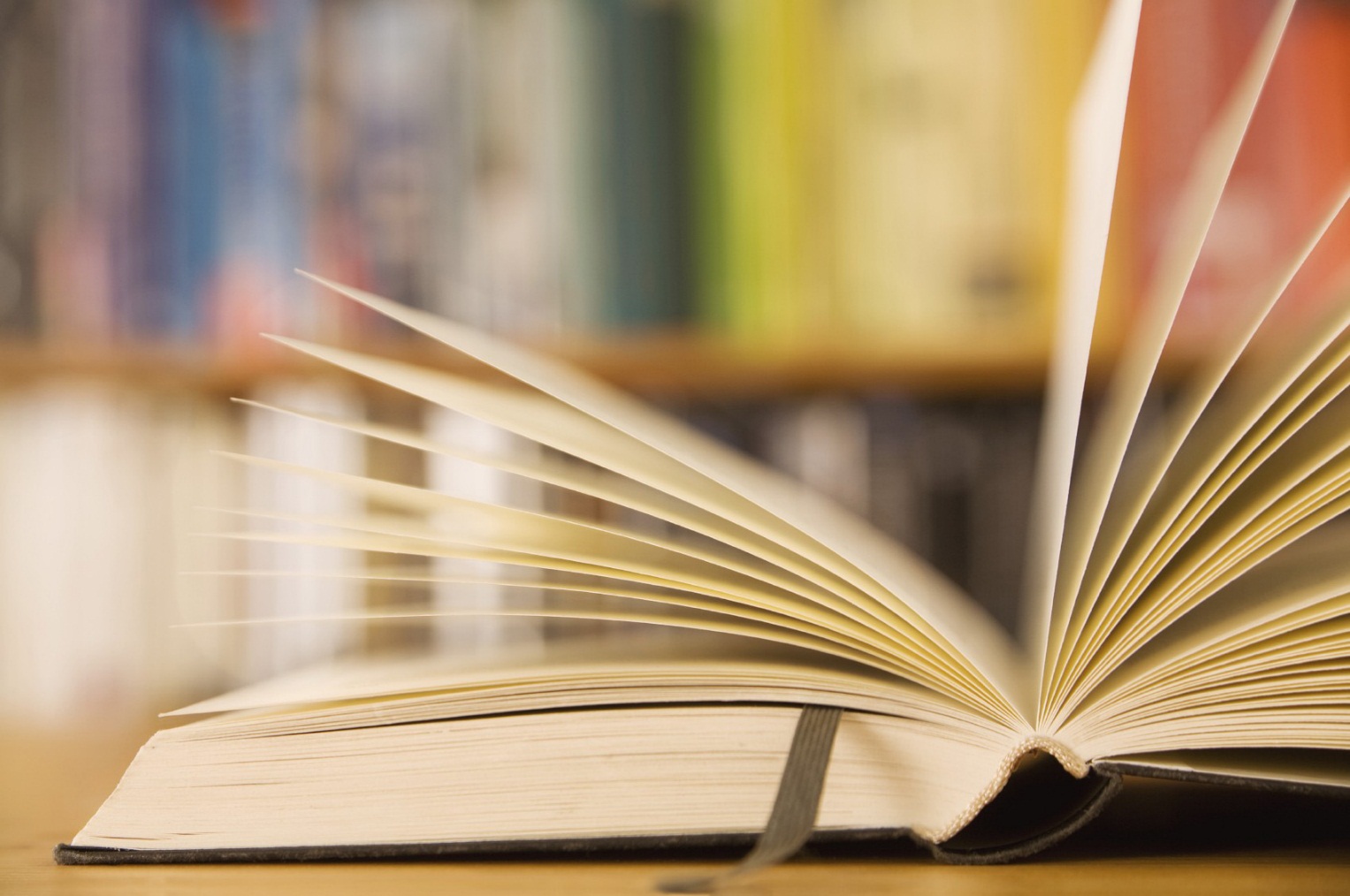 Оценка достижений младших школьников во внеурочной деятельности
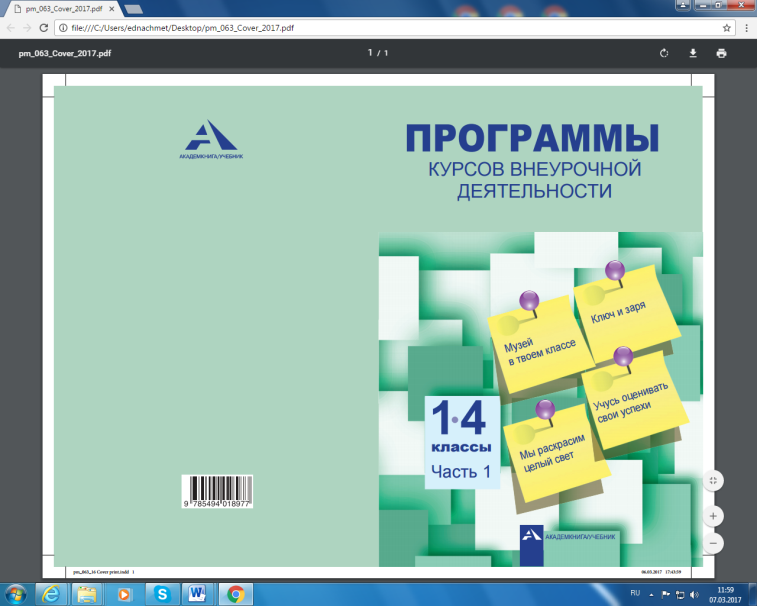 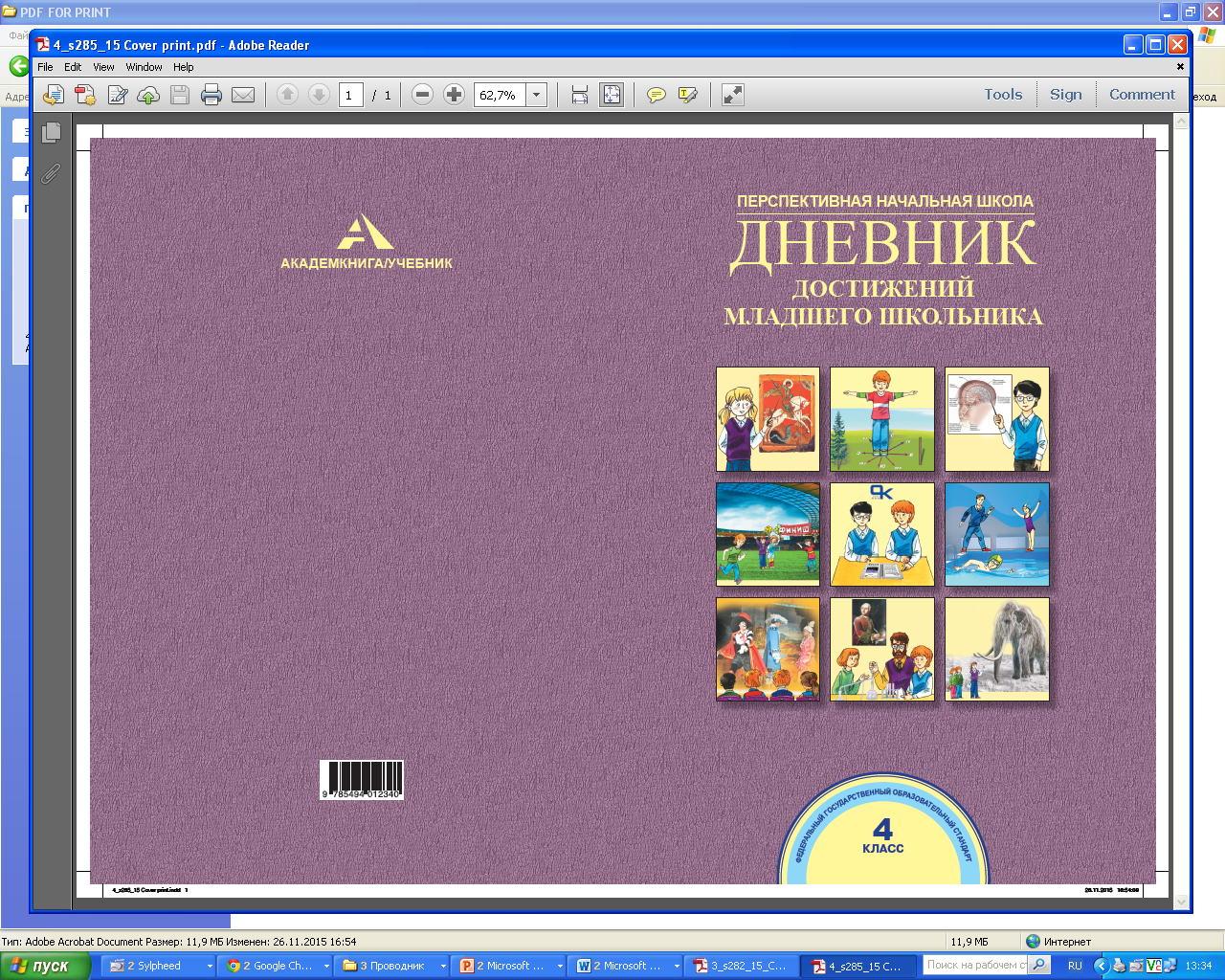 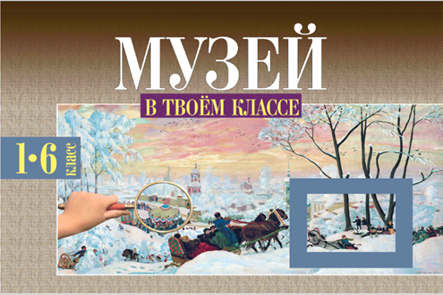 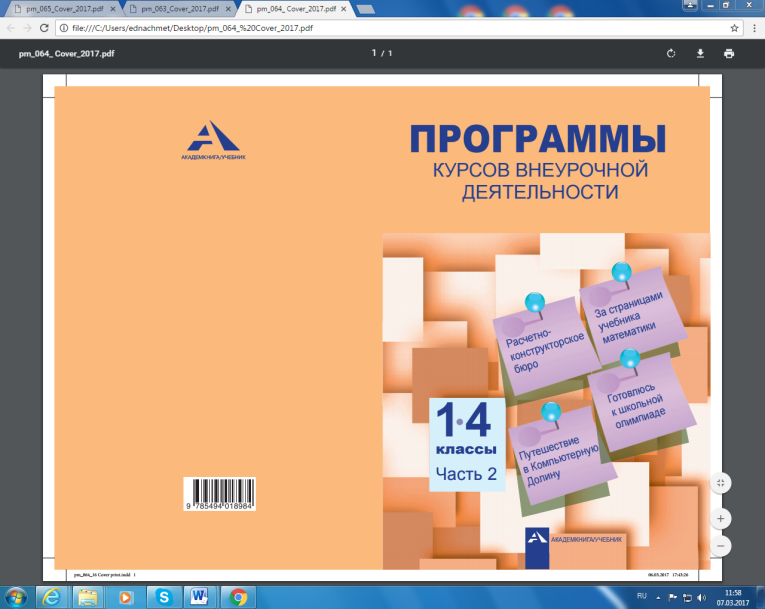 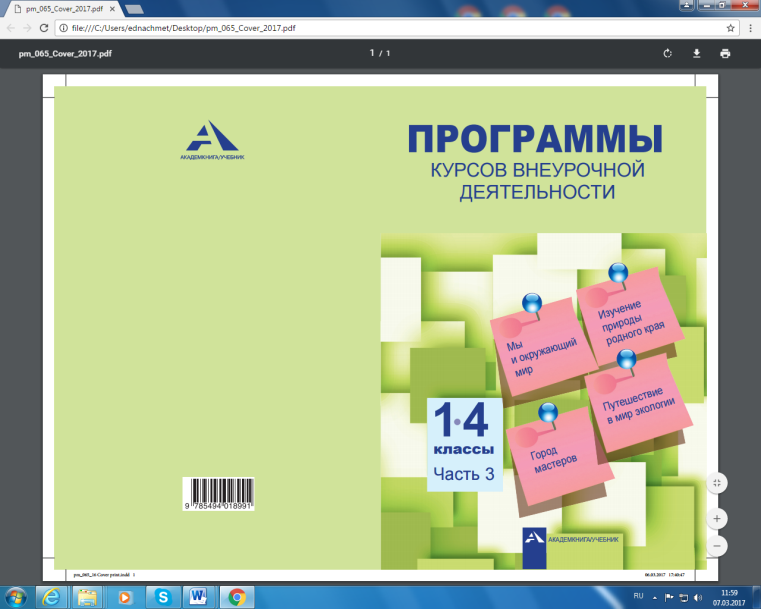 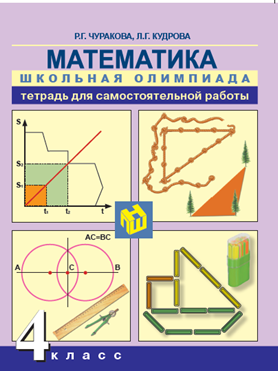 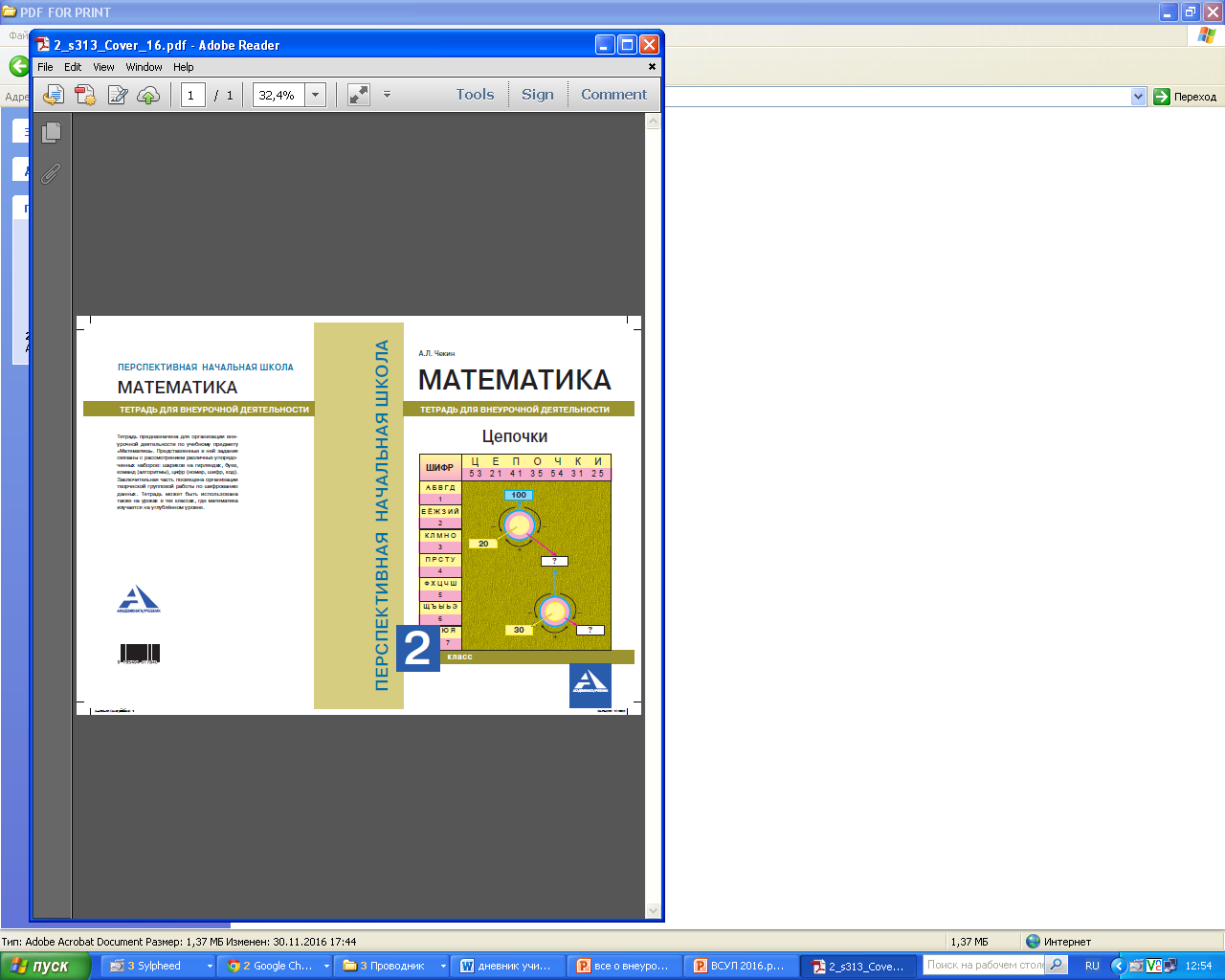 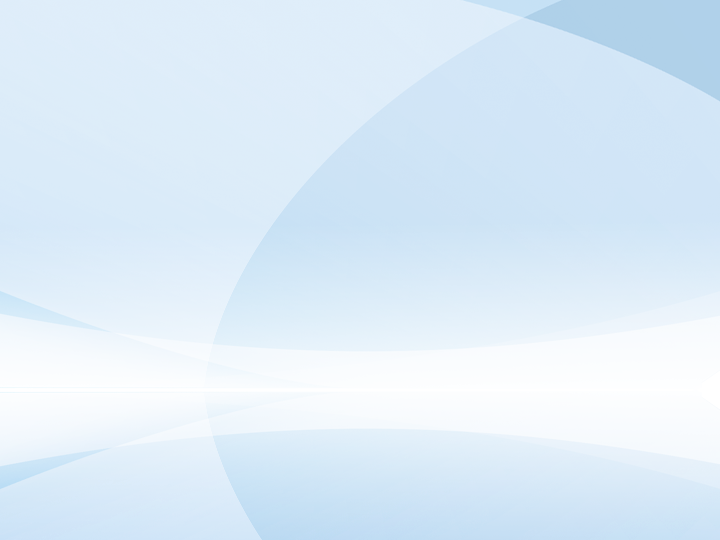 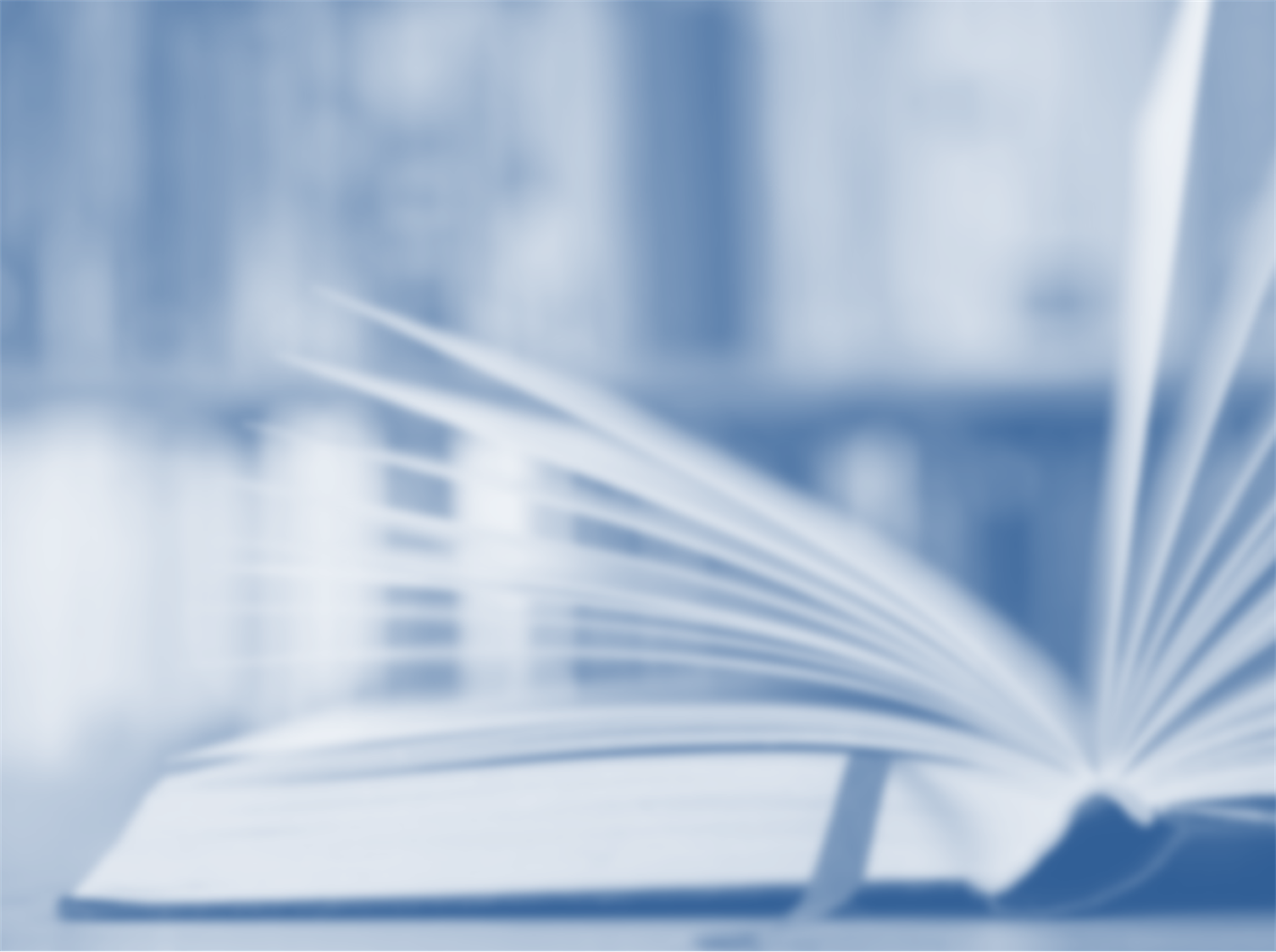 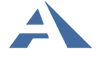 Издательство «Академкнига/Учебник»
Оценка достижений по пяти обязательным направлениям развития младшего школьника
Серия «Внеурочная деятельность»
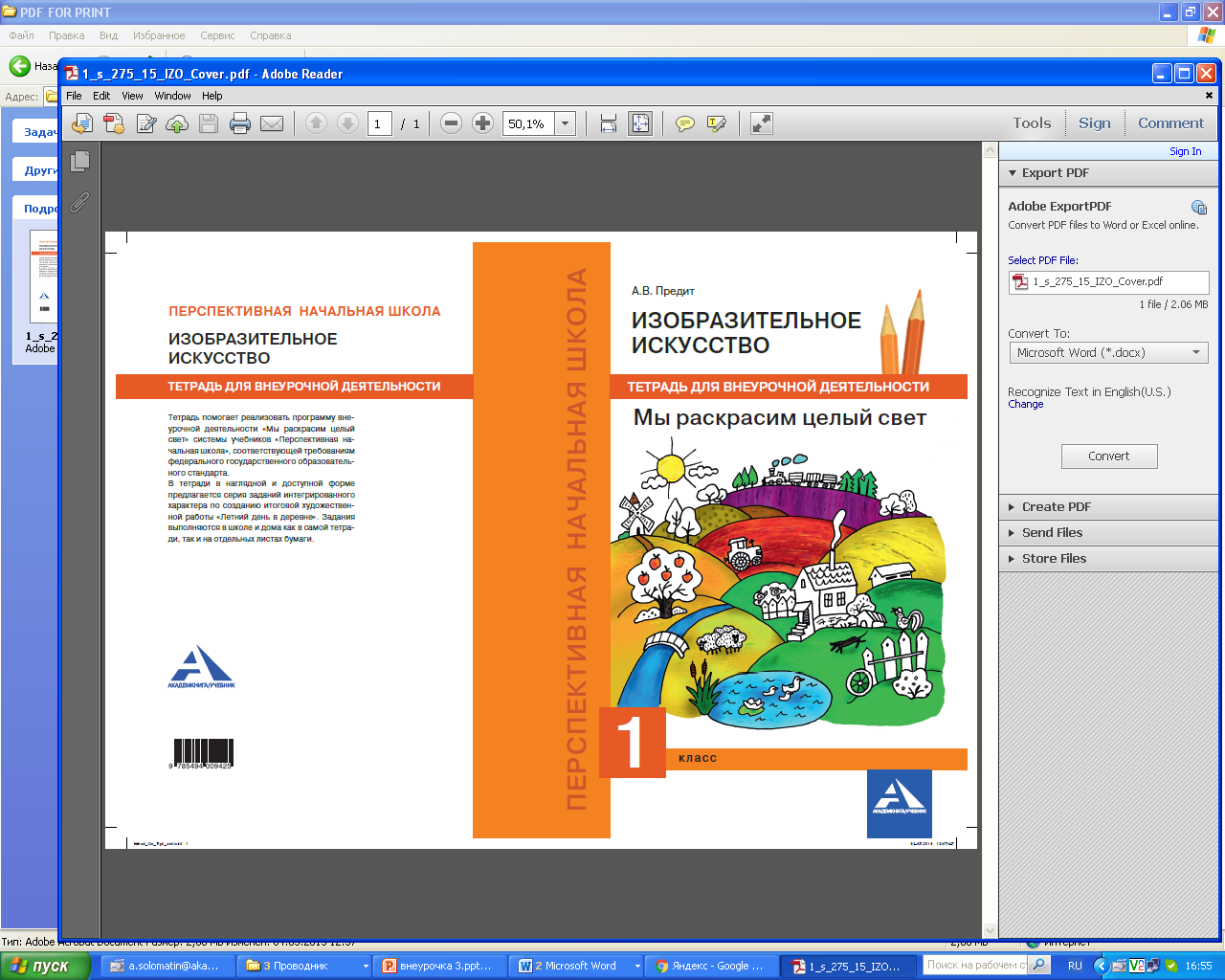 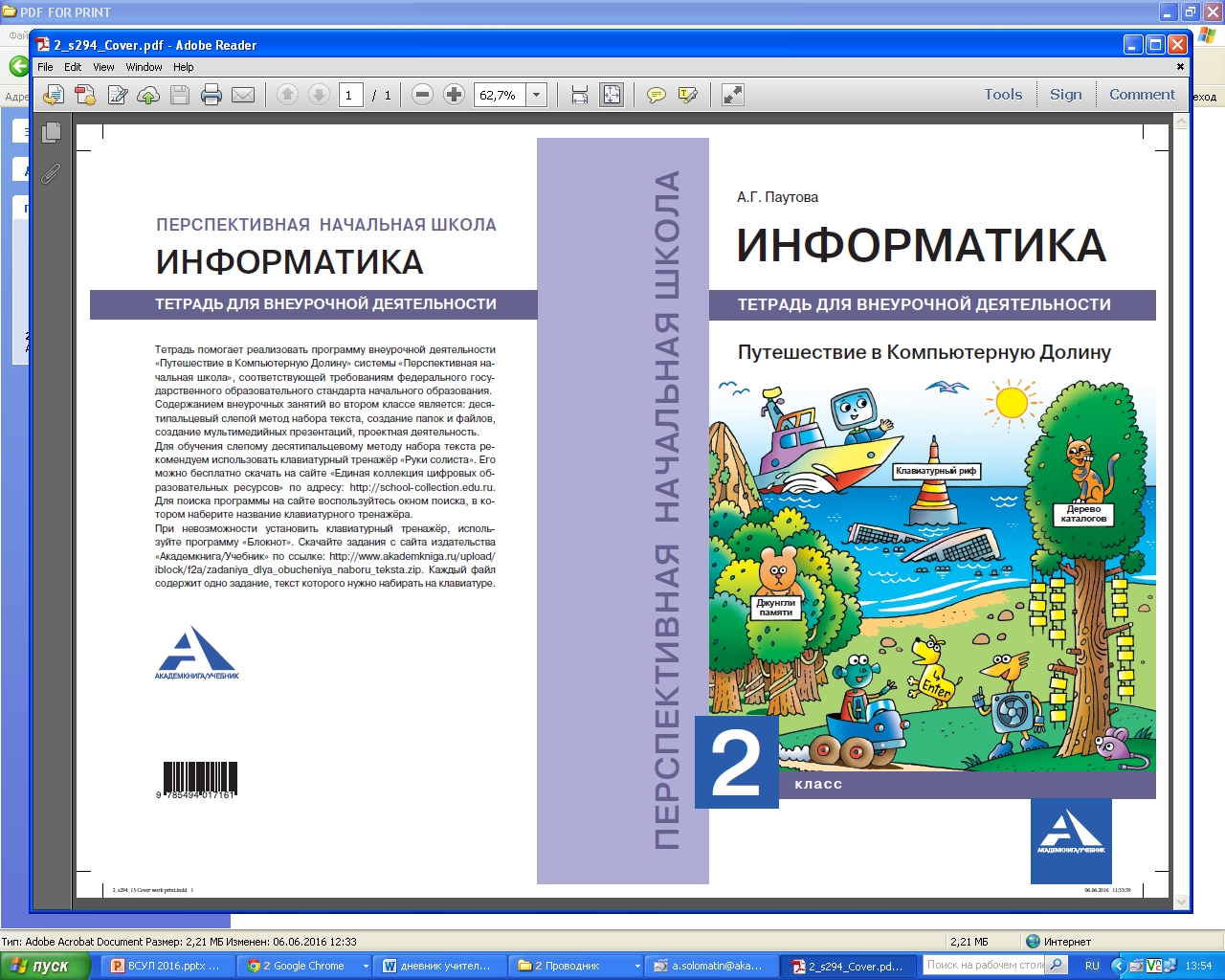 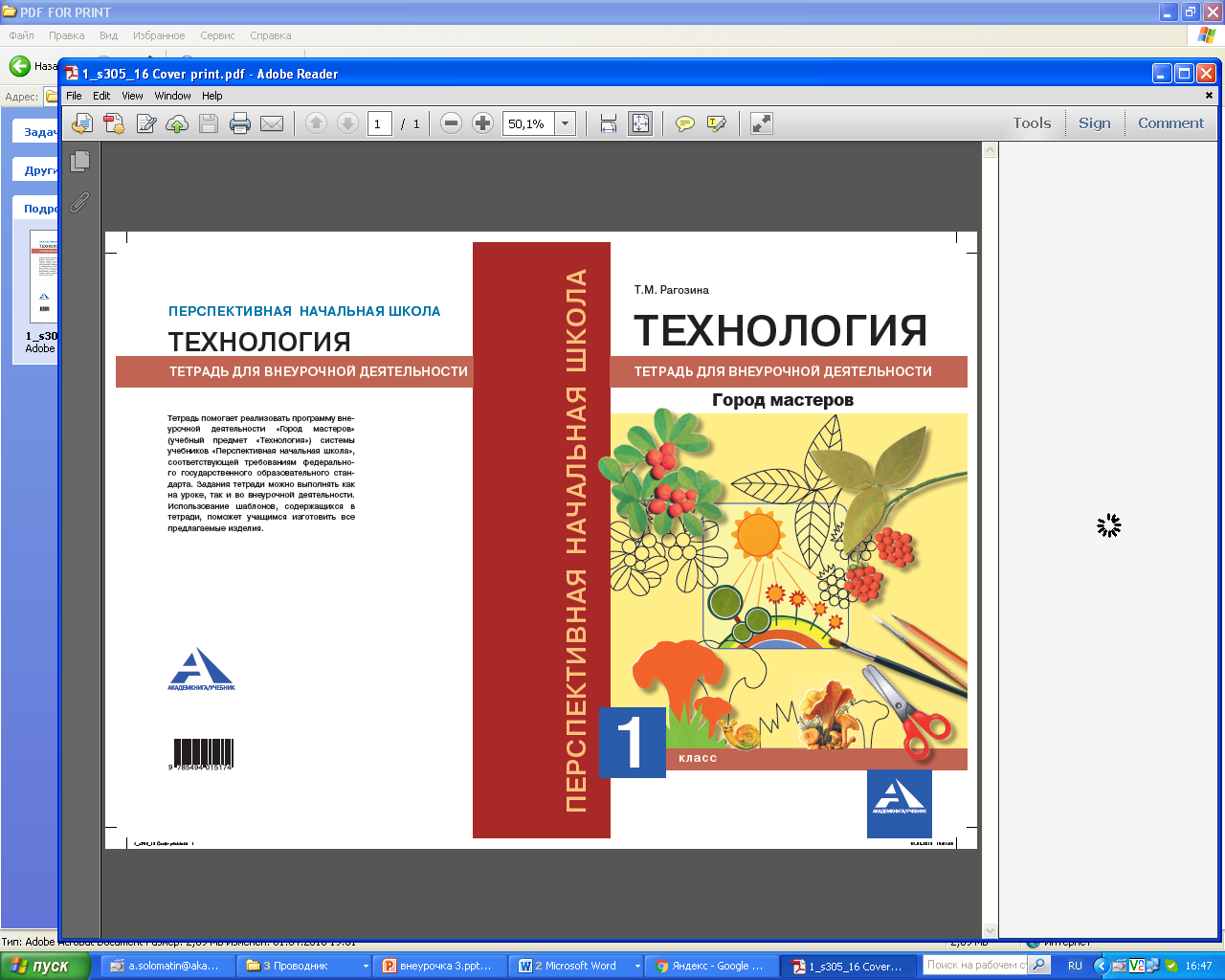 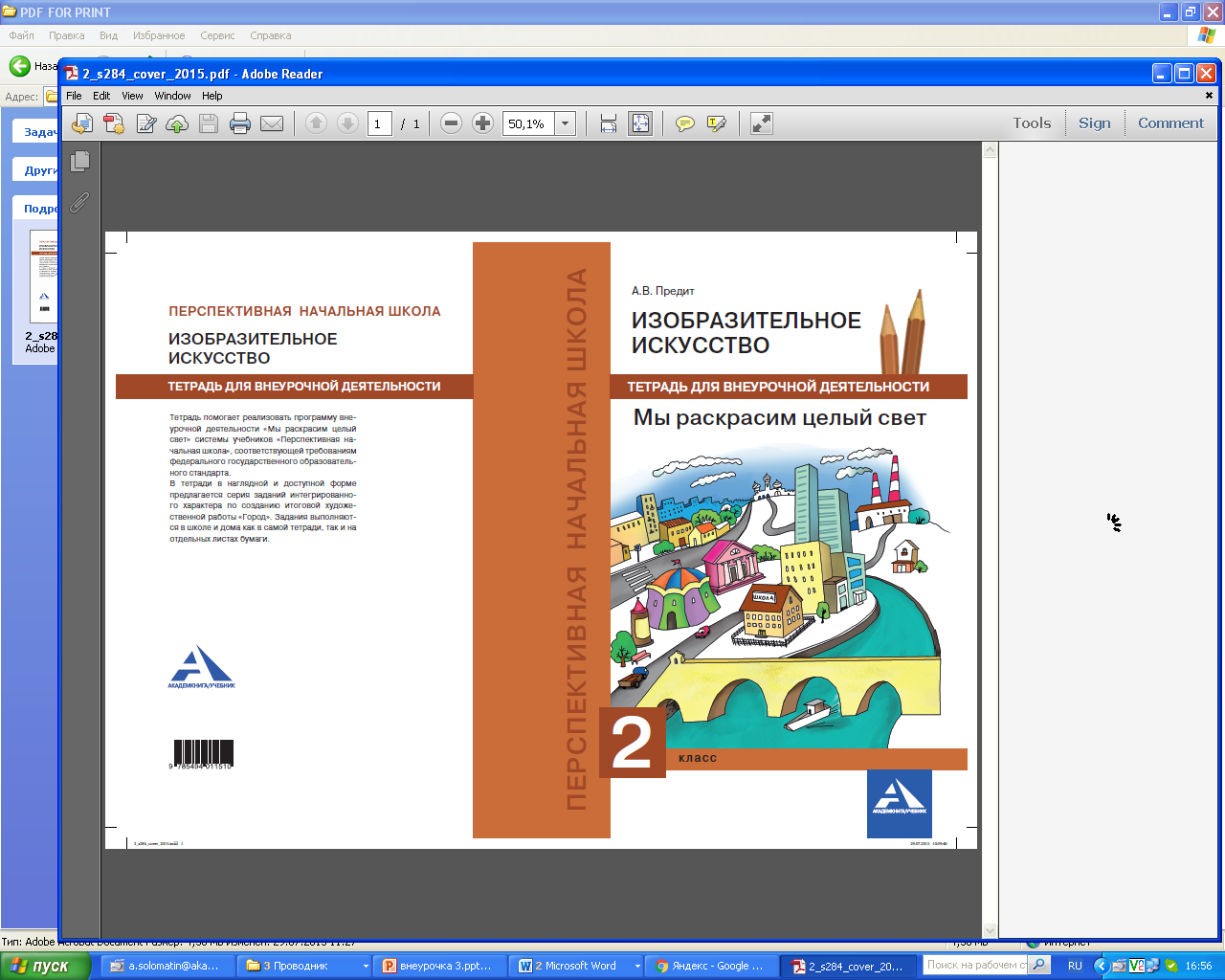 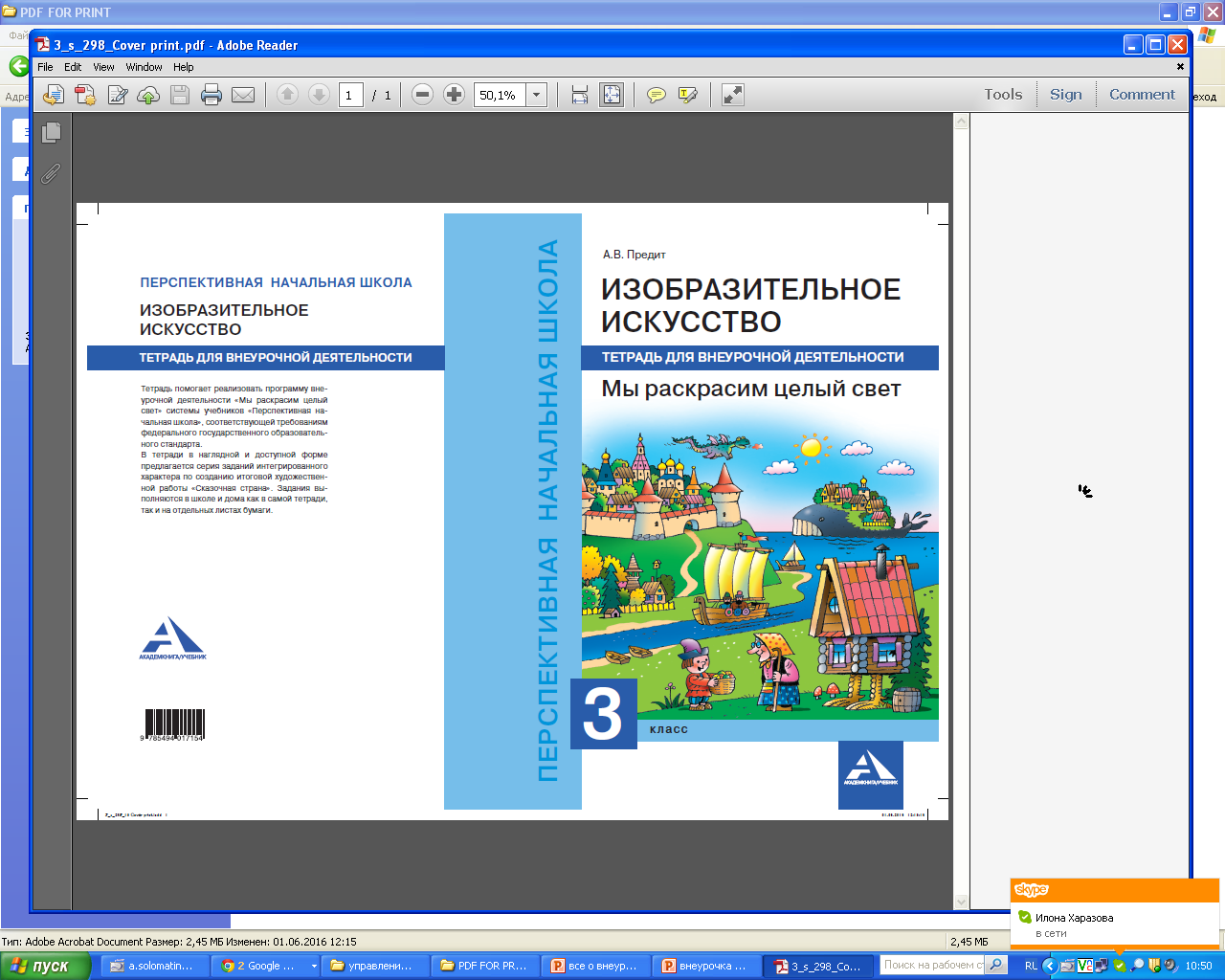 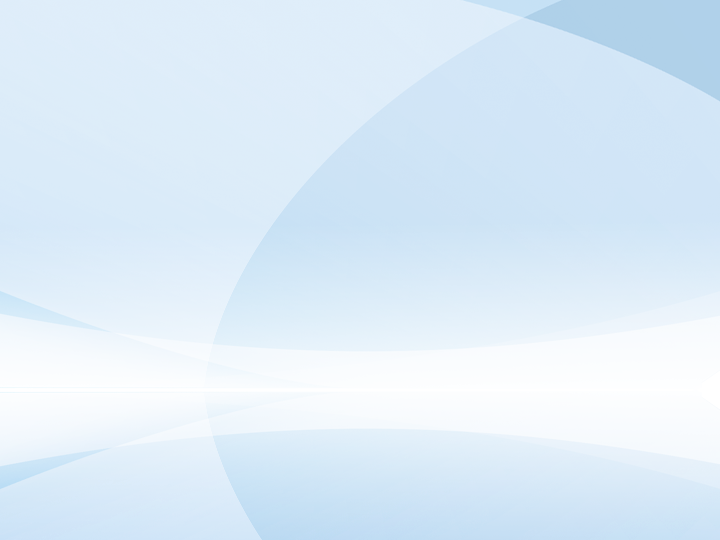 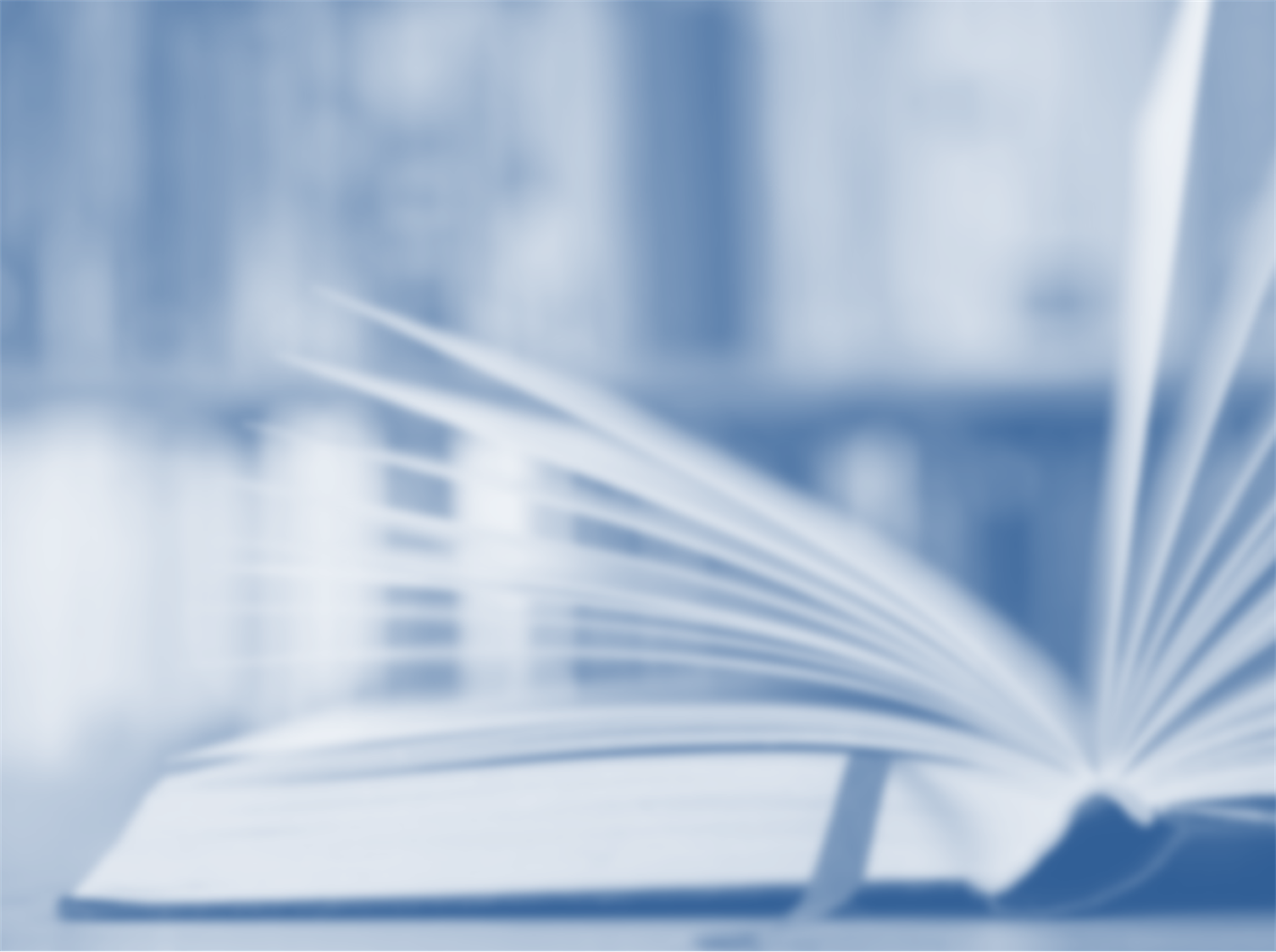 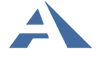 Издательство «Академкнига/Учебник»
Программа «Изучение природы родного края»
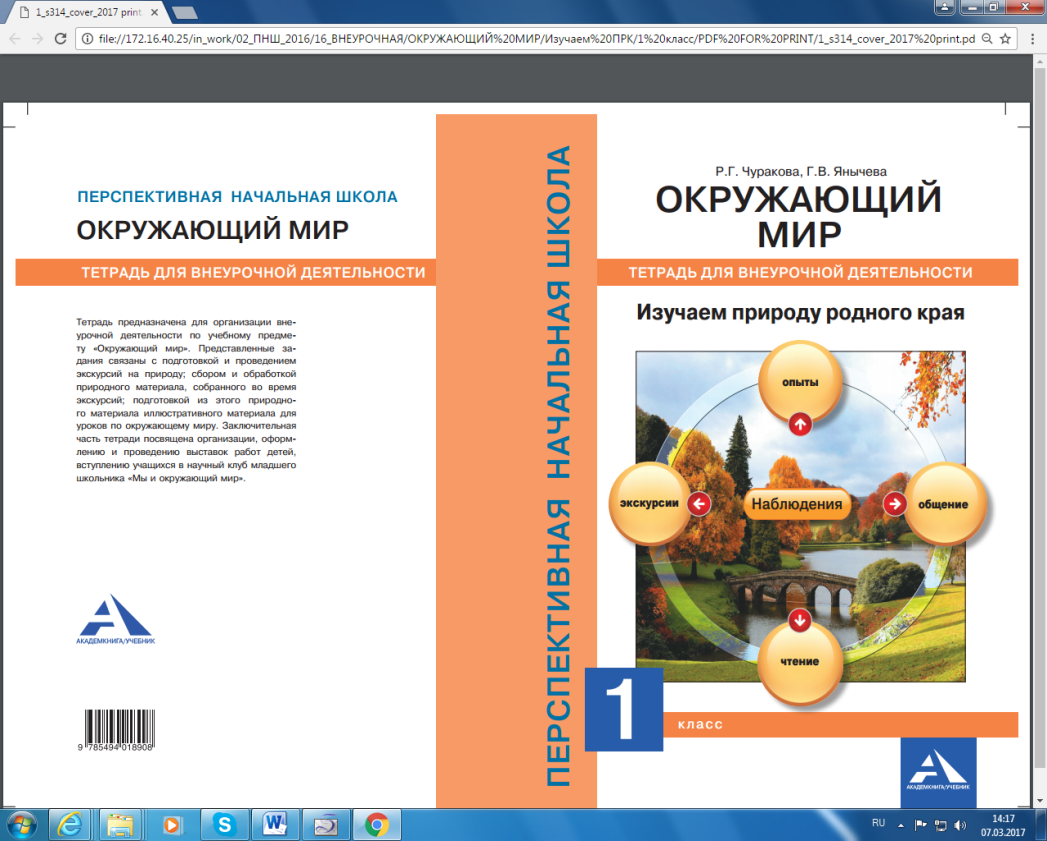 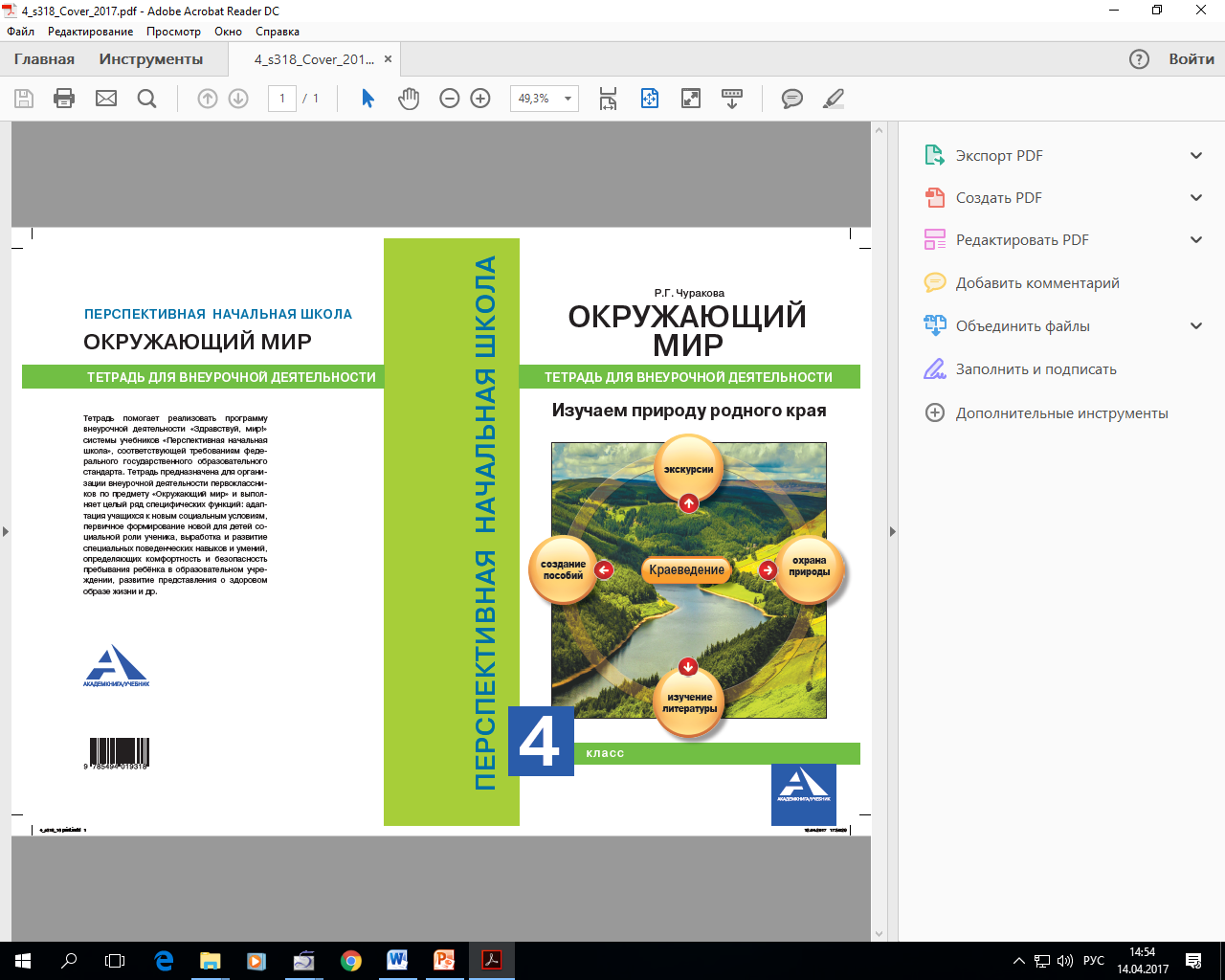 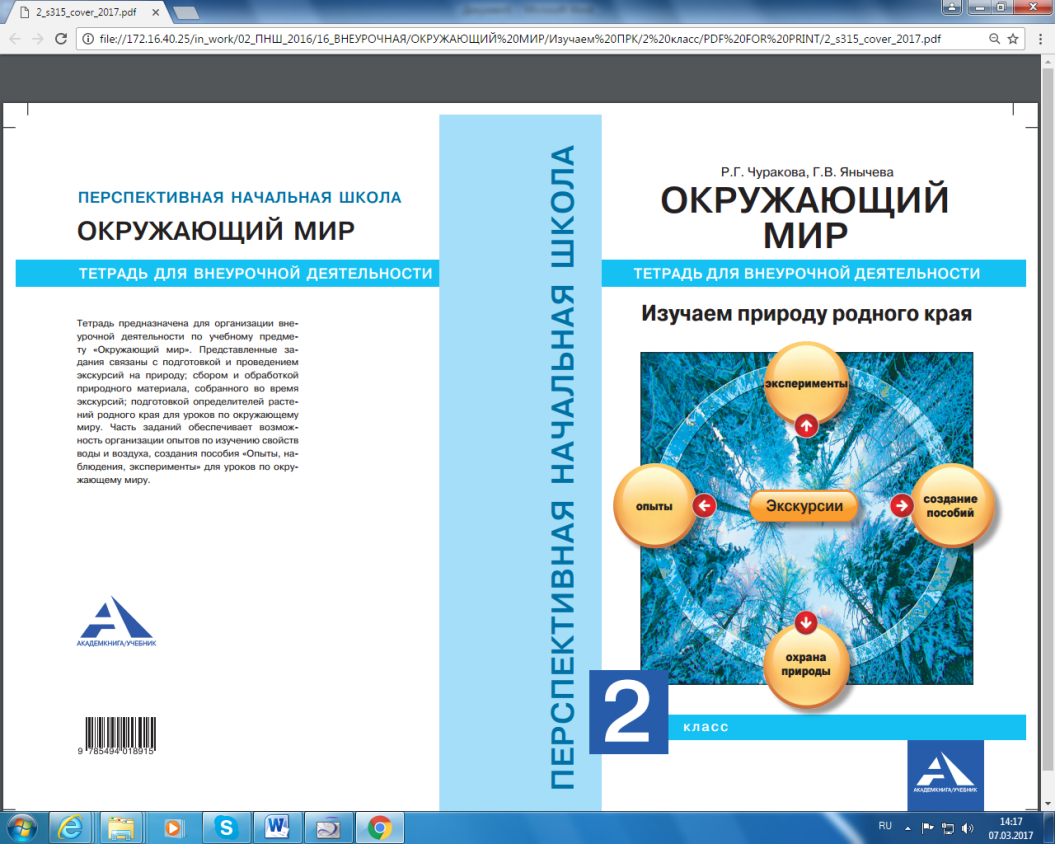 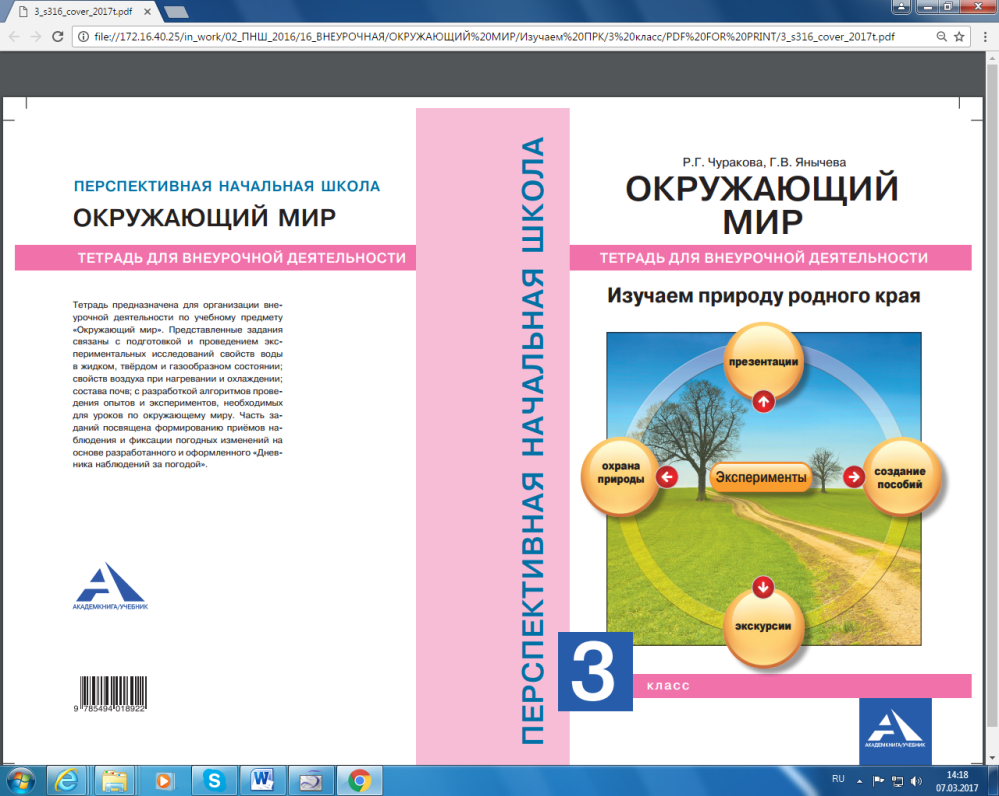 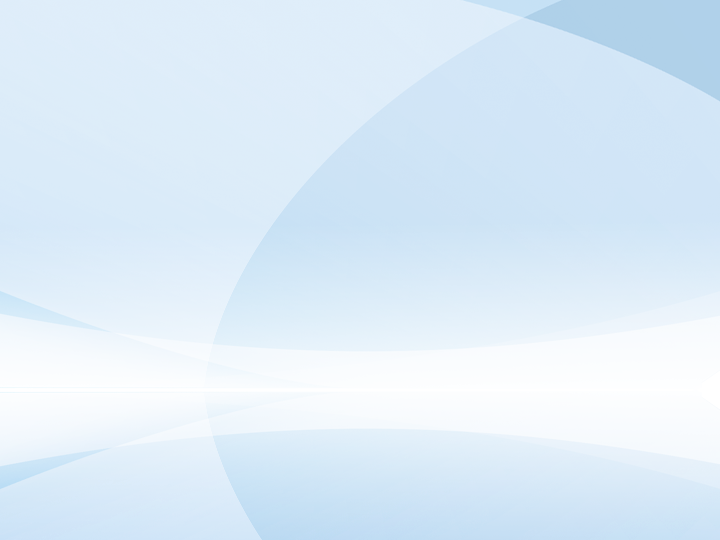 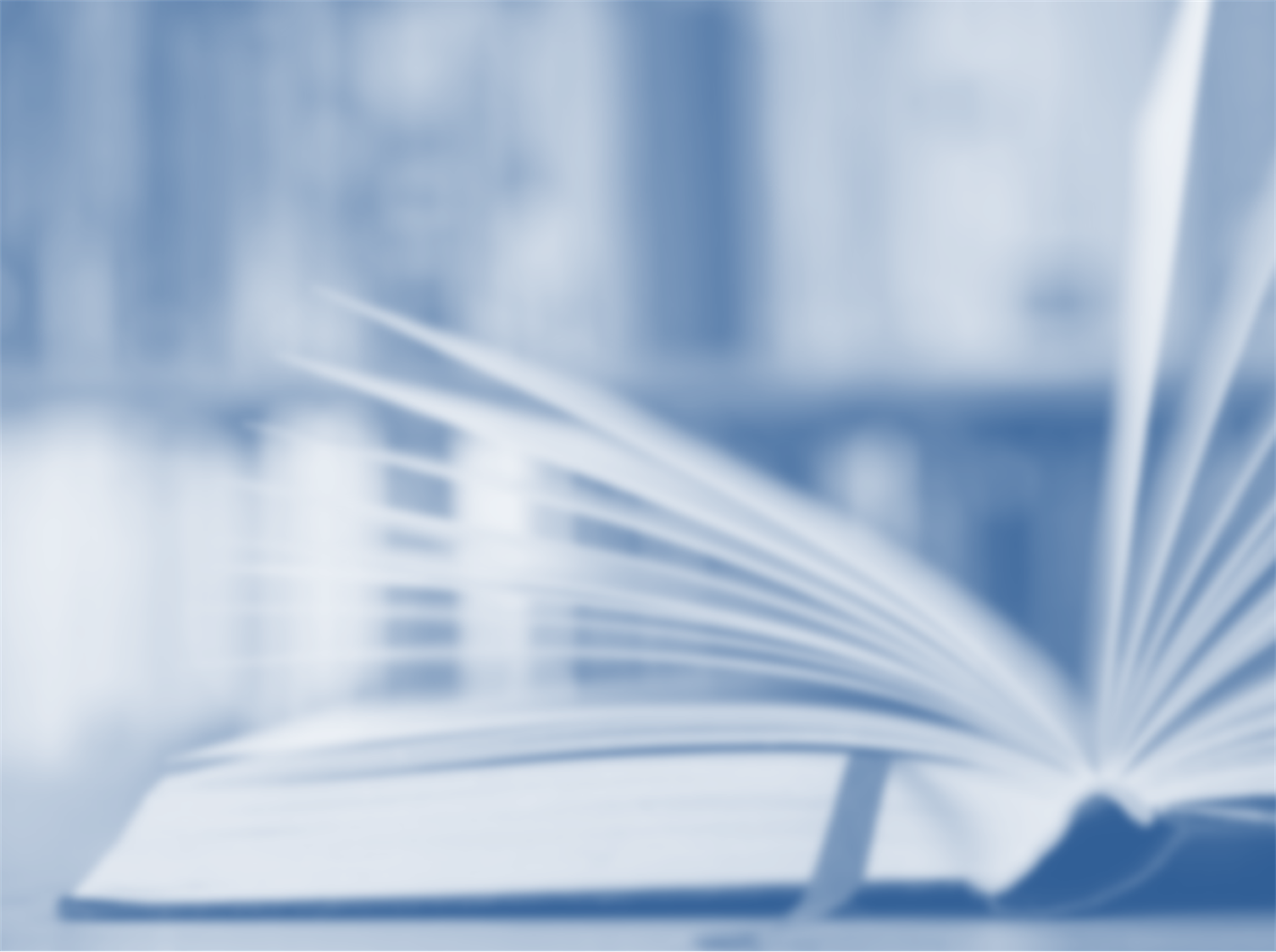 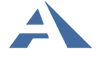 Издательство «Академкнига/Учебник»
Программа «За страницами учебника математики»
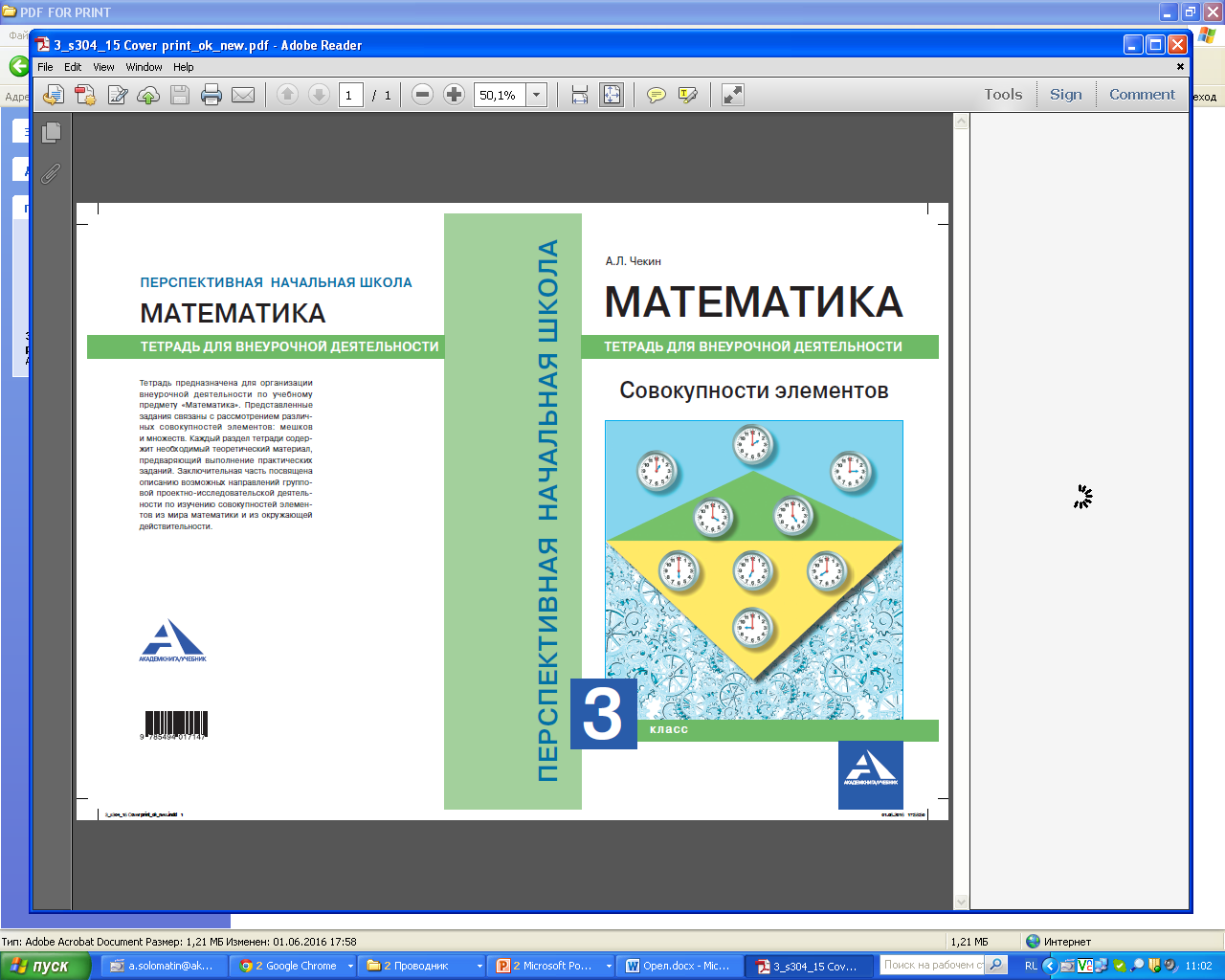 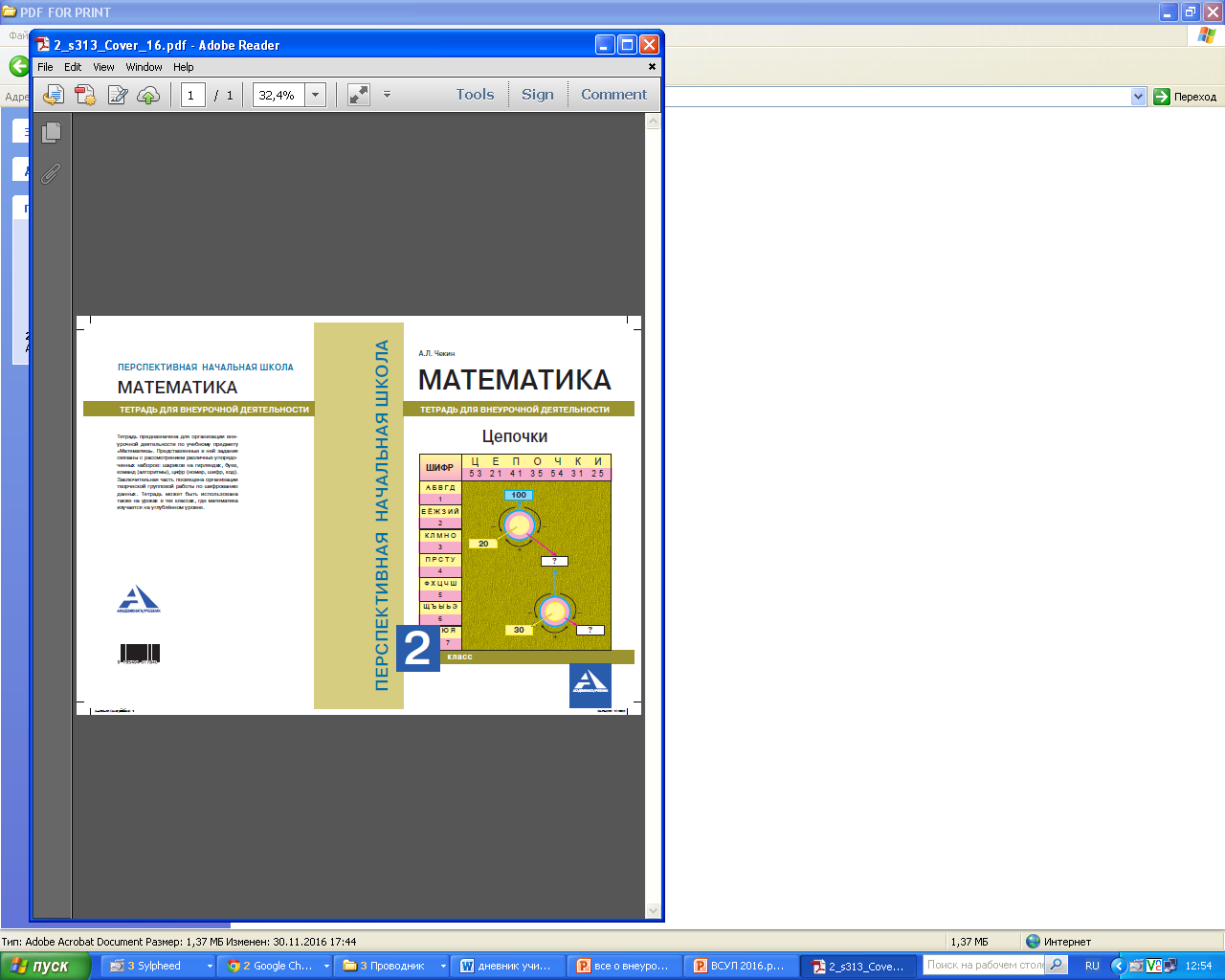 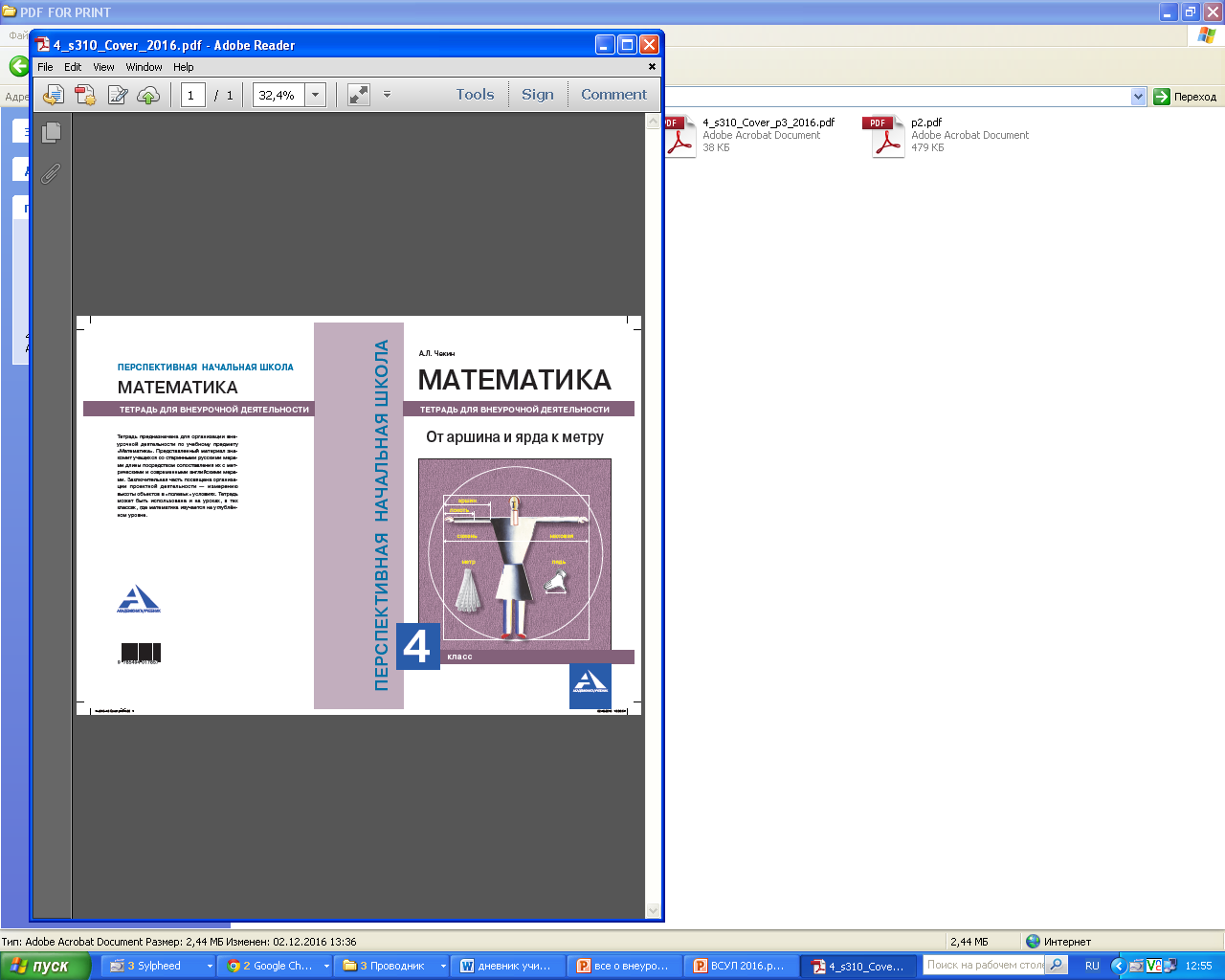 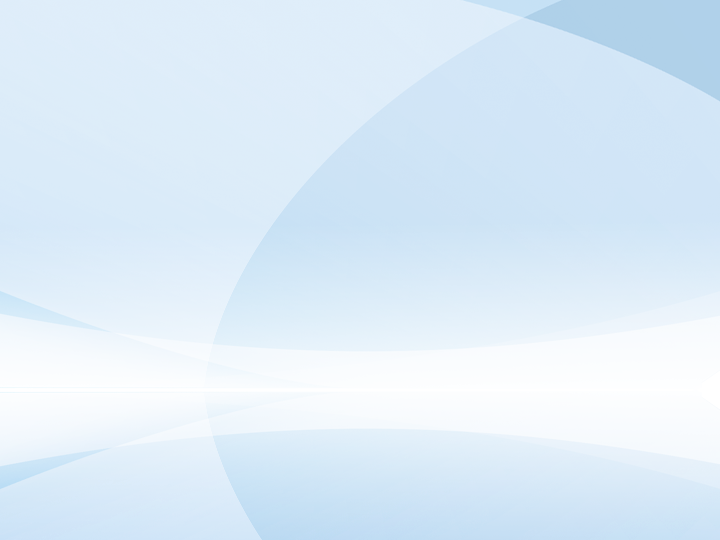 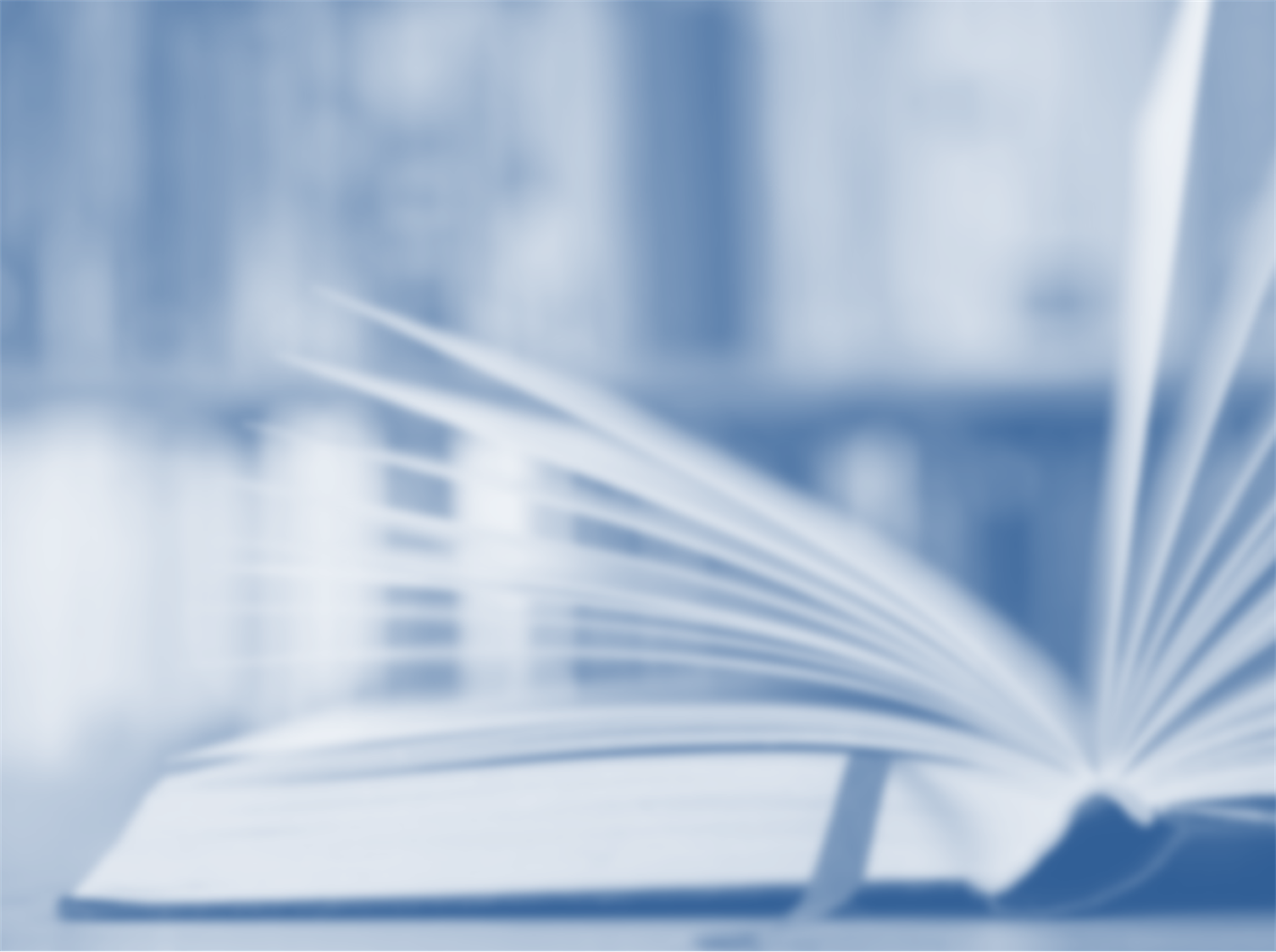 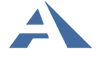 Издательство «Академкнига/Учебник»
Серия «Школьная олимпиада» (математика) + справочники
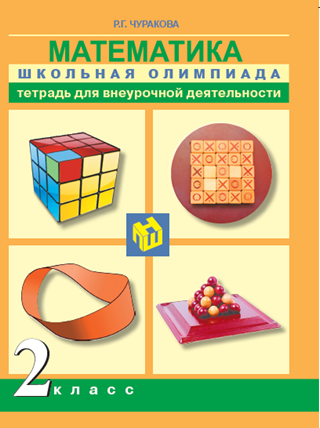 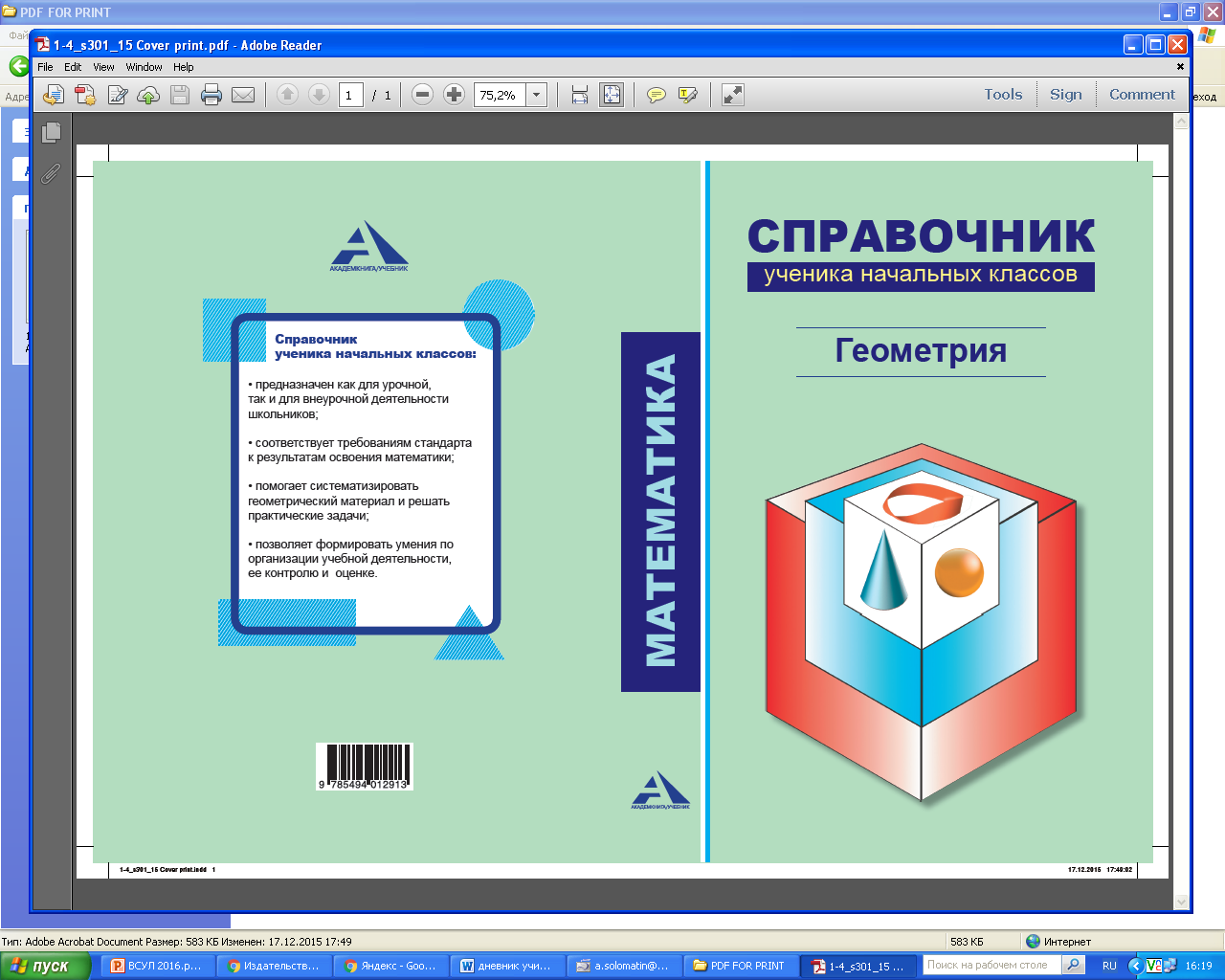 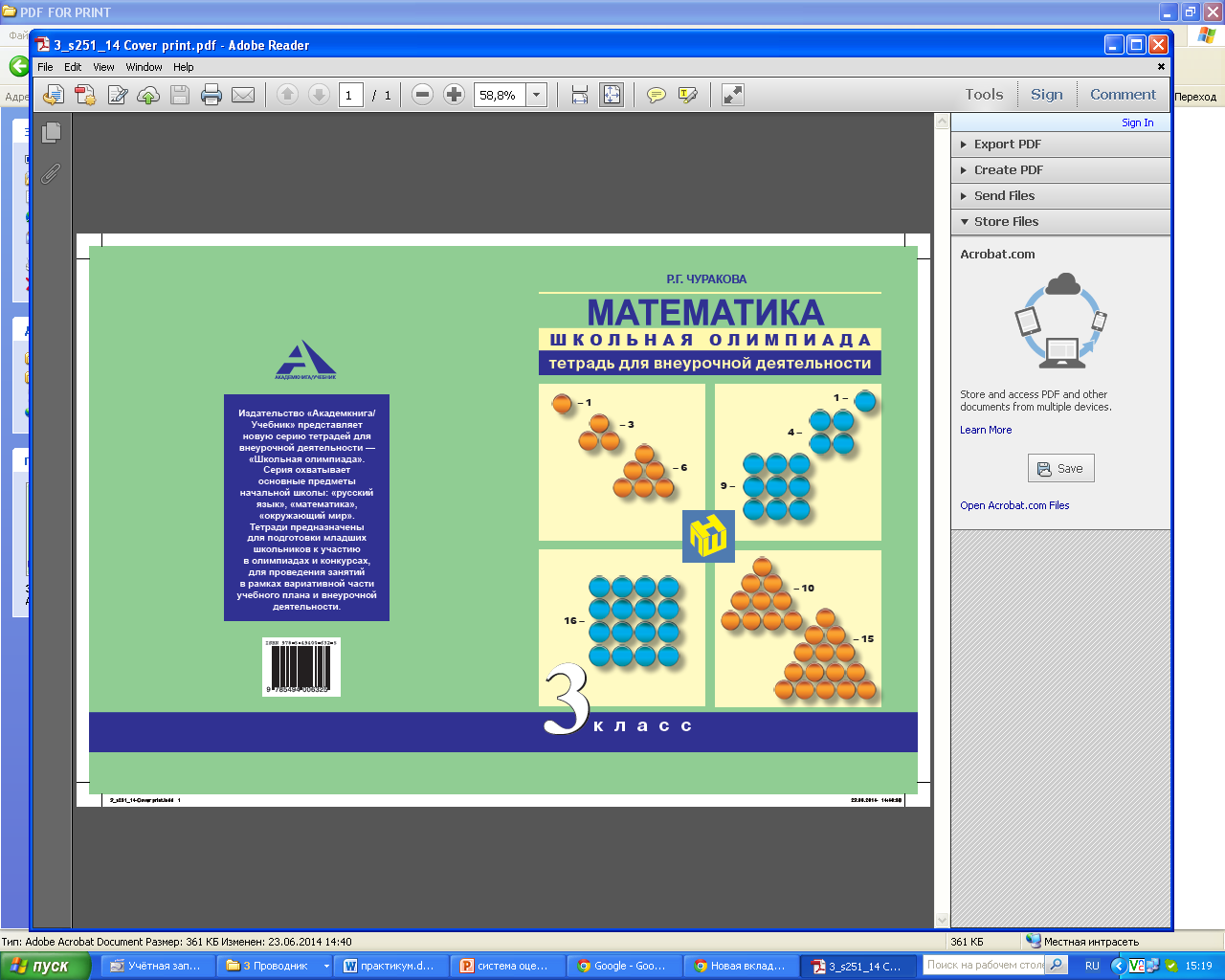 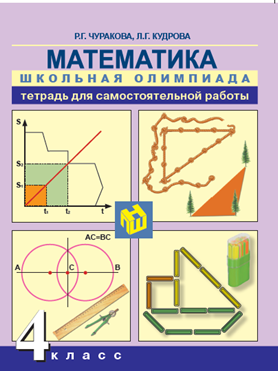 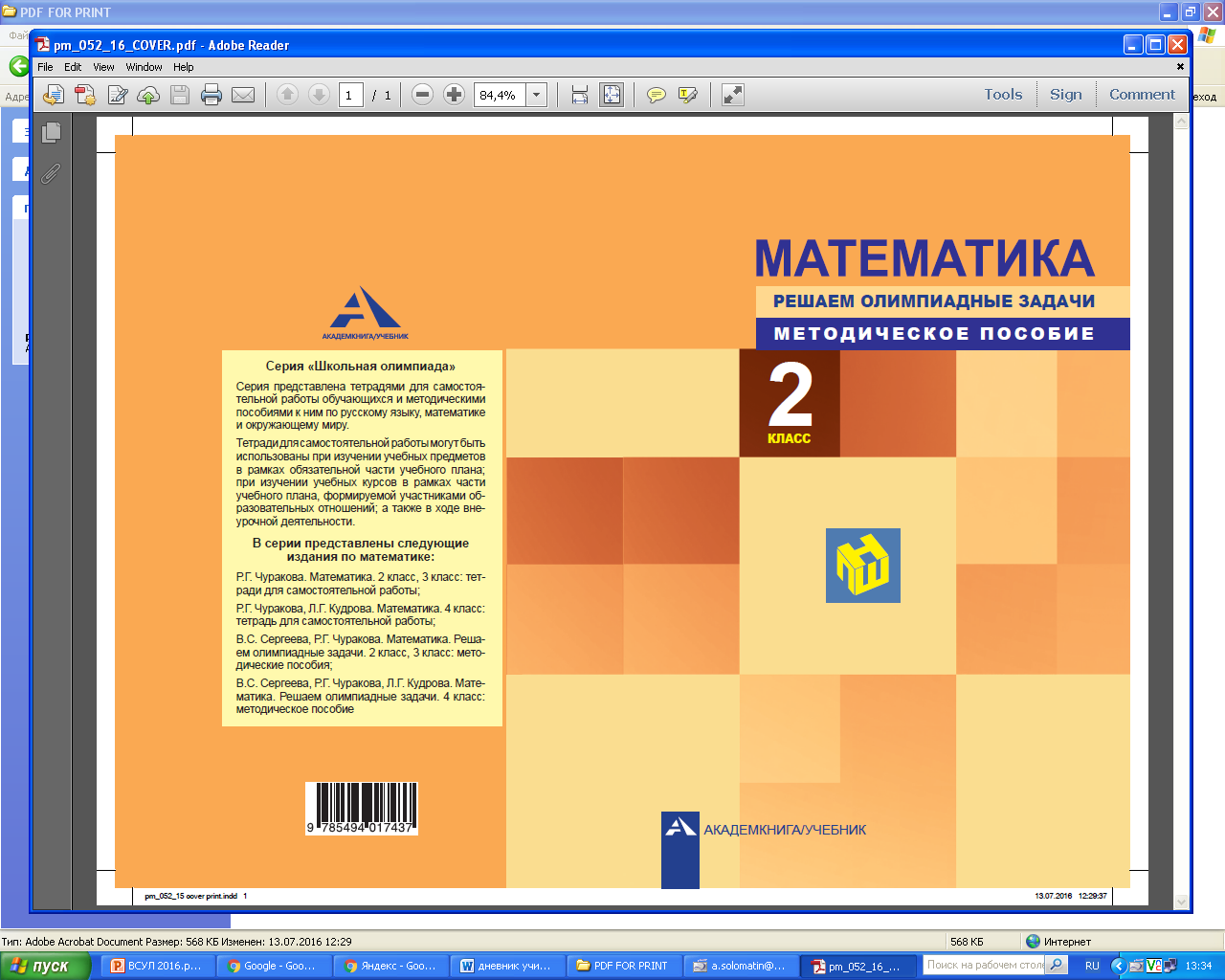 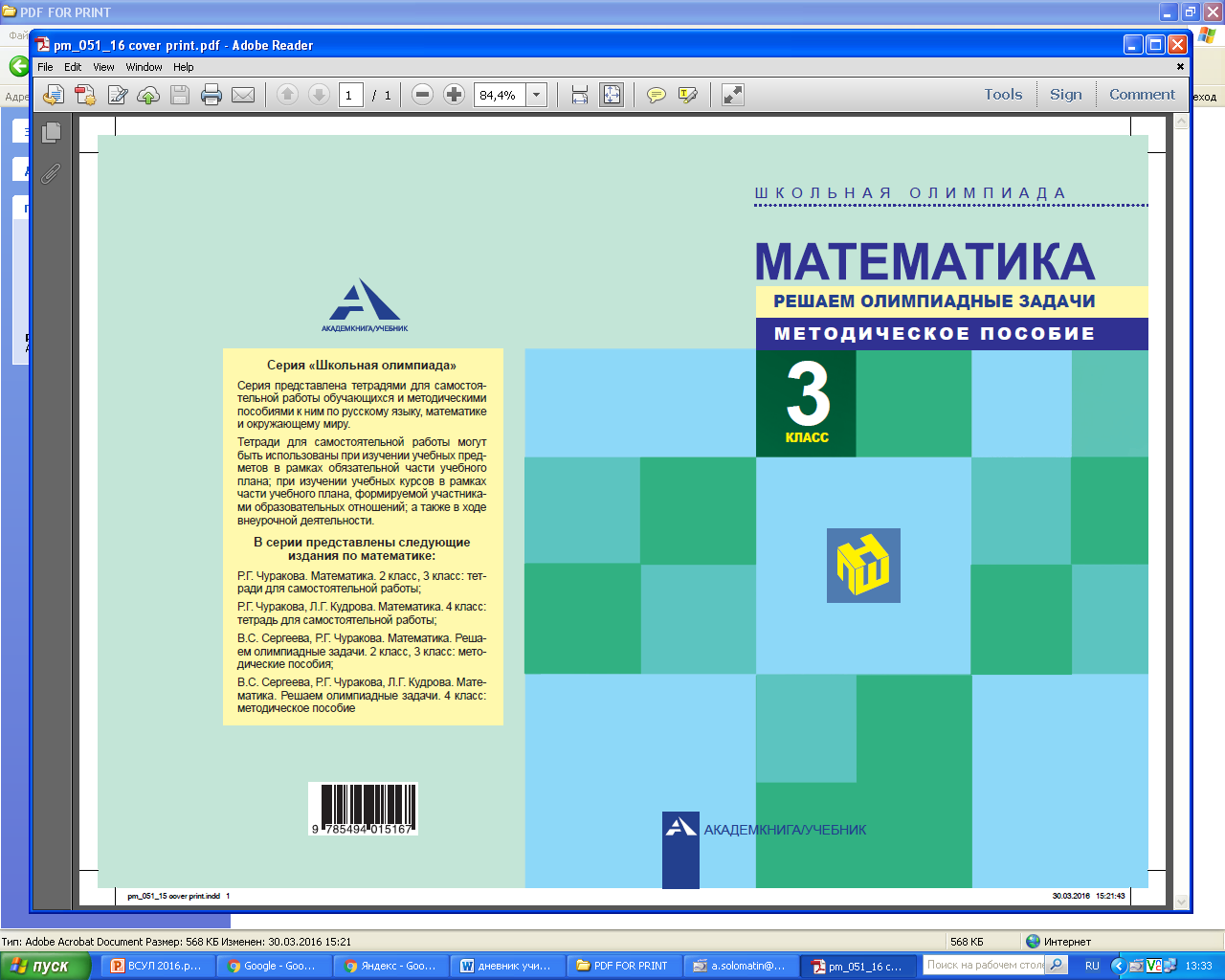 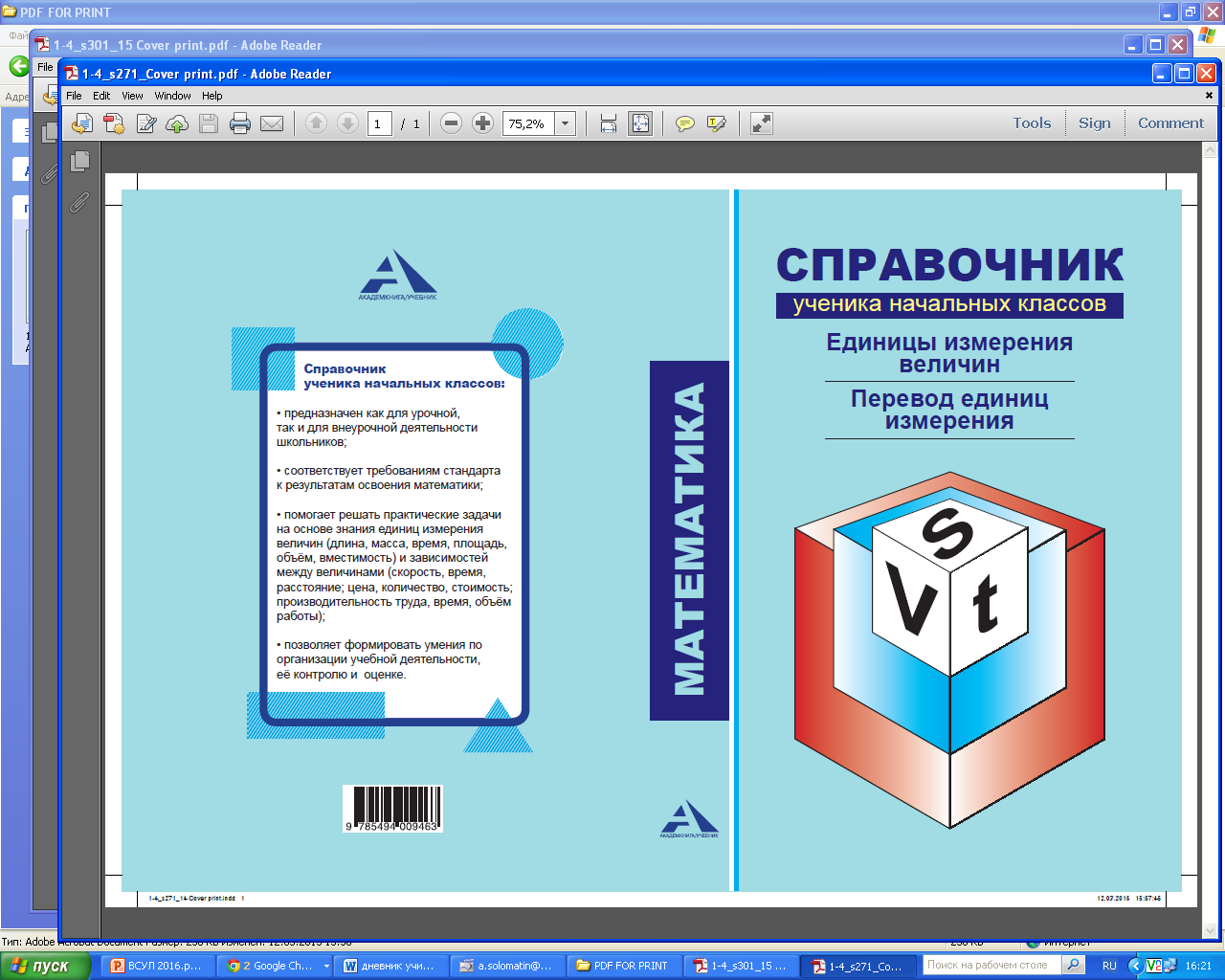 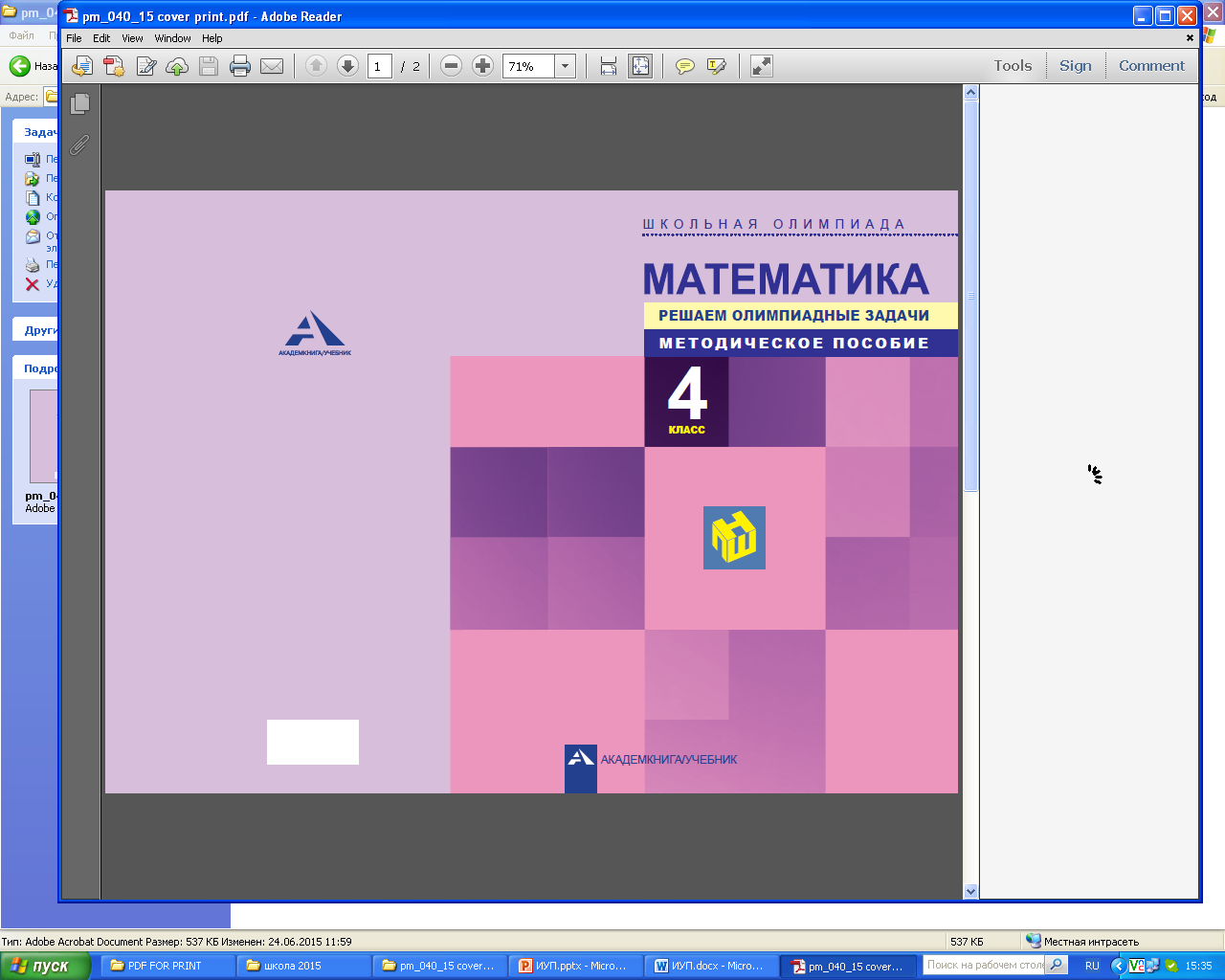 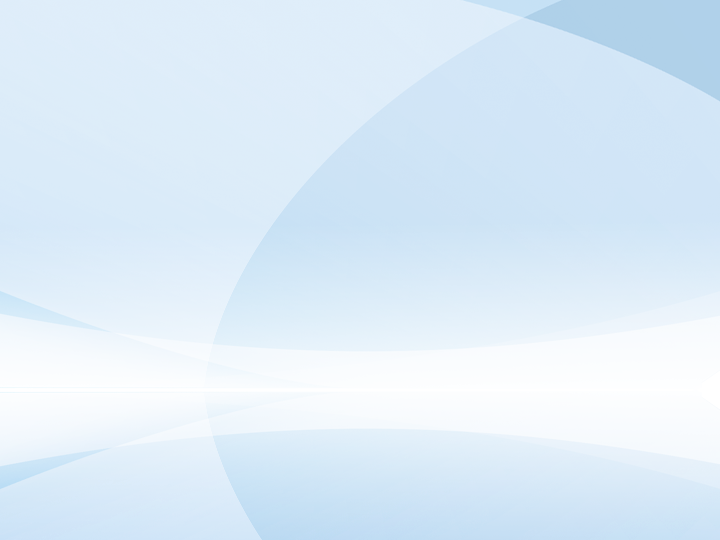 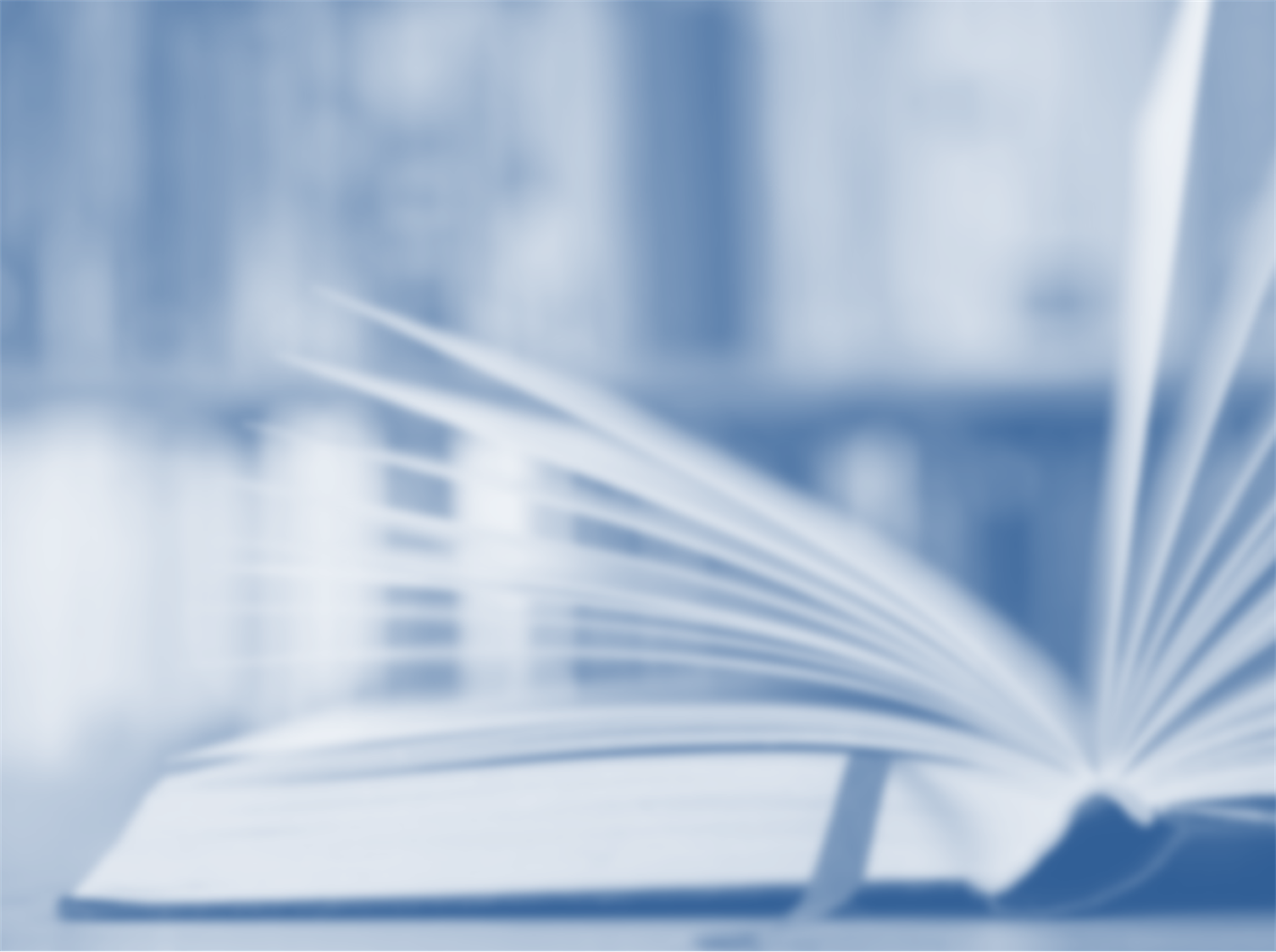 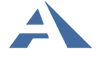 Издательство «Академкнига/Учебник»
Серия «Школьная олимпиада» (русский язык, окружающий мир)
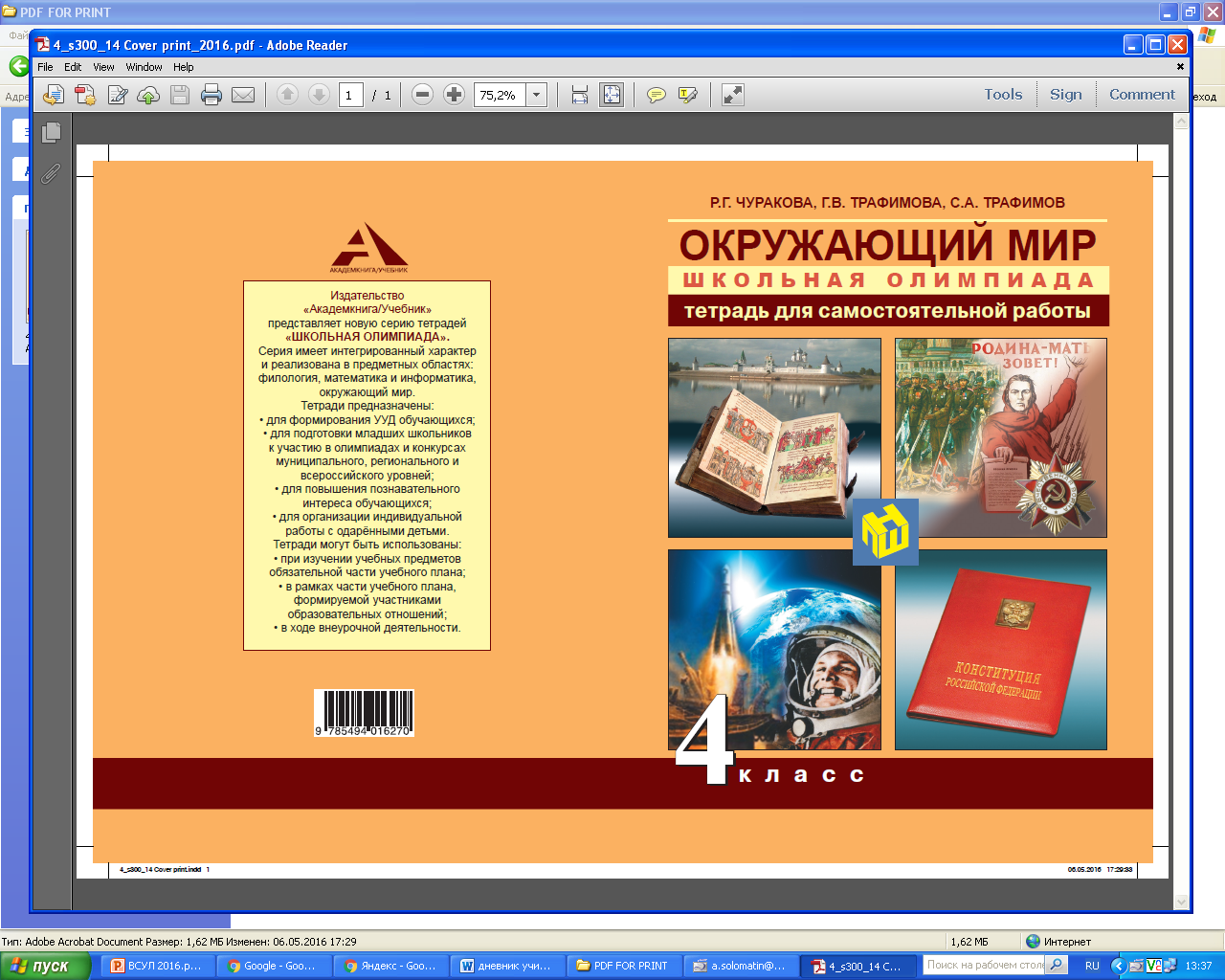 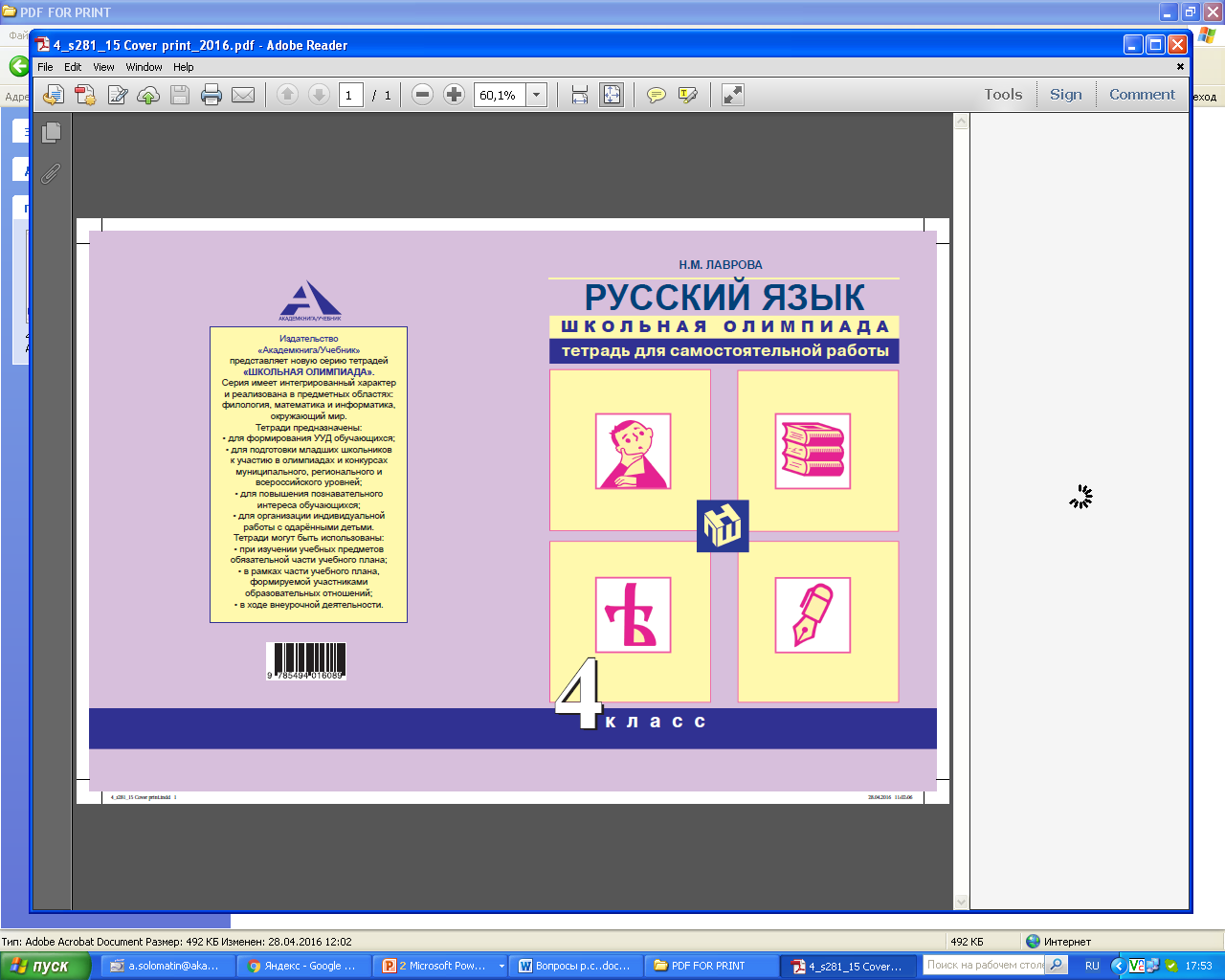 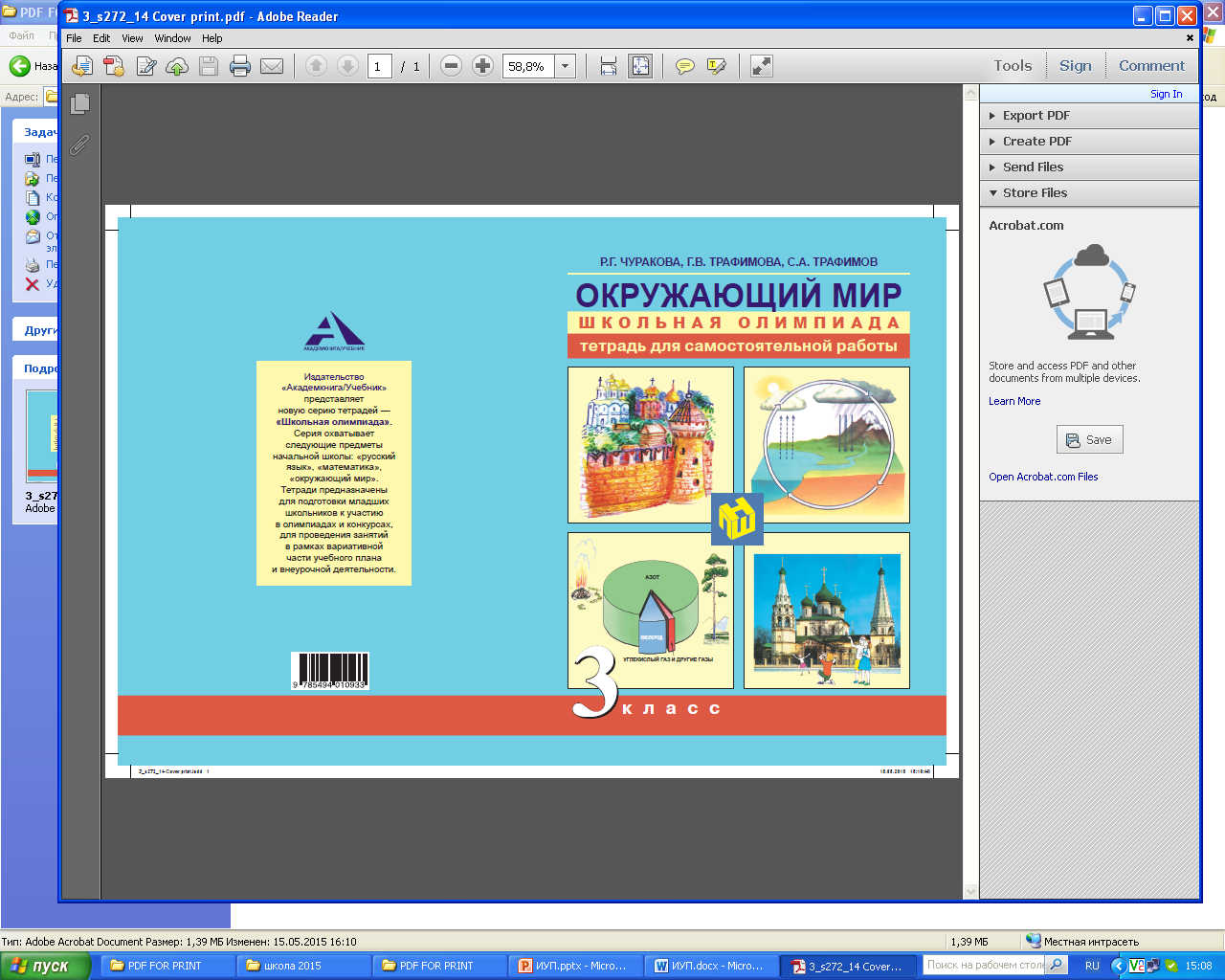 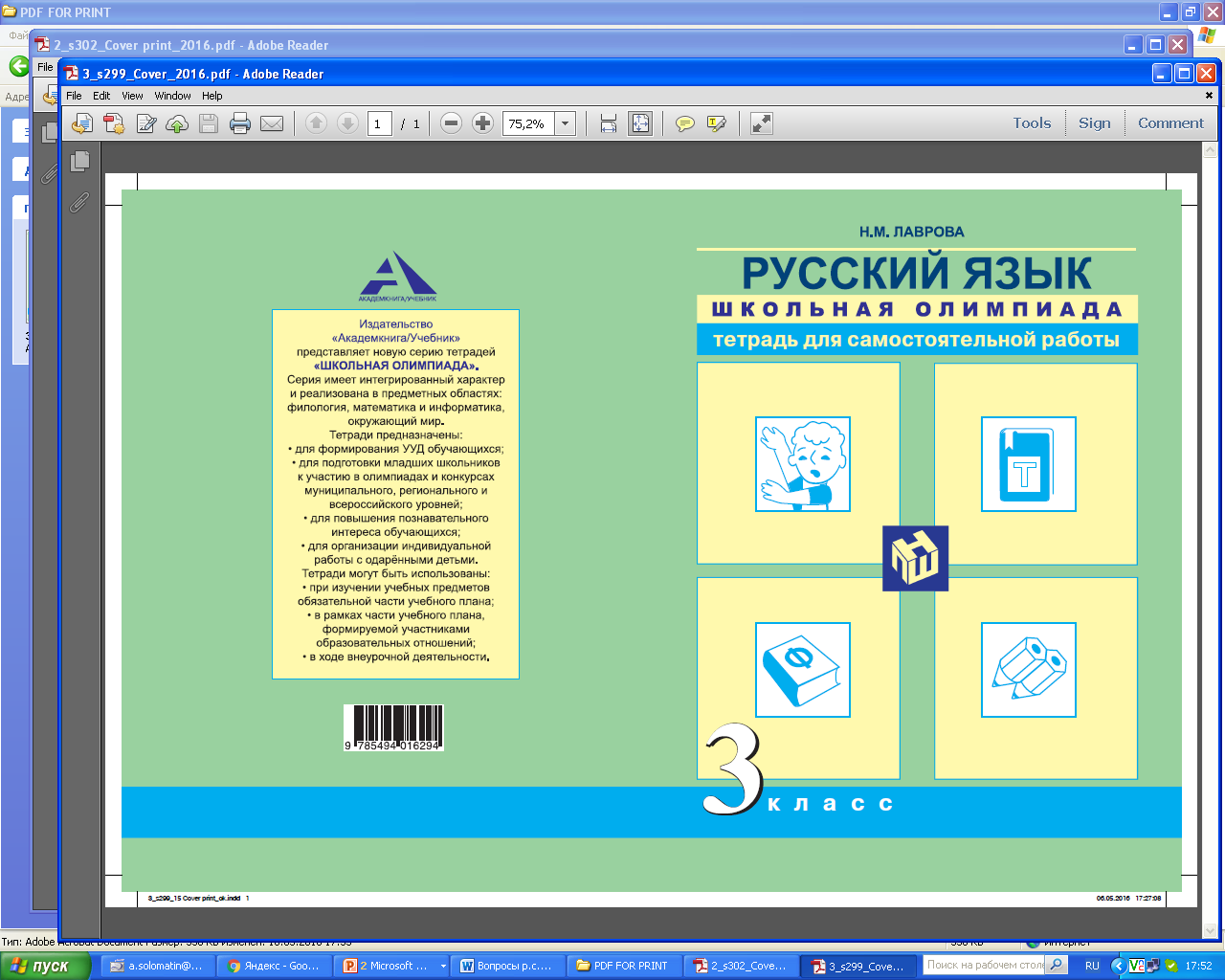 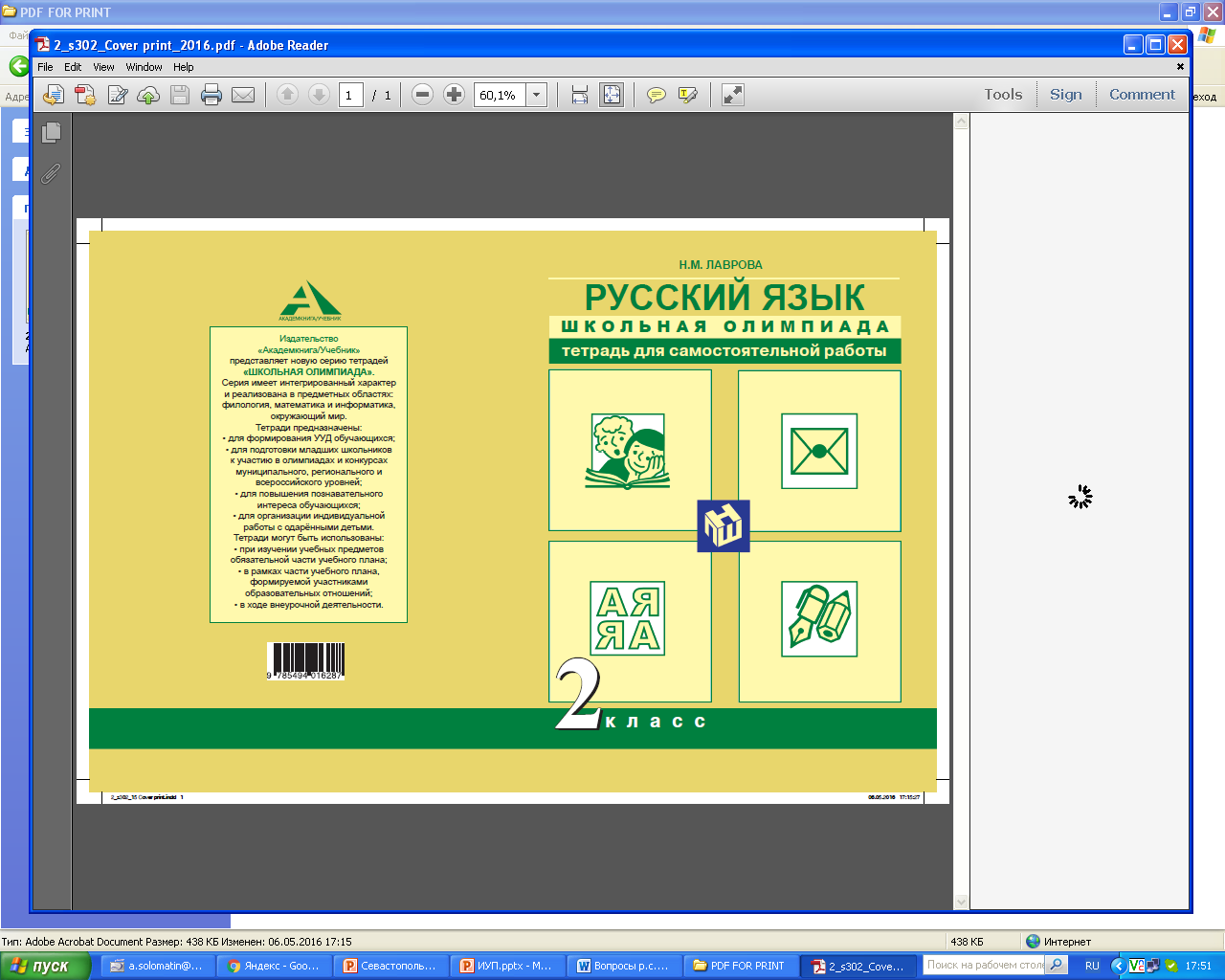 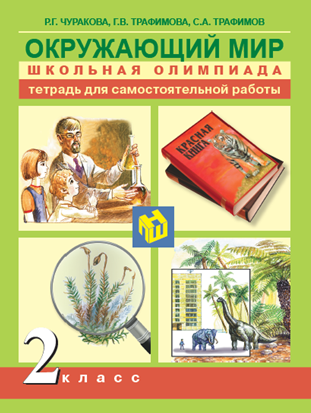 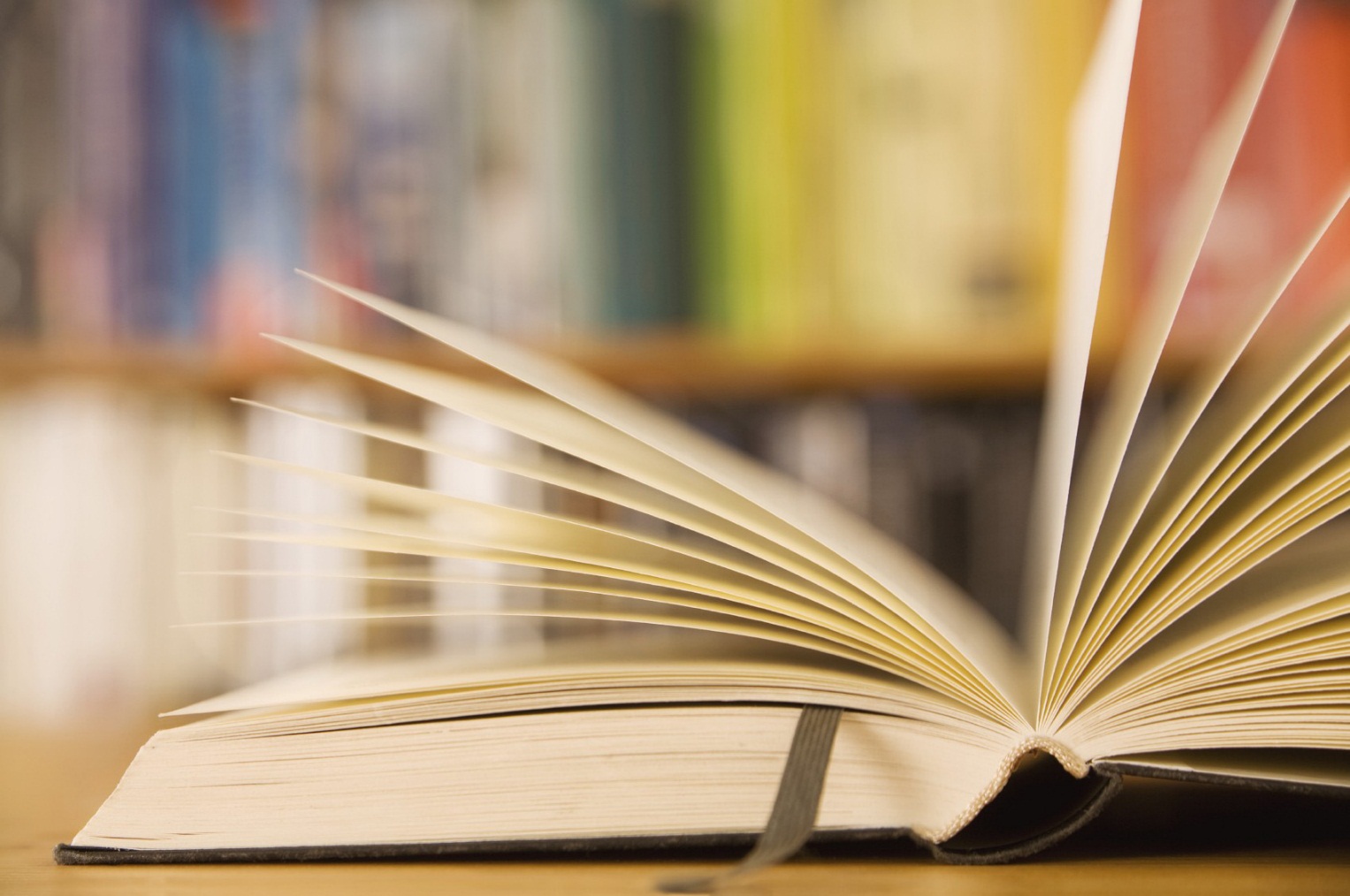 5. Возможности электронных ресурсов для оценки планируемых результатов
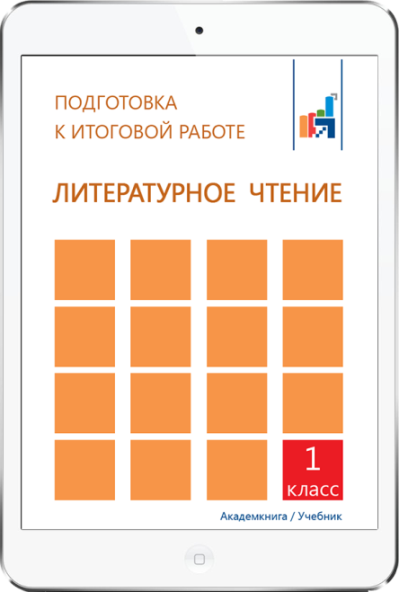 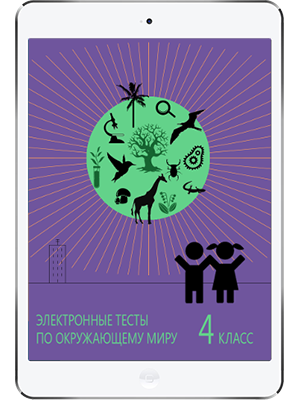 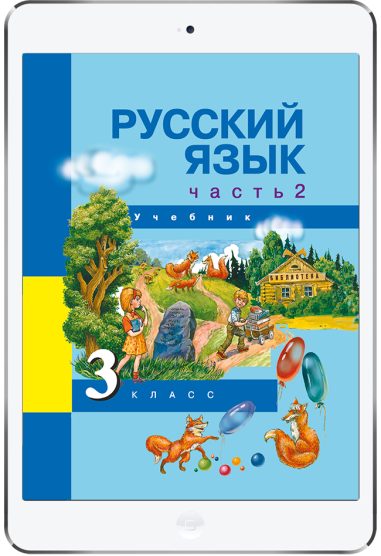 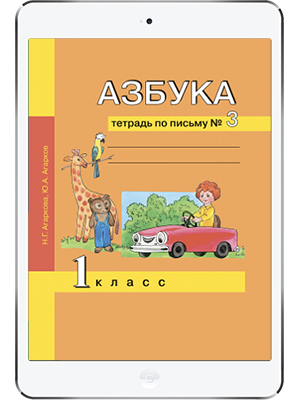 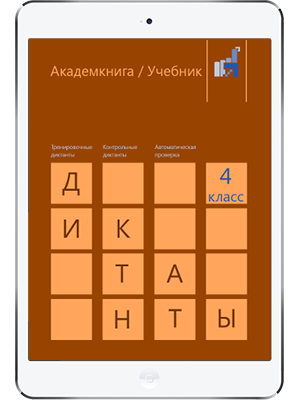 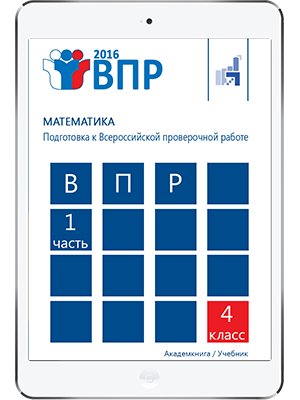 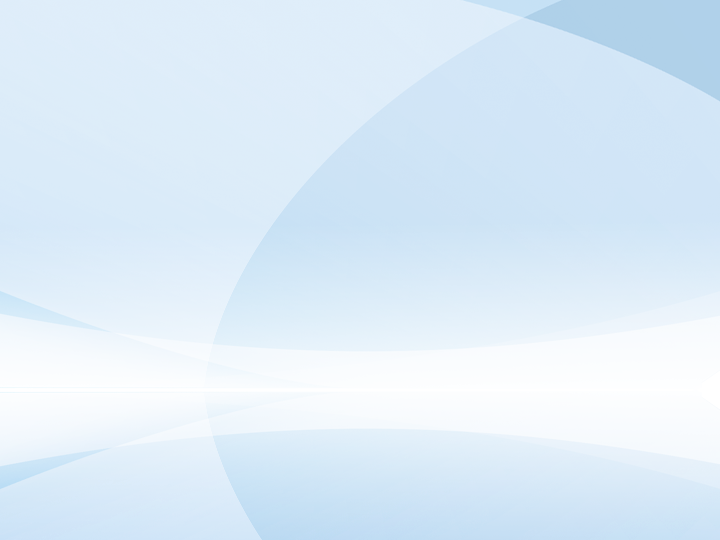 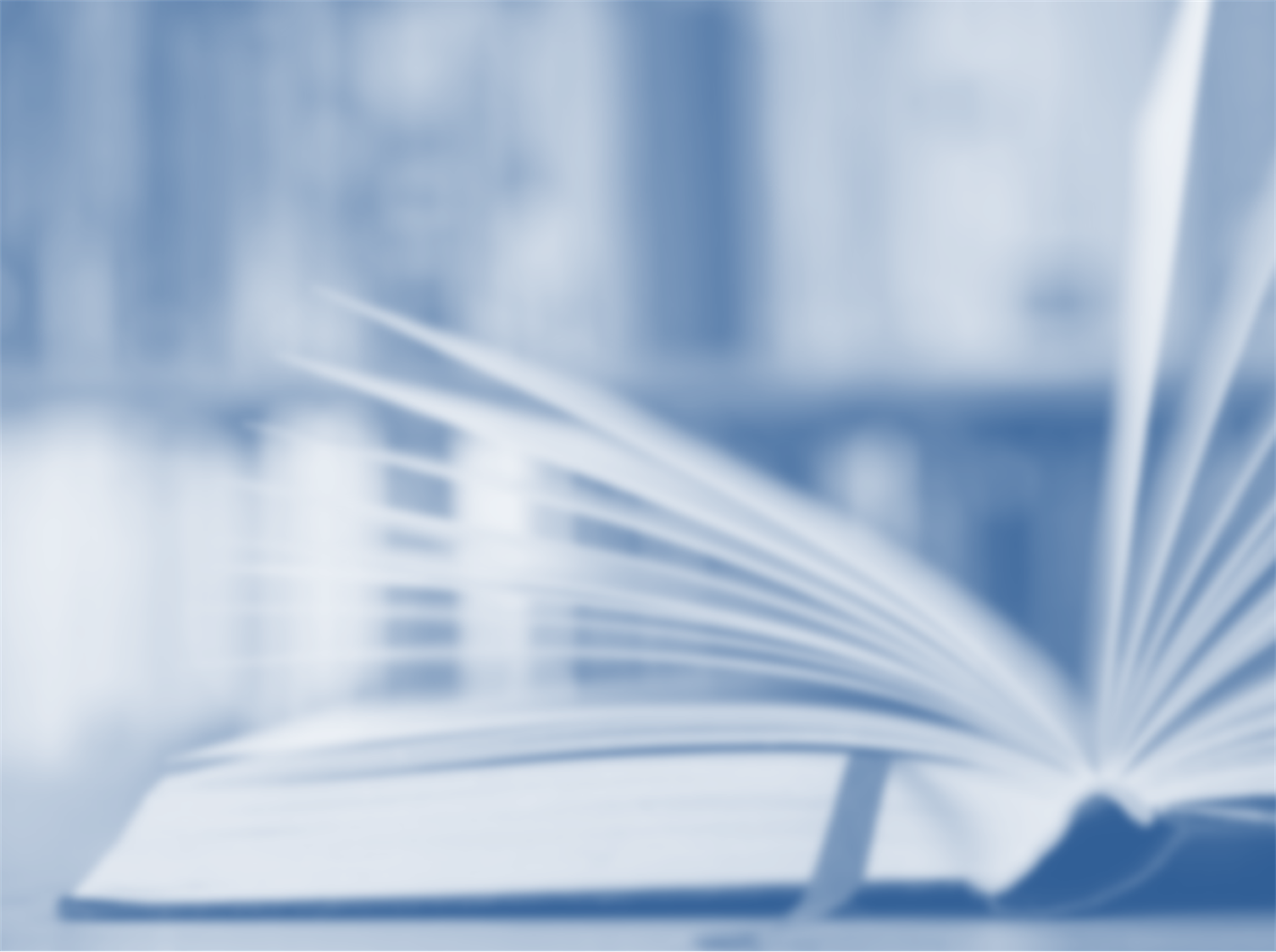 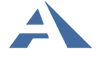 Издательство «Академкнига/Учебник»
Особенности оценки с использованием электронных ресурсов:
Индивидуальный характер оценивания (возможен групповой и коллективный)
Оперативность оценивания
Объективность оценивания
Наличие «права на ошибку»
Многообразие форм и наглядности оценивания
Широкие возможности для самоконтроля и другие
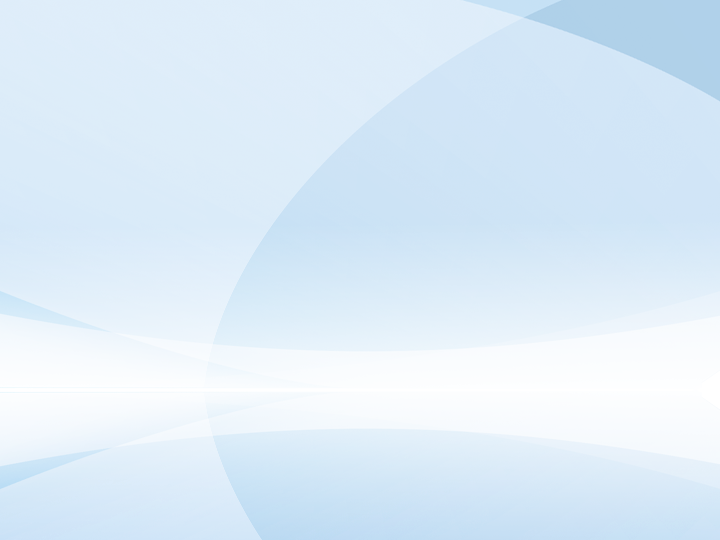 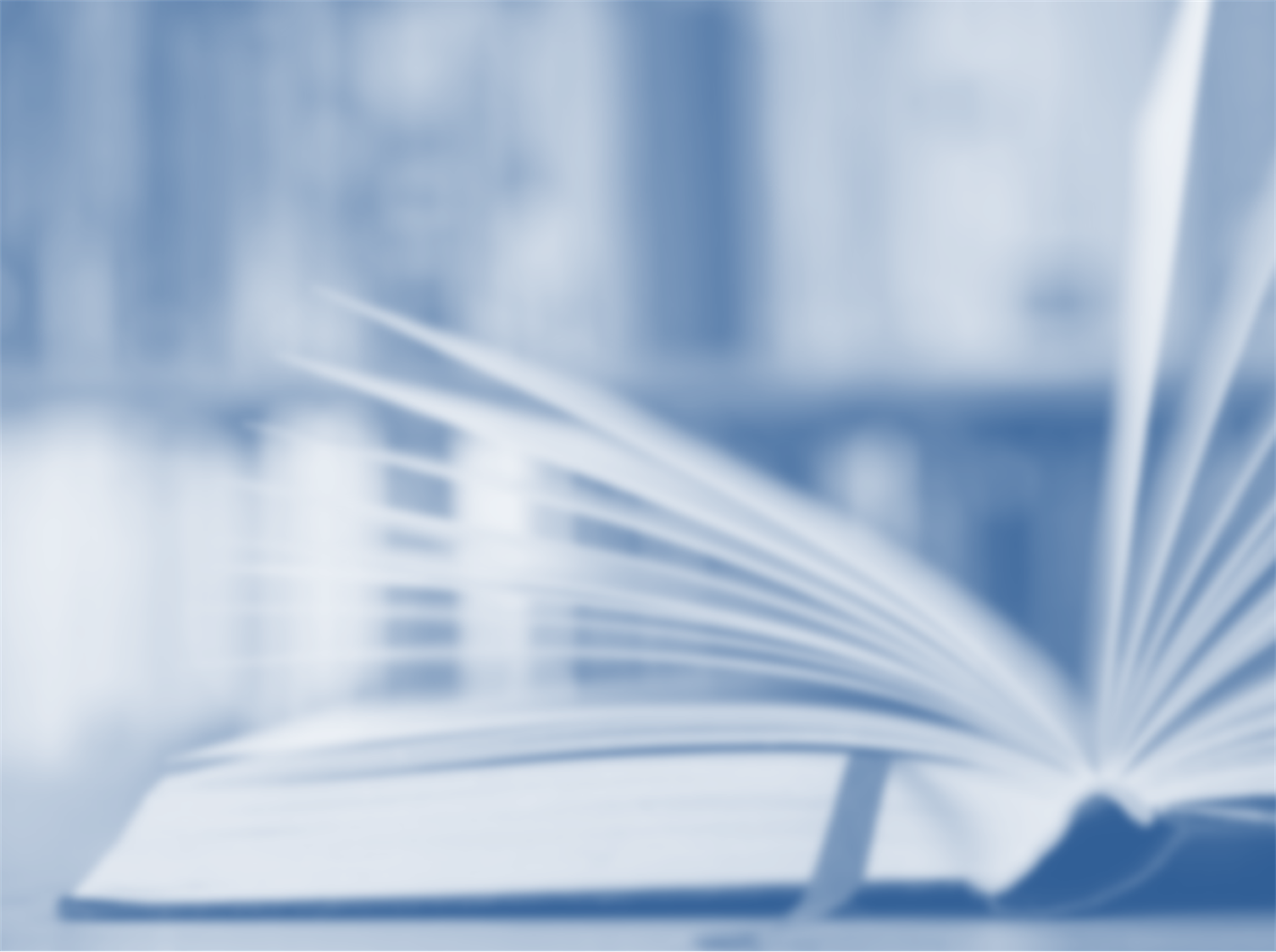 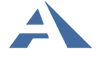 Издательство «Академкнига/Учебник»
Электронная форма учебника как инструмент оценивания достижений включает:
Содержание, соответствующее печатной форме учебника
Мультимедийные и (или) интерактивные элементы (видеоролики, презентации, интерактивные карты…)
Средства контроля и самоконтроля
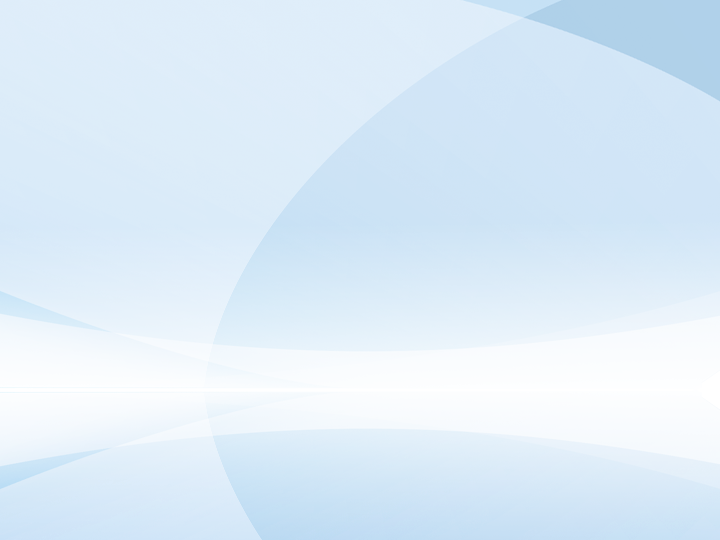 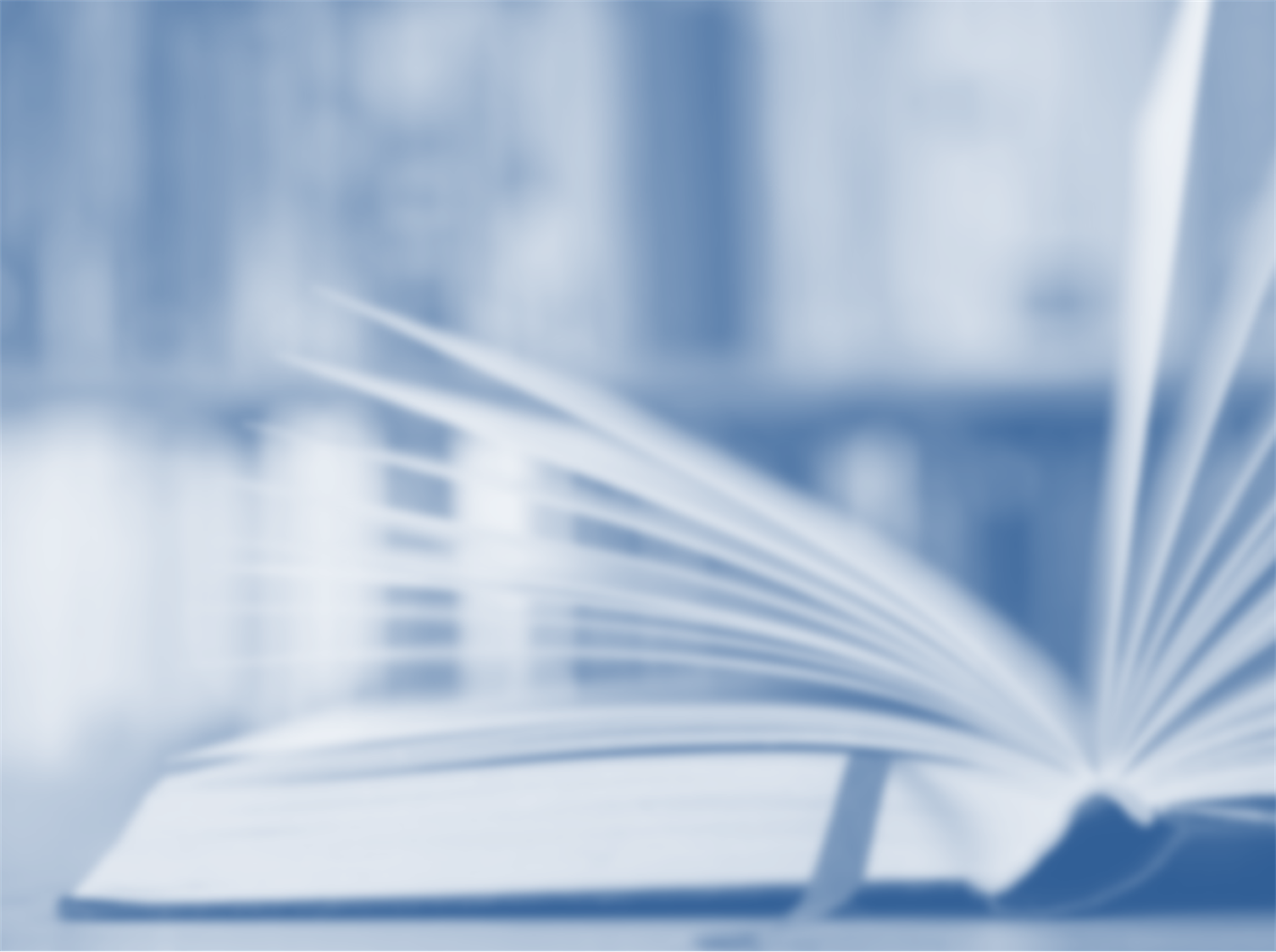 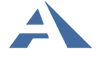 Издательство «Академкнига/Учебник»
Электронные формы учебников (начальная школа)
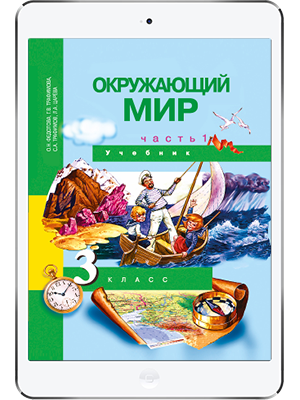 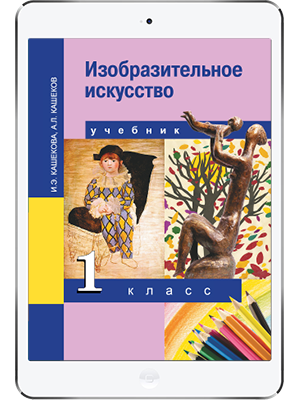 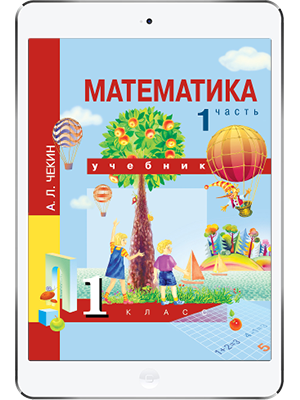 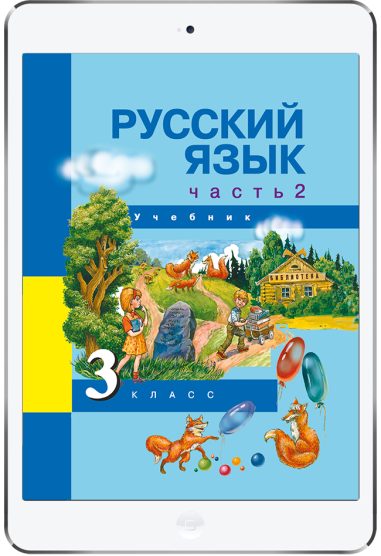 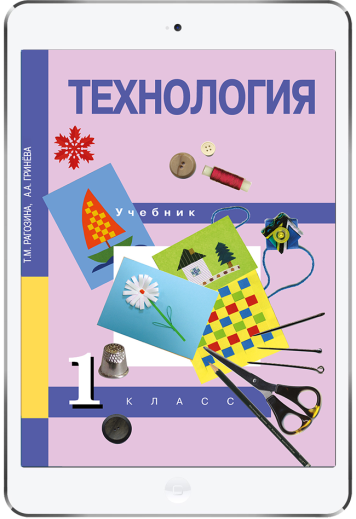 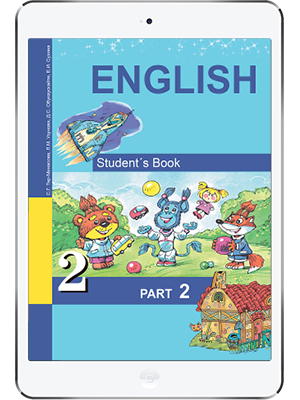 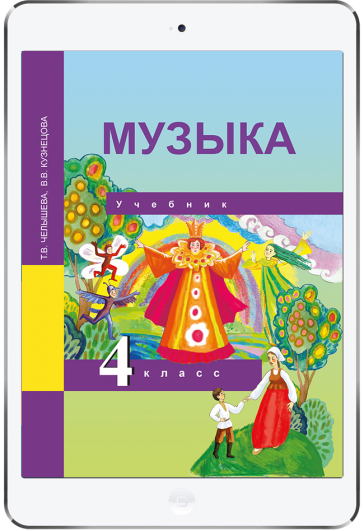 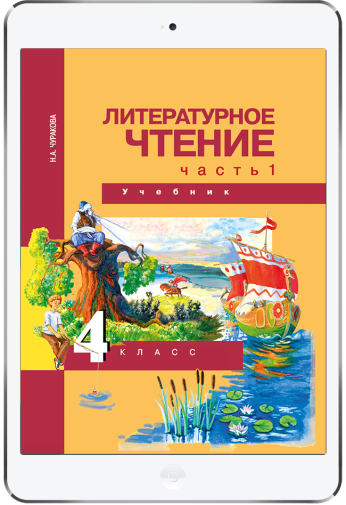 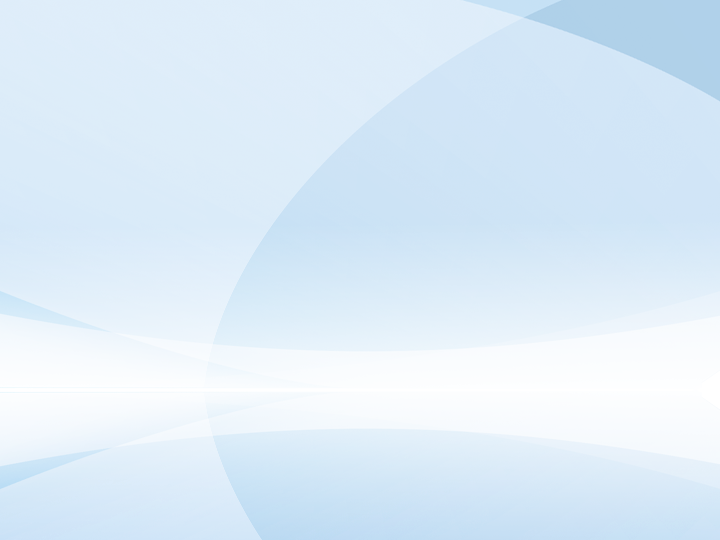 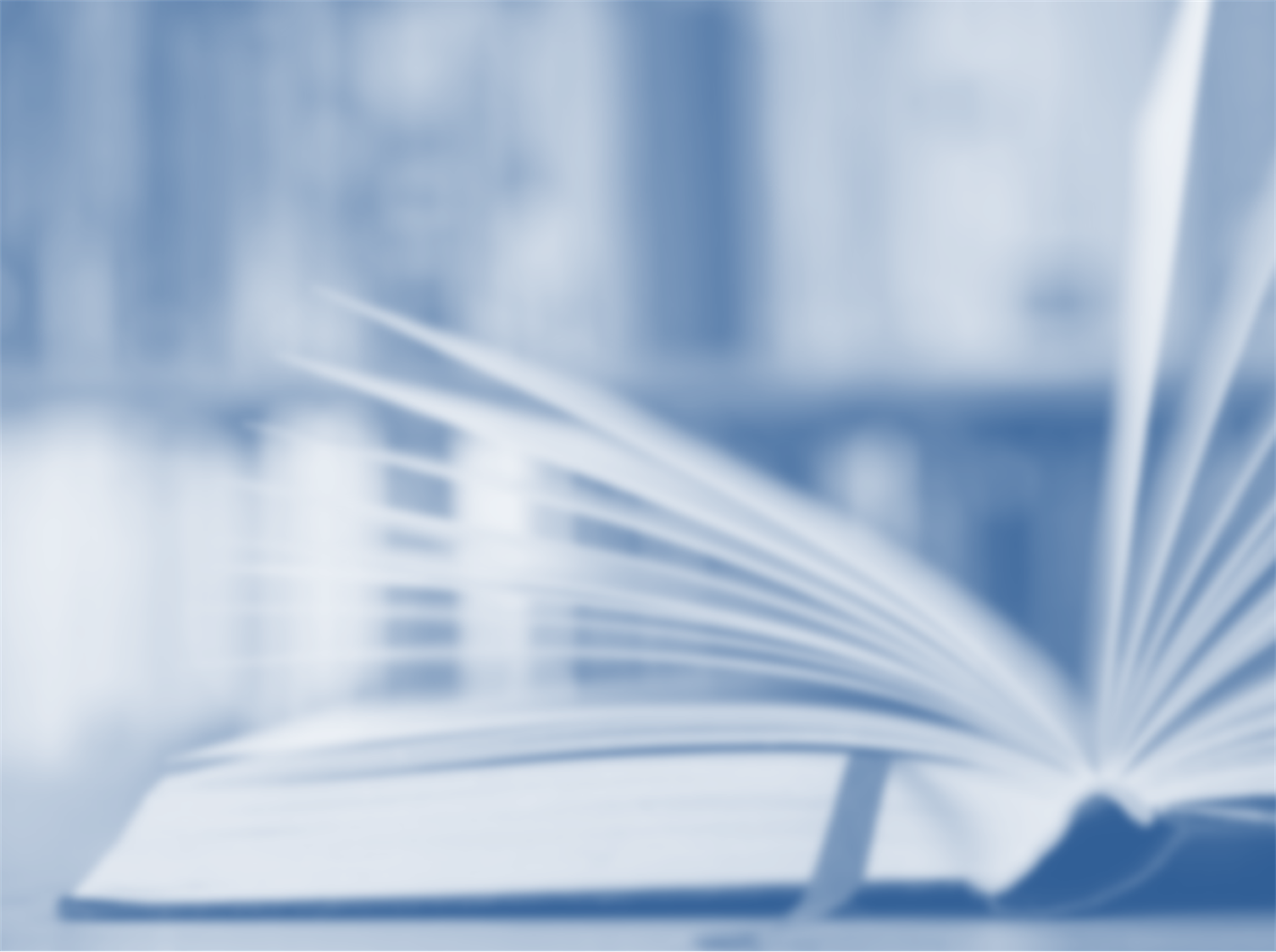 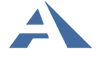 Издательство «Академкнига/Учебник»
Тетради для самостоятельной работы в электронной форме
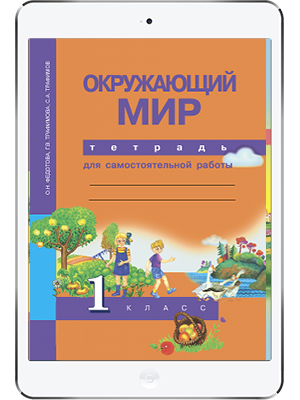 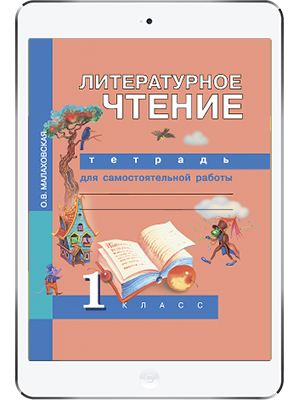 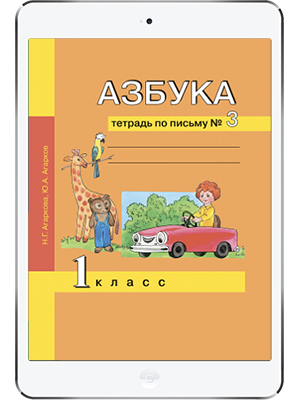 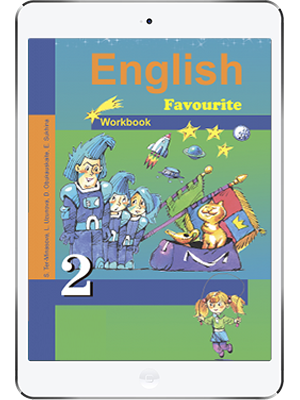 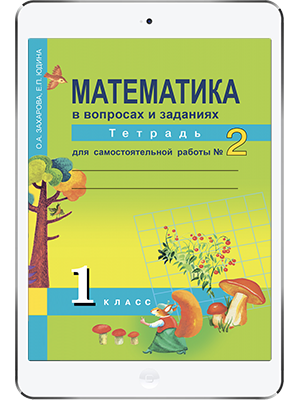 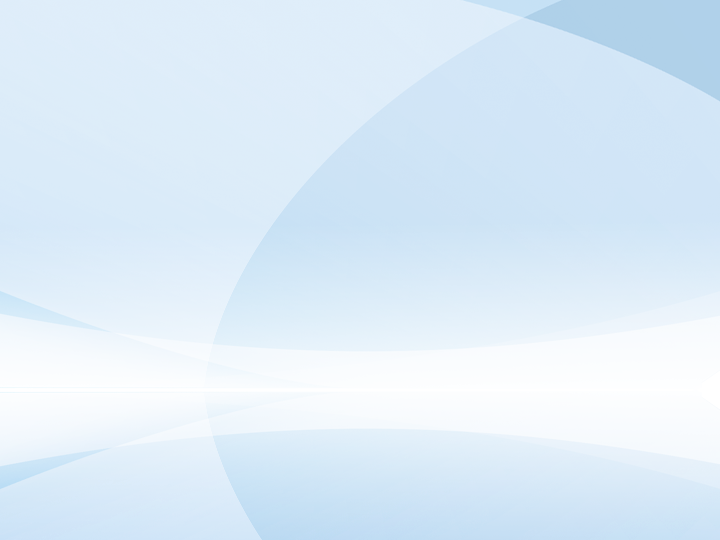 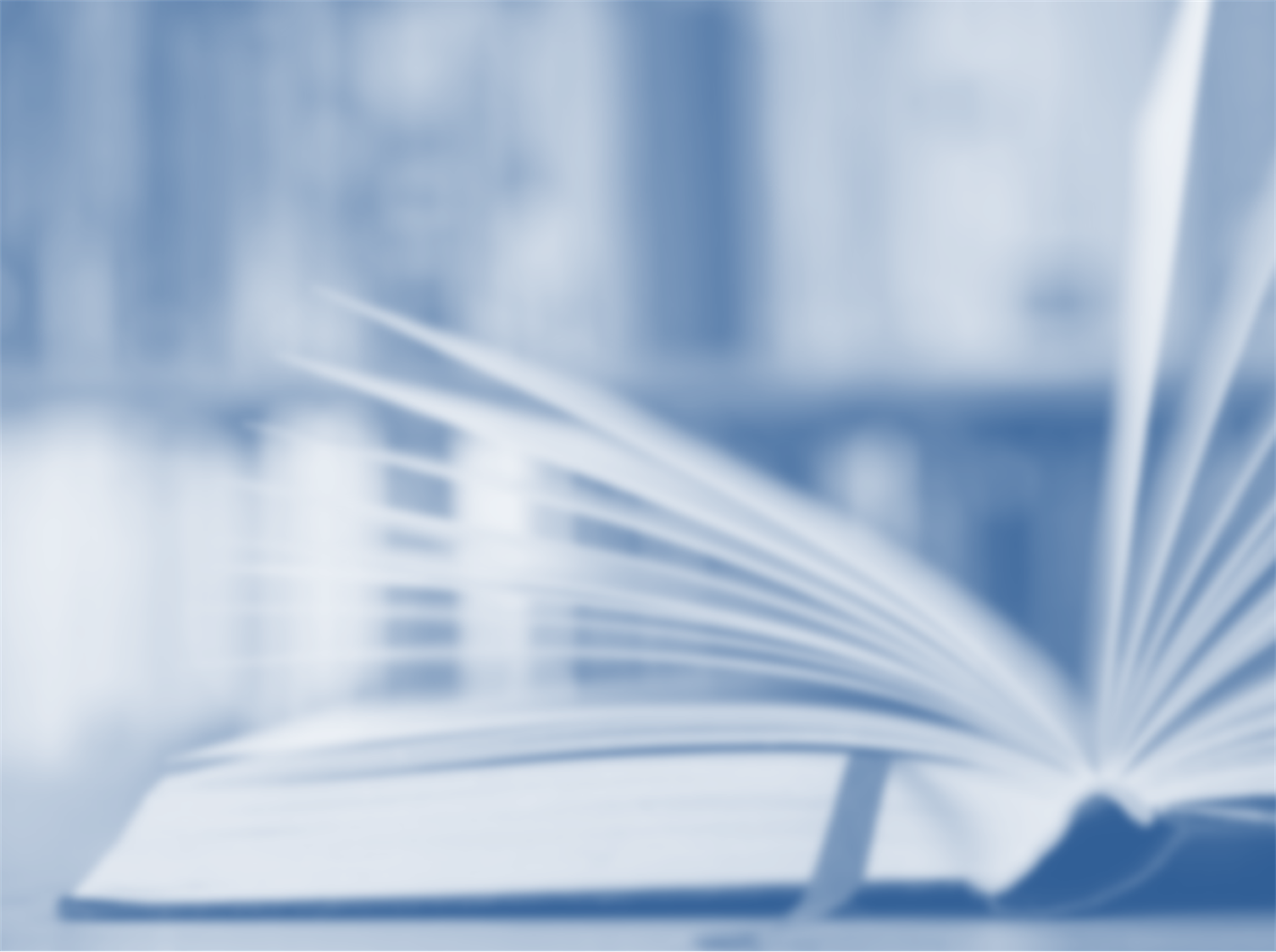 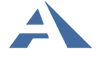 Издательство «Академкнига/Учебник»
Диктанты (тренировочные и контрольные)
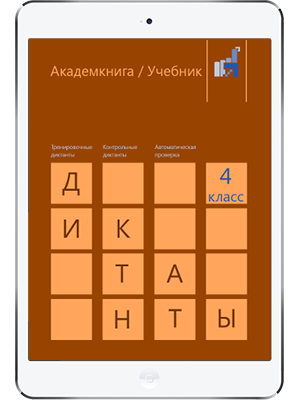 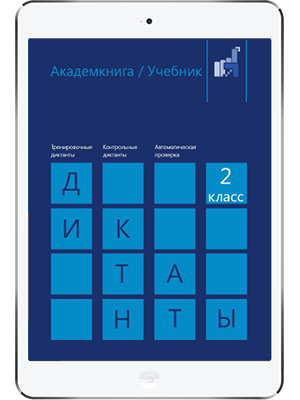 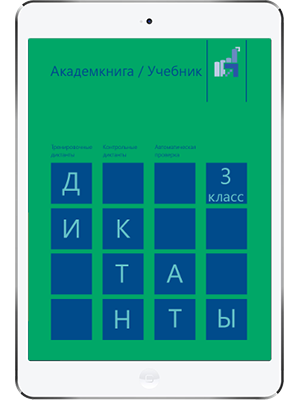 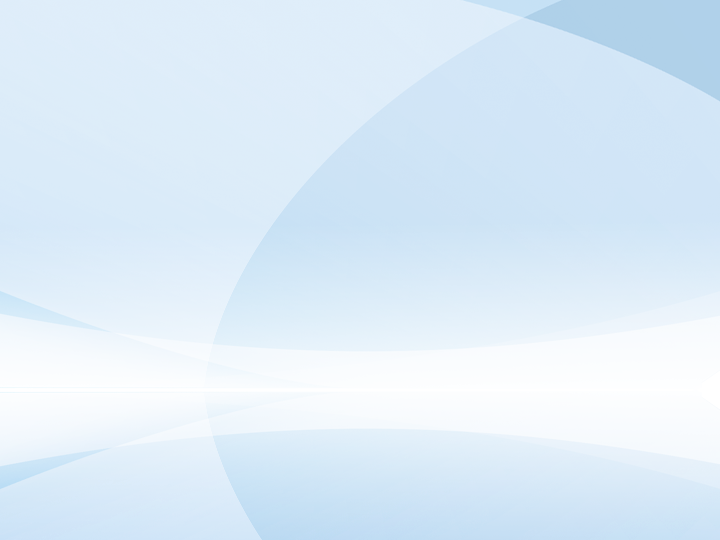 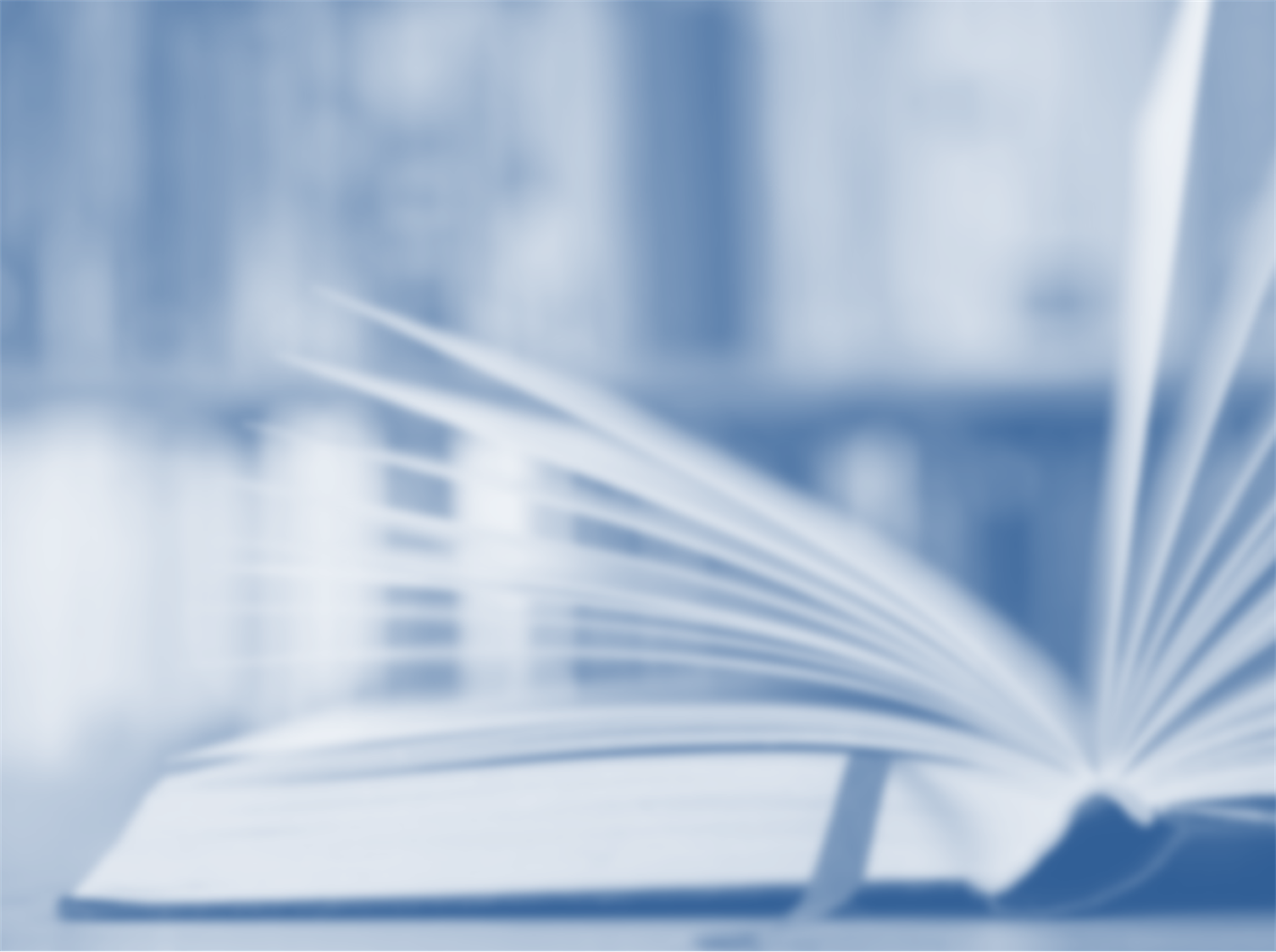 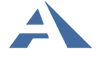 Издательство «Академкнига/Учебник»
Тренажеры (электронные тесты)
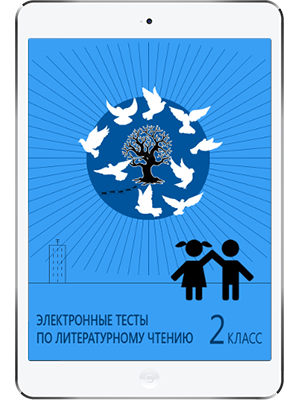 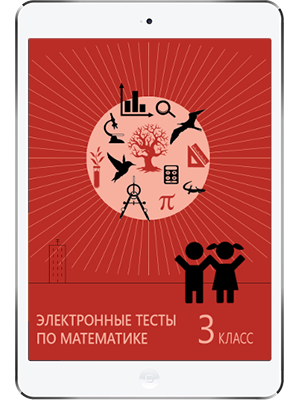 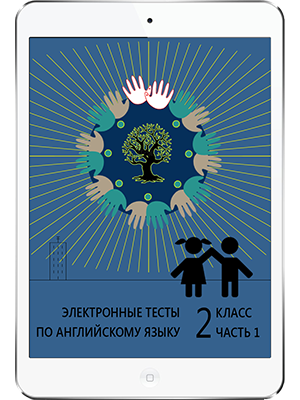 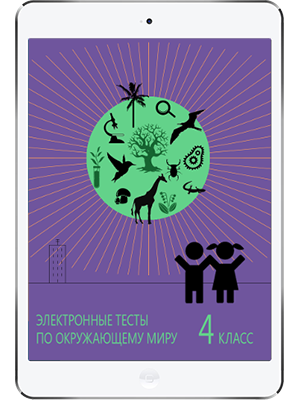 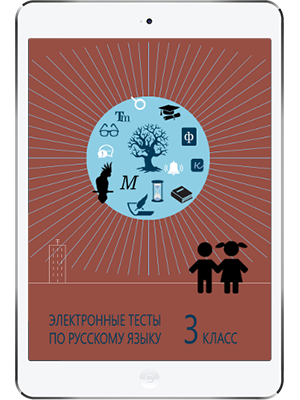 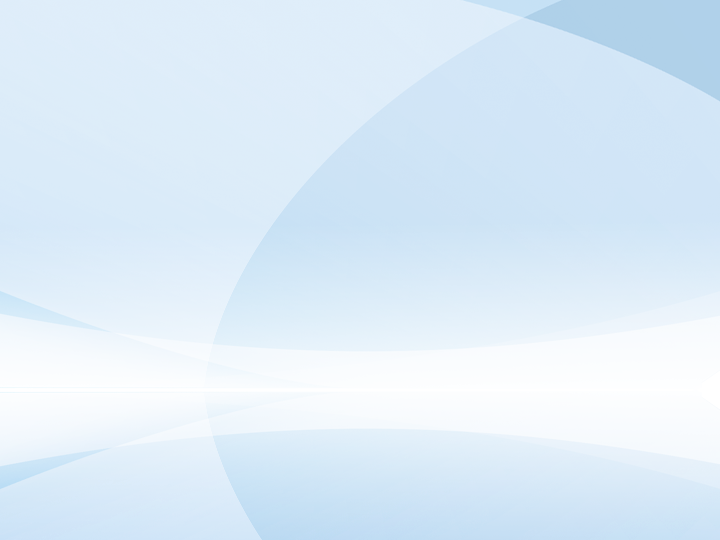 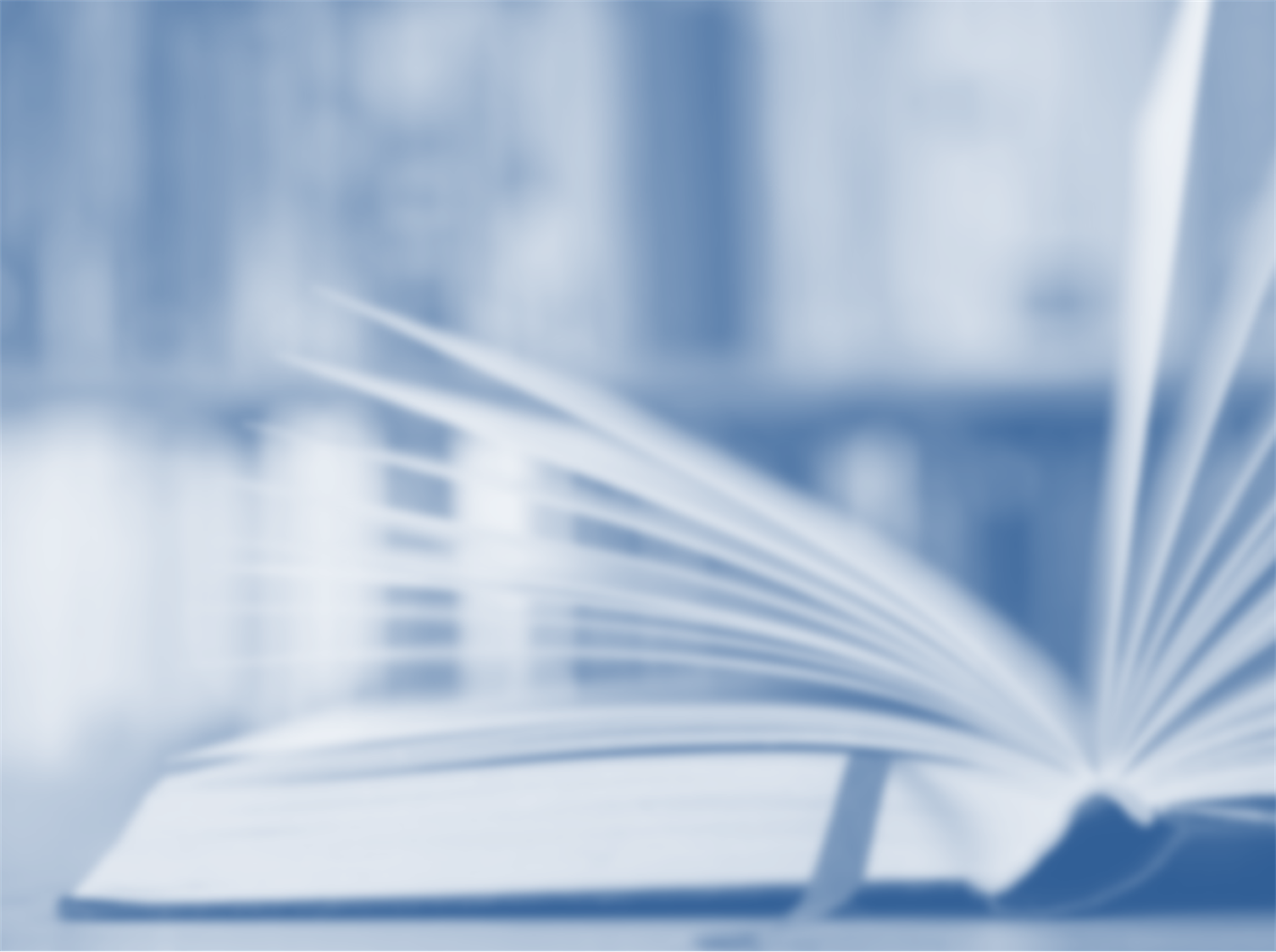 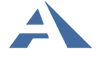 Издательство «Академкнига/Учебник»
Электронные ресурсы для подготовки к итоговой работе
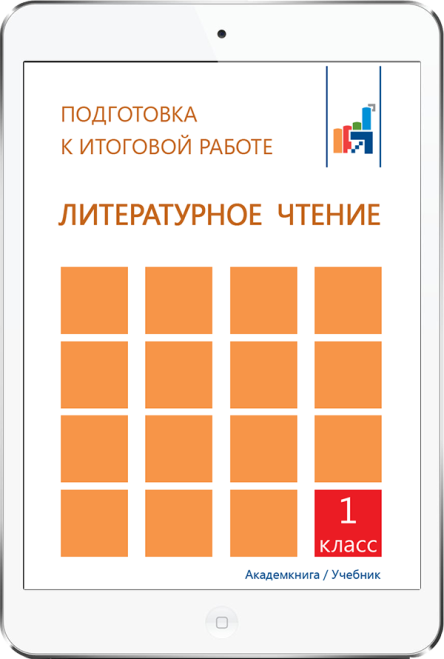 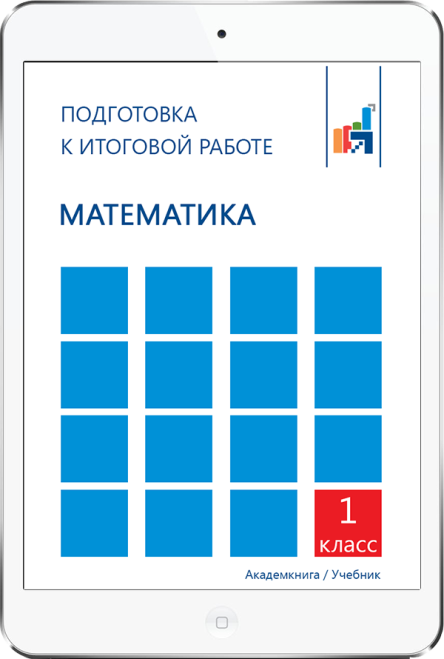 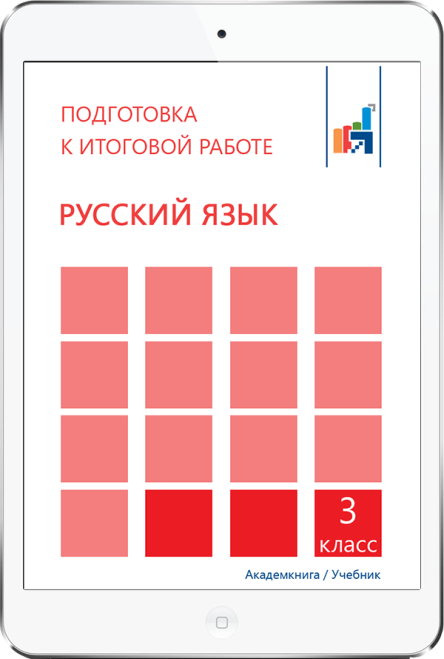 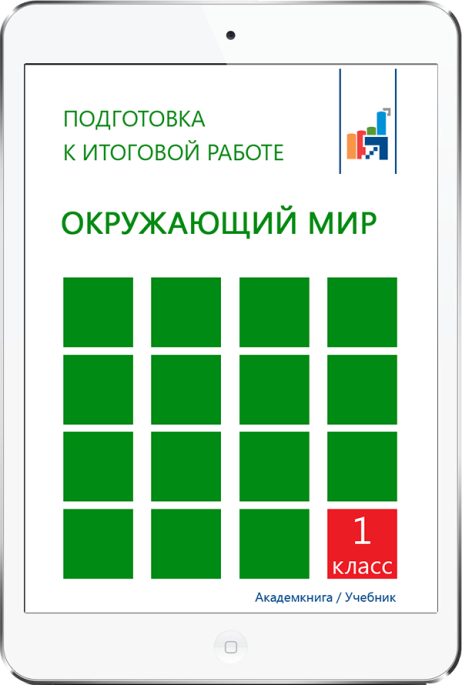 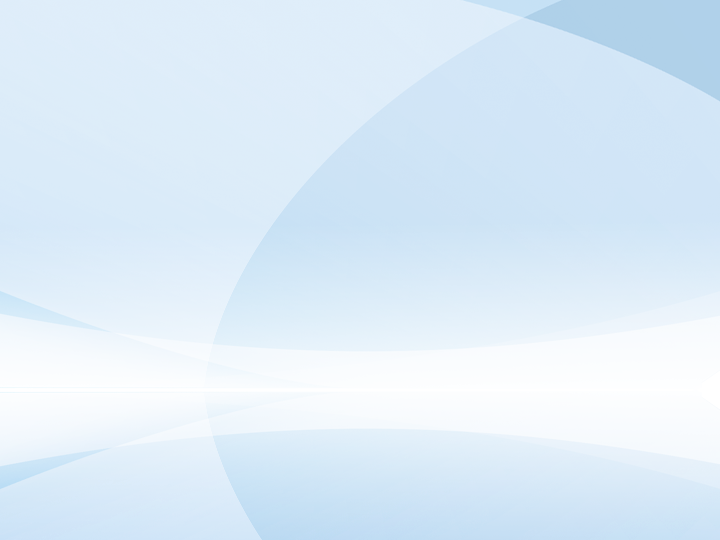 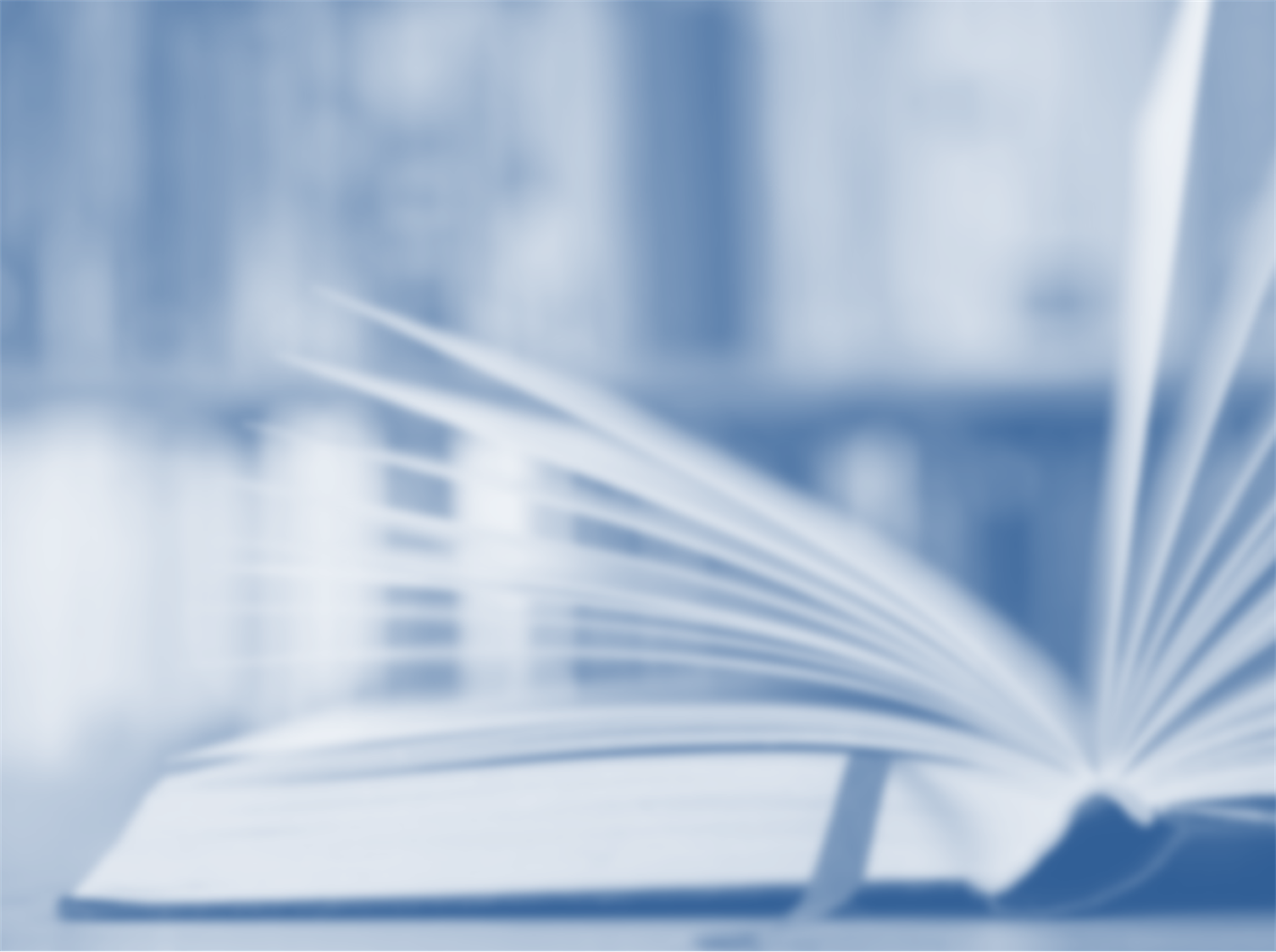 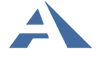 Издательство «Академкнига/Учебник»
Подготовка  к всероссийской проверочной работе
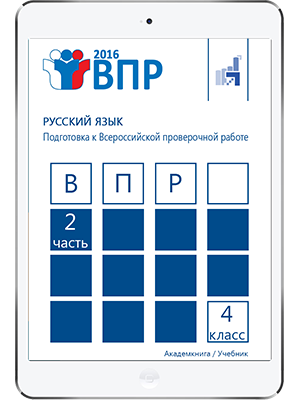 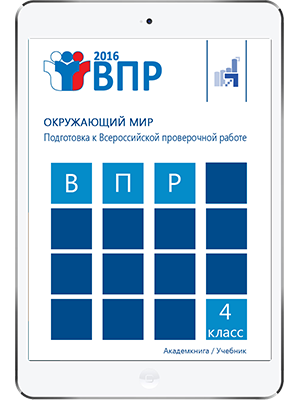 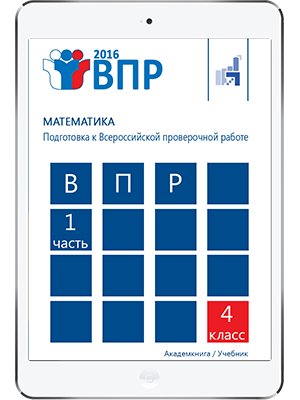 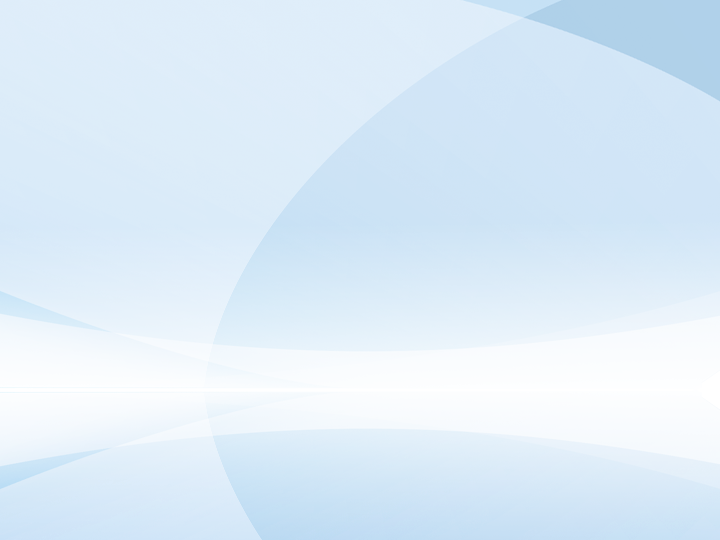 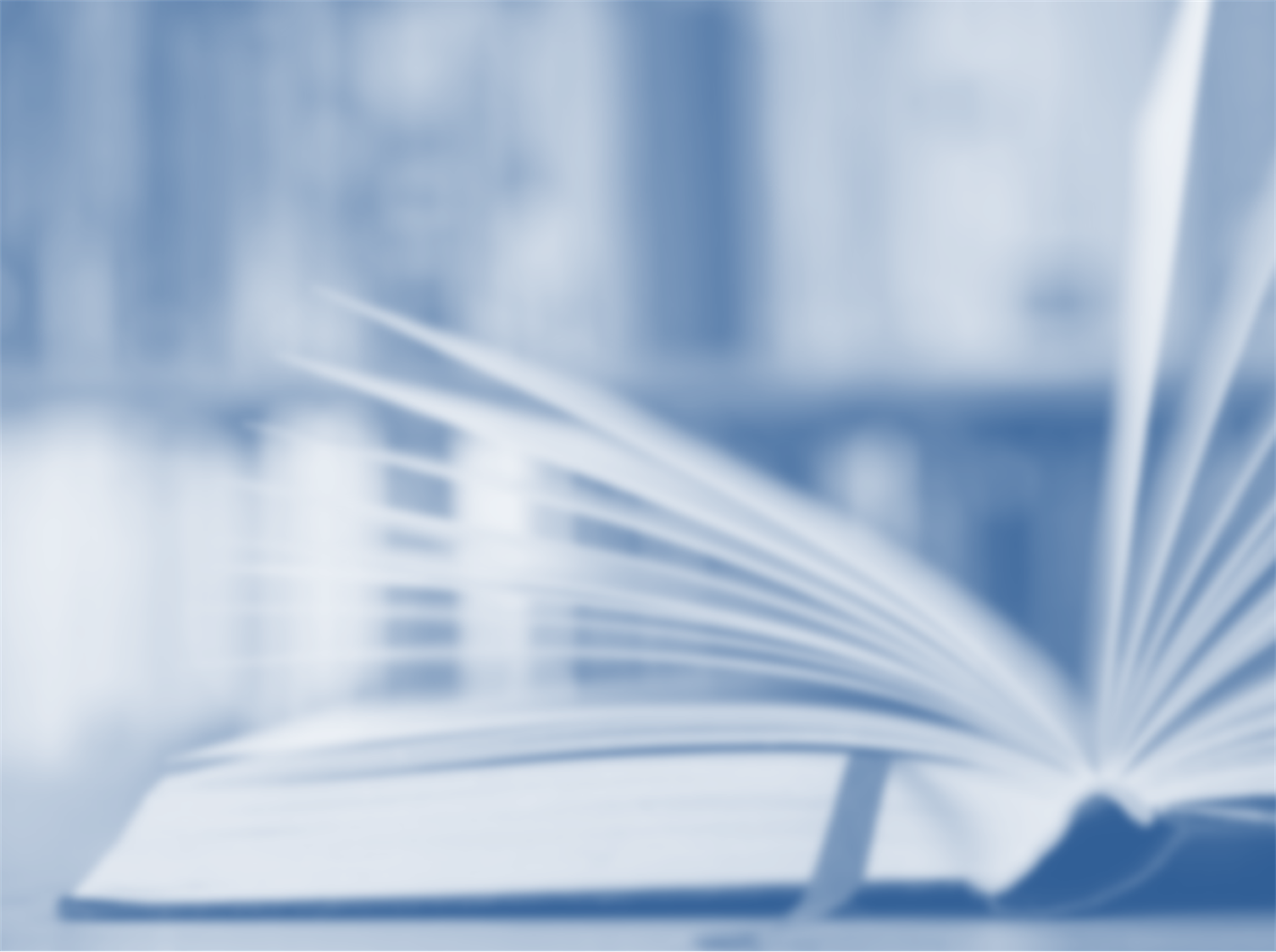 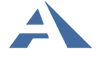 Издательство «Академкнига/Учебник»
«Дневник достижений и профессионального развития учителя» - материалы для самооценки достижений учителя
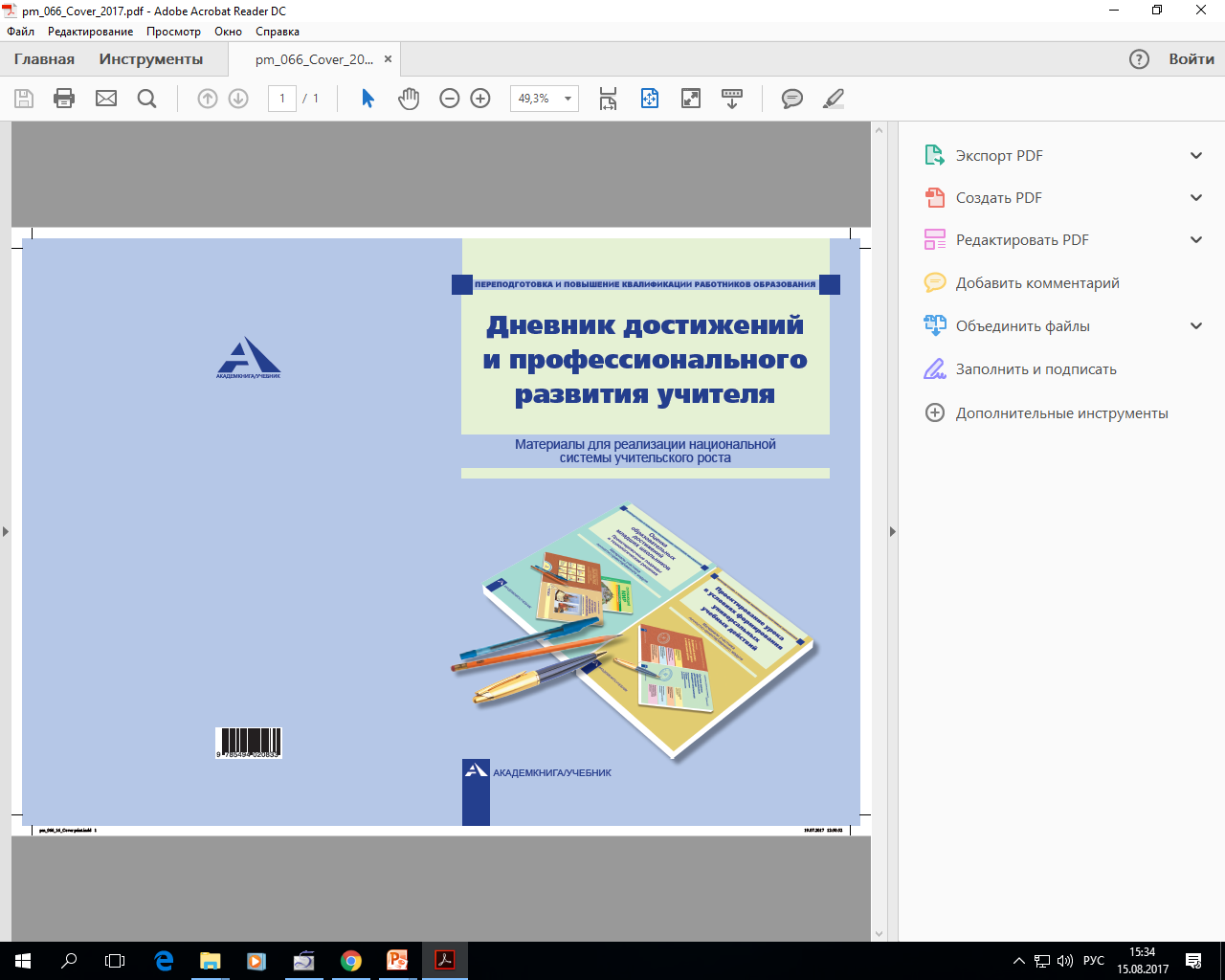 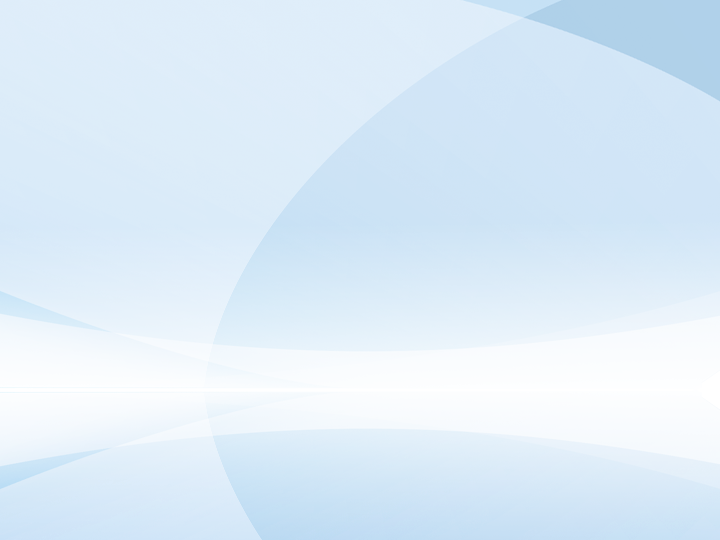 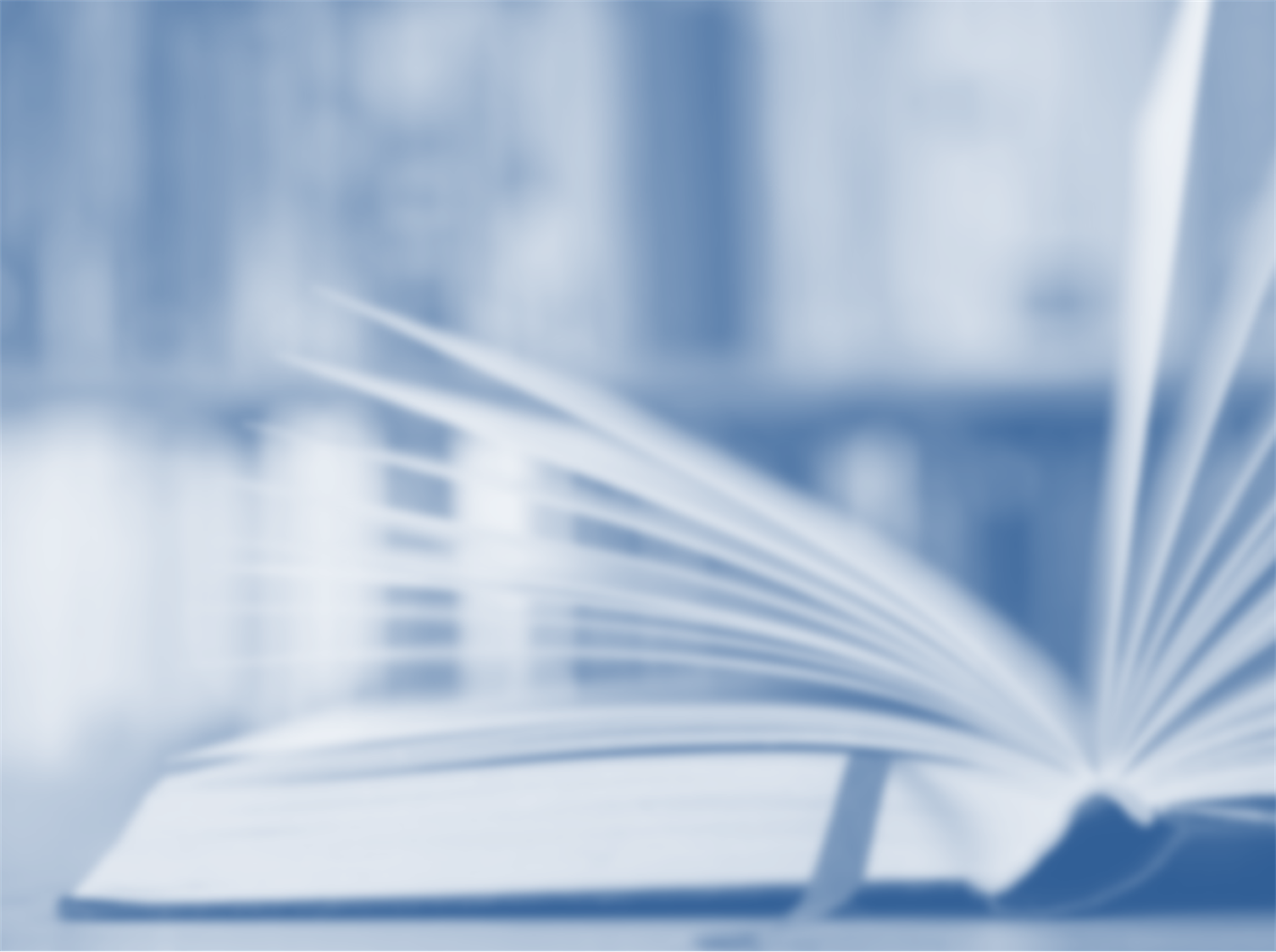 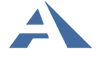 Издательство «Академкнига/Учебник»
Дневник достижений и профессионального развития учителя
Материалы направлены:
-на самооценку достижений, профессиональных и деловых качеств
-на осмысление проблем и способов их решения  учителями начальной школы в условиях внедрения национальной системы учительского роста
-на фиксацию результатов непрерывного профессионального образования 
-на разработку планов, определение перспектив собственного развития
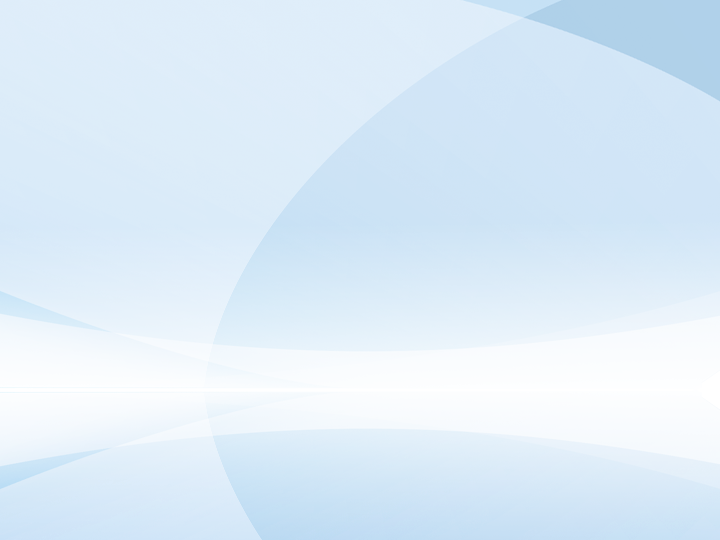 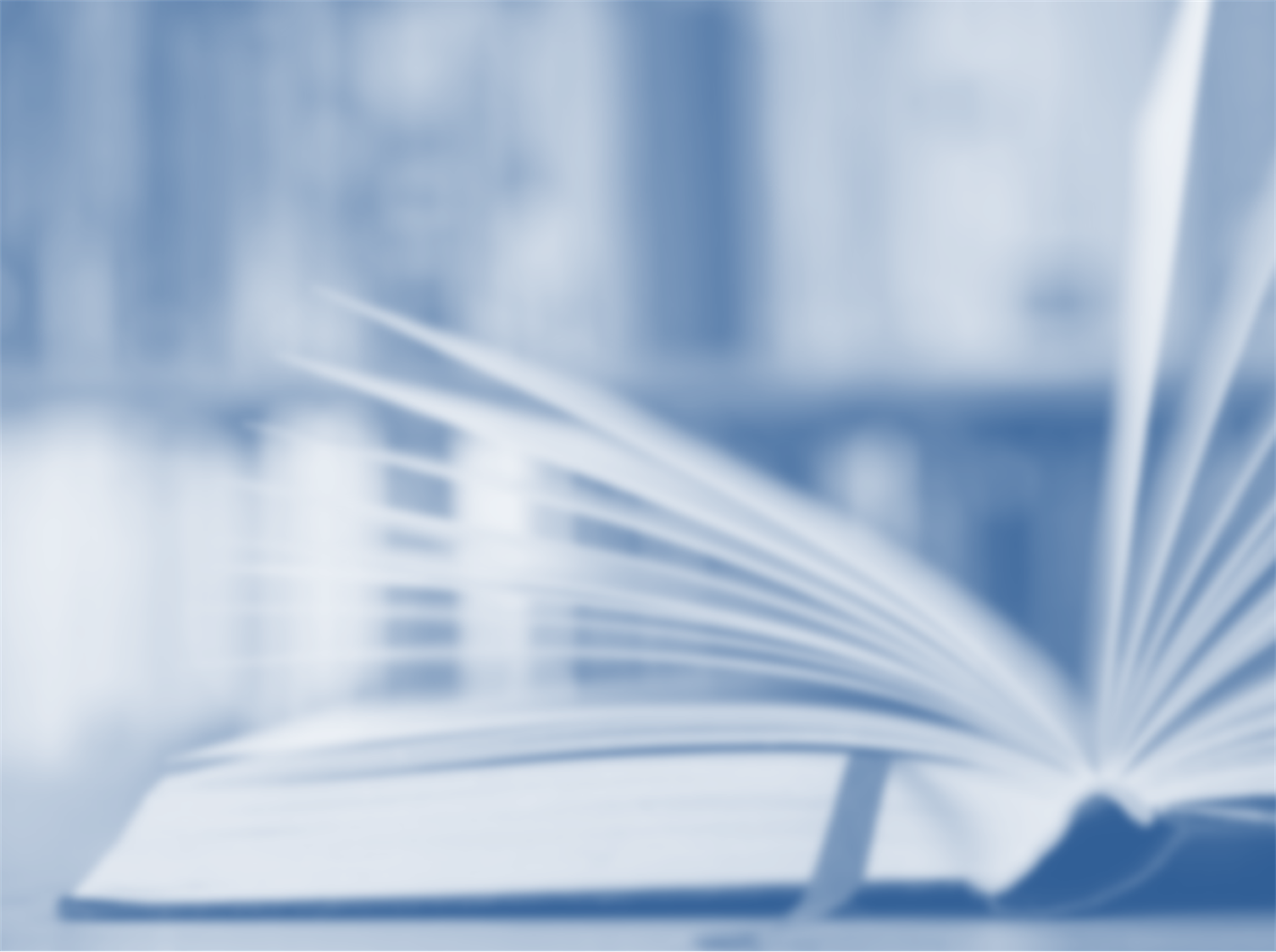 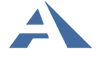 Издательство «Академкнига/Учебник»
Дневник достижений и профессионального развития учителя
Содержательную основу Дневника составляют
должностные обязанности учителя, соответствующие ЕКС
требования профессионального стандарта «Педагог».

Дневник может быть предъявлен:
при прохождении аттестации
при участии в профессиональных конкурсах
в ходе  получения грантов
в ходе анализа эффективности реализации ООП
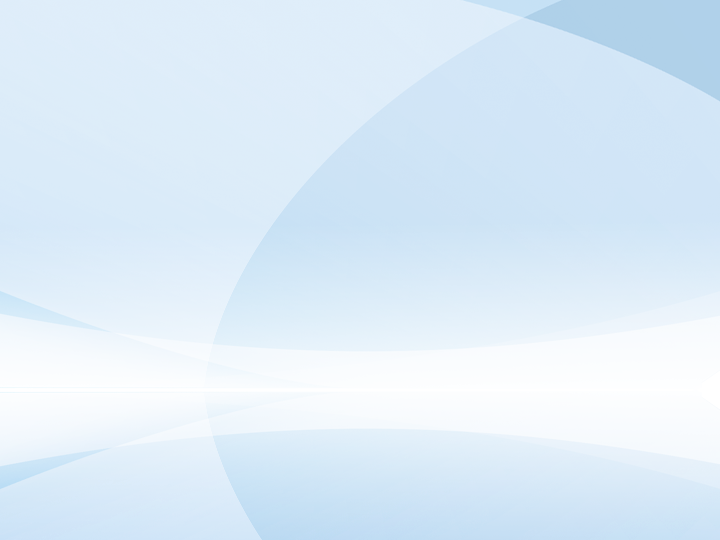 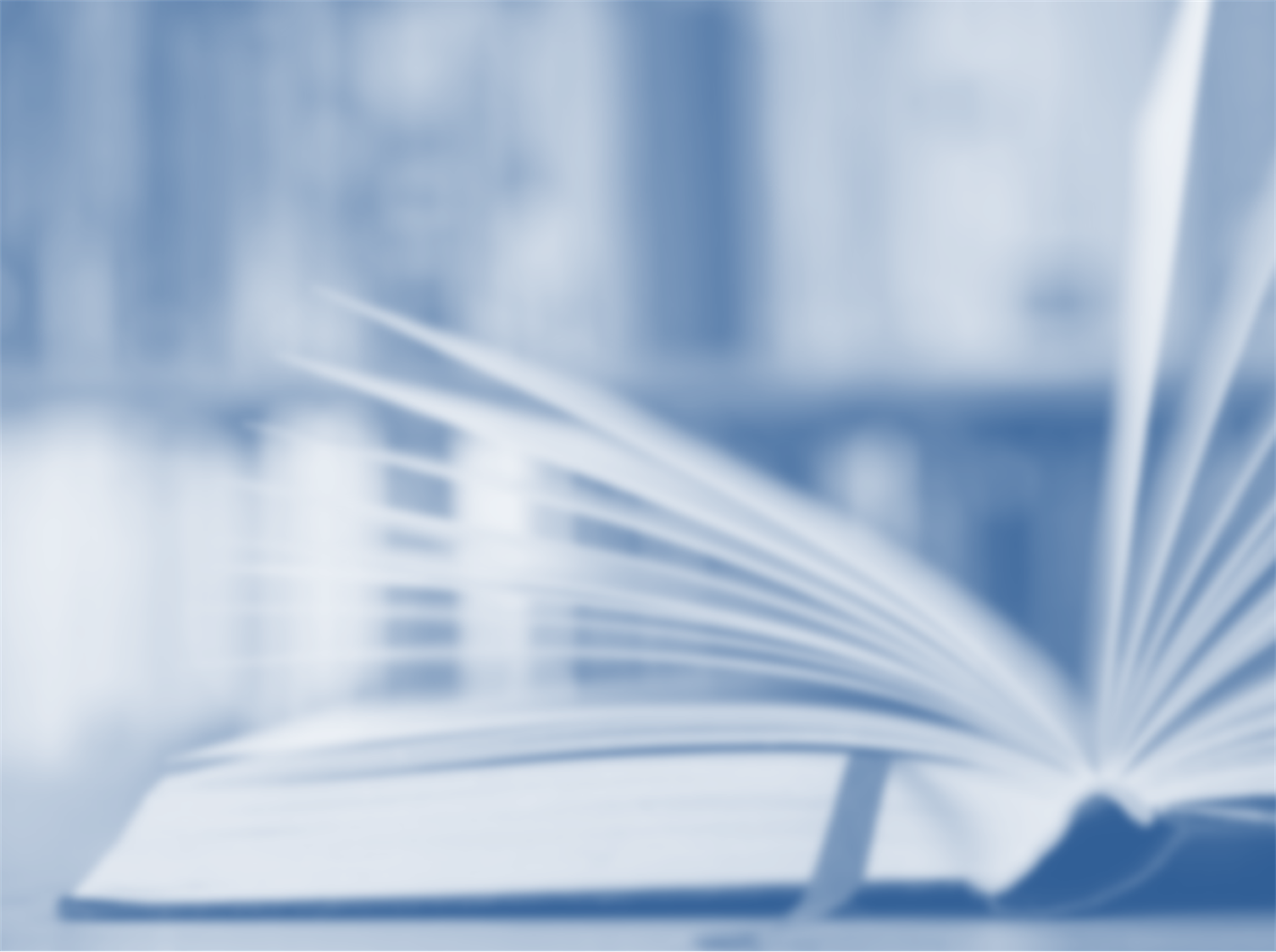 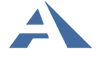 Издательство «Академкнига/Учебник»
Содержание Дневника
1. Персональная страница педагога	
2. Алгоритм заполнения дневника	
3. Самооценка достижений и профессионального развития педагога по направлениям: 
- Программа развития школы	
- ООП начального общего образования	
- Рабочие программы учебных предметов, курсов
- Программы курсов внеурочной деятельности	
- Урок – основная форма реализации  программных требований воспитания и образования обучающихся
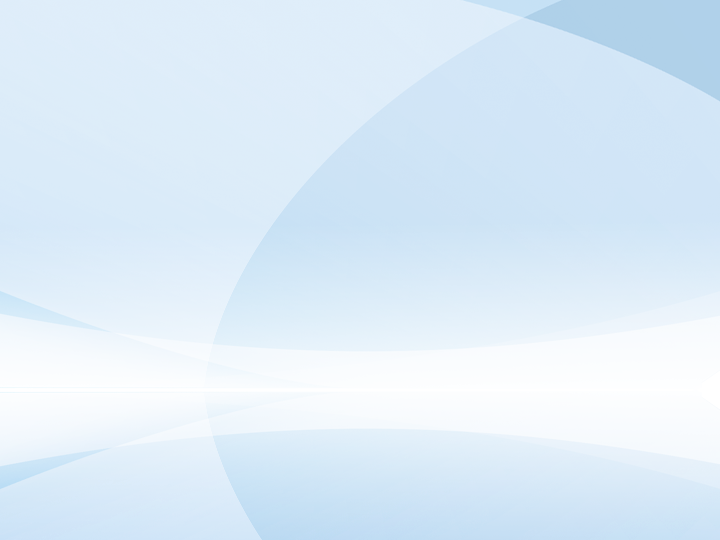 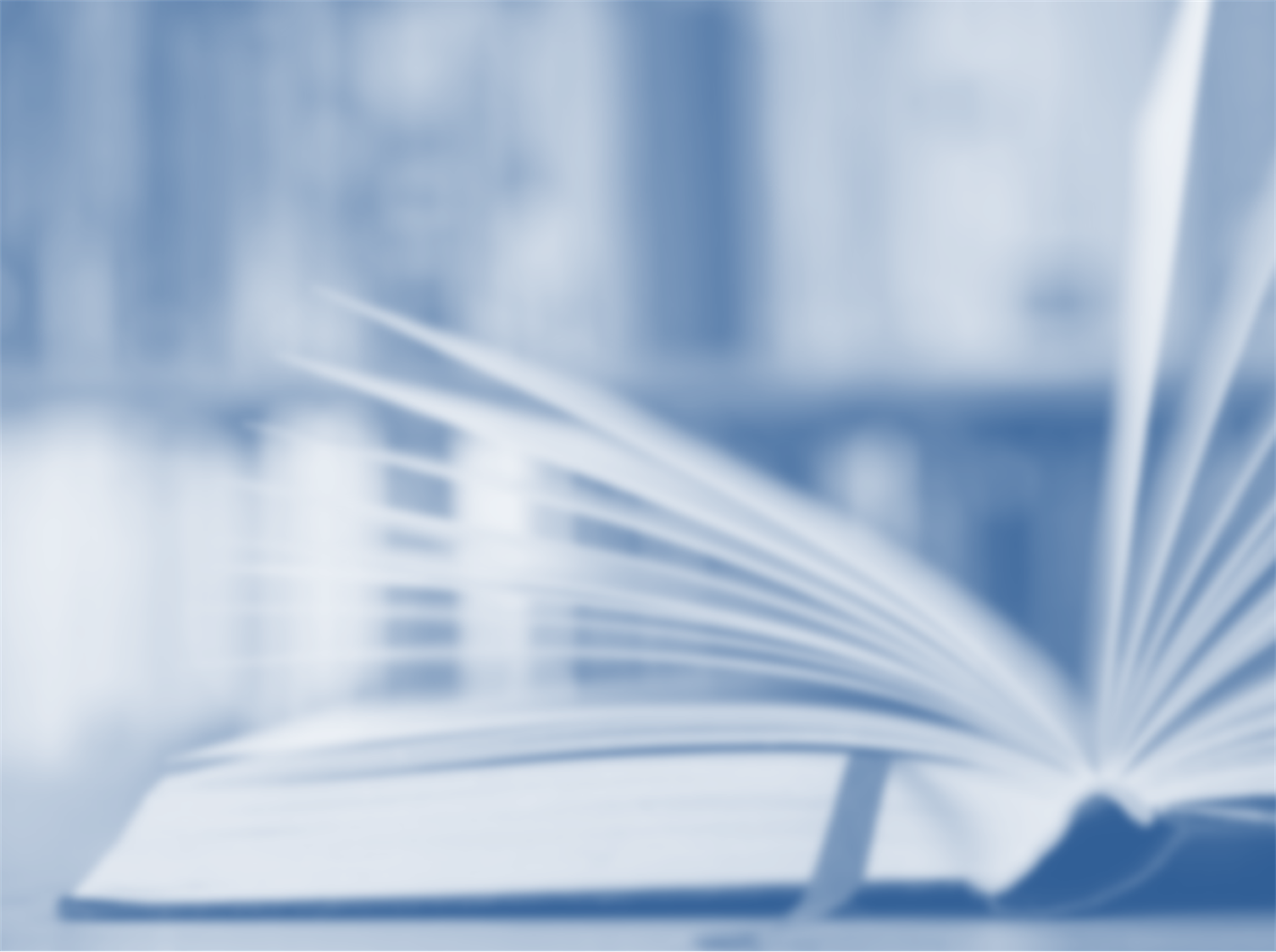 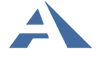 Издательство «Академкнига/Учебник»
Содержание Дневника
- Индивидуализация образования школьников	
- Организация самостоятельной деятельности школьников
- Индивидуальный подход к детям, имеющим склонности к определенным видам деятельности	
- Поддержка детей с ограниченными возможностями здоровья
- Воспитание младших школьников как профессионально-педагогическая задача	
- Система оценки достижений обучающихся	
- Работа с родителями обучающихся 	
- Педагог – экспериментатор и исследователь
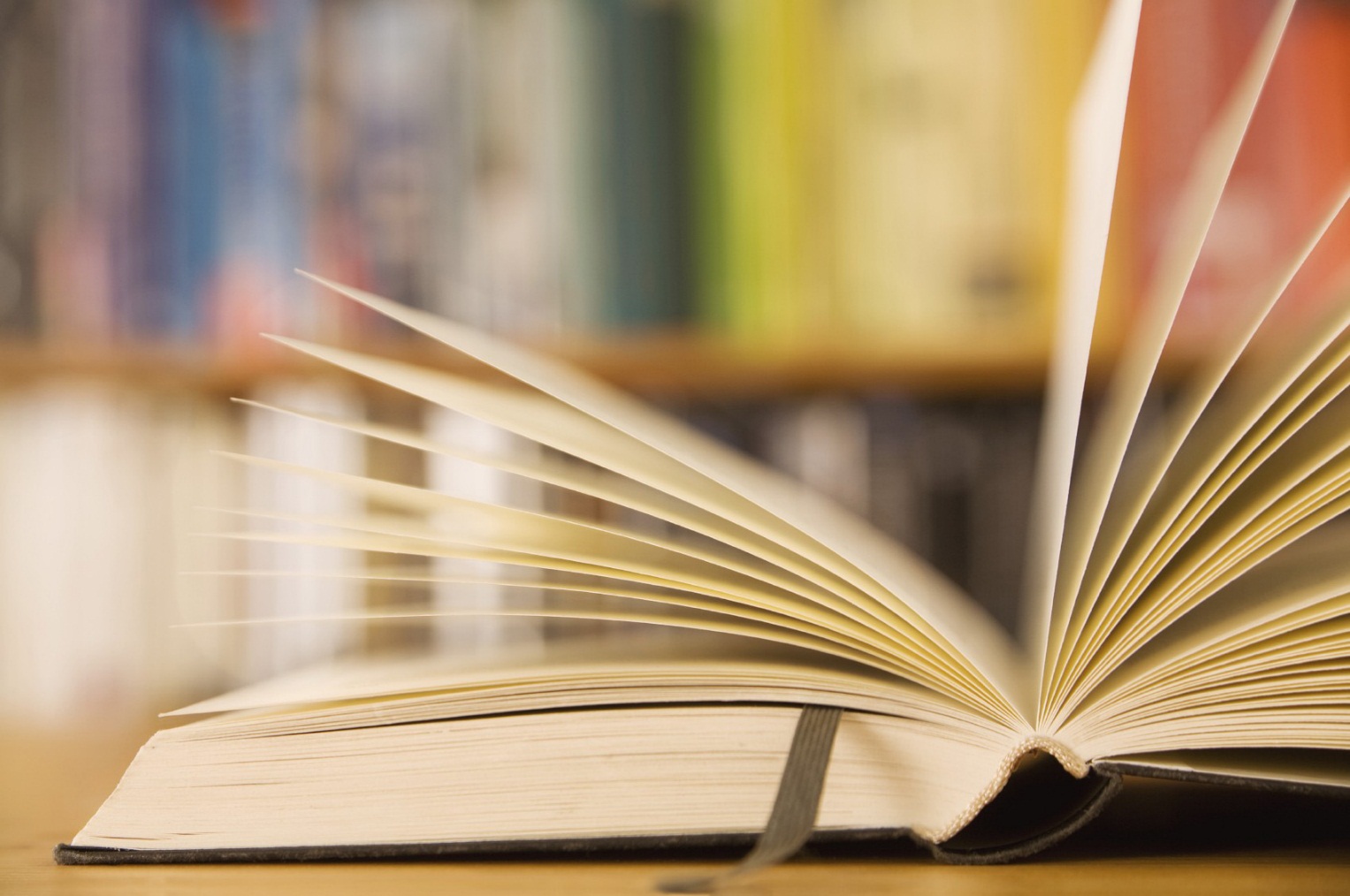 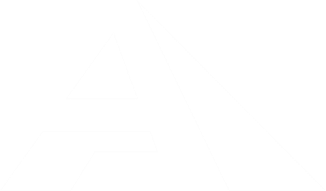 Издательство «Академкнига/Учебник»
117342, г. Москва, ул. Бутлерова, 17б

Тел.: (499) 968-92-29					 akademkniga.ru 
Факс: (499) 234-63-58				         shop-akbooks.ru
Спасибо за внимание!
Соломатин Александр Михайлович
a.solomatin@akademkniga.ru